数据库基础与应用
—Access案例教程
第6章  窗体
6.1 窗体简介
6.2 创建窗体
6.3 添加窗体控件
6.4 美化窗体
6.5 窗体上的记录操作
6.6 综合窗体举例
本章小结
2
首页
第6章  窗体
6.1 窗体简介
6.1.1 窗体的功能
6.1.2 窗体的类型
6.1.3 窗体的视图
3
目录页
6.1.1窗体的功能
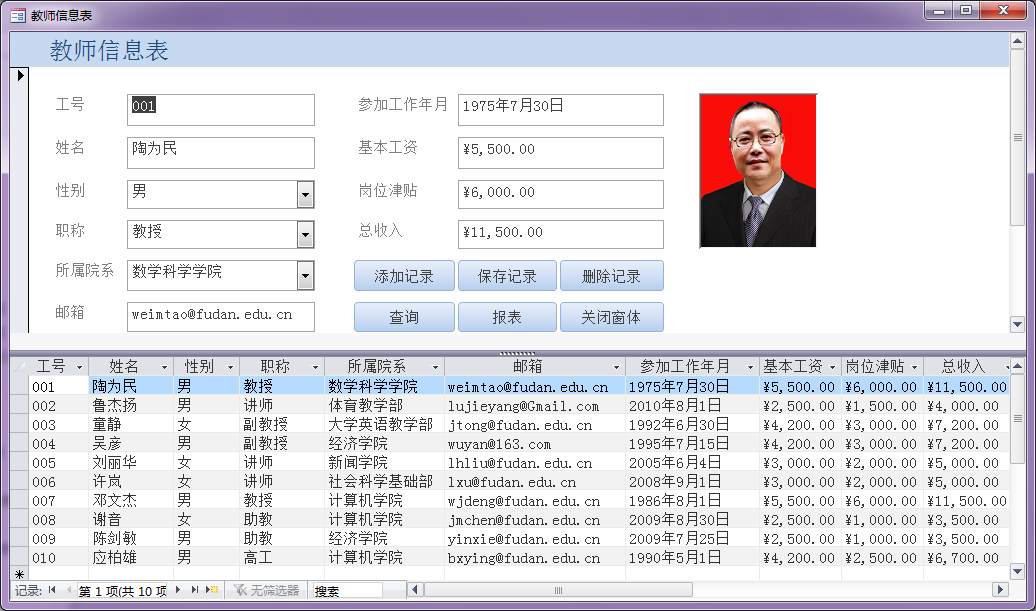 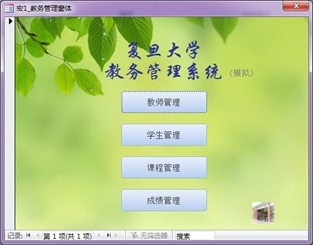 提供了一个友好的操作界面，使用户能直观、方便地查看和编辑数据库中的数据，包括进行数据的添加、修改和删除等操作
功能（1）
能将数据库中的各种对象整合成一个数据库应用系统，通过用户在窗体界面上的操作，控制应用程序的运行流程
功能（2）
功能（3）
在数据库系统中使用窗体操作能增加数据库的安全性
4
返回
6.1.2窗体的类型
纵栏式
表格式
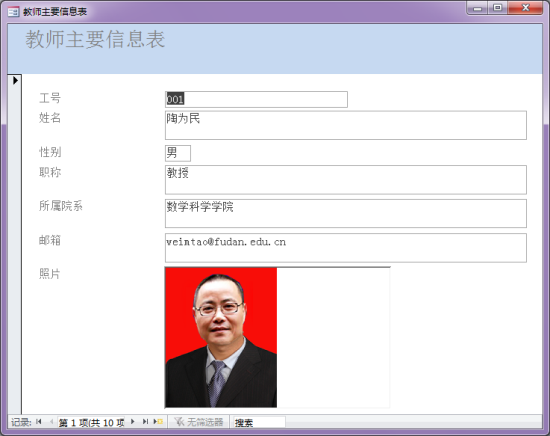 数据表式
全屏式弹出式
透视图式
分割式
主/子窗体
透视表式
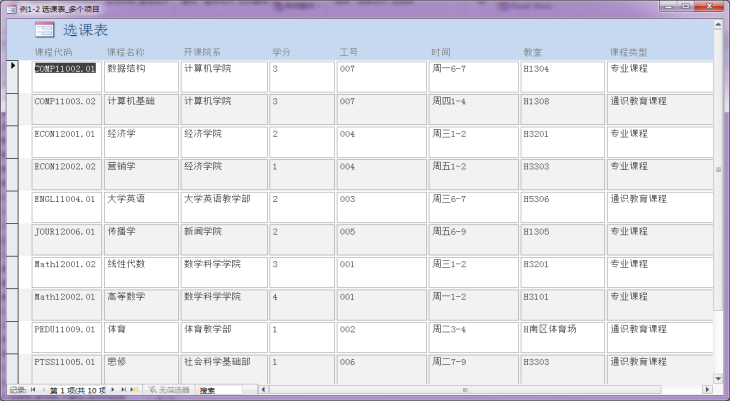 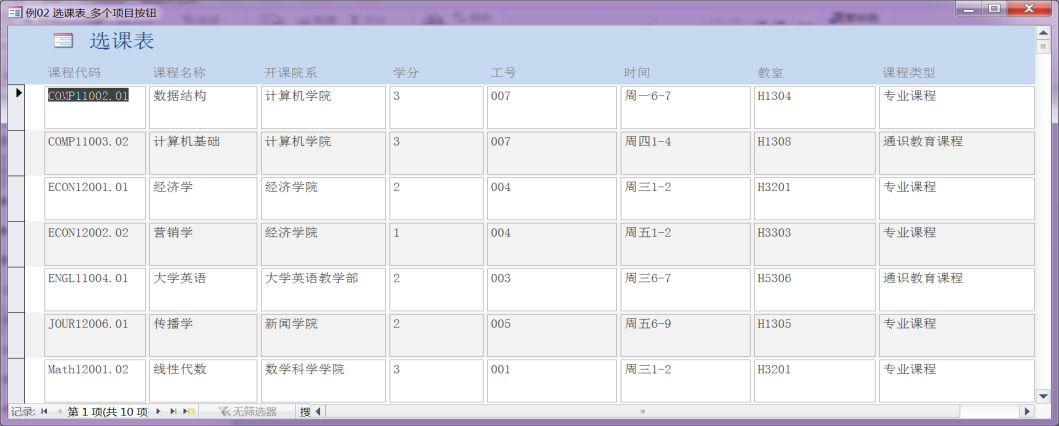 6.1.2窗体的类型
纵栏式
表格式
数据表式
全屏式弹出式
透视图式
分割式
主/子窗体
透视表式
6.1.2窗体的类型
纵栏式
表格式
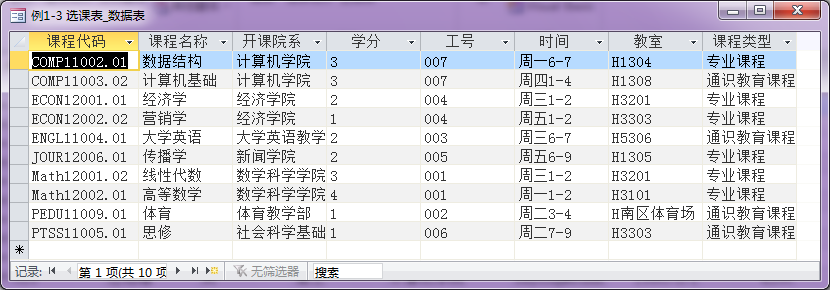 数据表式
全屏式弹出式
透视图式
分割式
主/子窗体
透视表式
6.1.2窗体的类型
纵栏式
表格式
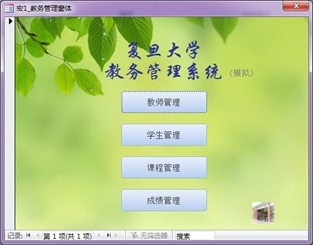 数据表式
全屏式弹出式
透视图式
分割式
主/子窗体
透视表式
6.1.2窗体的类型
纵栏式
表格式
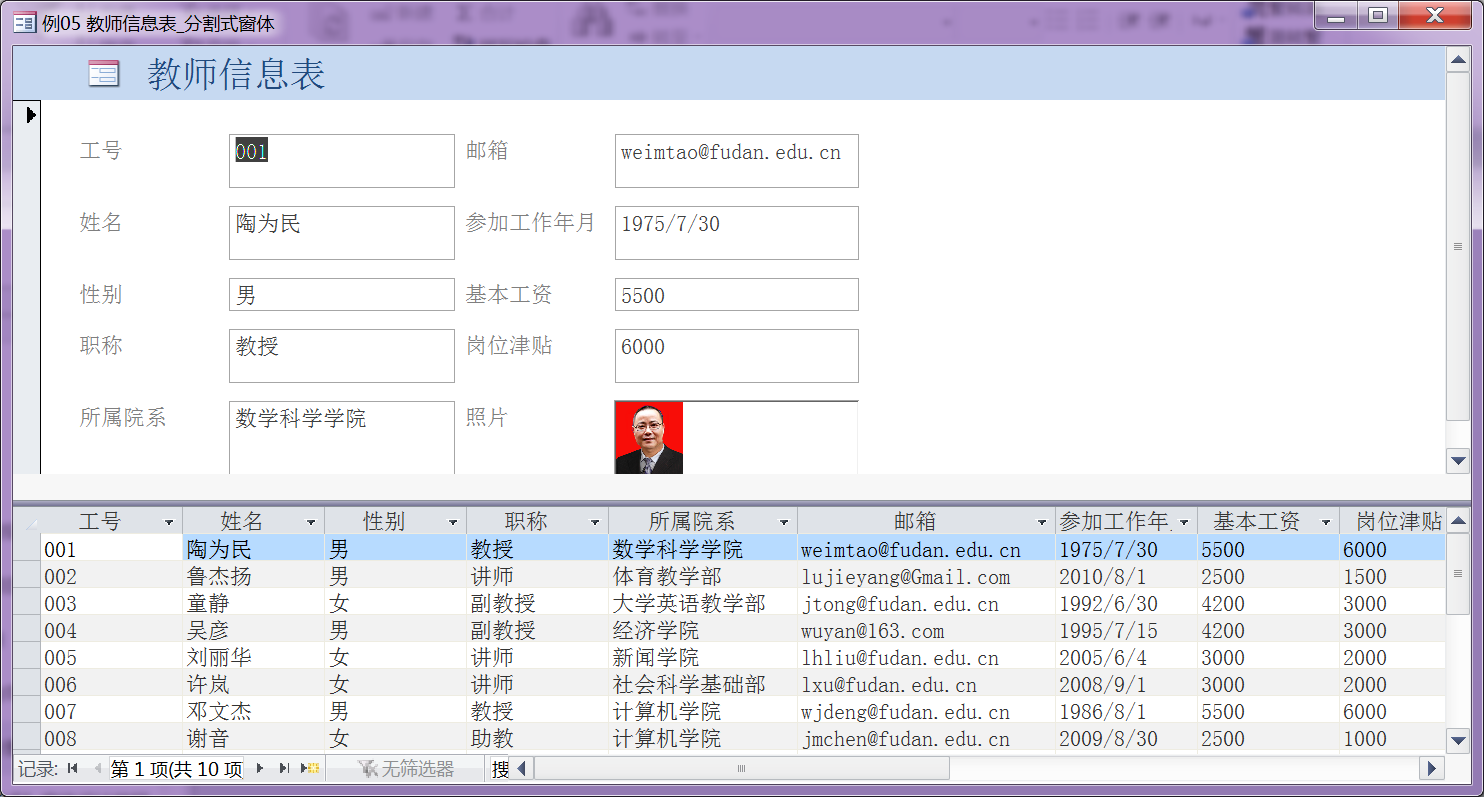 数据表式
全屏式弹出式
透视图式
分割式
主/子窗体
透视表式
6.1.2窗体的类型
纵栏式
表格式
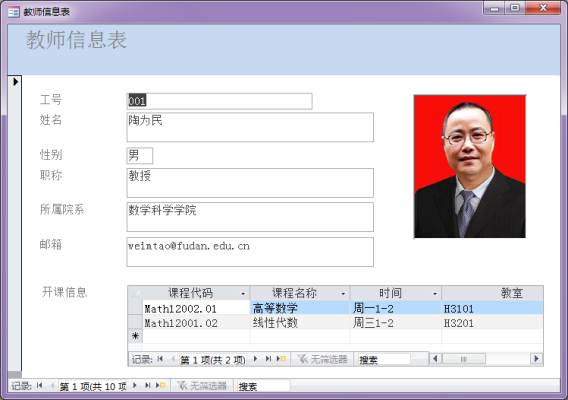 数据表式
全屏式弹出式
透视图式
分割式
主/子窗体
透视表式
6.1.2窗体的类型
纵栏式
表格式
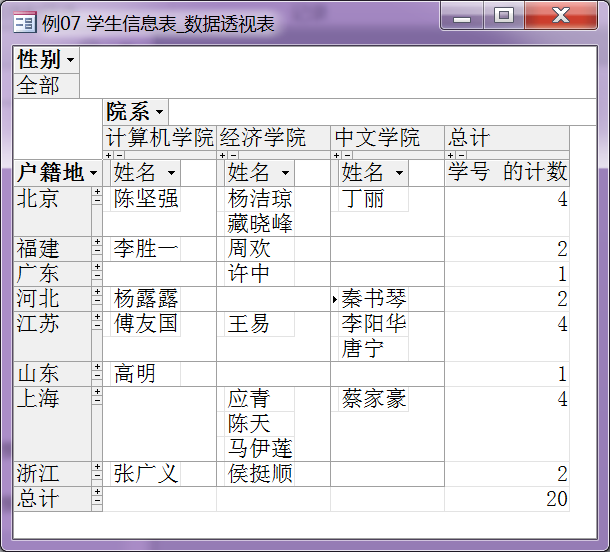 数据表式
全屏式弹出式
透视图式
分割式
主/子窗体
透视表式
6.1.2窗体的类型
纵栏式
表格式
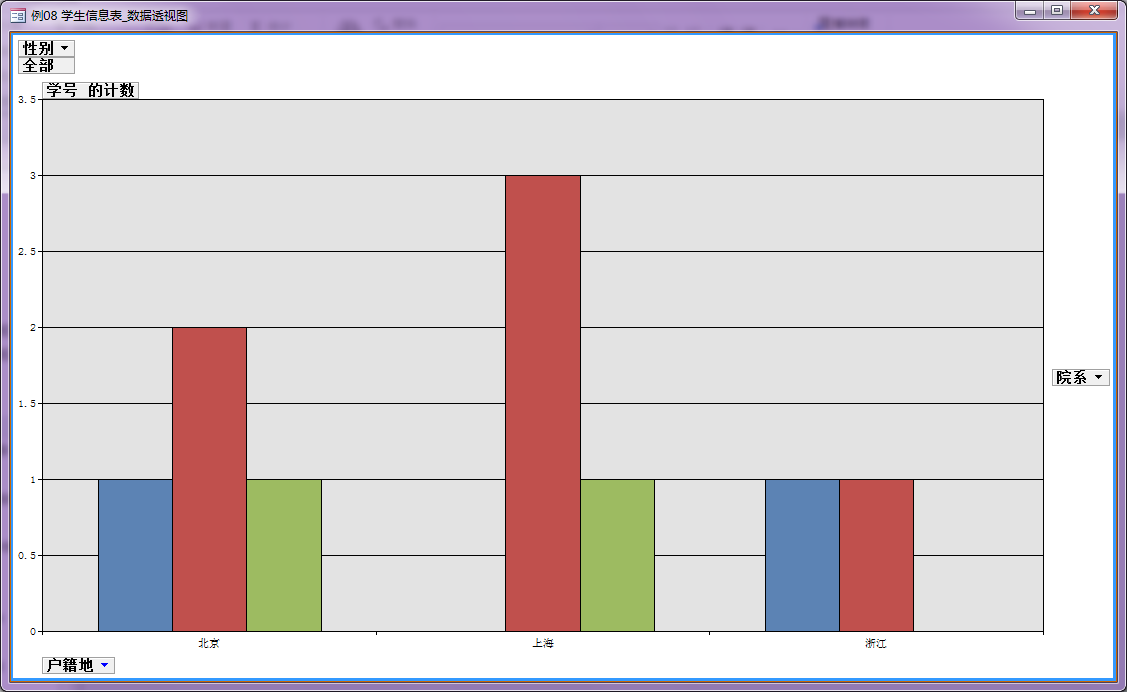 数据表式
全屏式弹出式
透视图式
分割式
主/子窗体
透视表式
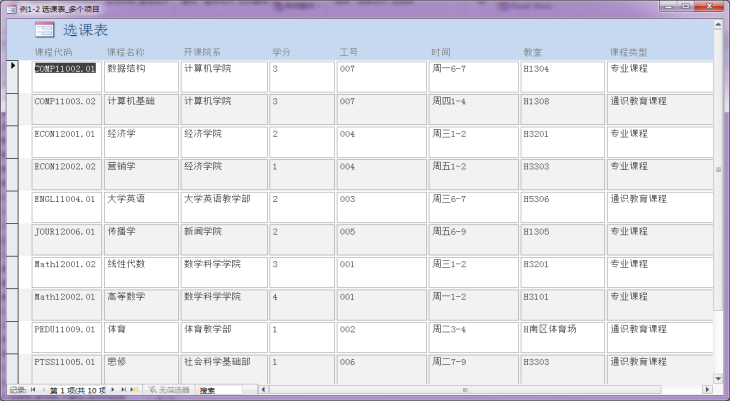 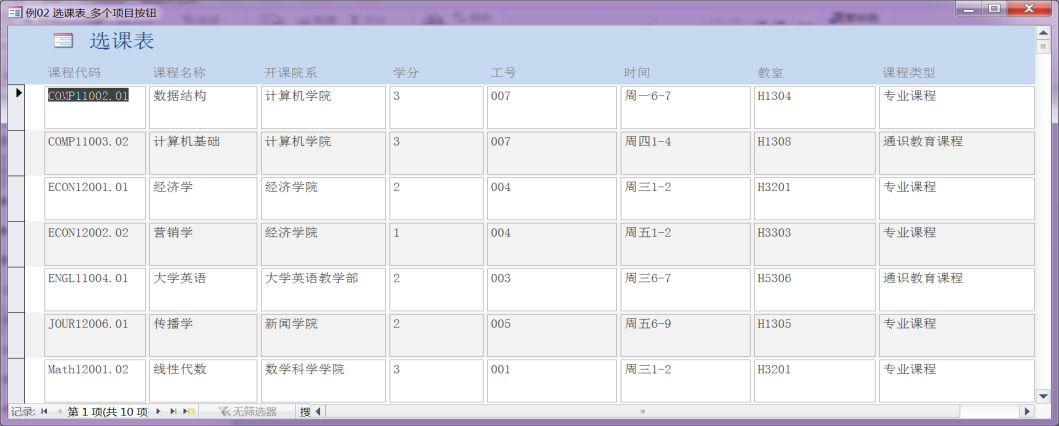 6.1.2窗体的类型
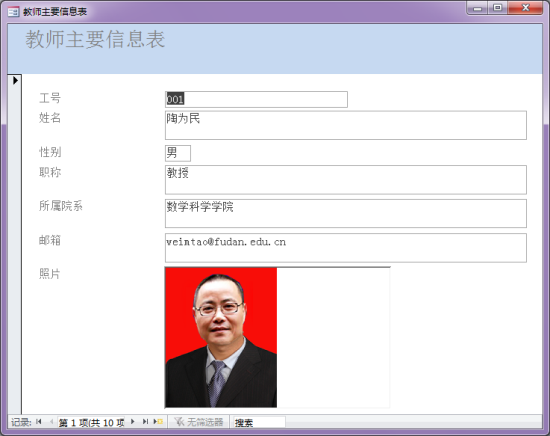 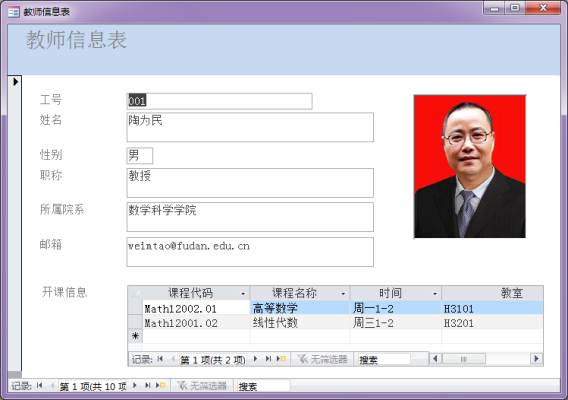 2.表格式
1.纵栏式
6.主/子窗体
4.弹出式
(导航面板)
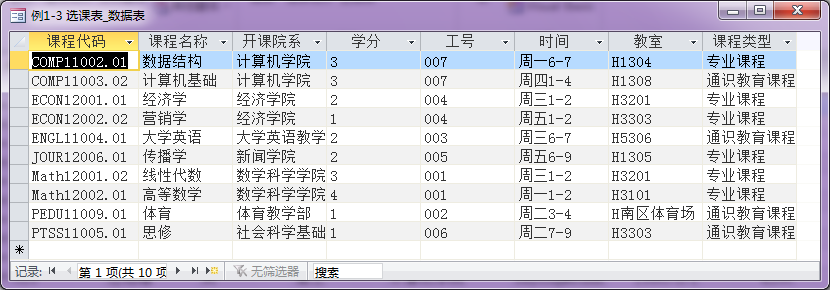 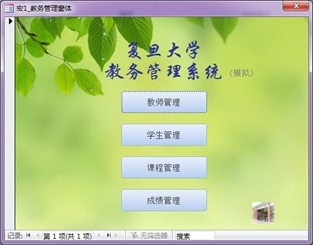 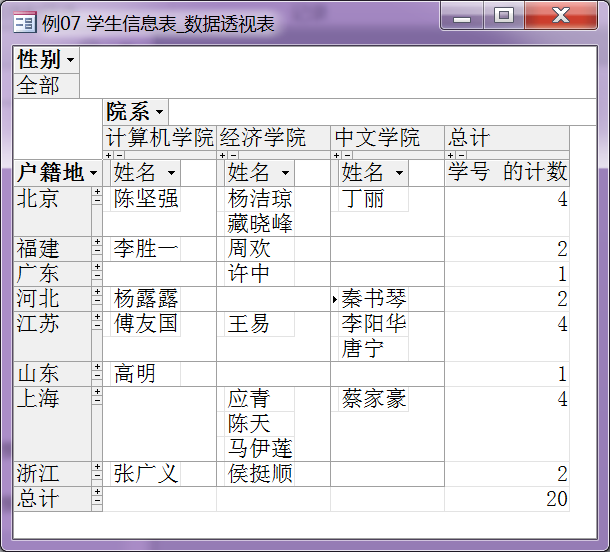 3.数据表式
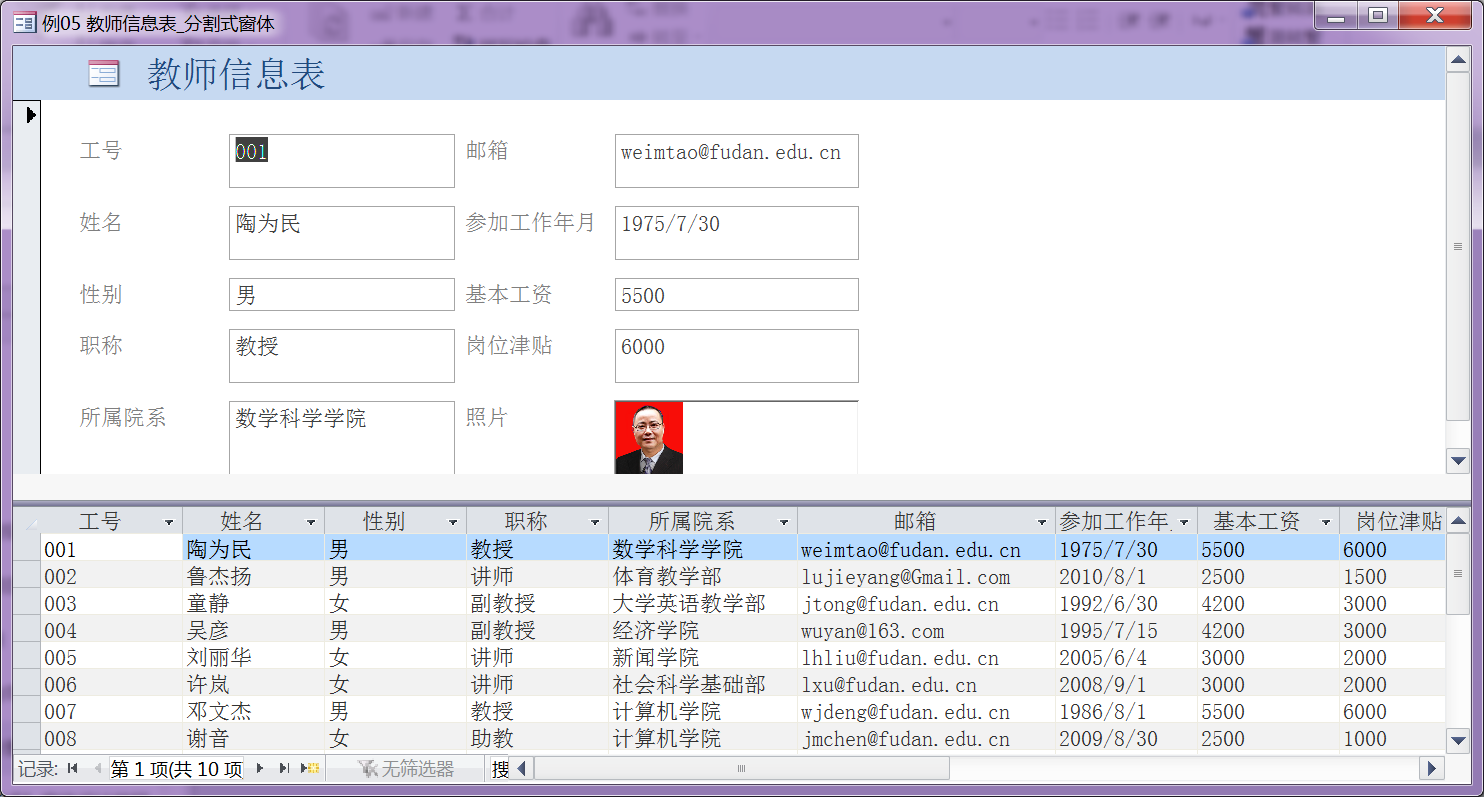 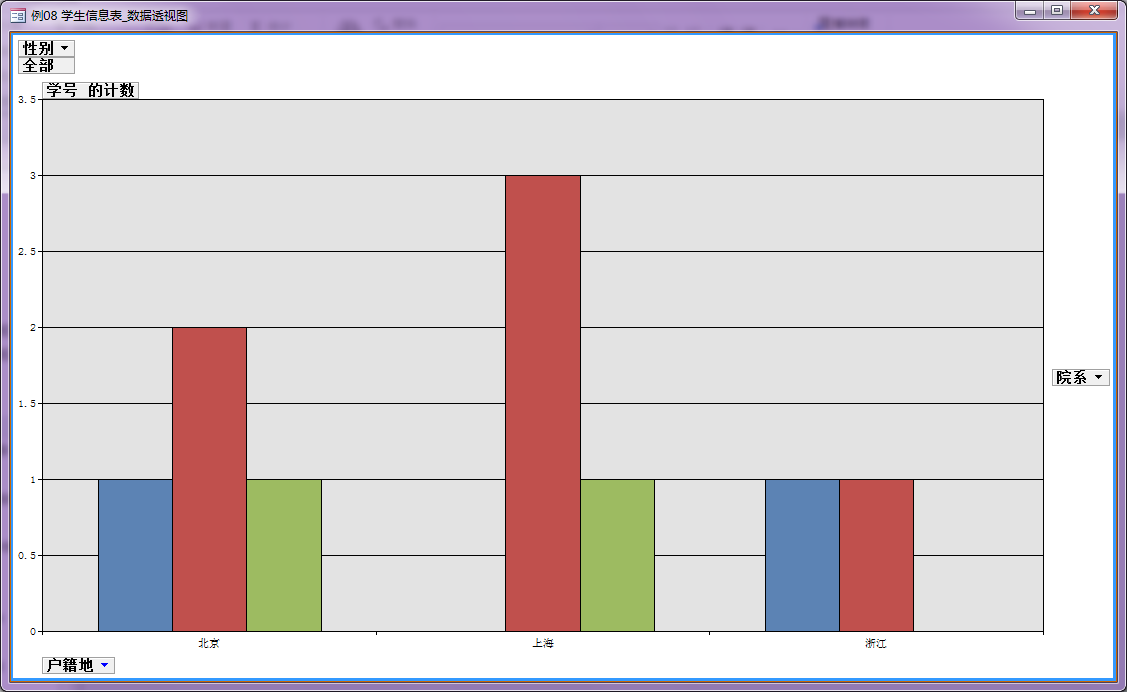 8.数据透视图窗体
5.分割式
7.数据透视表窗体
返回
6.1.3 窗体的视图
不同的视图，显示窗体的不同形式和内容，用以完成不同的操作任务。

单击演示“视图切换”操作步骤……
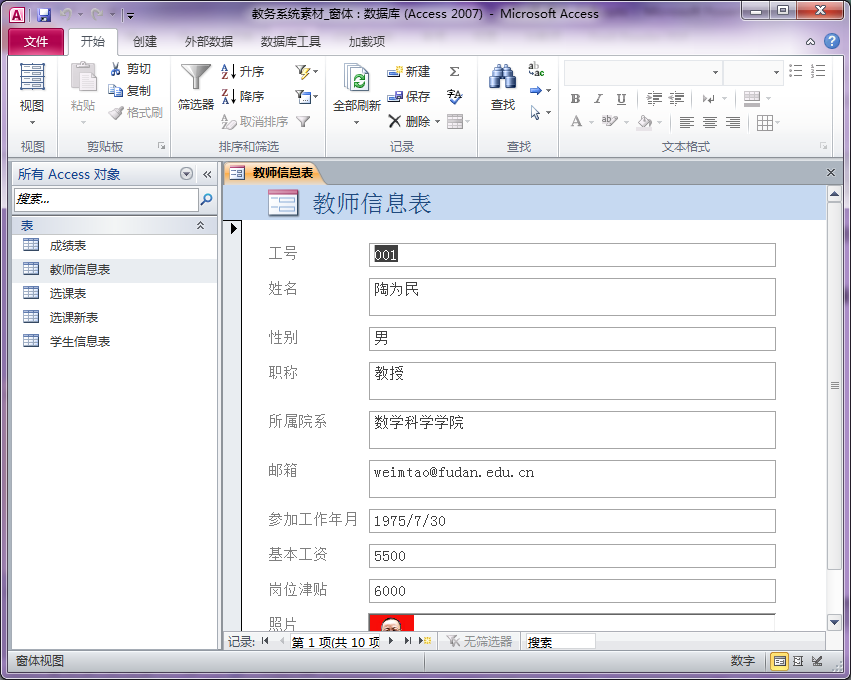 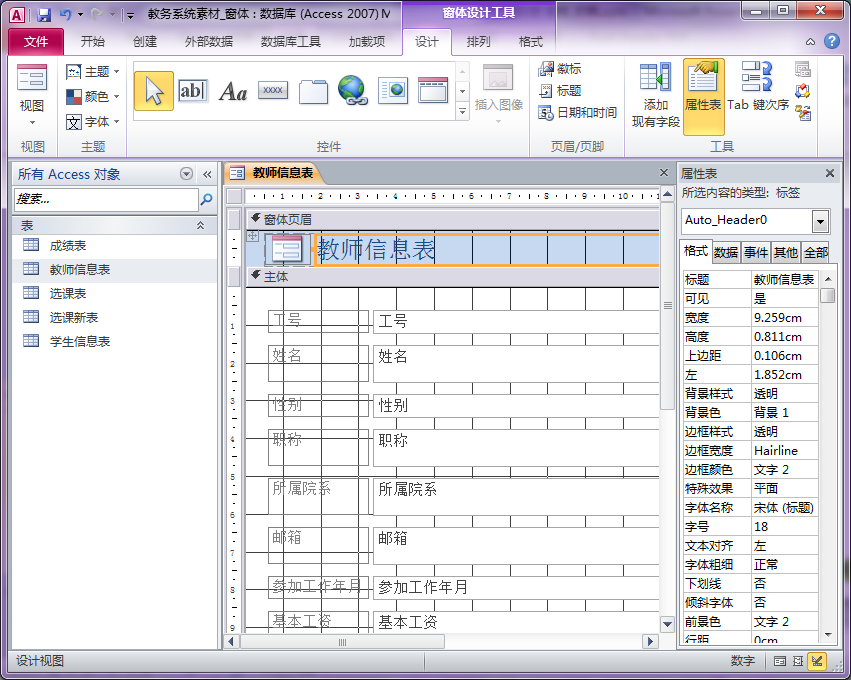 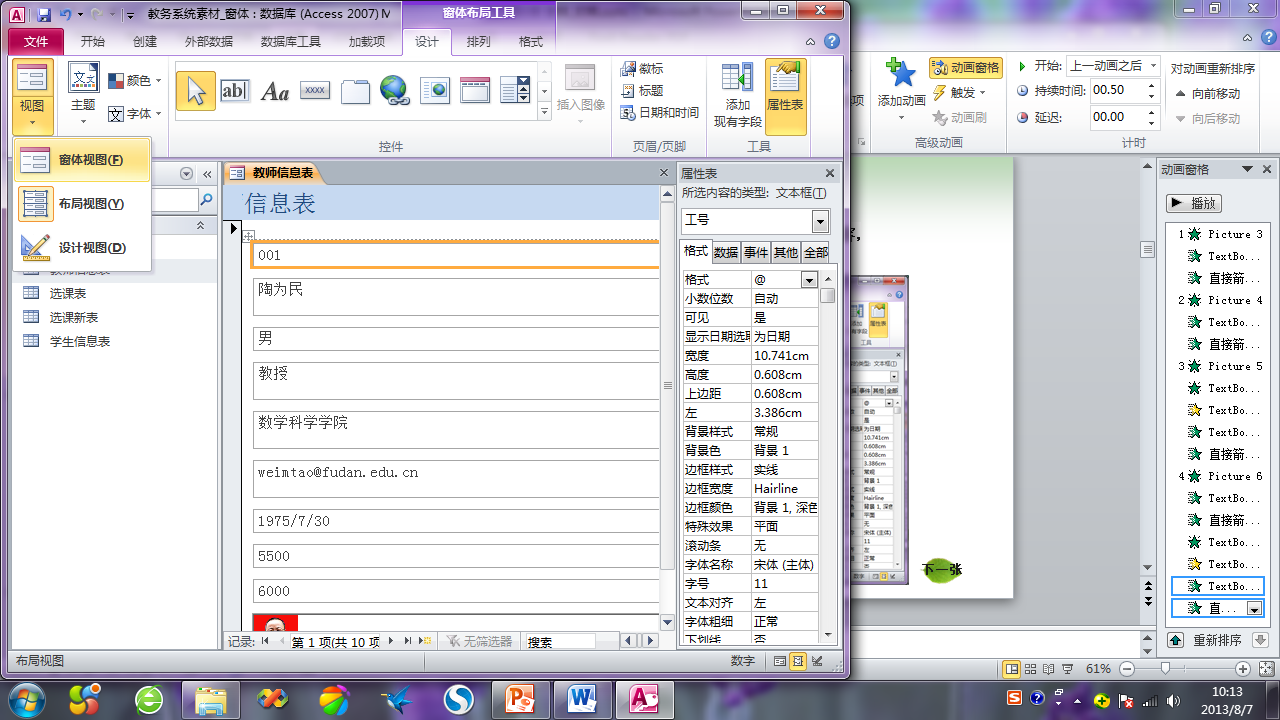 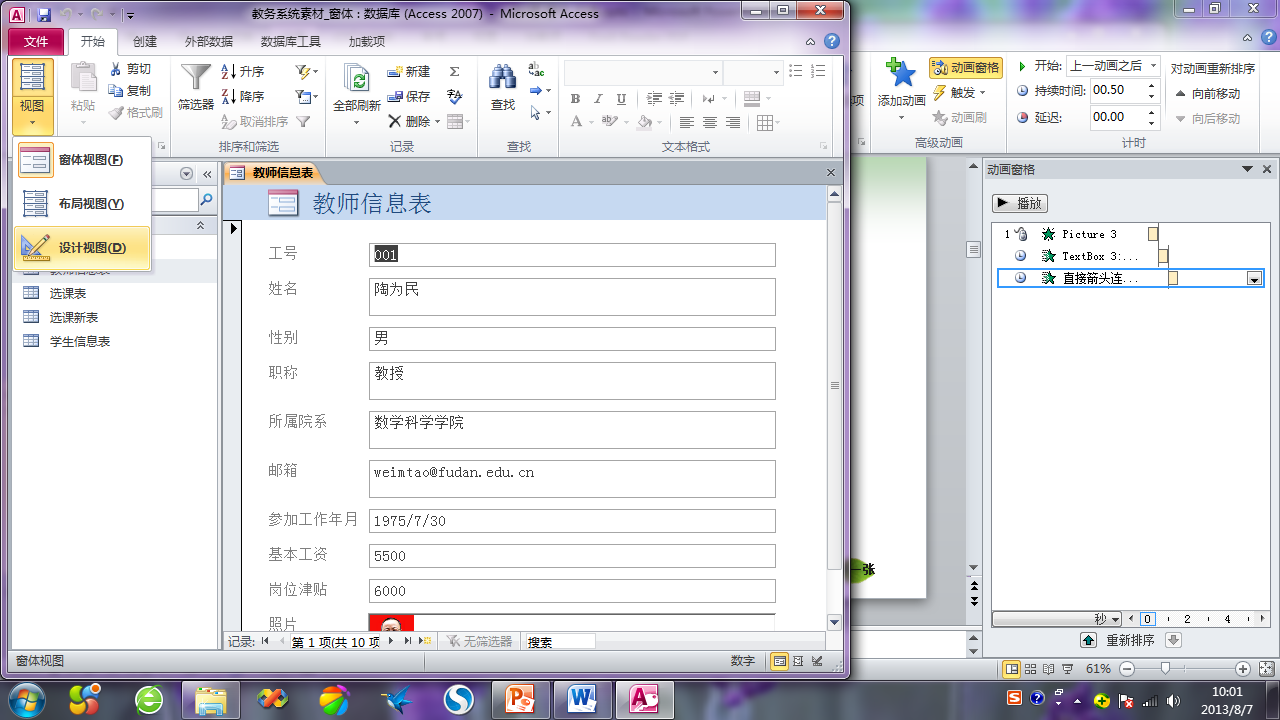 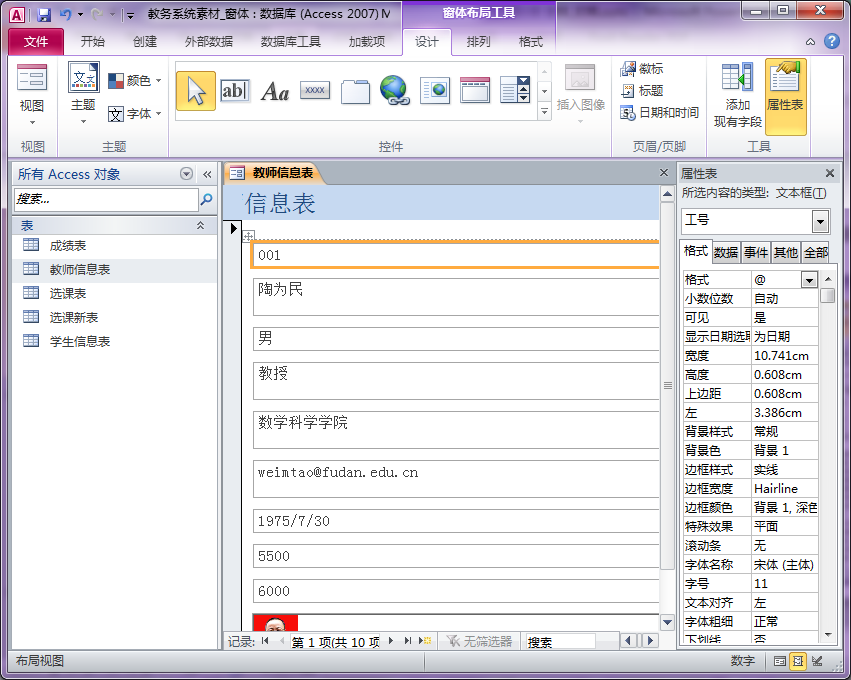 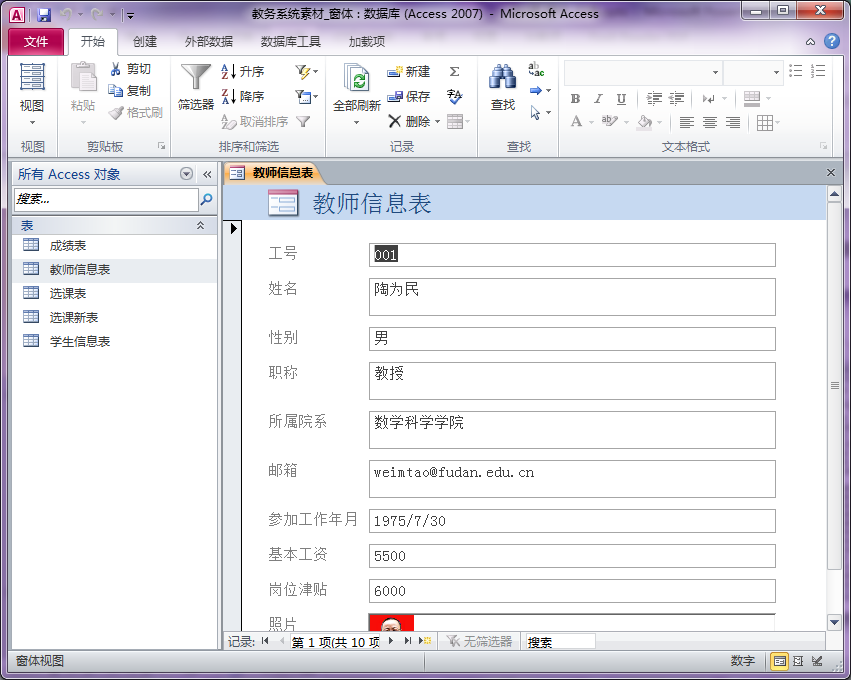 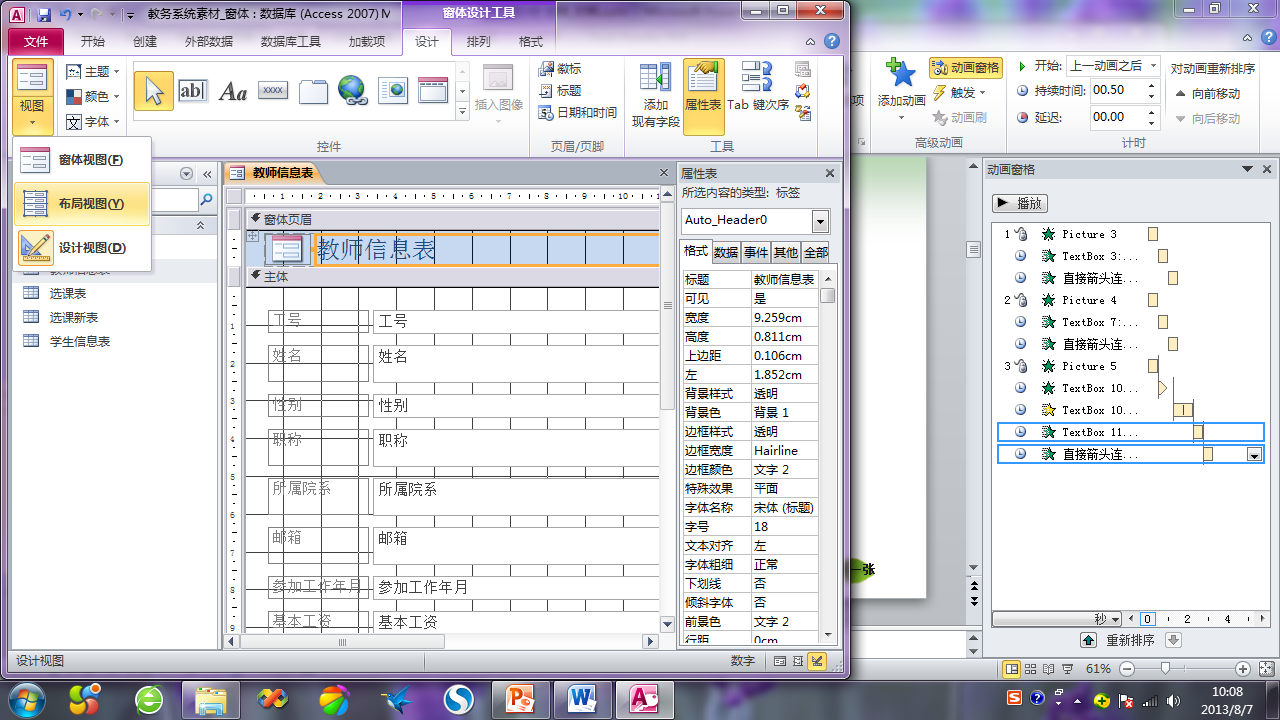 单击
单击
单击
单击
单击
单击
打开窗体
布局视图
设计视图
窗体视图
14
下一张
6.1.3 窗体的视图
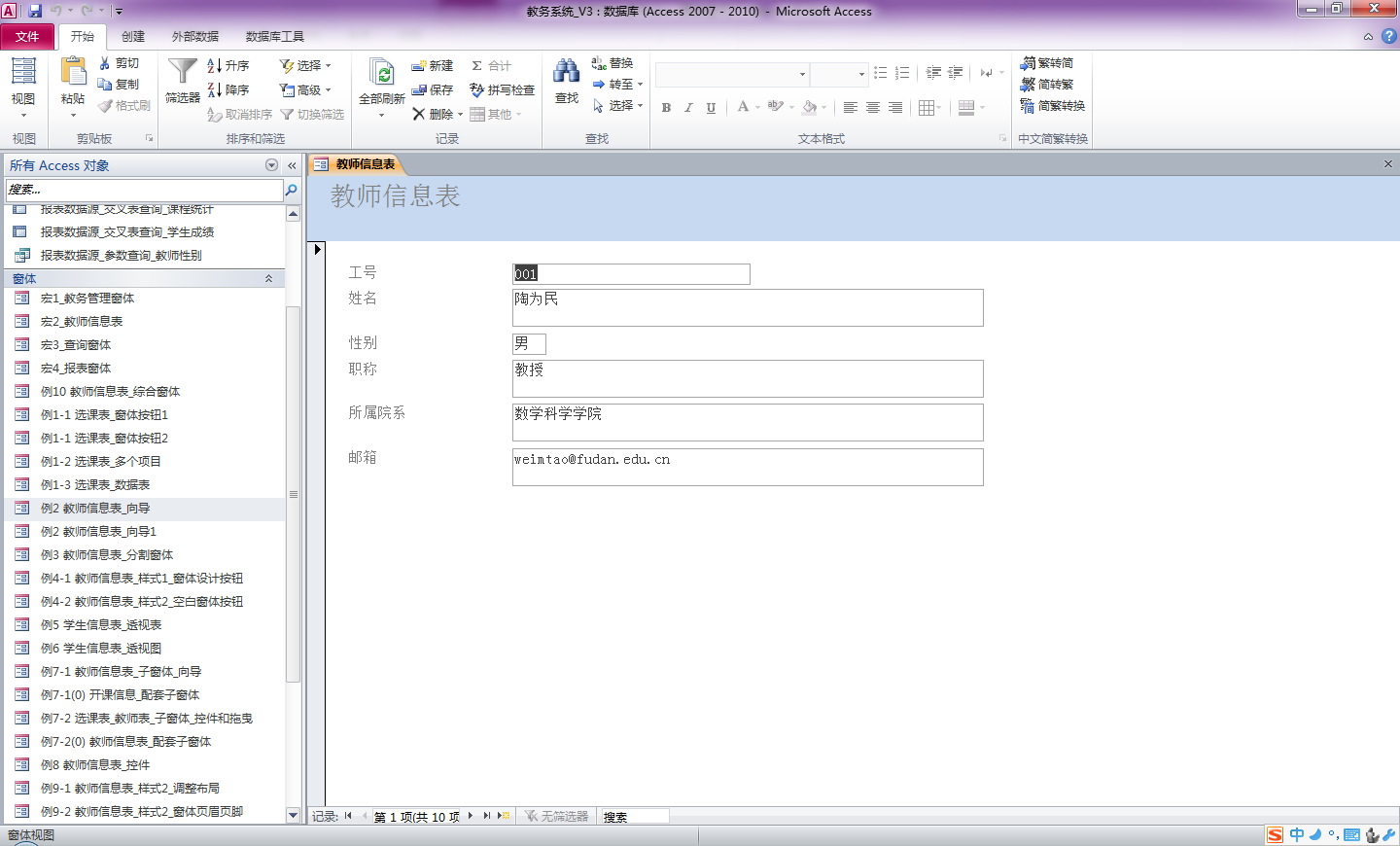 窗体视图
（a）
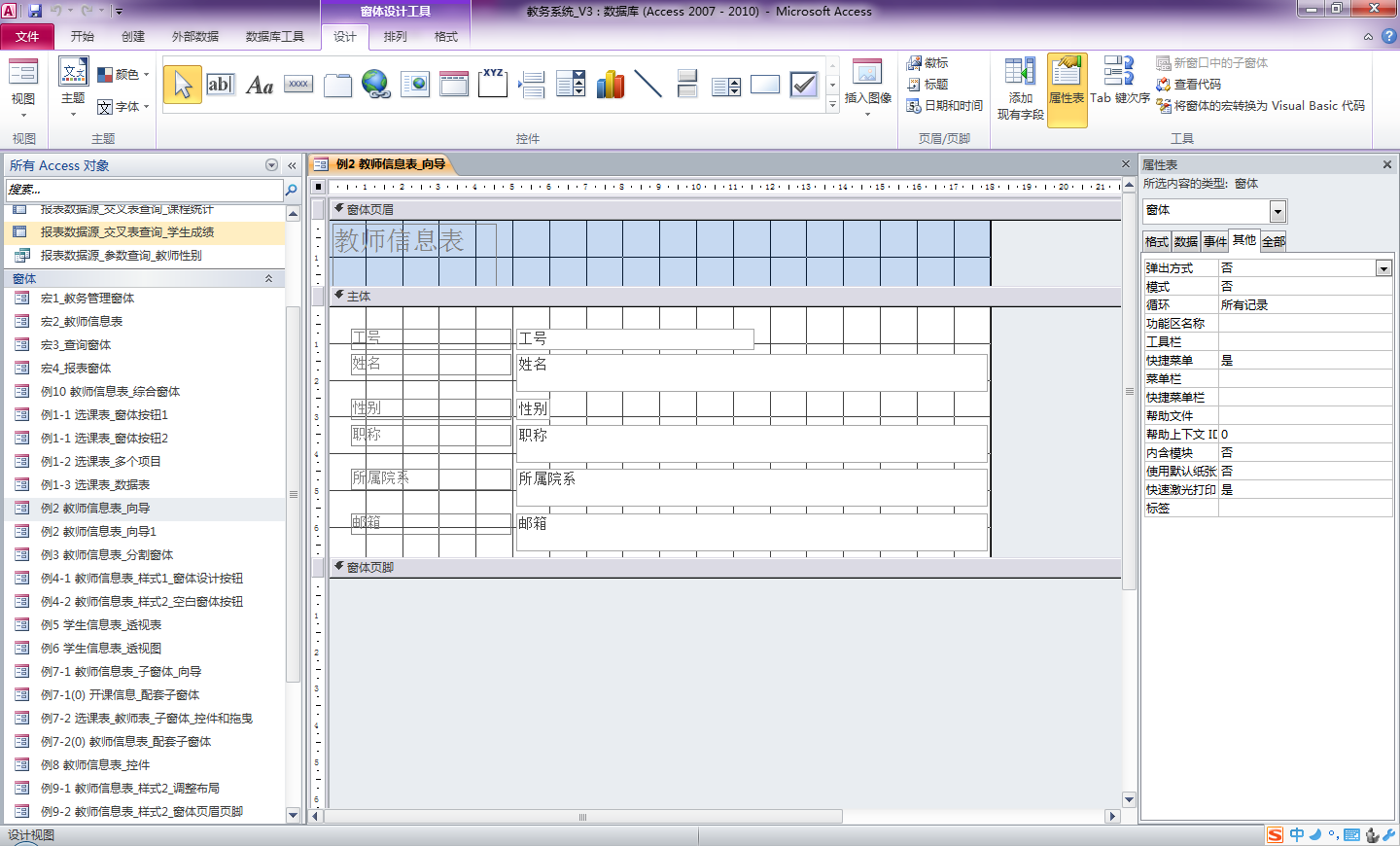 设计视图
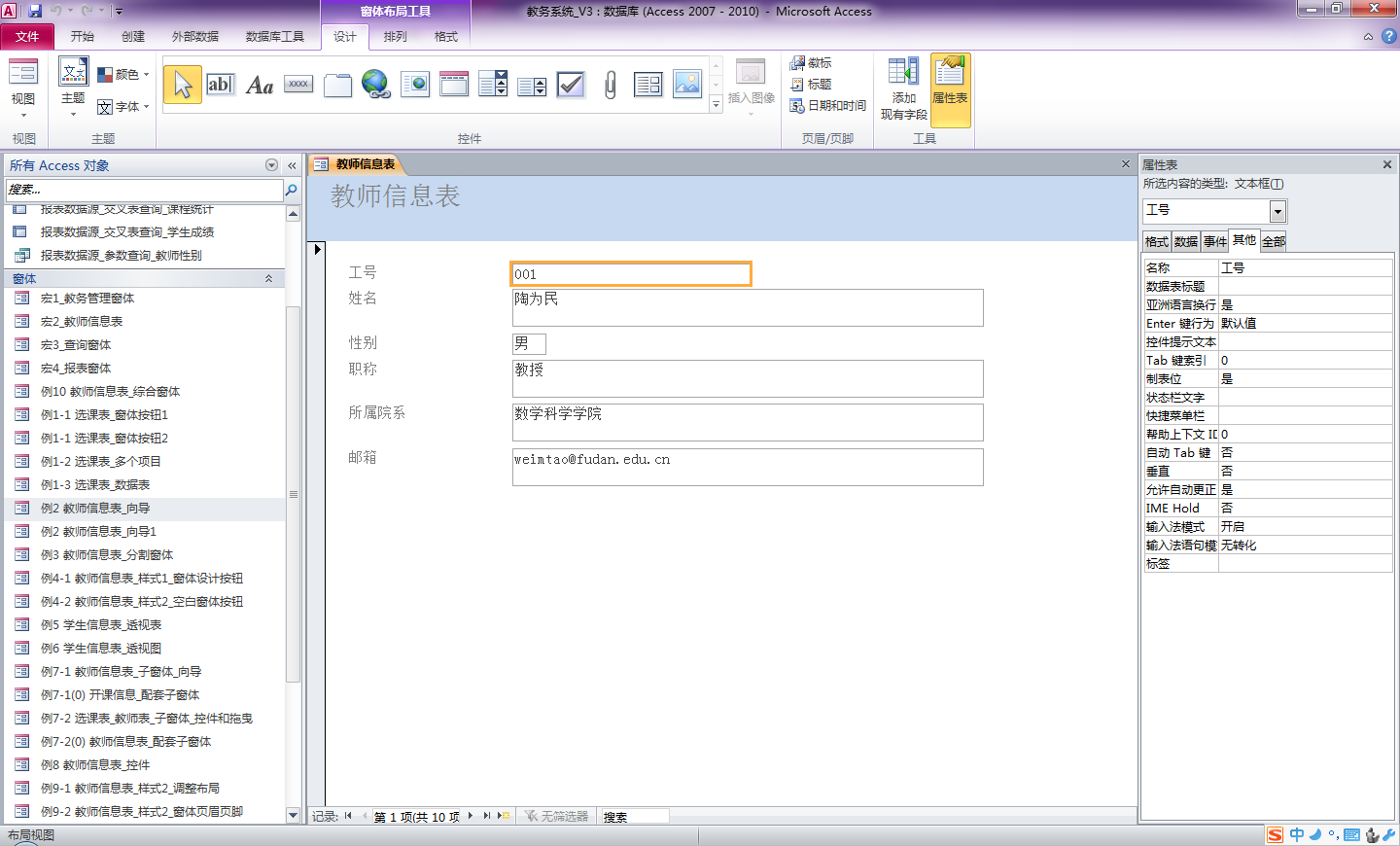 布局视图
（b）
（c）
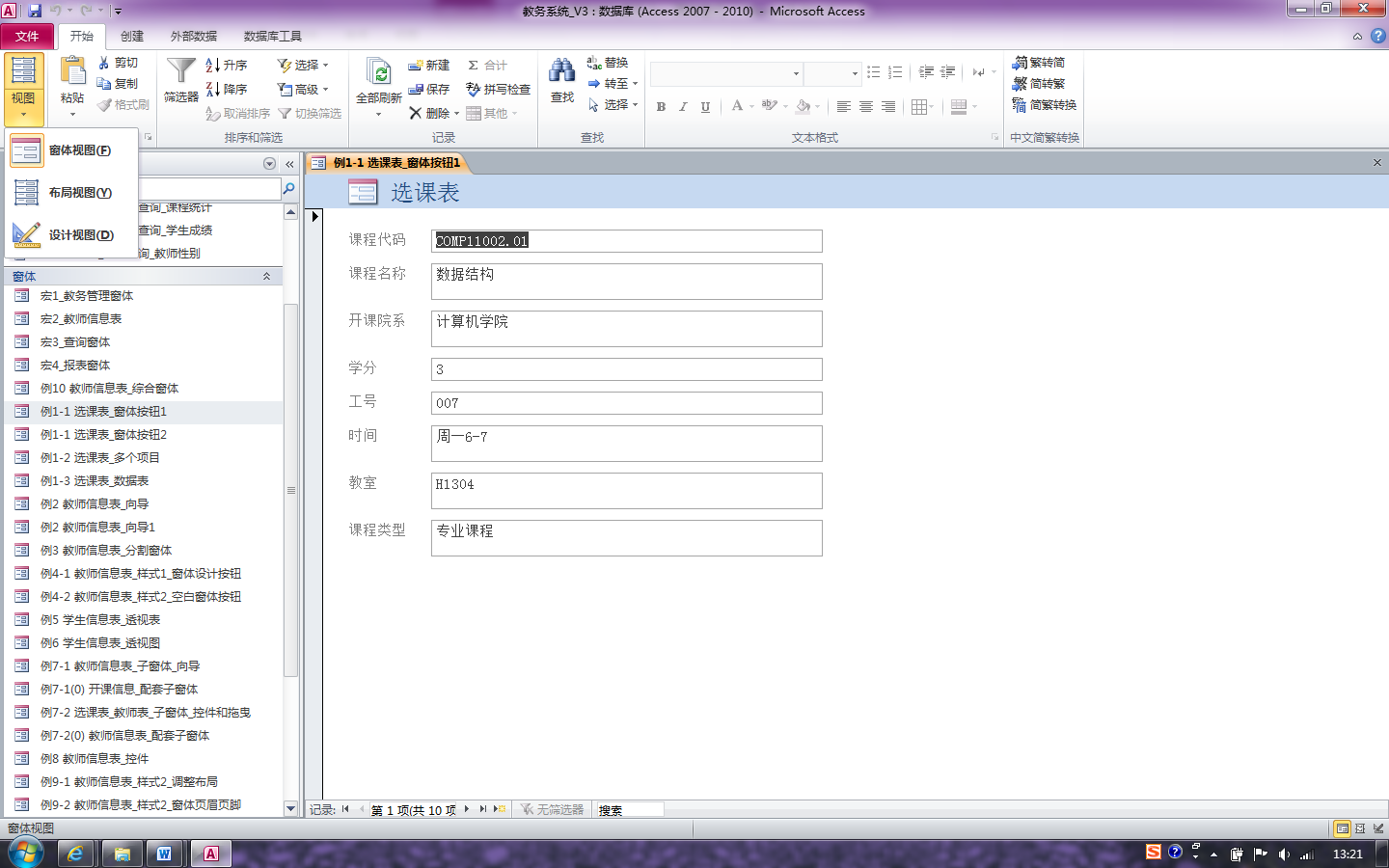 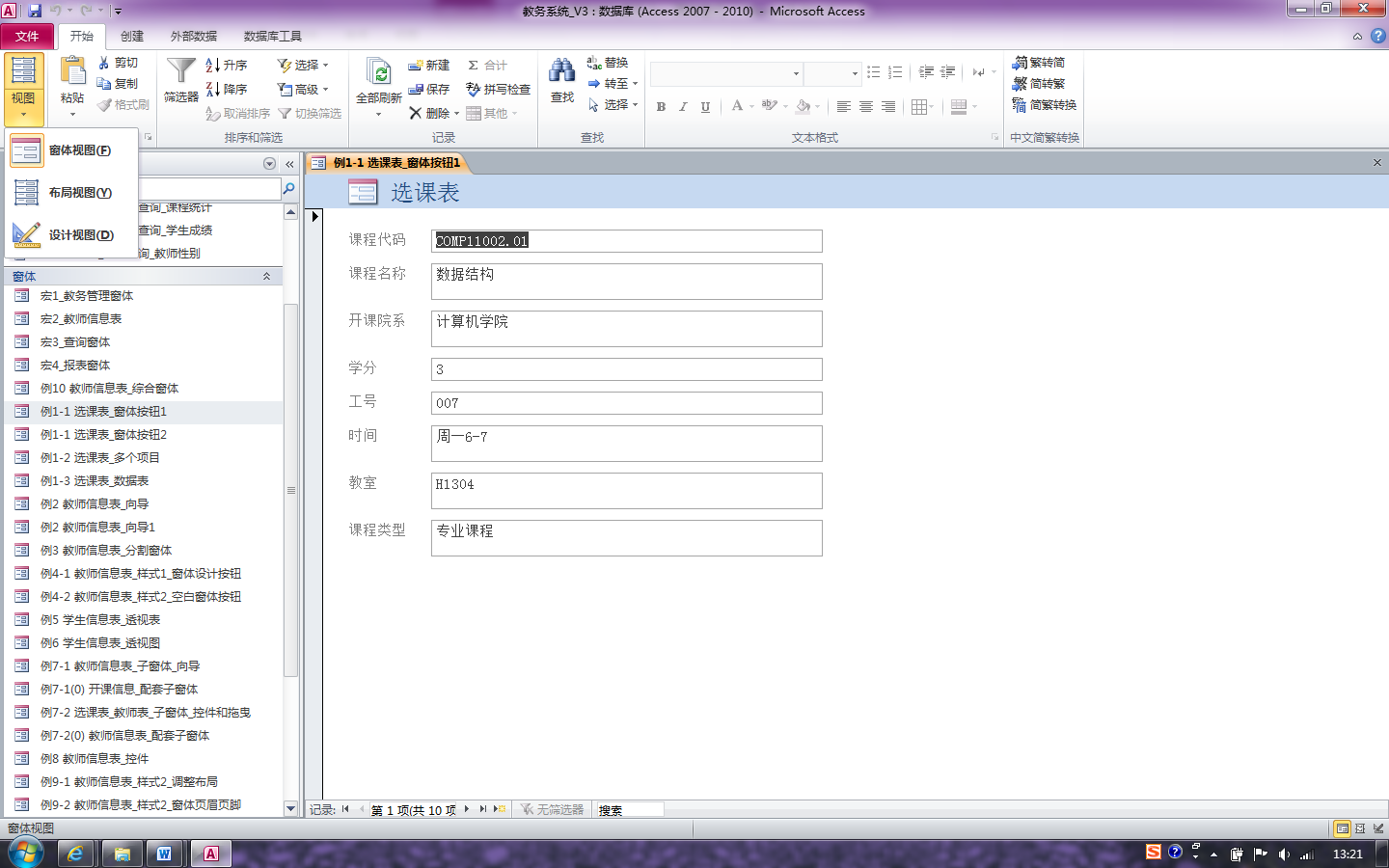 视图菜单
不同视图下的教师信息表窗体
15
6.1.3 窗体的视图
1.窗体视图
窗体运行时的显示形式，也是窗体的默认视图，用于显示和浏览与窗体捆绑的数据源中的数据和记录
2.布局视图
虽然界面几乎与窗体视图完全相同，但窗体视图只能用于显示数据，而布局视图则可以用来调整窗体的布局，例如：调整窗体上各字段的位置和字段宽度
3.设计视图
显示窗体的结构，主要用于窗体的设计、修改和美化，例如：在窗体上进行添加图像、按钮等操作，而在布局视图下这些操作是不能完成的
返回
第6章  窗体
6.2 创建窗体
6.2.1创建窗体使用的命令或工具
6.2.2为当前数据表或查询创建窗体
6.2.3使用向导创建窗体
6.2.4创建分割式窗体
6.2.5创建自定义窗体
6.2.6创建数据透视表窗体
6.2.7创建数据透视图窗体
6.2.8创建主/子窗体
1.  用向导创建主/子窗体
2.  用鼠标拖曳创建主/子窗体
3.  用子窗体控件创建主/子窗体
17
目录页
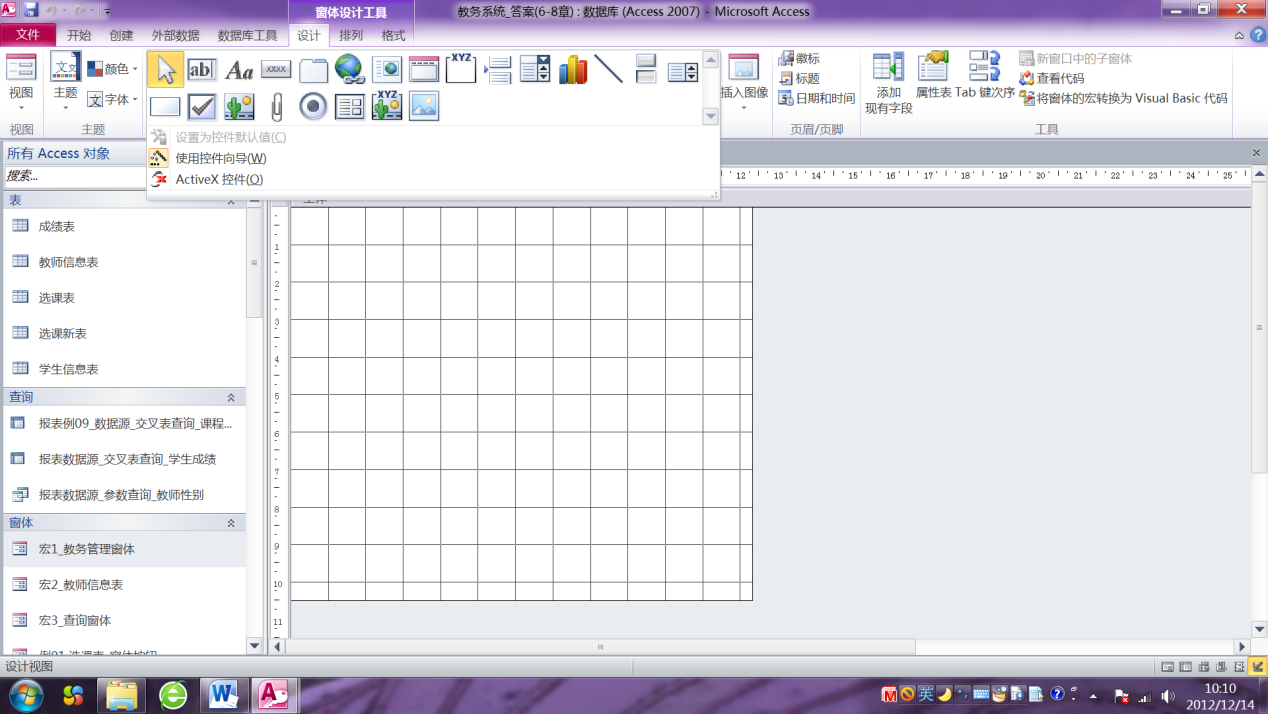 6.2.1创建窗体使用的命令或工具
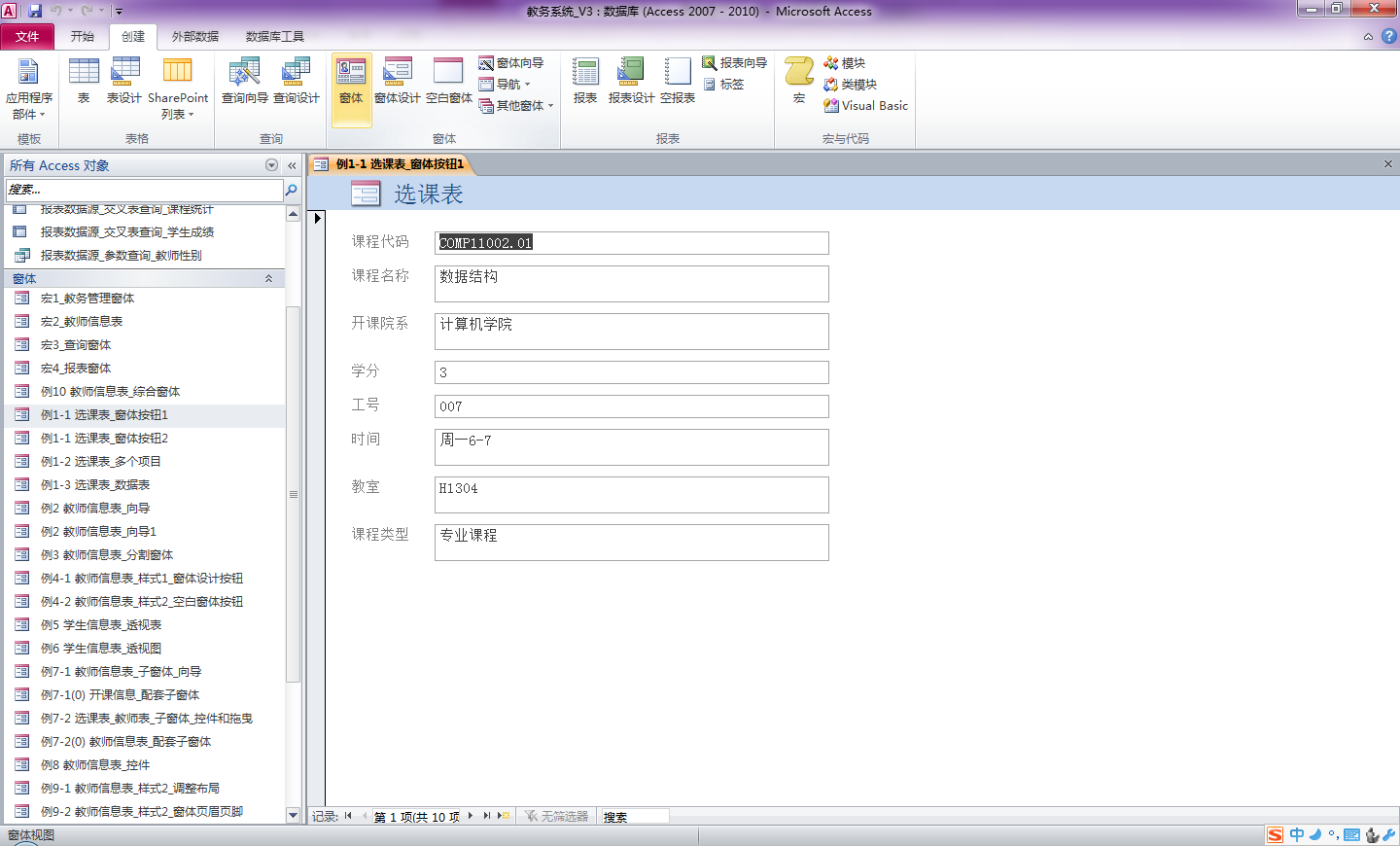 创建选项卡
窗体设计工具
18
返回
6.2.2为当前数据表或查询创建窗体
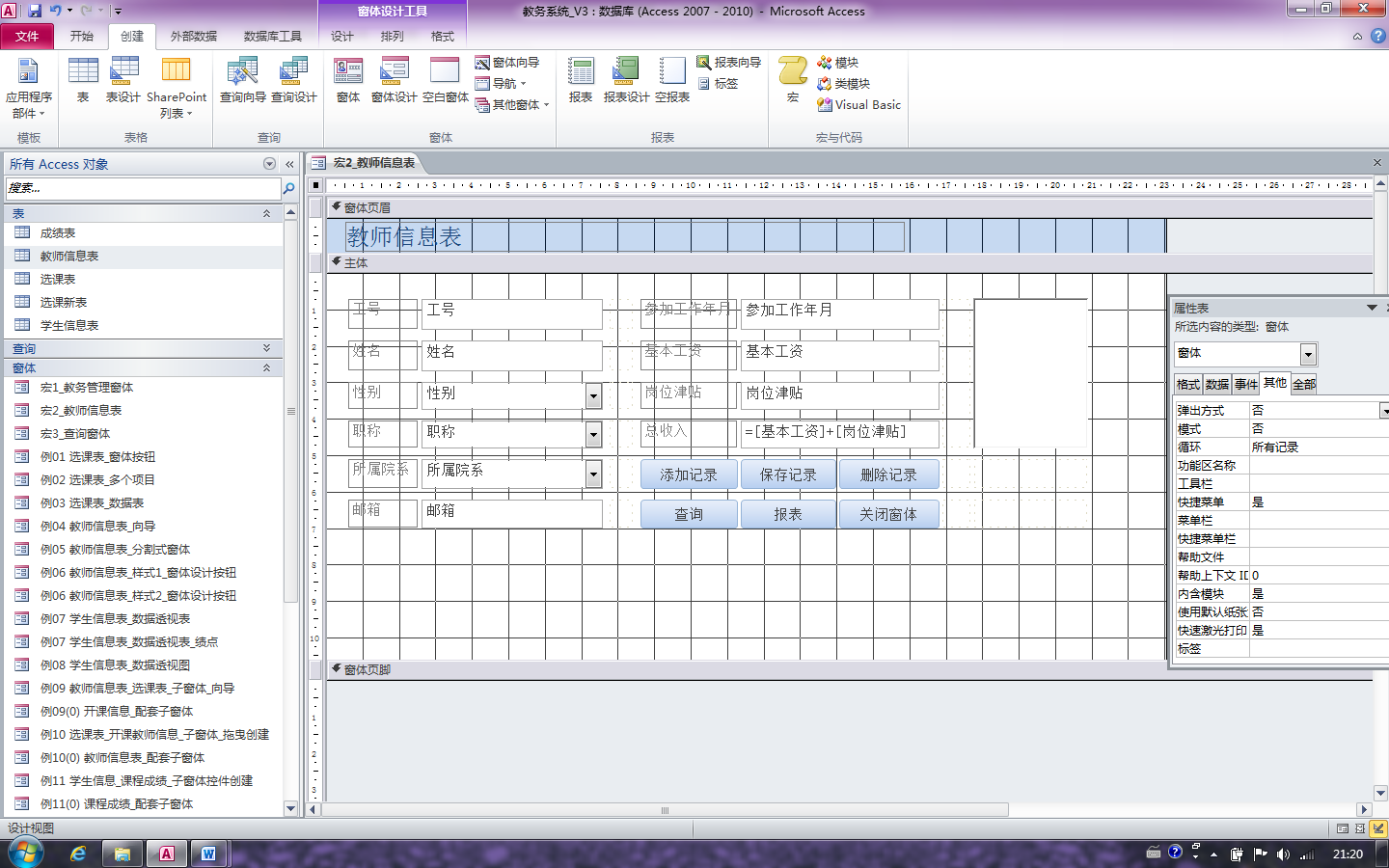 使用“窗体”按钮
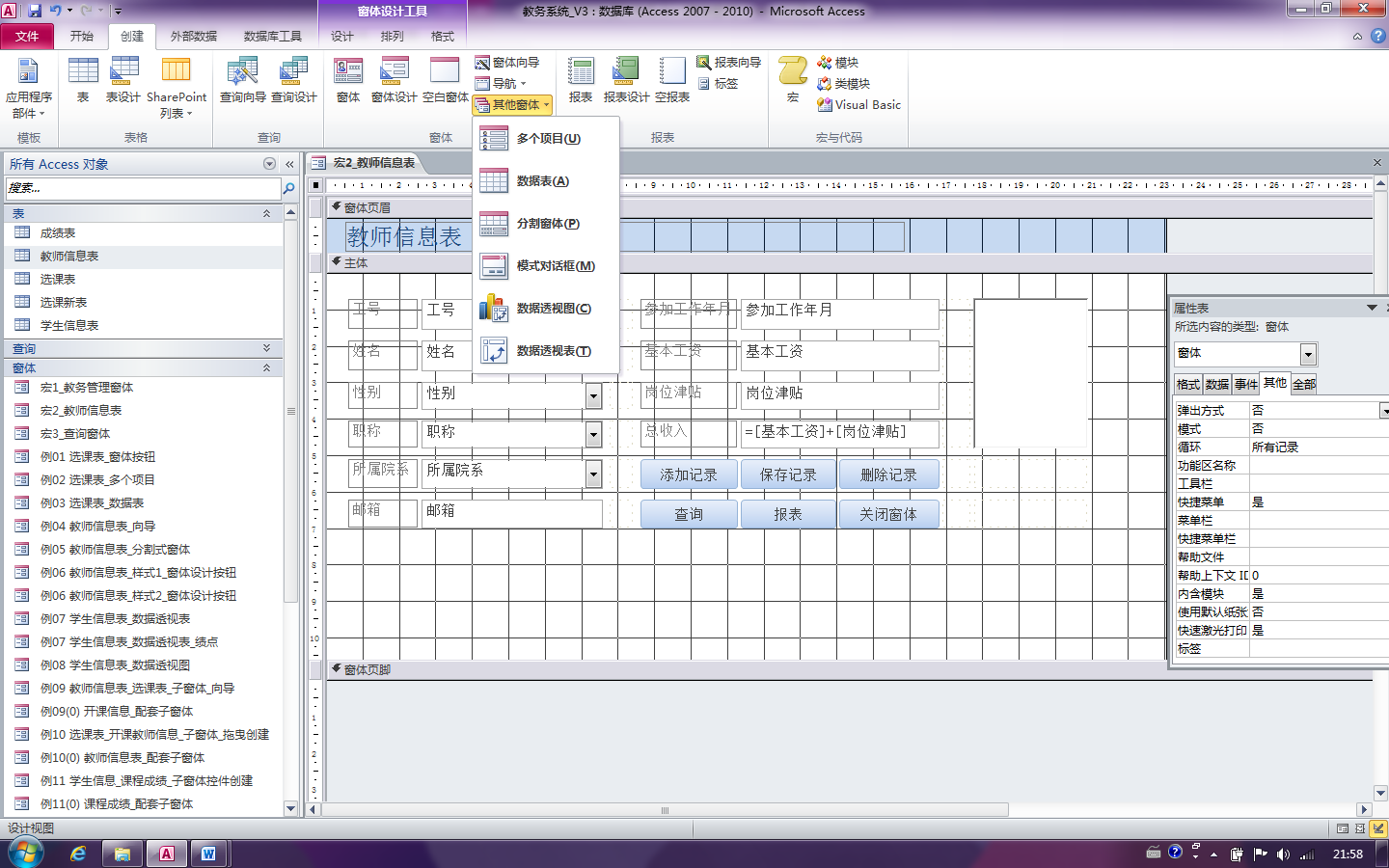 使用“其他窗体”按钮 下的“多个项目”按钮
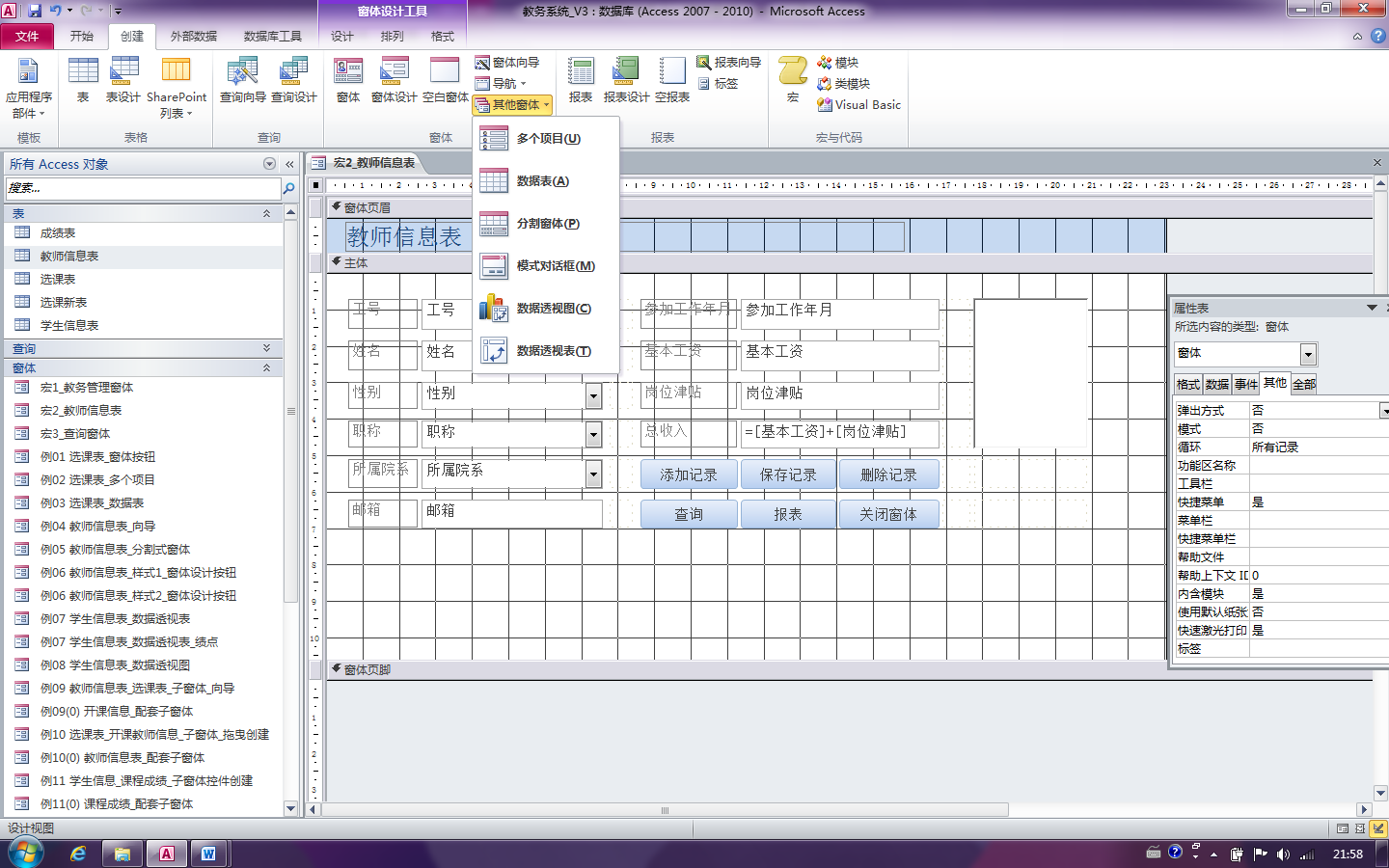 使用“其他窗体”按钮 下的“数据表”按钮
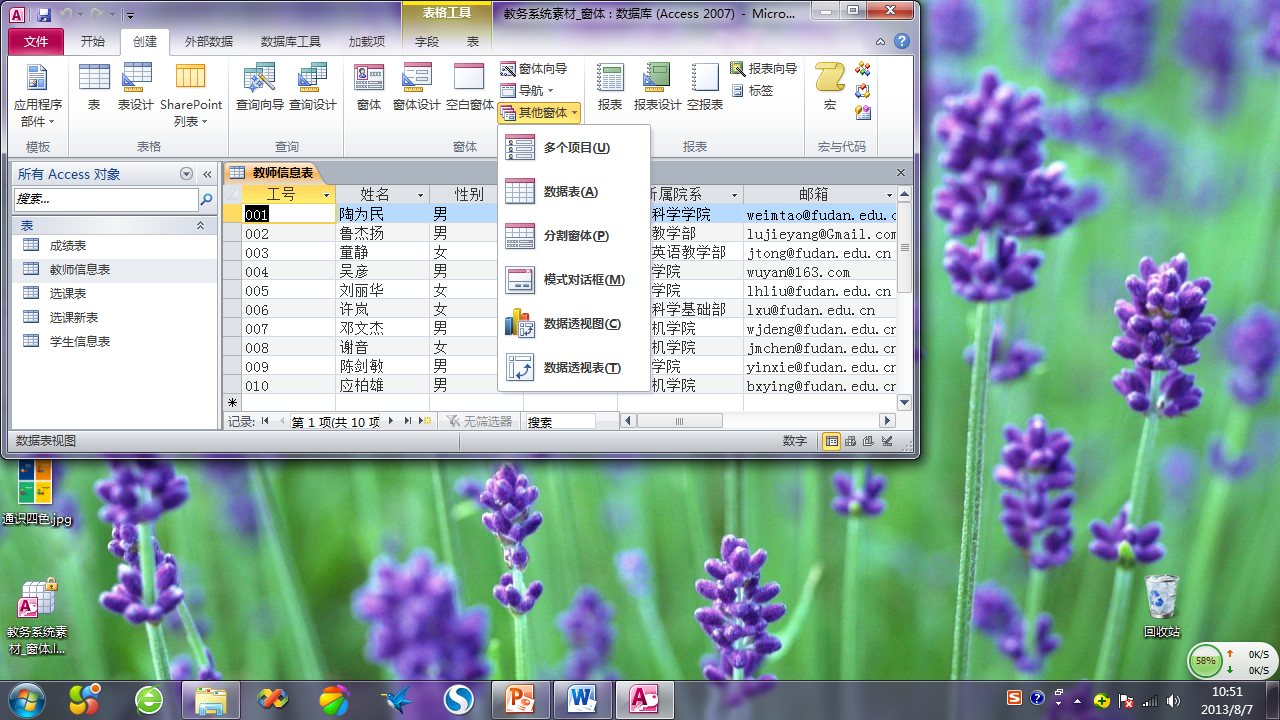 返回
19
1. 使用“窗体”按钮
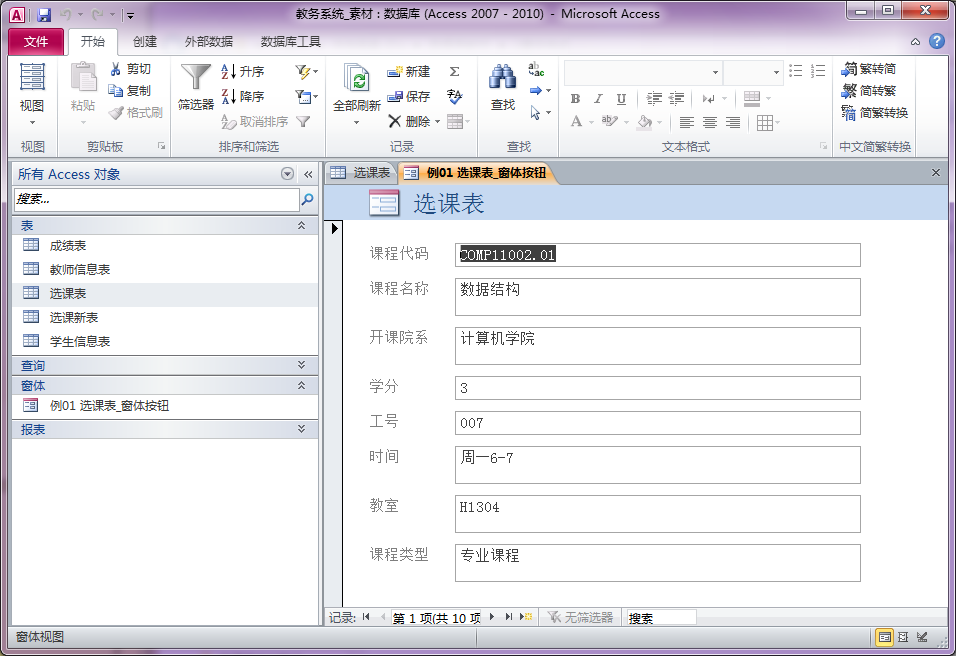 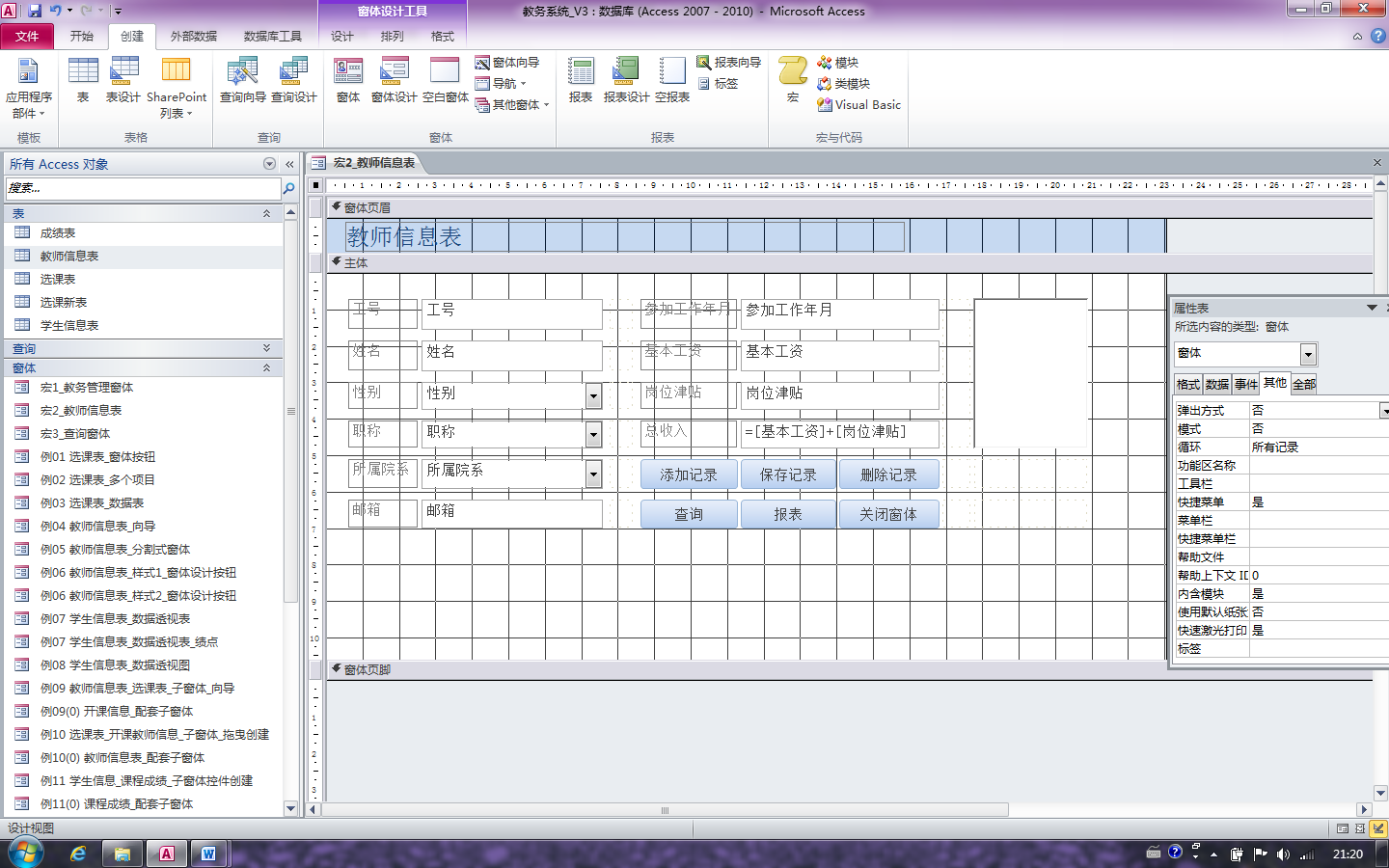 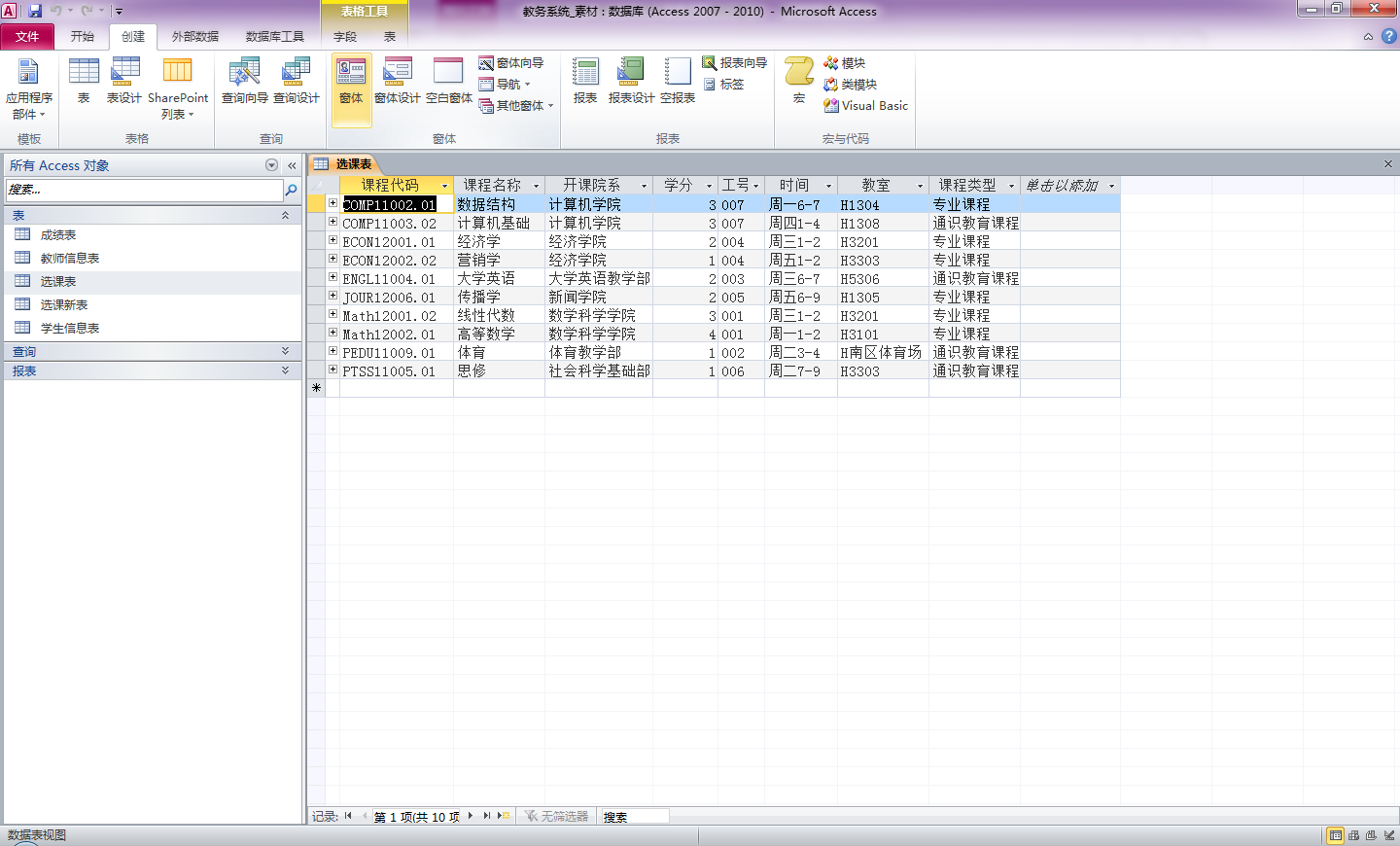 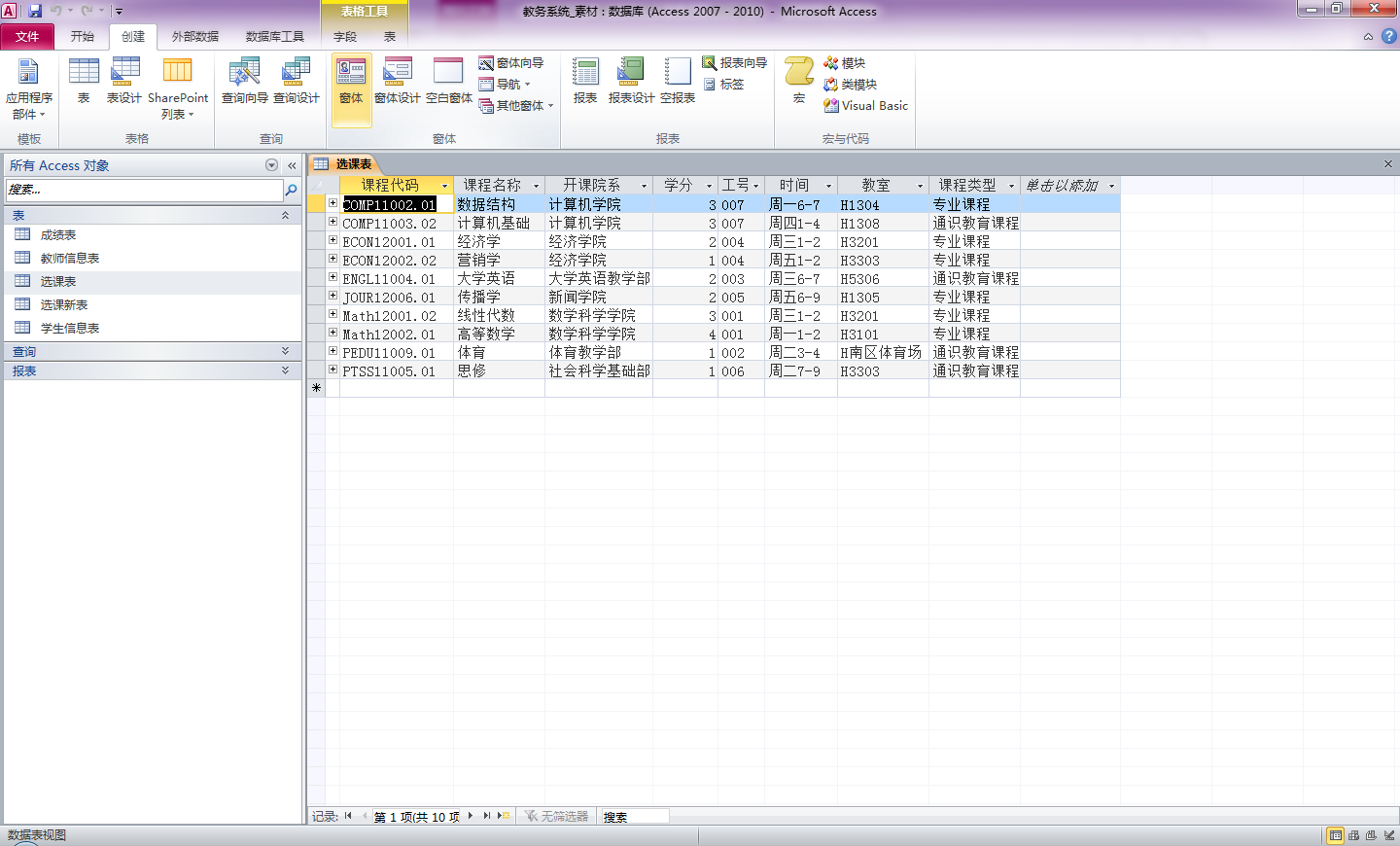 ②单击
图6.14 创建纵栏式窗体
①双击打开数据表
单击演示操作步骤……
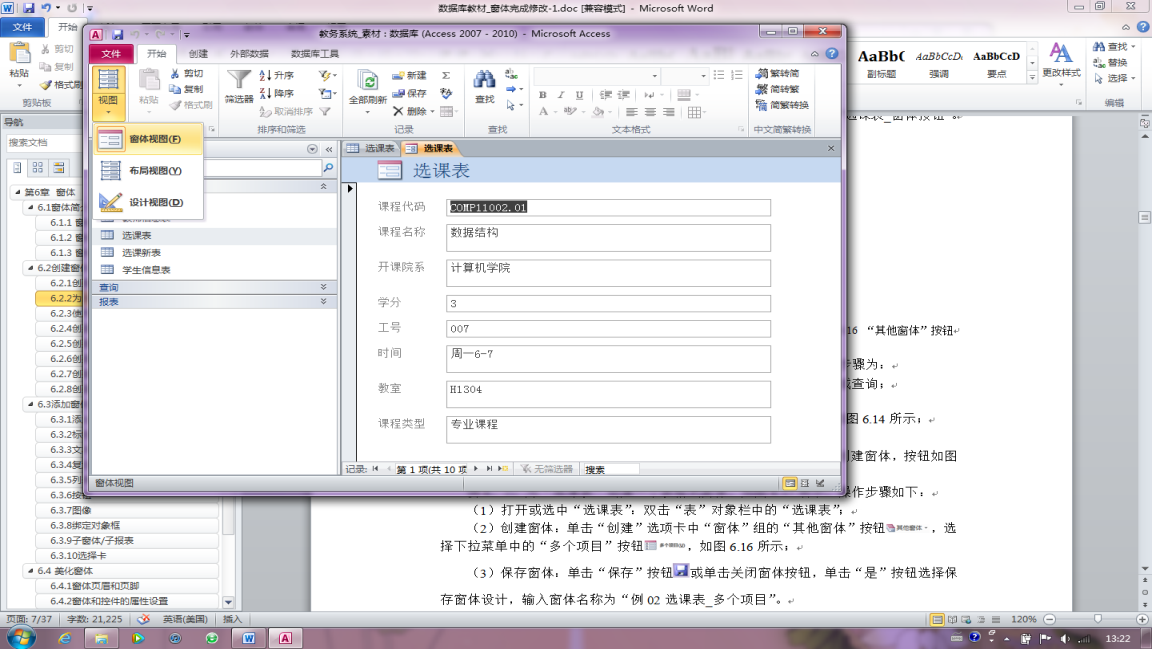 ④保存
例6.1 为“选课表”创建一个纵栏式窗体
③单击
如果不在窗体视图下
请切换到窗体视图
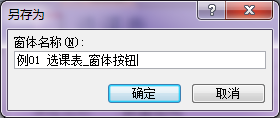 20
单击
下一张
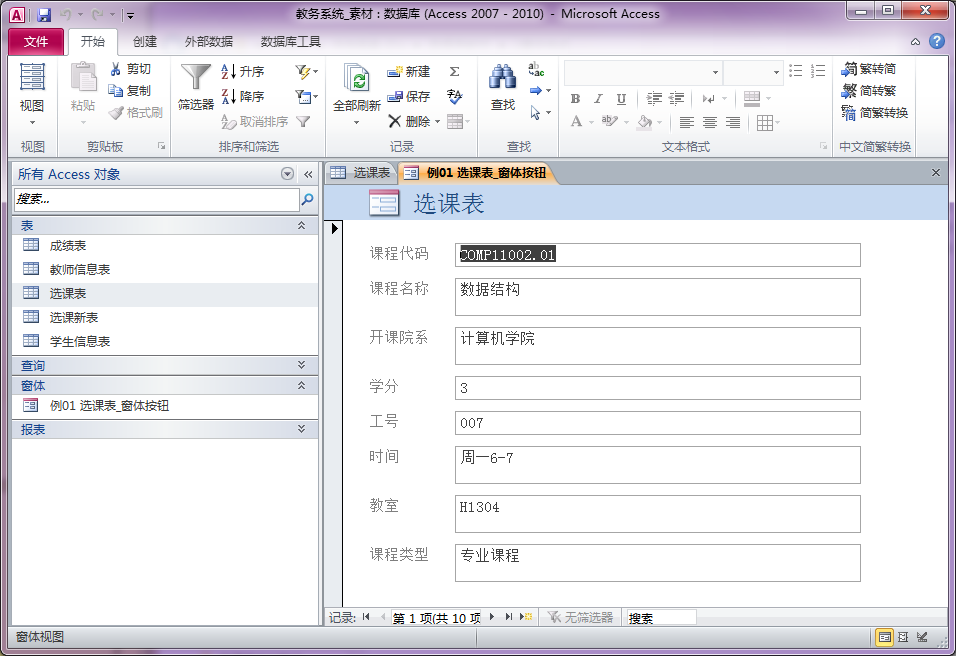 完成的“选课表” 纵栏式窗体
图6.14 创建纵栏式窗体
21
Back
2.使用“其他窗体”按钮 下的“多个项目”按钮
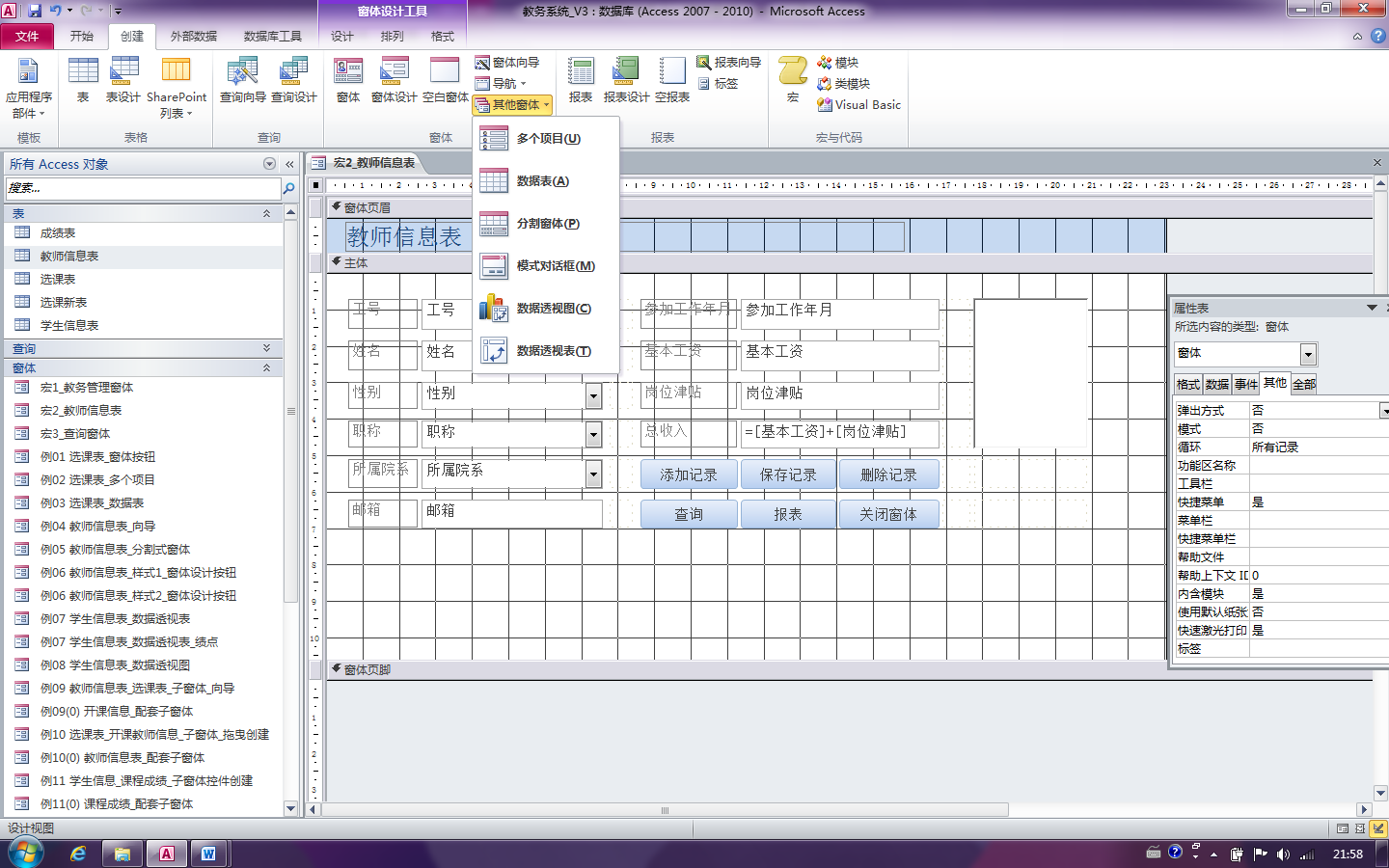 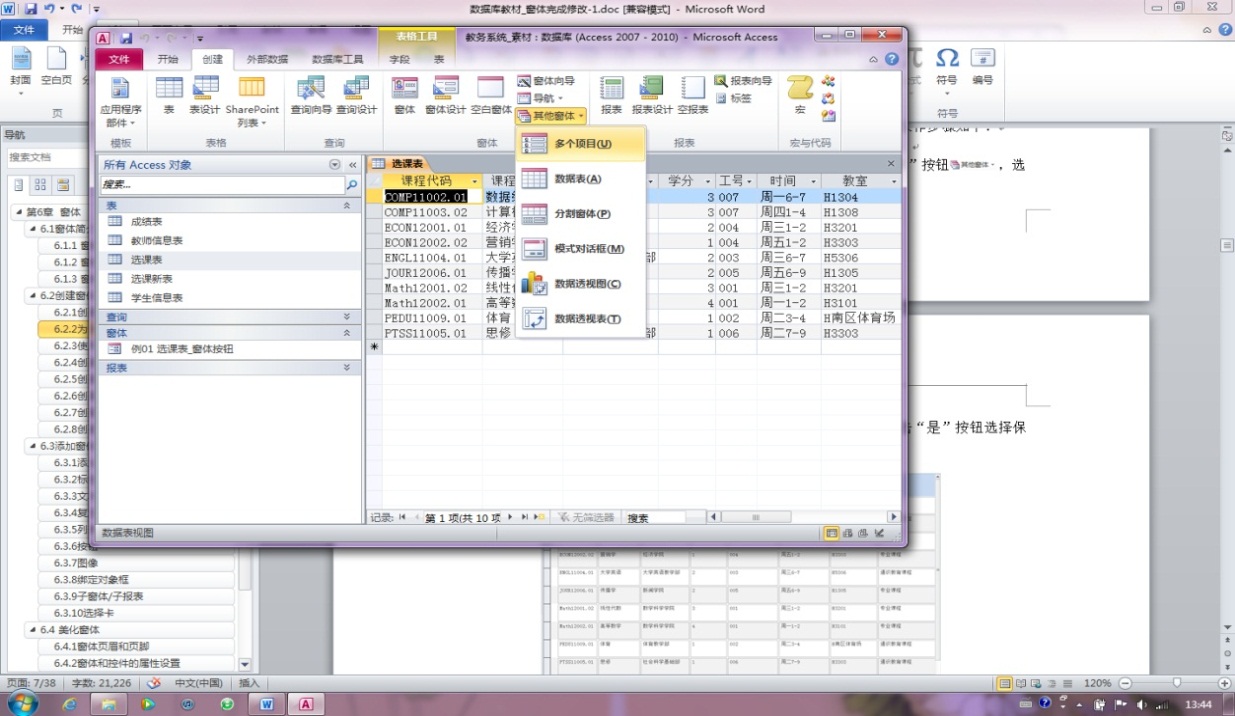 打开数据表后
单击
例6.2：为“选课表”创建一个表格式窗体
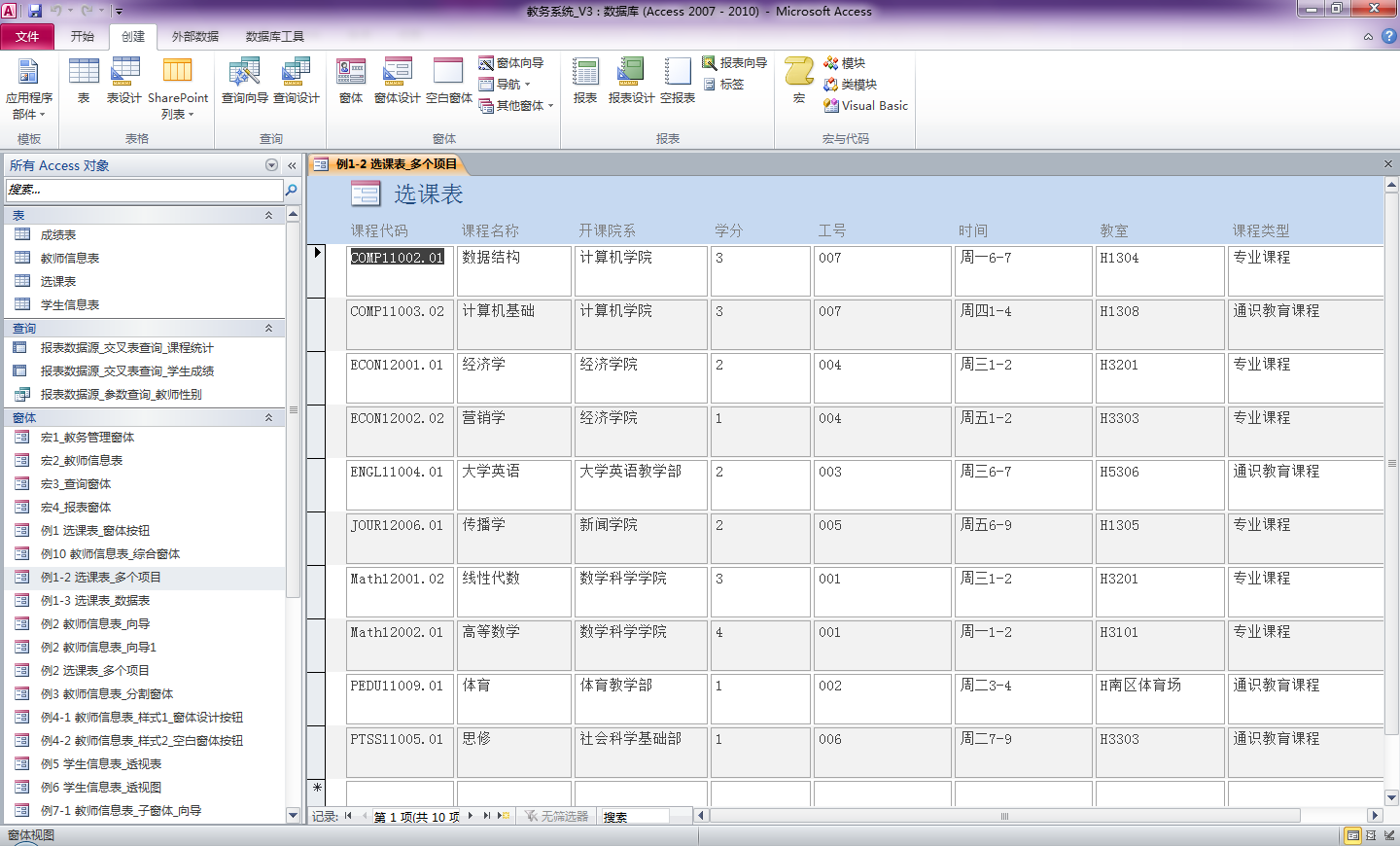 Back
22
3.使用“其他窗体”按钮 下的“数据表”按钮
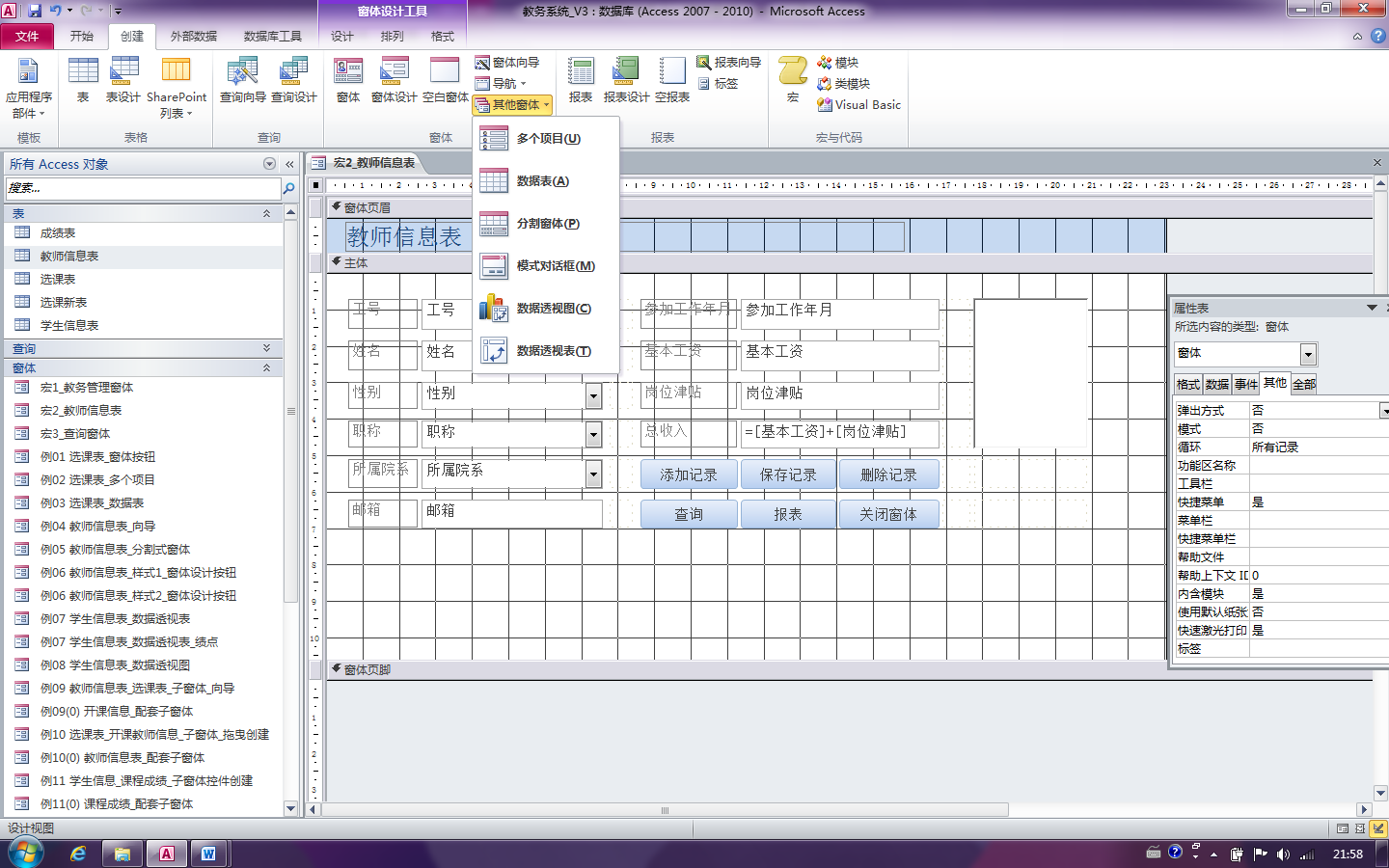 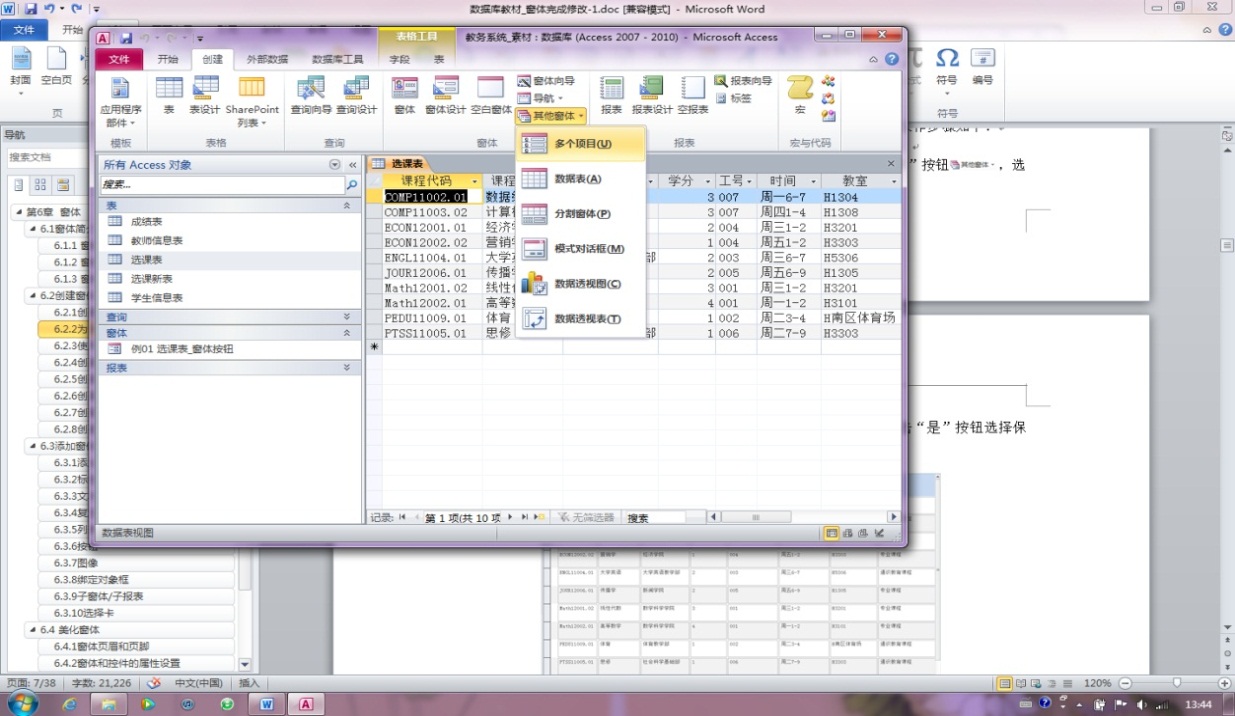 打开数据表后
单击
例6.3：为“选课表”创建一个数据表窗体
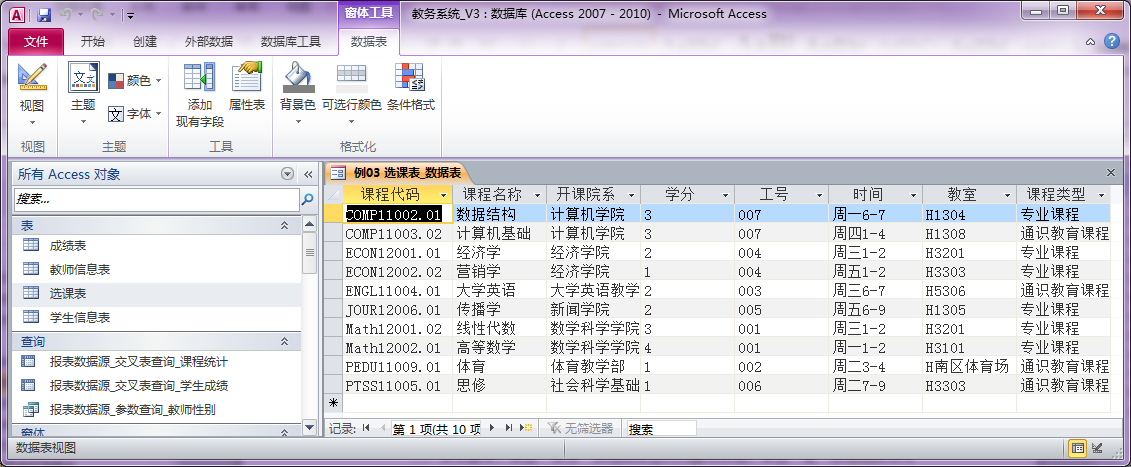 下一张
23
当前数据表或查询创建窗体一般操作步骤
步骤一：打开数据表
打开作为数据源的数据表或查询，使其成为当前数据表或查询
步骤二：单击命令按钮
单击“窗体”按钮 、“其他窗体”按钮 下的“多个项目”按钮 或“数据表”按钮
步骤三：查看窗体
在“窗体视图”下查看创建的窗体
步骤四：保存
单击“保存”按钮 ，在“另存为”对话框中输入窗体名称
24
Back
6.2.3使用向导创建窗体
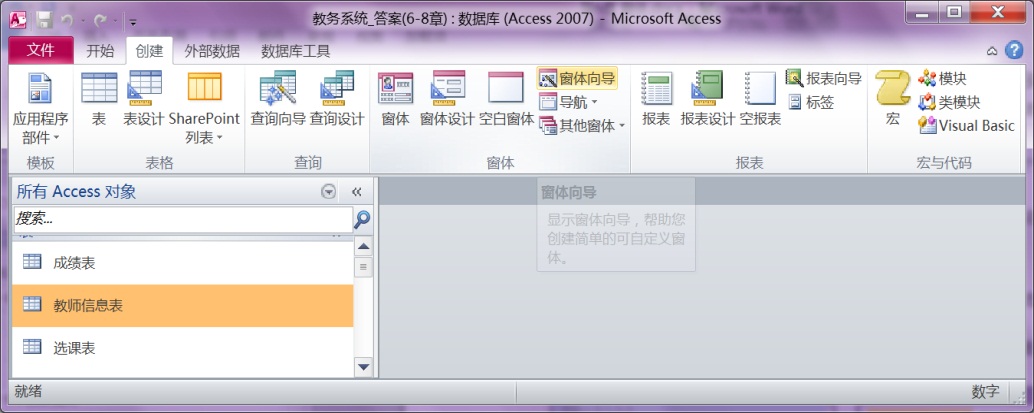 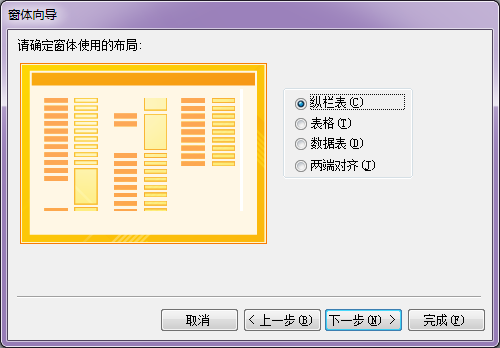 ①单击
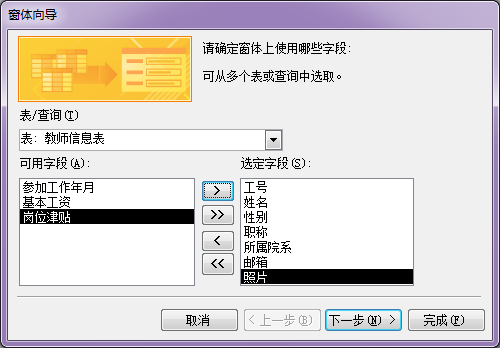 选择
单击演示操作步骤……
③单击
例6.4以“教师信息表”为数据源，创建一个纵栏式窗体，显示教师的主要信息
②单击
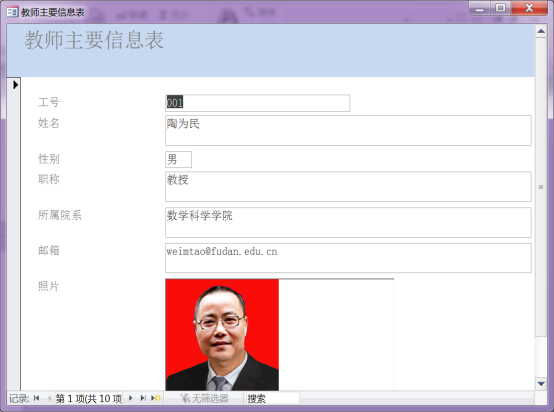 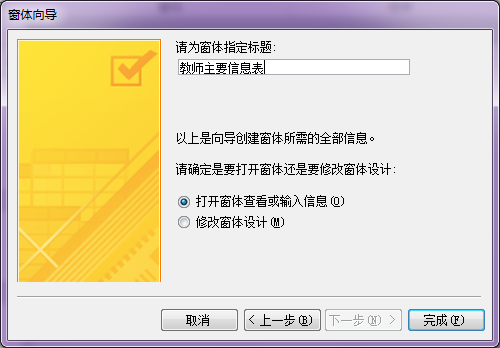 输入
25
下一张
④单击
6.2.1创建窗体使用的命令或工具
6.2.2为当前数据表或查询创建窗体
6.2.3使用向导创建窗体
6.2.4创建分割式窗体
6.2.5创建自定义窗体
6.2.6创建数据透视表窗体
6.2.7创建数据透视图窗体
6.2.8创建主/子窗体
创建窗体一般操作步骤
步骤一：单击命令按钮
单击“窗体向导”按钮
步骤二：按向导提示操作
选择数据表、字段、窗体类型，输入窗体名称
返回
6.2.4创建分割式窗体
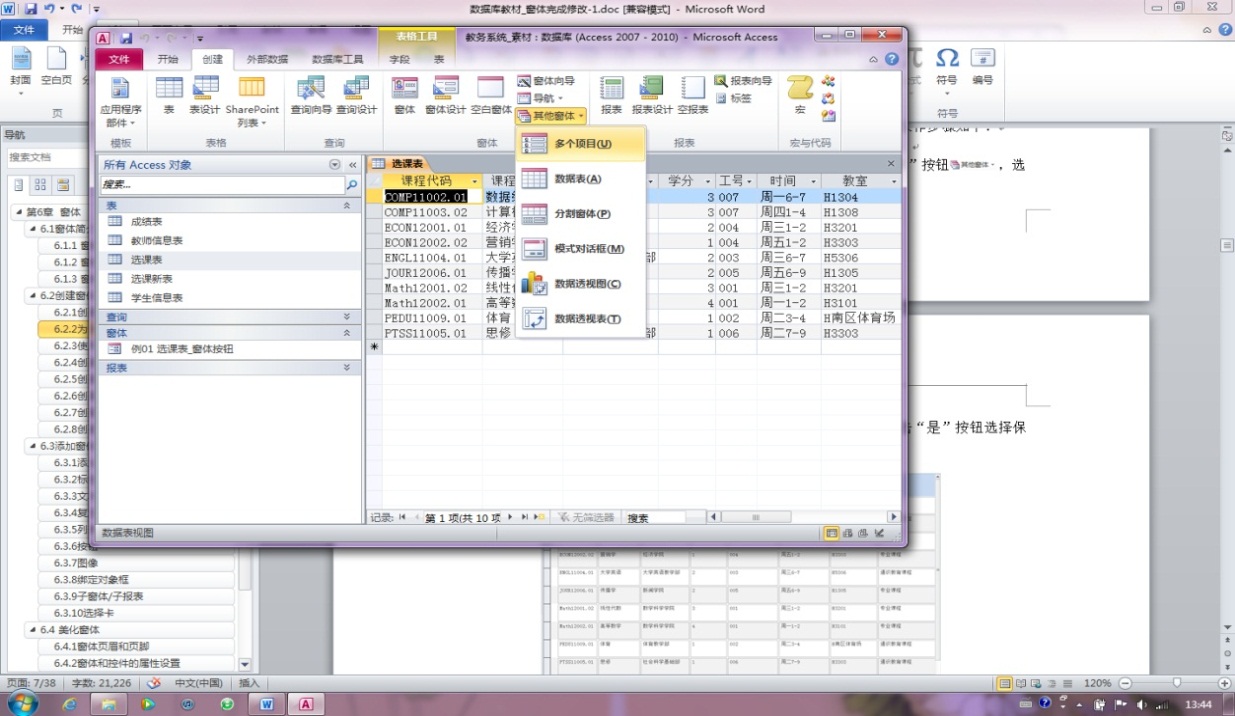 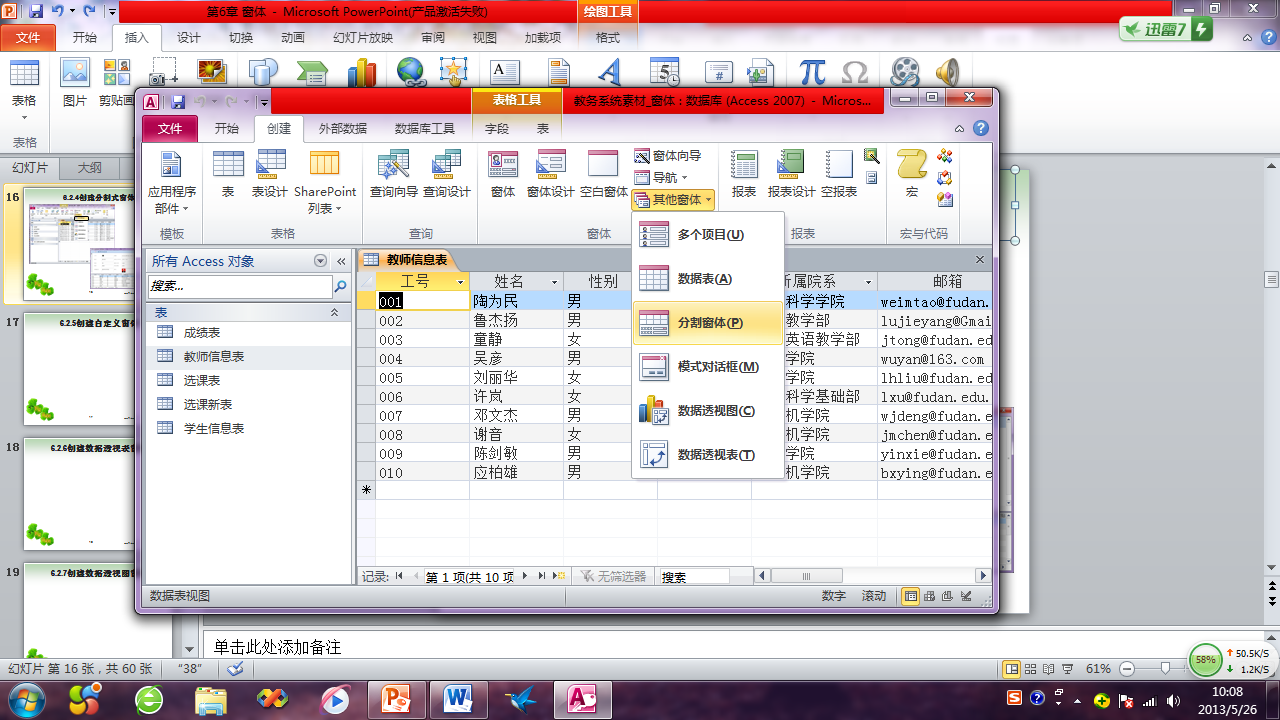 打开数据表后
单击
例6.5为“教师信息表” 创建一个分割式窗体
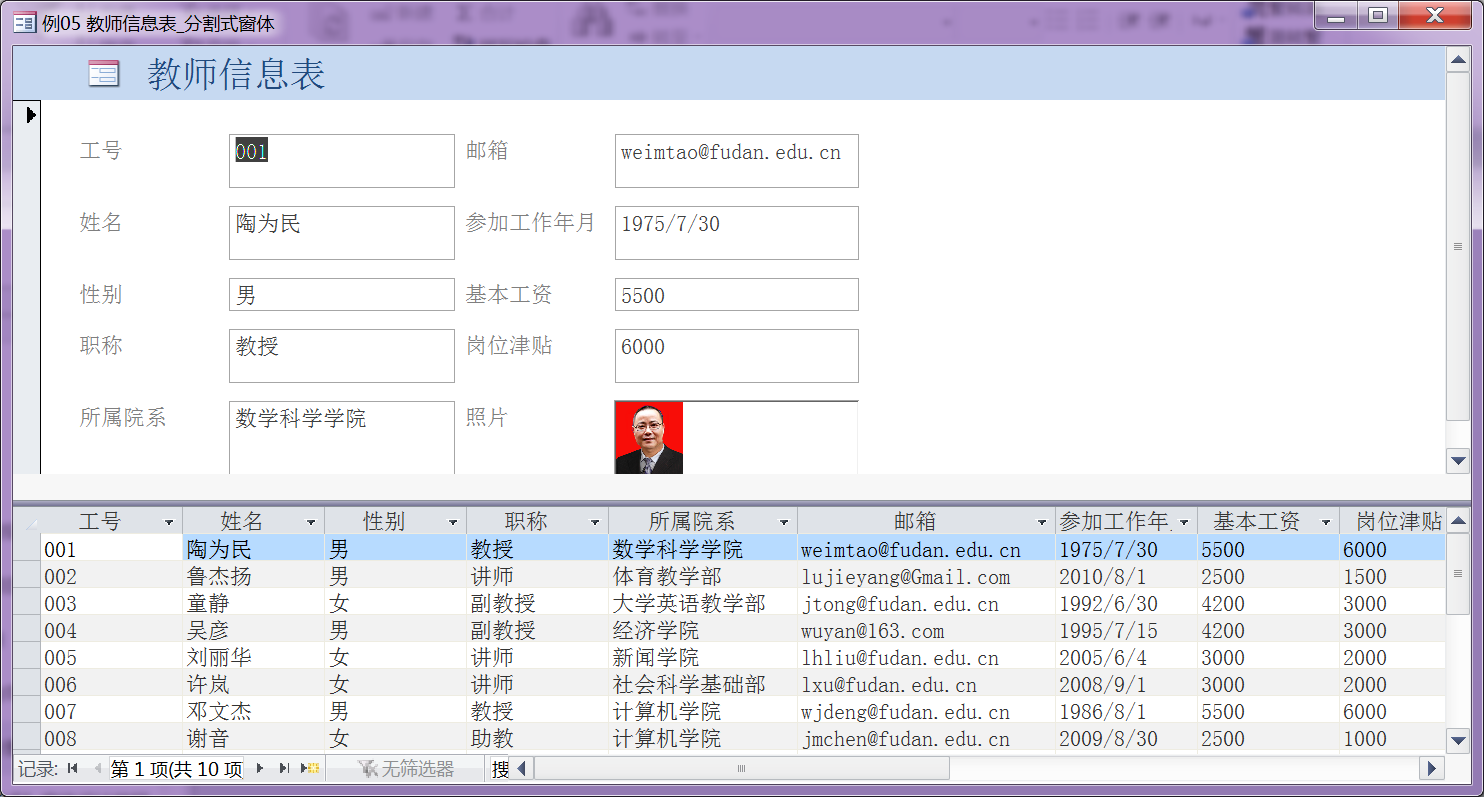 例6.5
下一张
27
6.2.1创建窗体使用的命令或工具
6.2.2为当前数据表或查询创建窗体
6.2.3使用向导创建窗体
6.2.4创建分割式窗体
6.2.5创建自定义窗体
6.2.6创建数据透视表窗体
6.2.7创建数据透视图窗体
6.2.8创建主/子窗体
创建窗体一般操作步骤
步骤一：打开数据表
打开作为数据源的数据表或查询，使其成为当前数据表或查询
步骤二：单击命令按钮
单击“窗体”按钮 、“多个项目”按钮 、“数据表”按钮或“分割窗体”按钮
步骤三：查看窗体
在“窗体视图”下查看创建的窗体
步骤四：保存
单击“保存”按钮 ，在“另存为”对话框中输入窗体名称
返回
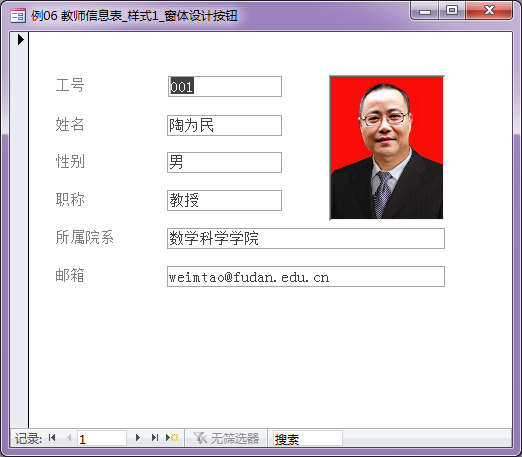 6.2.5创建自定义窗体
例6.6
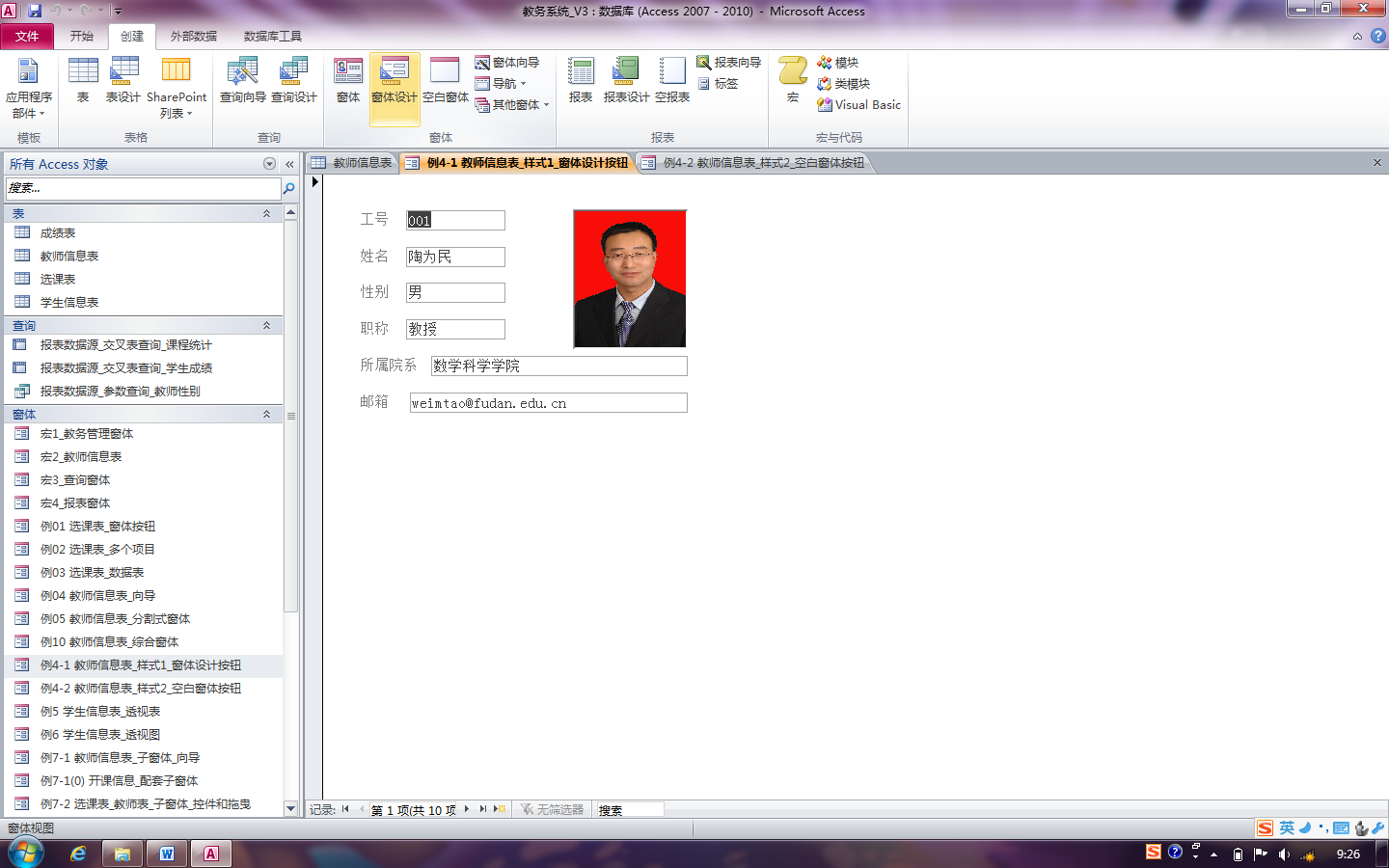 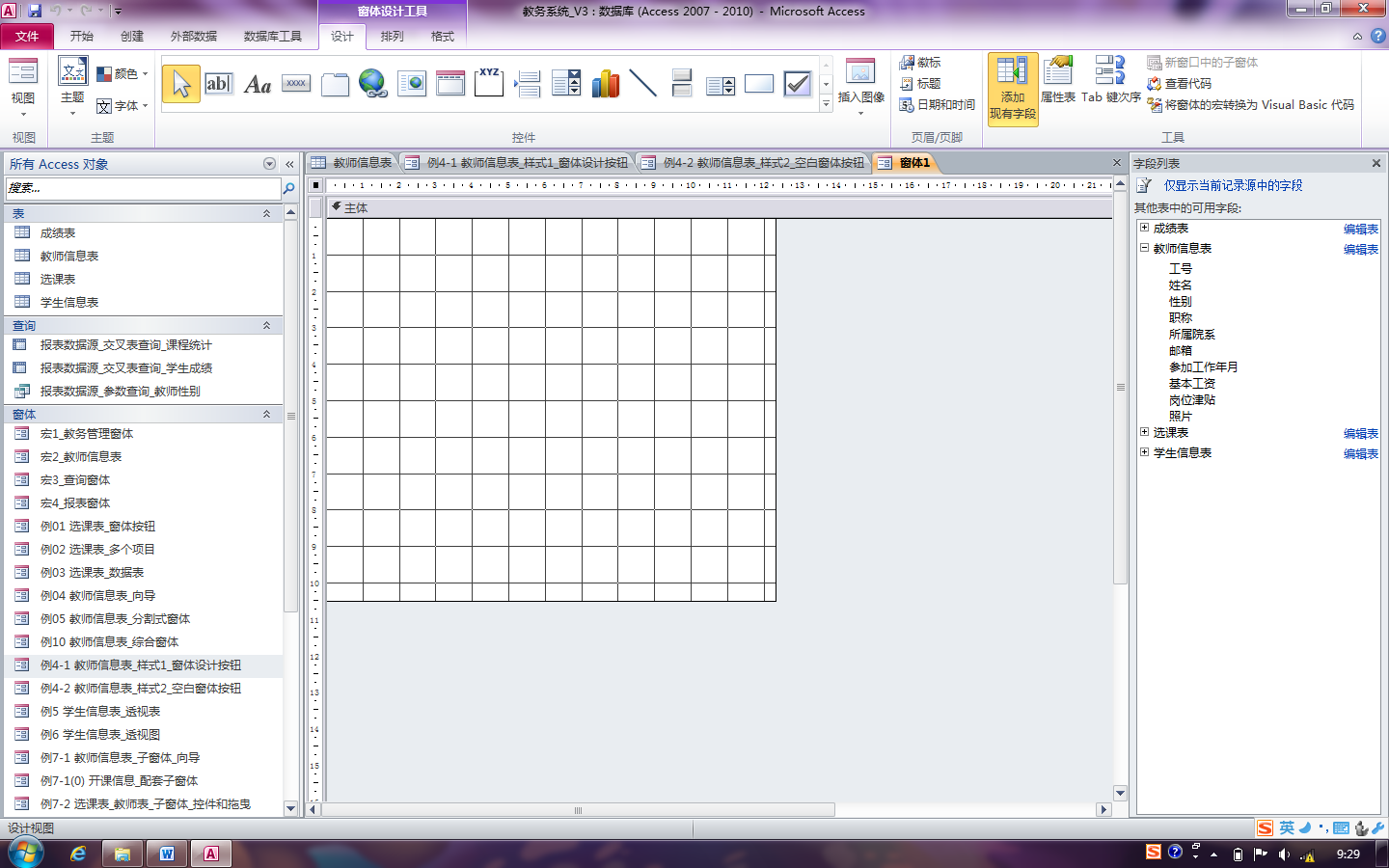 ①
②
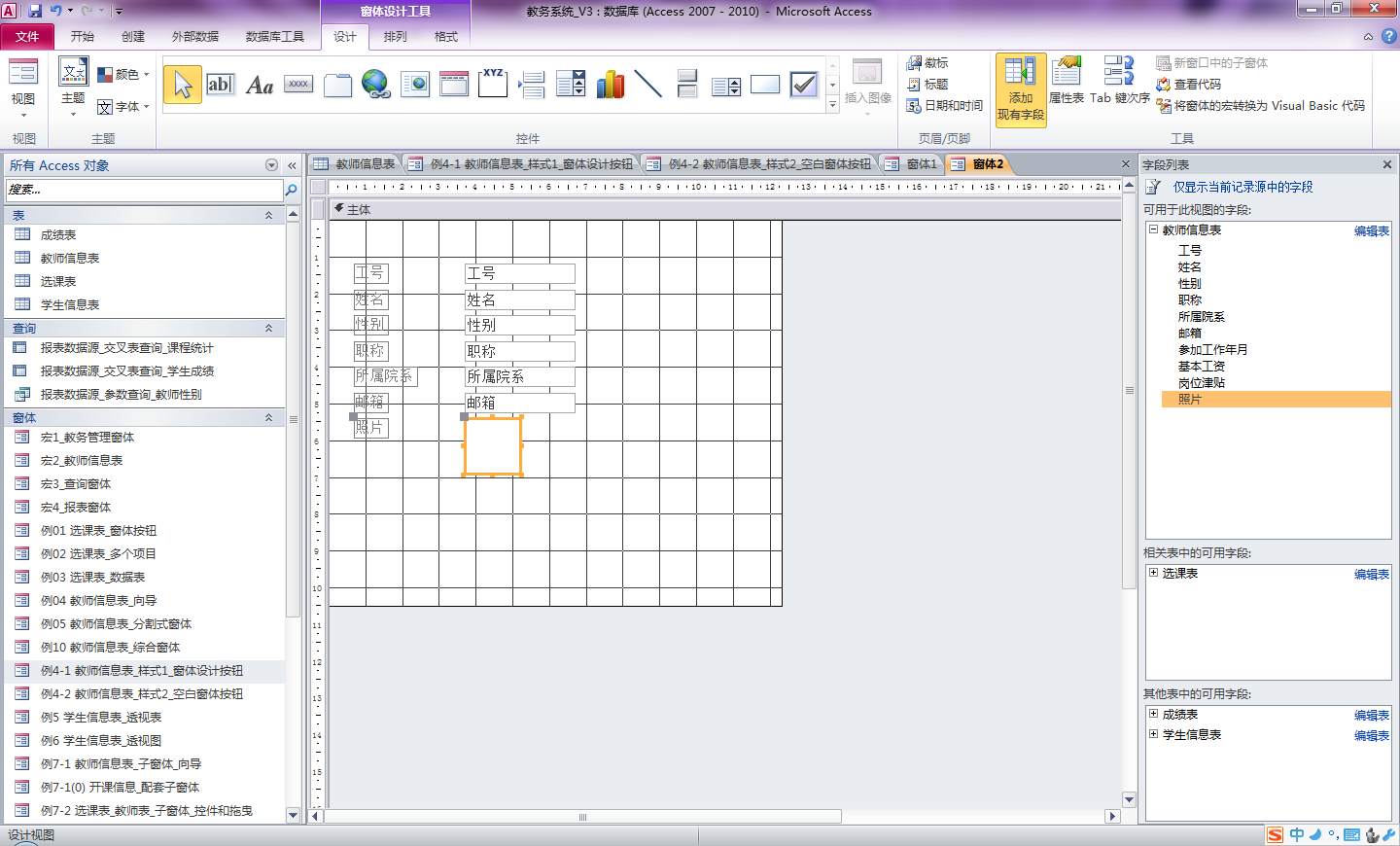 自动产生标签和文本框
③双击字段
单击演示操作步骤……
添加到窗体
调整位置和大小
删除照片
④
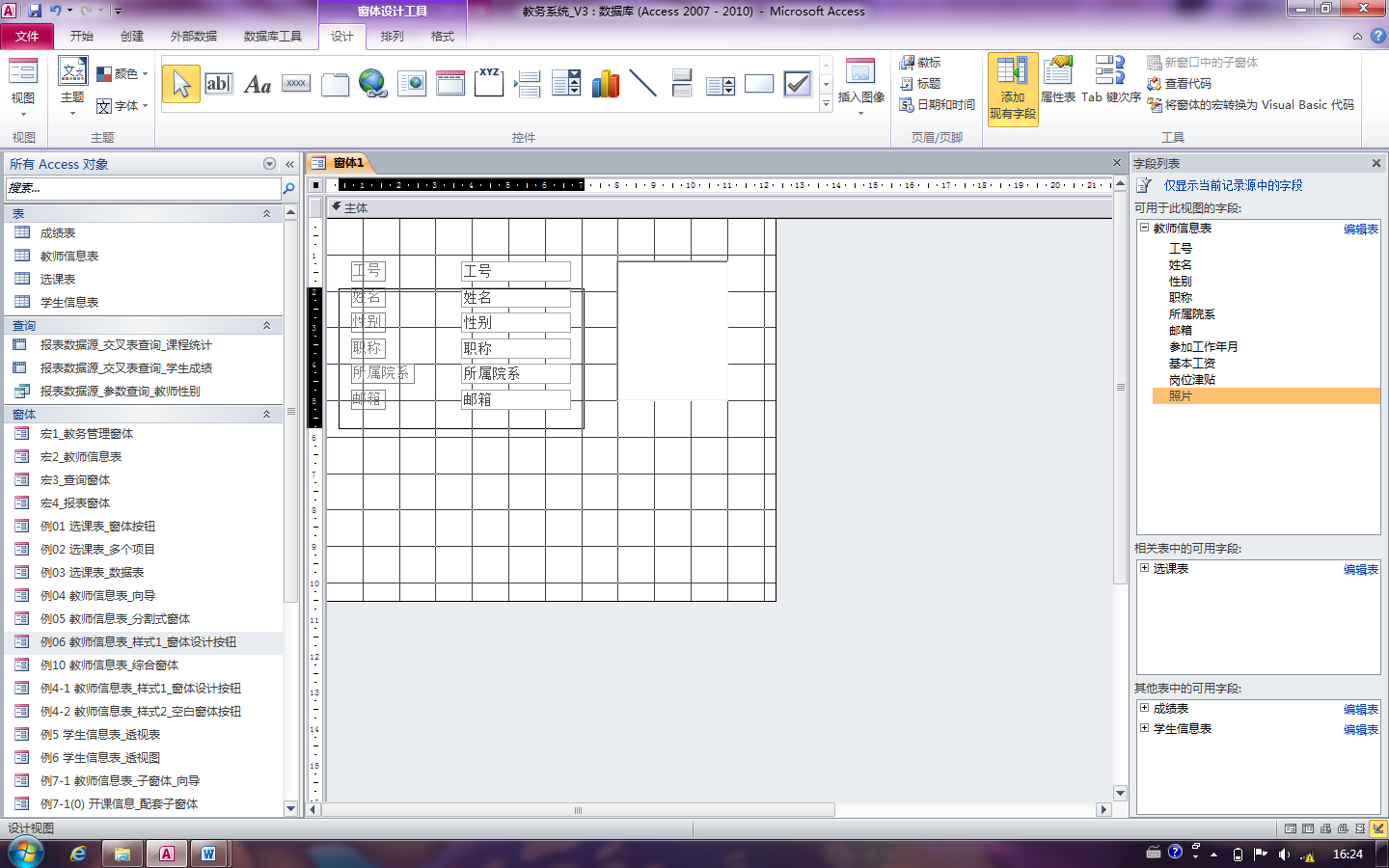 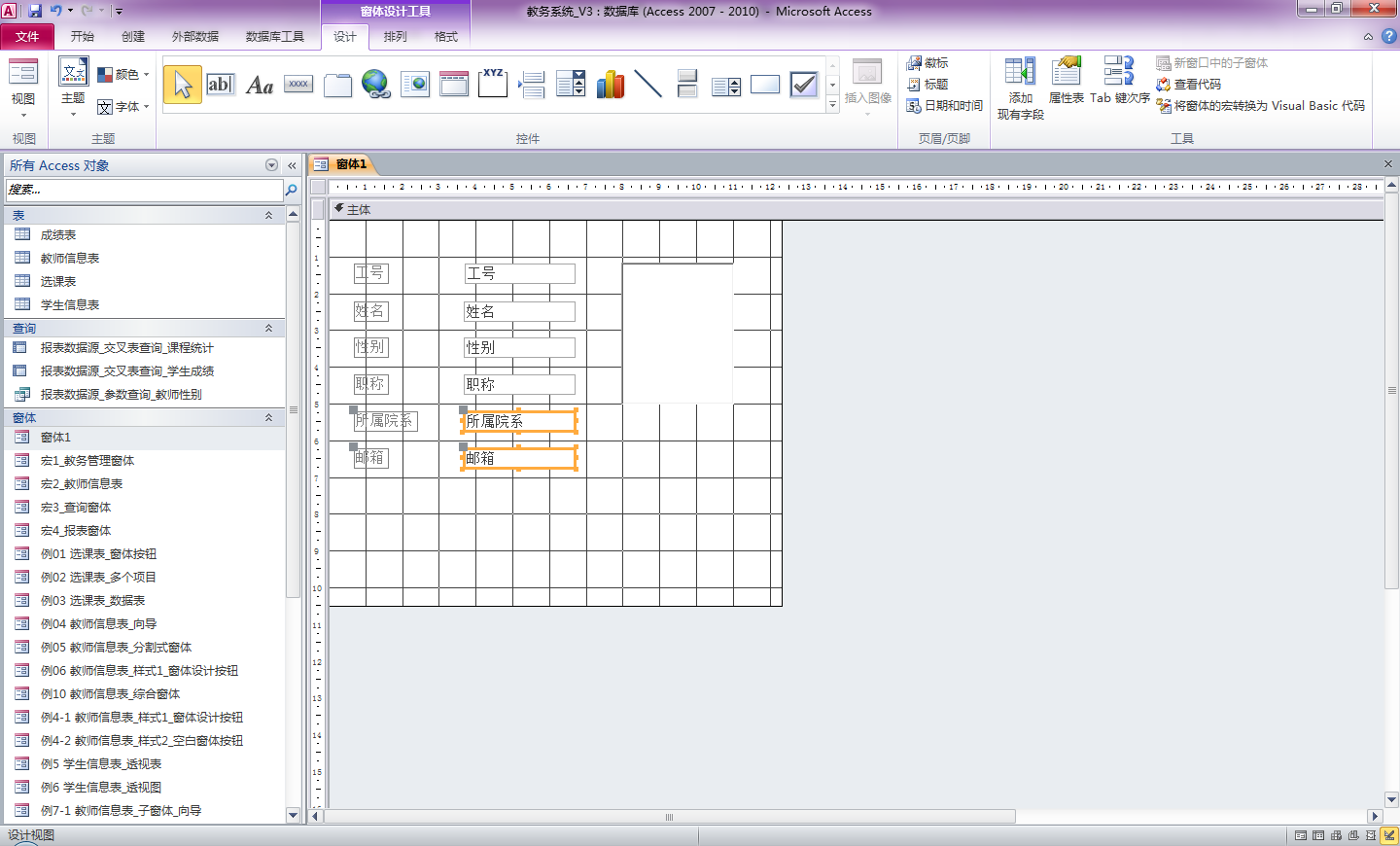 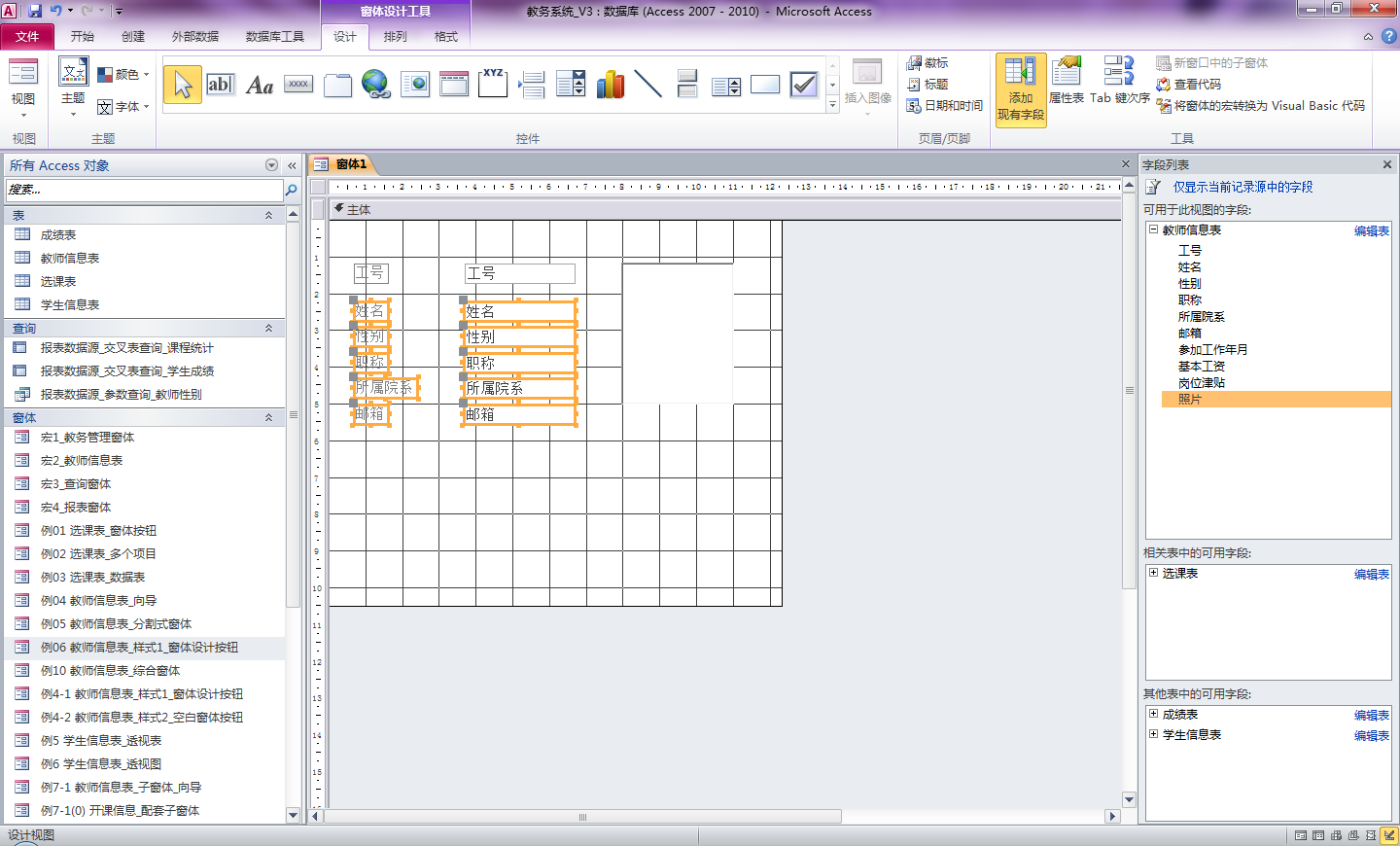 切换到窗体视图
下移
⑤拖曳出矩形框以选中框内控件
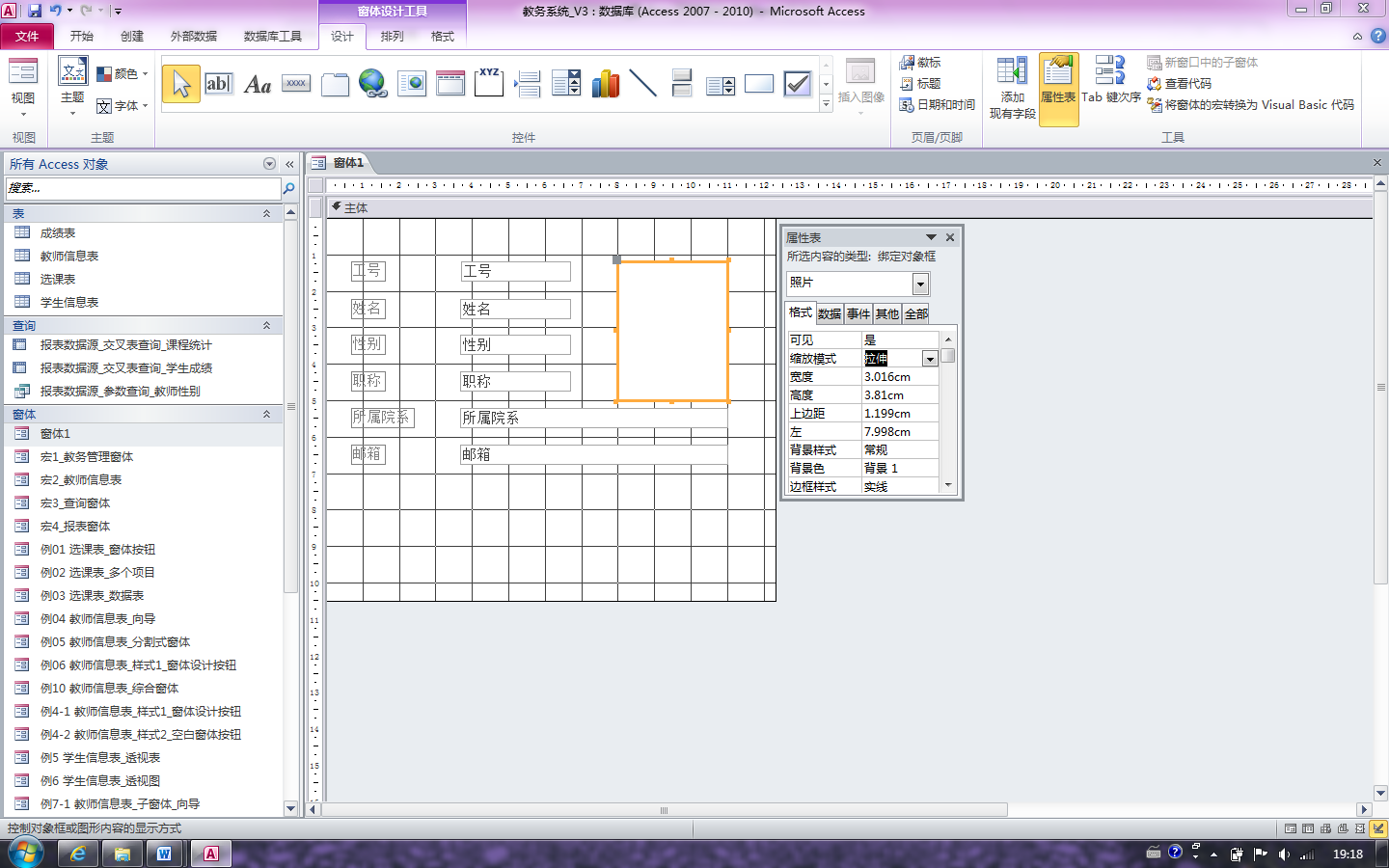 同时移动：鼠标指向框线指针呈四向箭头时拖曳，同时移动文本框和标签；
单独移动：鼠标指向左上角控制点拖曳单独移动；
⑦选择
缩放模式为拉伸
下一张
⑥右对齐
6.2.1创建窗体使用的命令或工具
6.2.2为当前数据表或查询创建窗体
6.2.3使用向导创建窗体
6.2.4创建分割式窗体
6.2.5创建自定义窗体
6.2.6创建数据透视表窗体
6.2.7创建数据透视图窗体
6.2.8创建主/子窗体
创建窗体一般操作步骤
步骤一：单击命令按钮
单击“窗体设计”按钮
步骤二：添加字段
打开“字段列表”窗格，双击字段
步骤三：调整和查看窗体
调整控件的大小和位置，在“窗体视图”下查看窗体
步骤四：保存
单击“保存”按钮
下一张
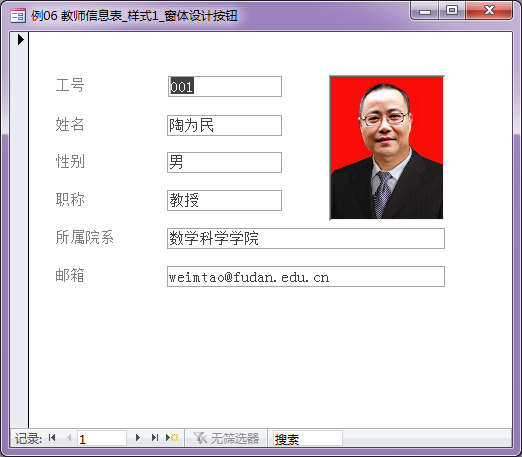 样式1
样式2
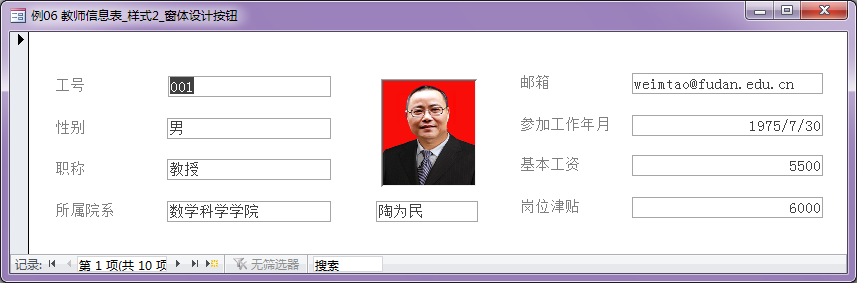 31
返回
6.2.6创建数据透视表窗体
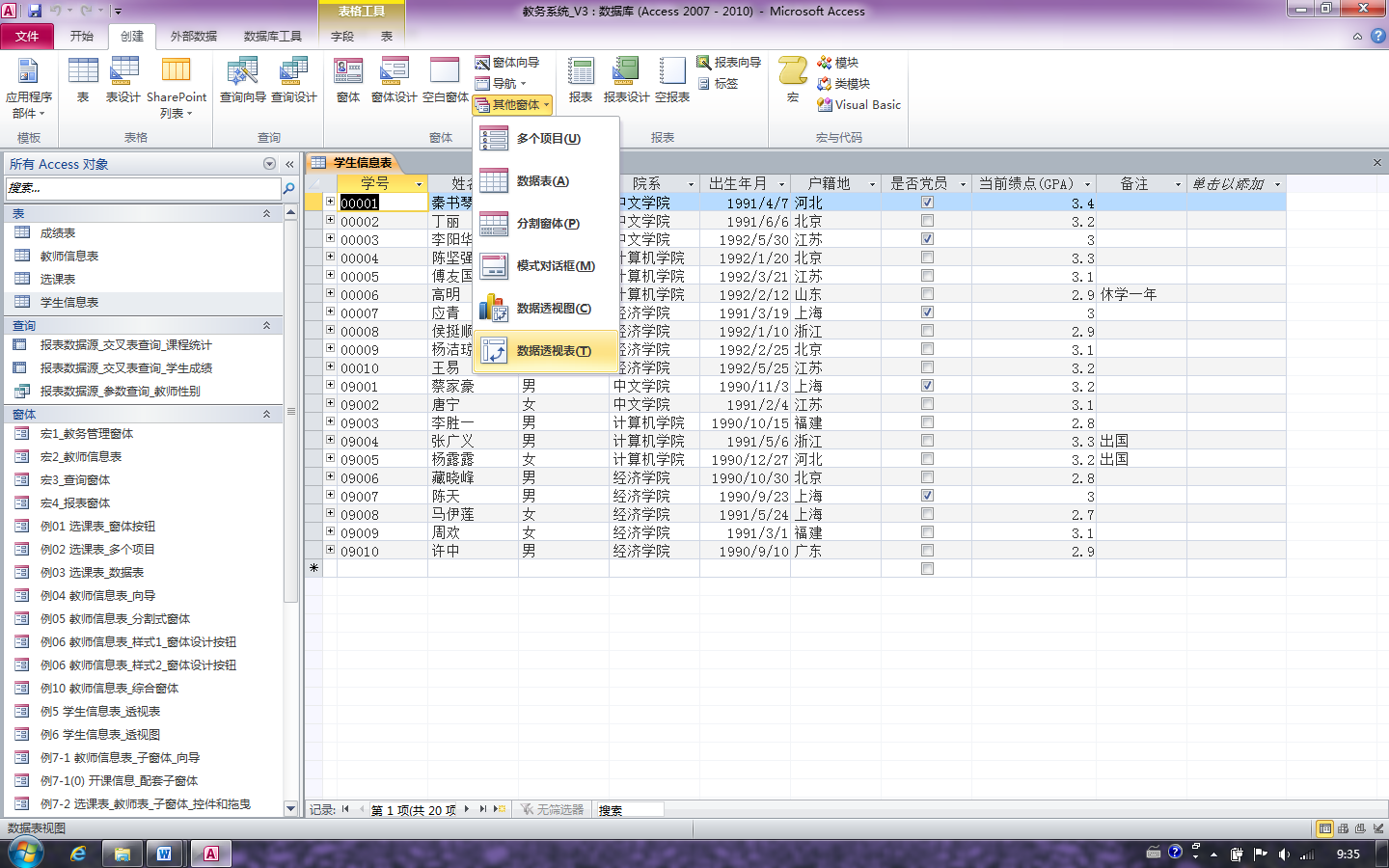 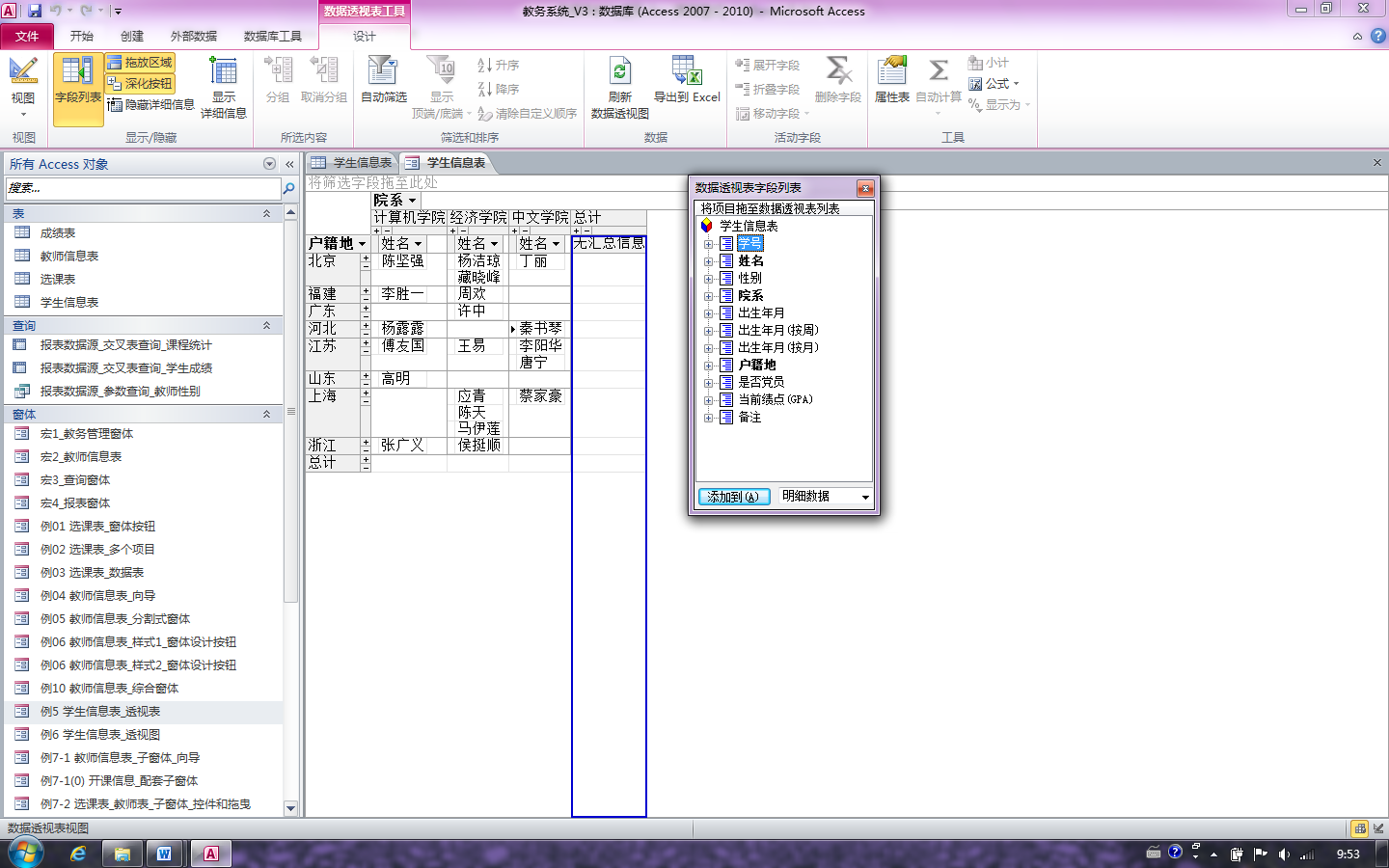 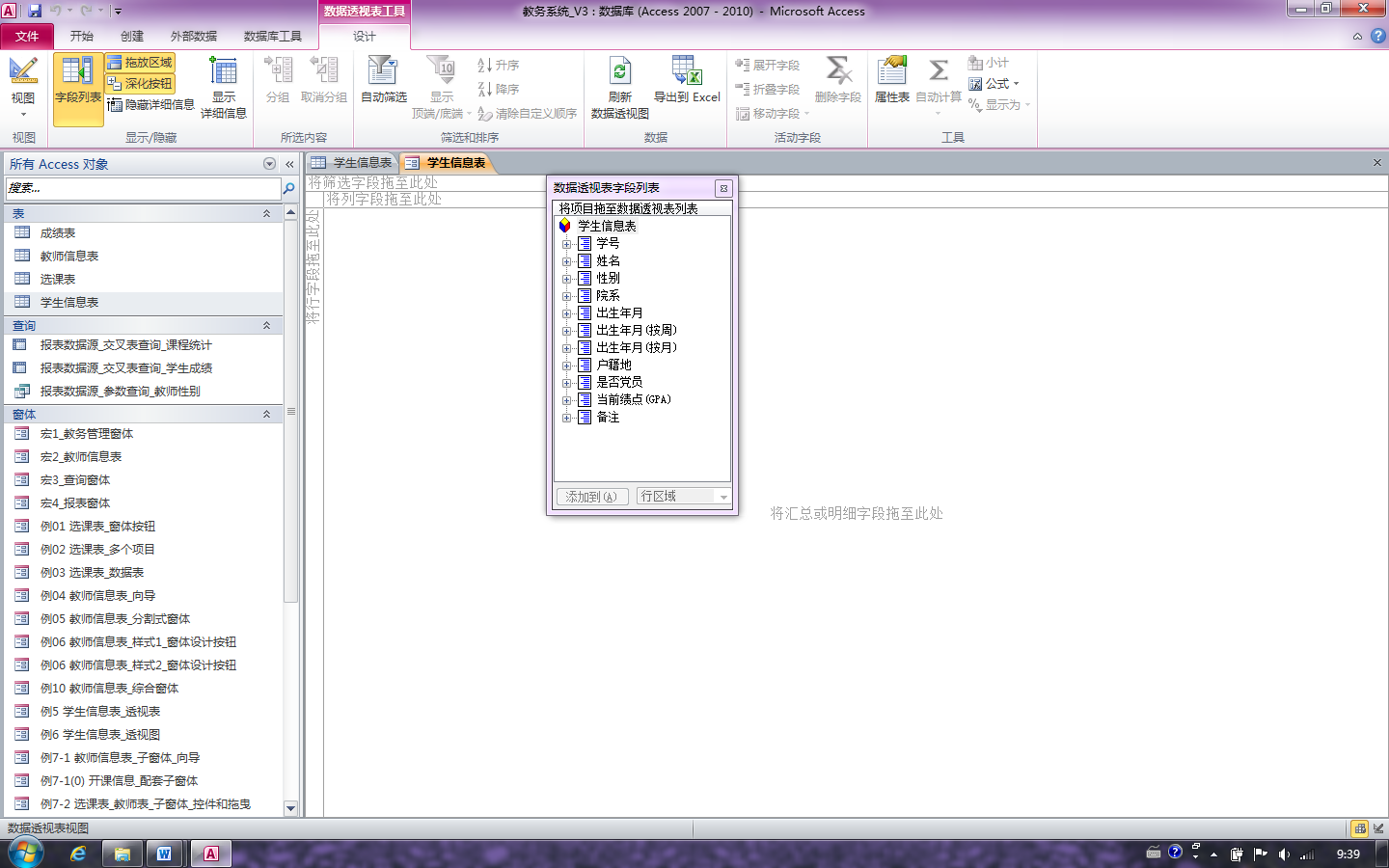 单击演示操作步骤……
打开数据表
单击
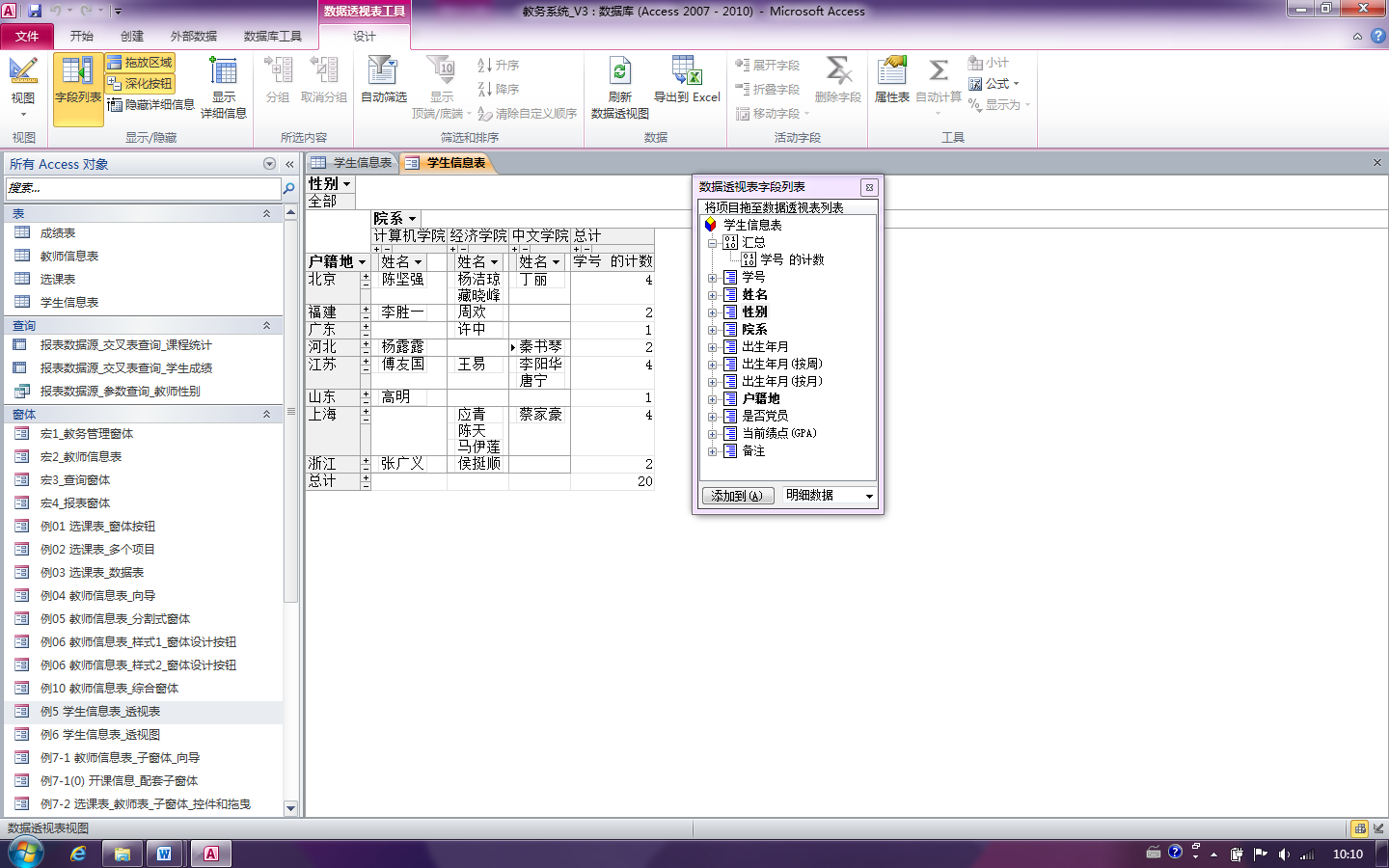 “户籍地”为行字段：拖曳至窗体左侧（提示区域）；
“院系”为列字段：拖曳至窗体顶部（提示区域）；
“姓名”为明细字段：拖曳至窗体中部；
“性别”为筛选字段：拖曳至窗体左上角；
“学号”为汇总字段：拖曳至透视表右侧“无汇总信息”栏中
例6.7
32
下一张
数据透视表窗体的修改和显示
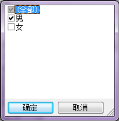 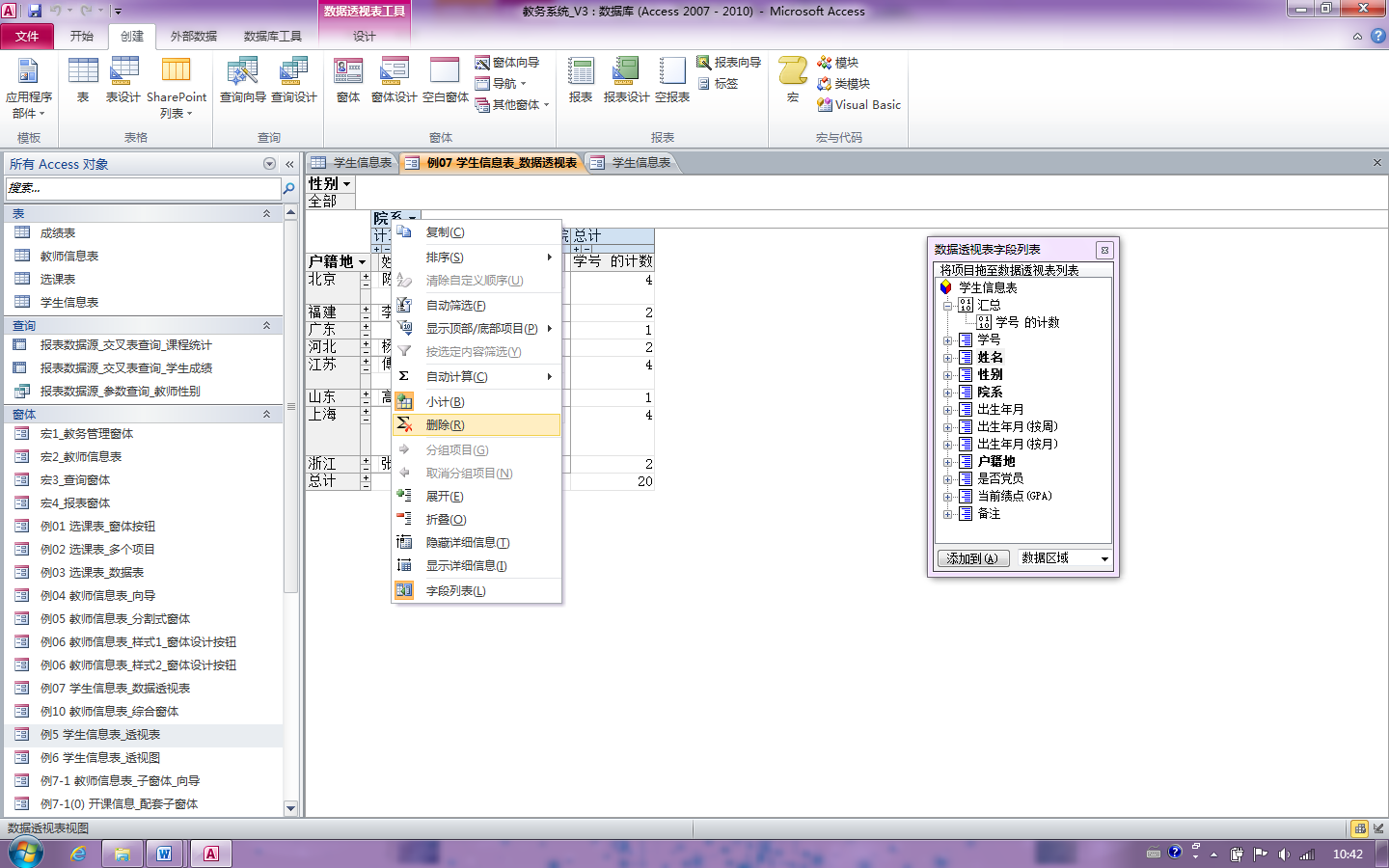 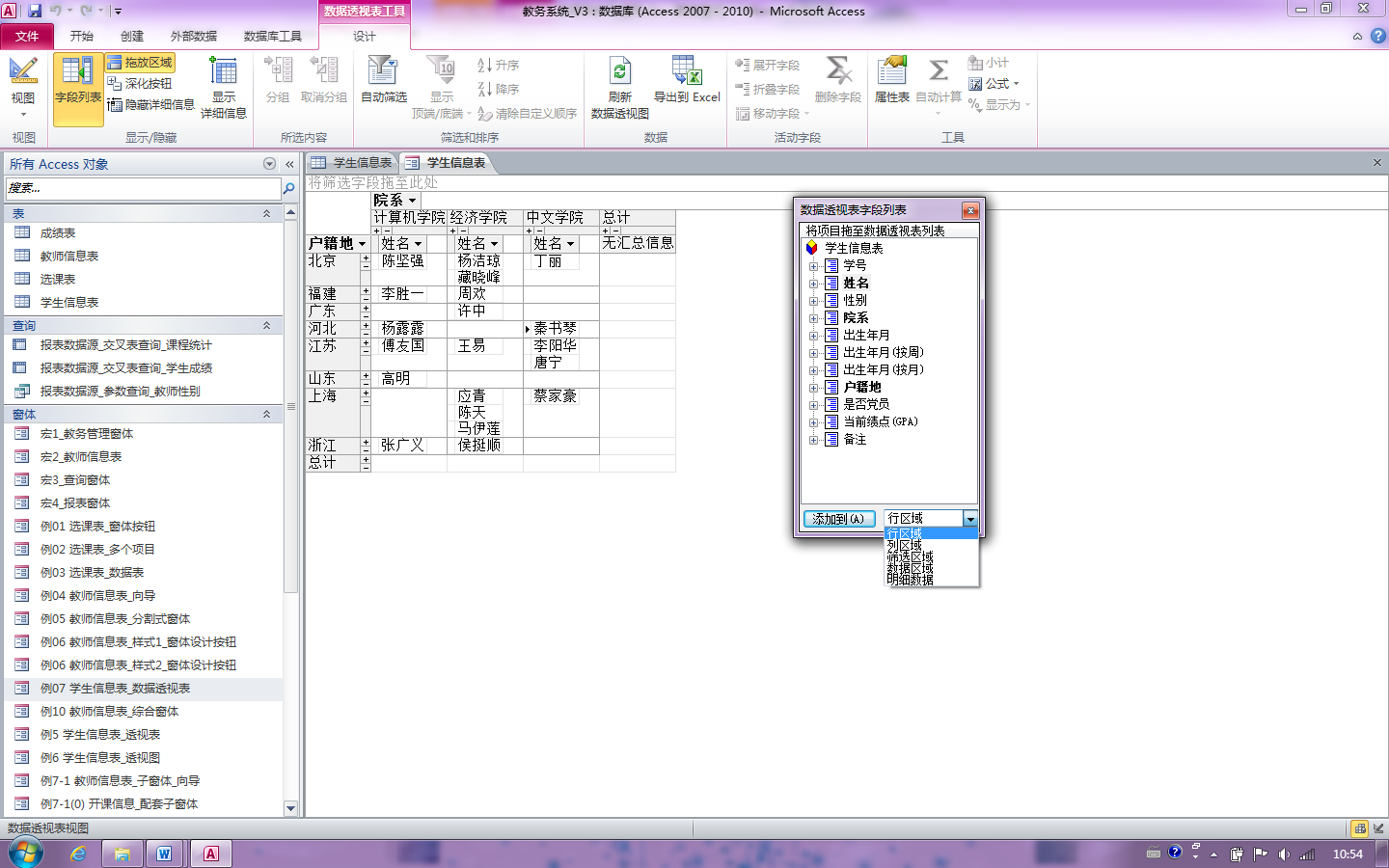 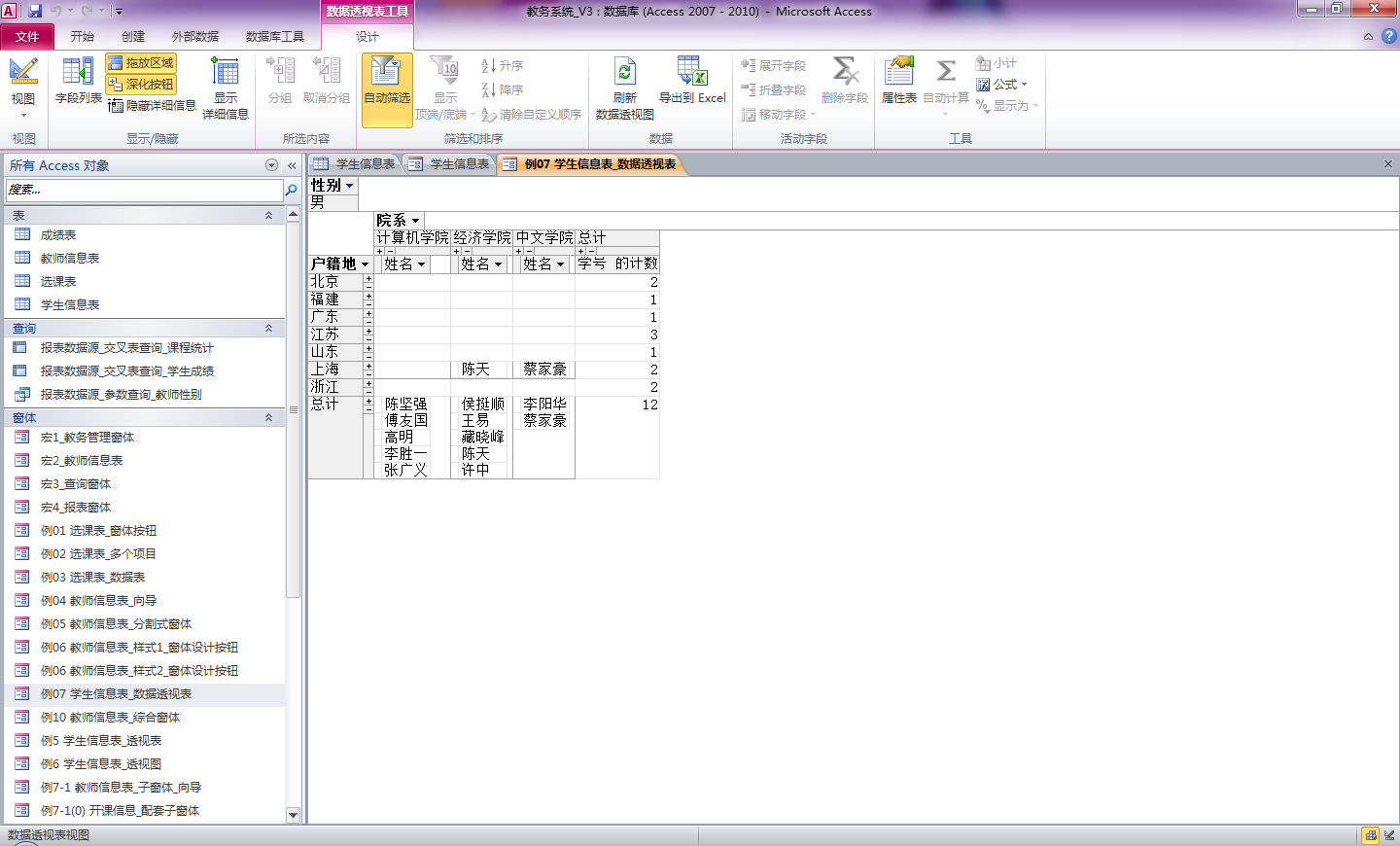 选择
单击隐藏
快捷菜单
33
返回
6.2.7创建数据透视图窗体
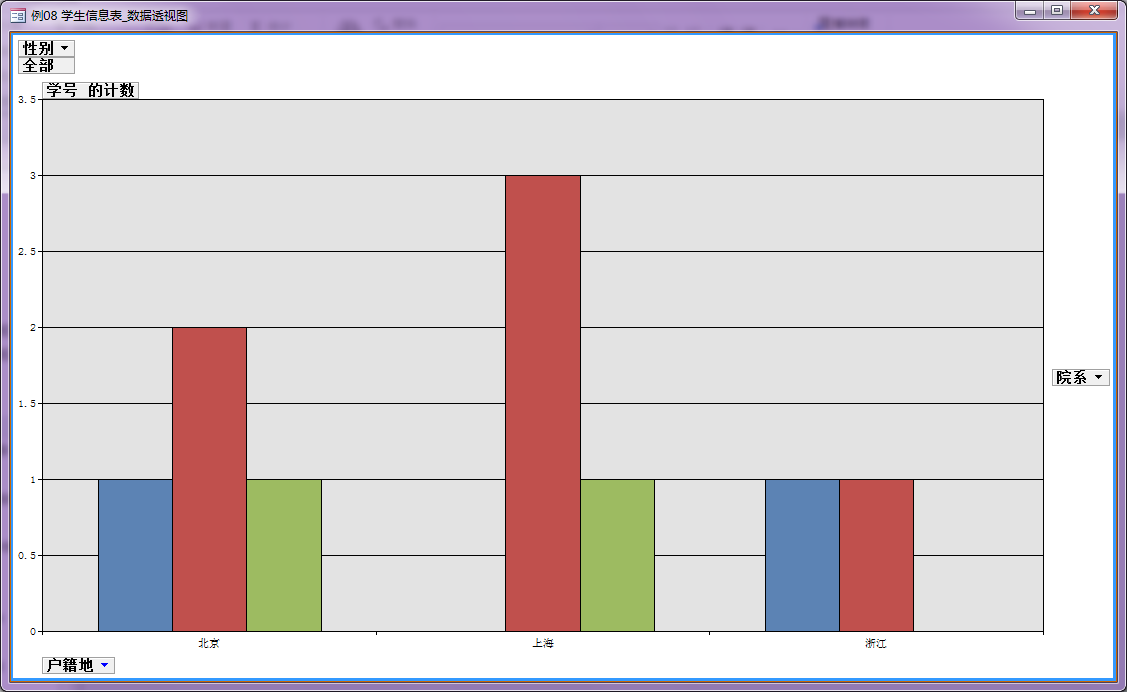 例6.8
34
6.2.7创建数据透视图窗体
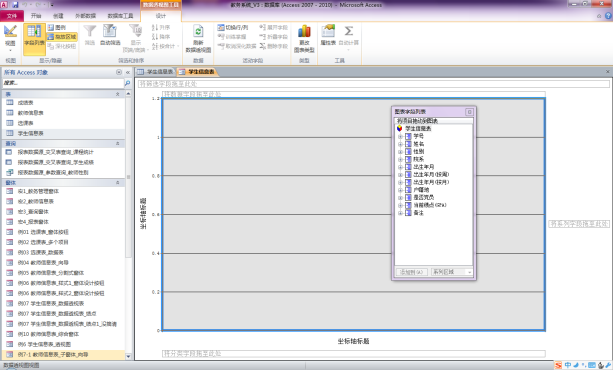 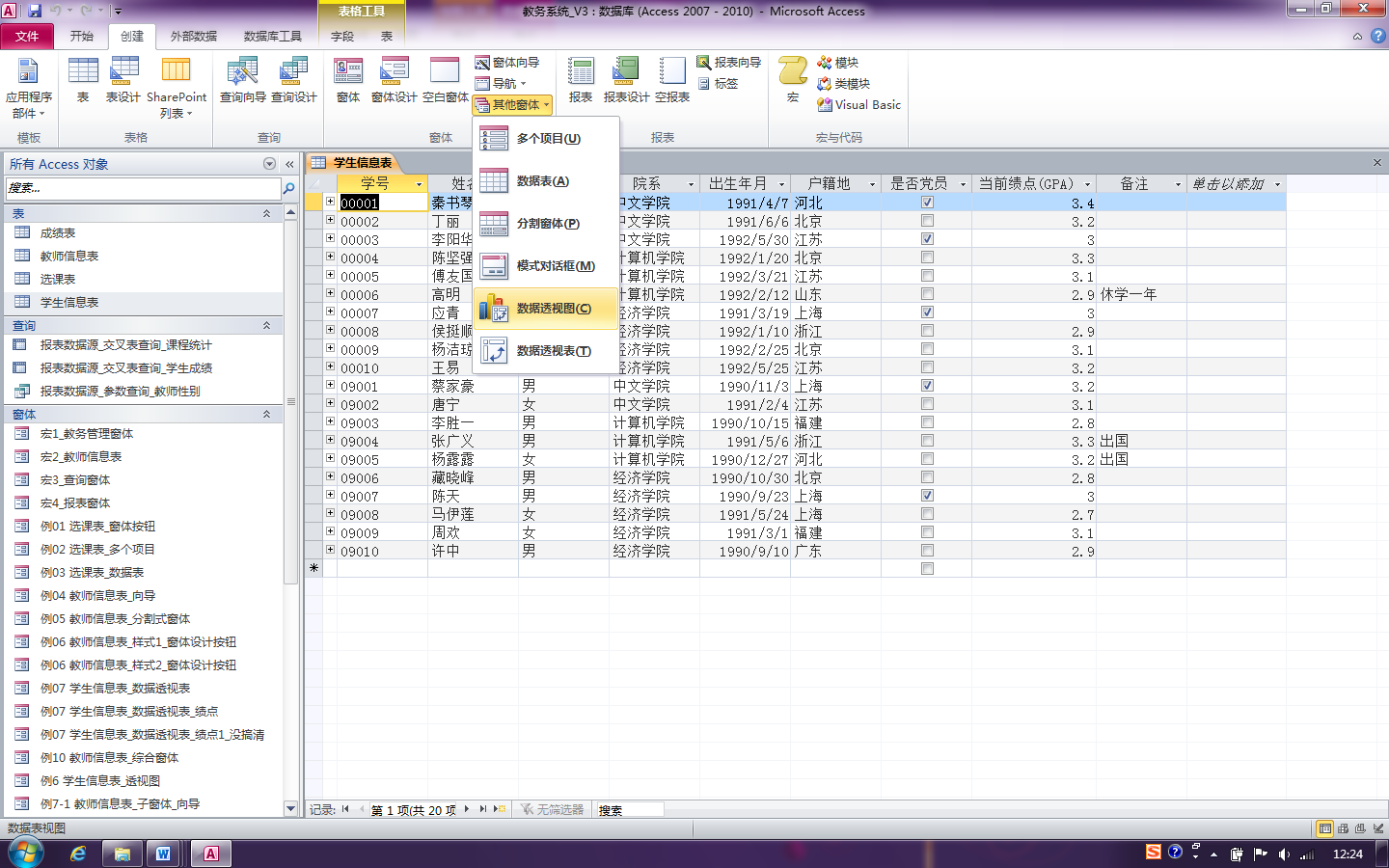 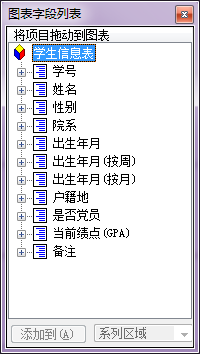 打开数据表
单击
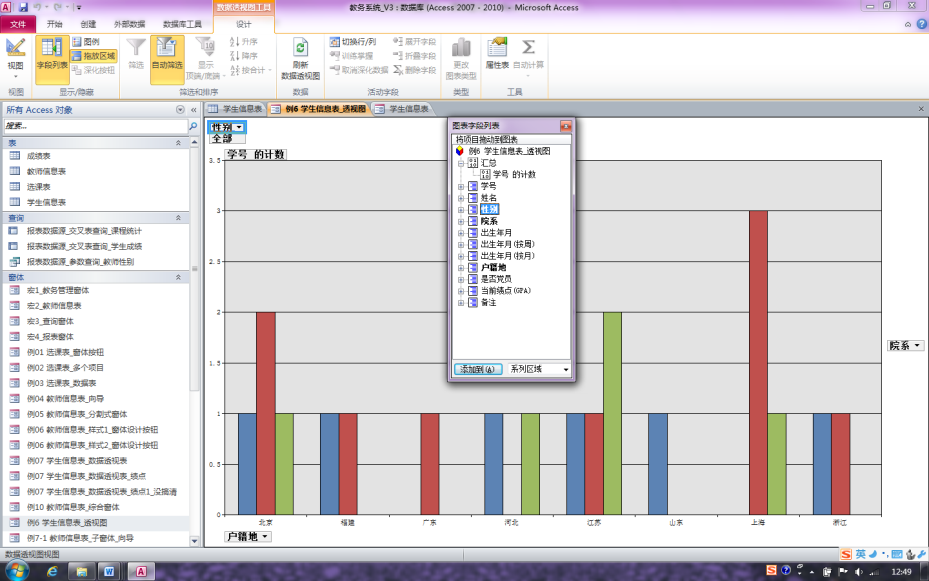 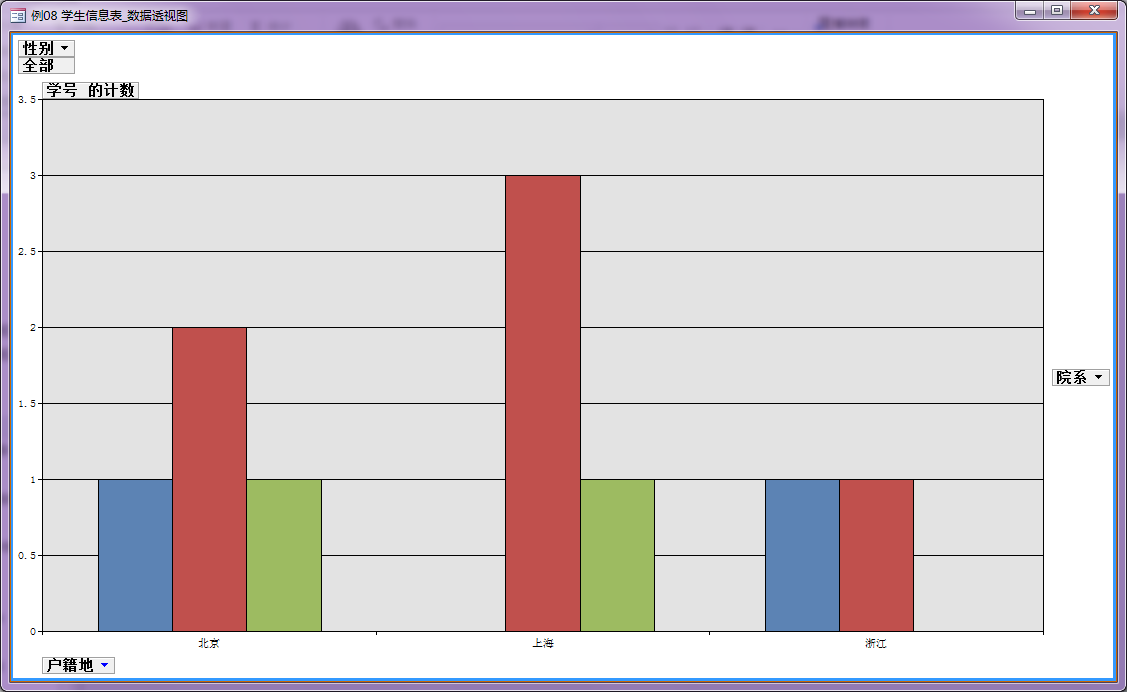 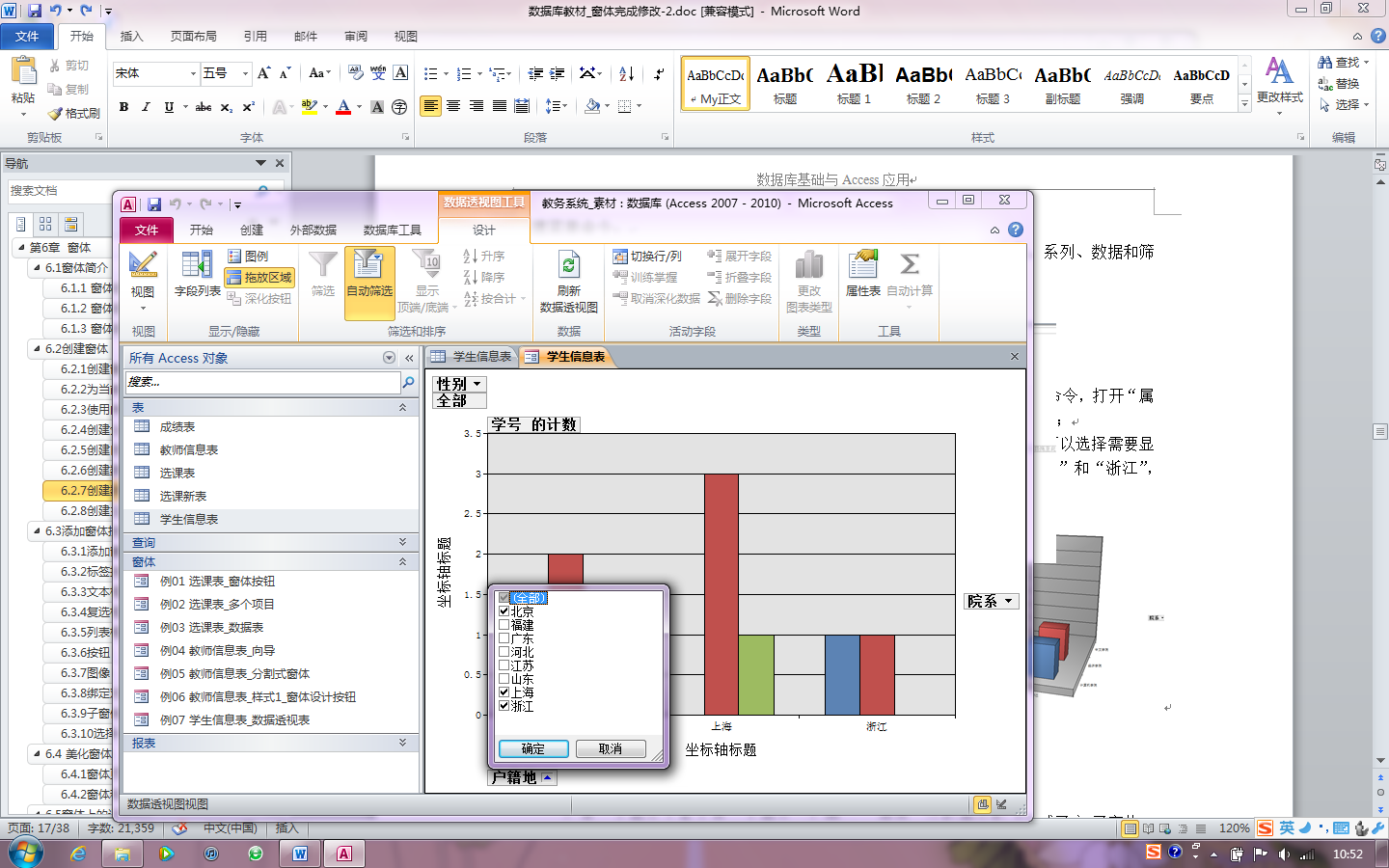 下一张
选择
35
单击
数据透视图窗体的修改和显示
修改图表类型
单击
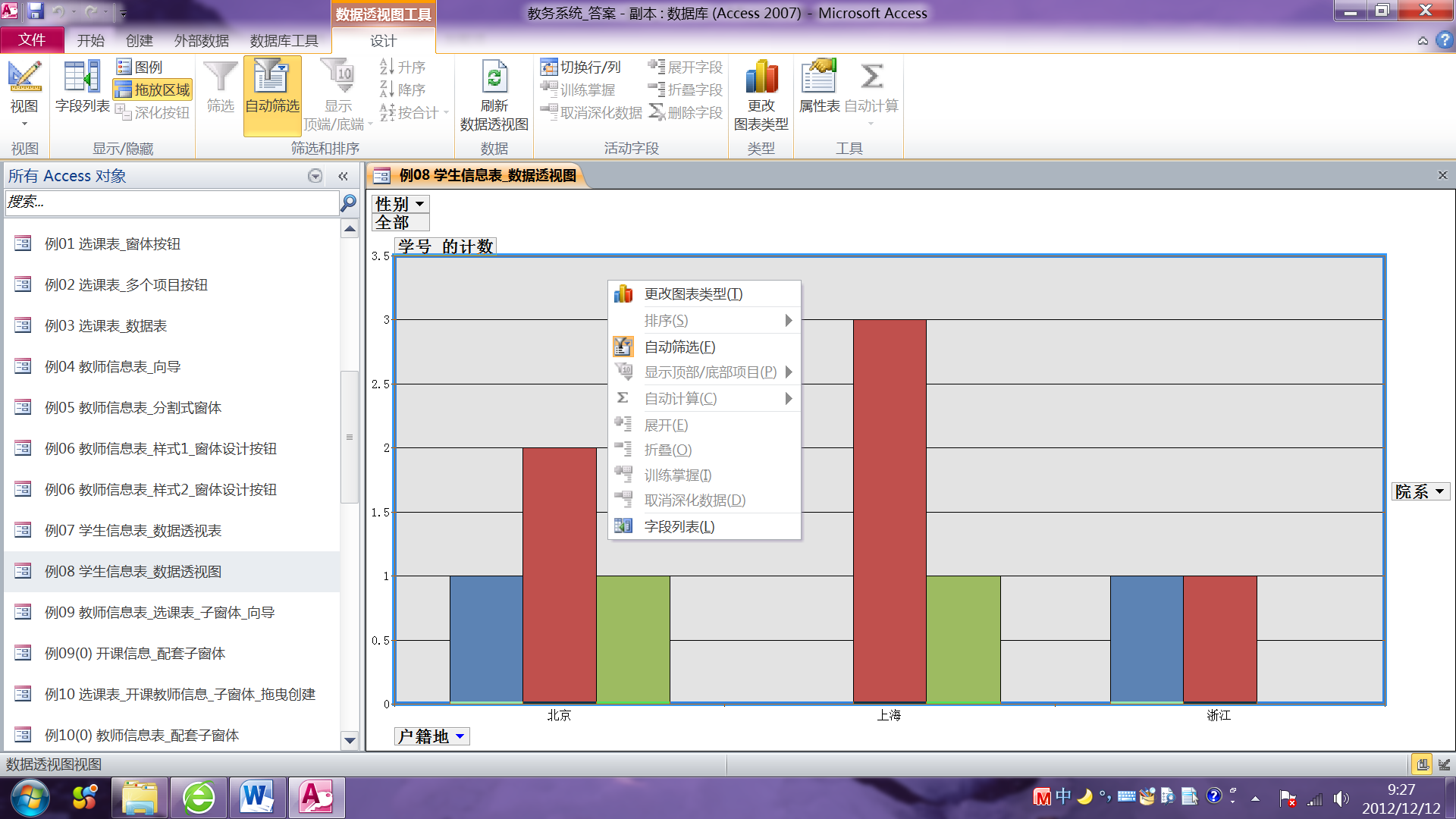 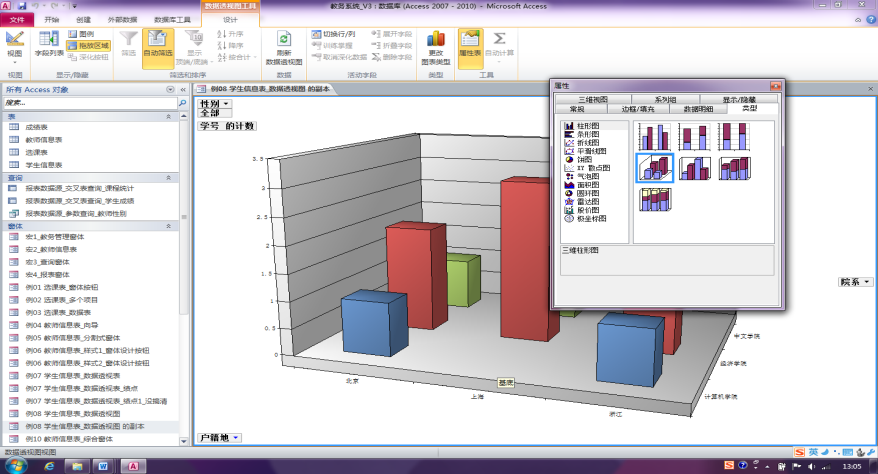 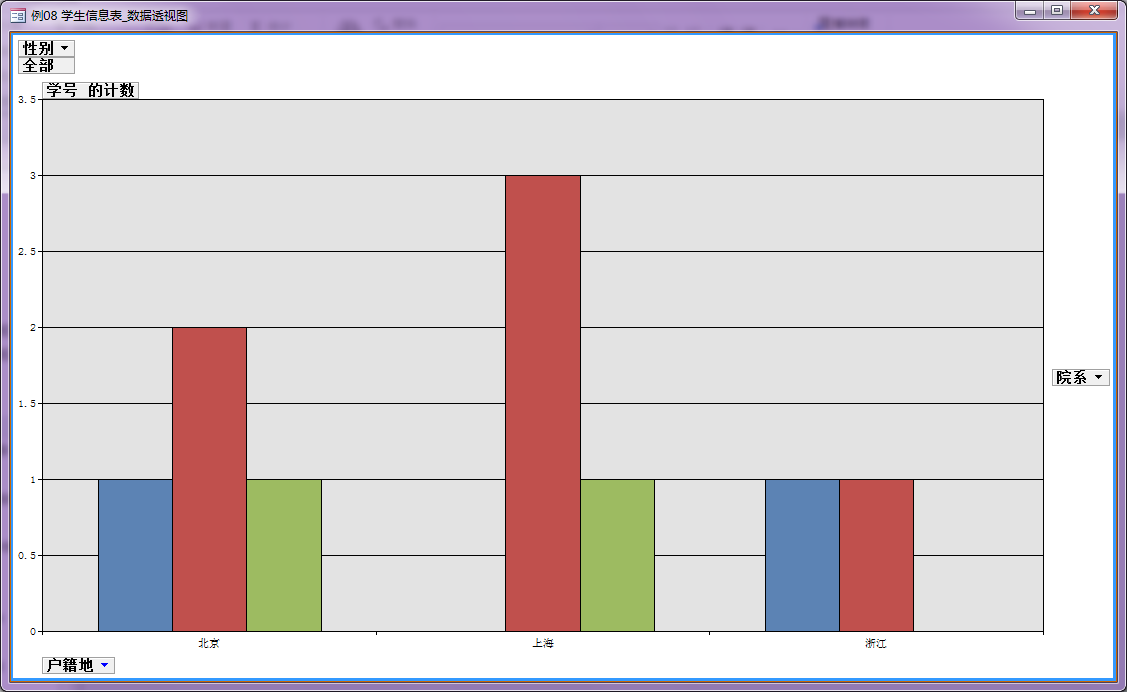 在图表上右击
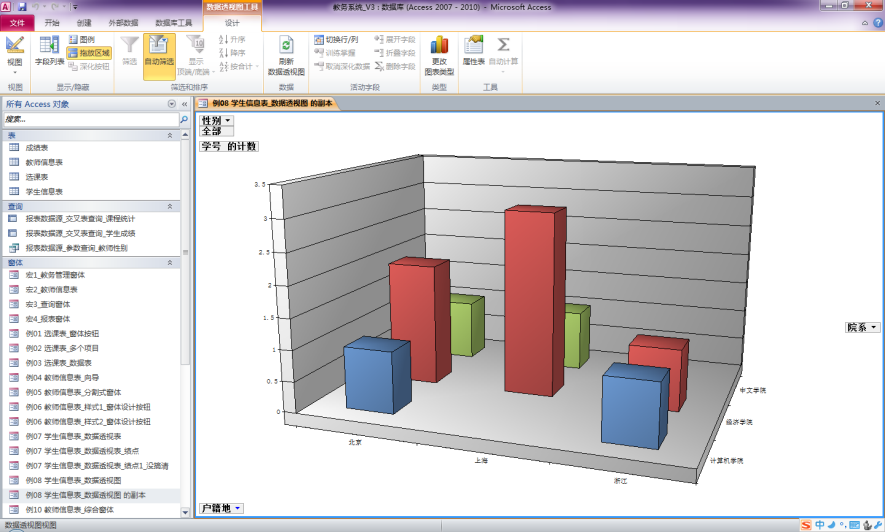 选择
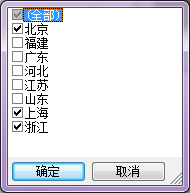 单击
选择
选择显示方式
单击
36
下一张
6.2.1创建窗体使用的命令或工具
6.2.2为当前数据表或查询创建窗体
6.2.3使用向导创建窗体
6.2.4创建分割式窗体
6.2.5创建自定义窗体
6.2.6创建数据透视表窗体
6.2.7创建数据透视图窗体
6.2.8创建主/子窗体
创建窗体一般操作步骤
步骤一：打开数据表
打开作为数据源的数据表或查询
步骤二：单击命令按钮
单击“数据透视表”按钮、 “数据透视图”按钮
步骤三：查看窗体
拖曳字段至适当位置，作为行字段、列字段、筛选字段、汇总和明细字段（透视图为分类字段、系列字段、数据字段和筛选字段）
步骤四：保存
单击“保存”按钮
返回
6.2.8创建主/子窗体
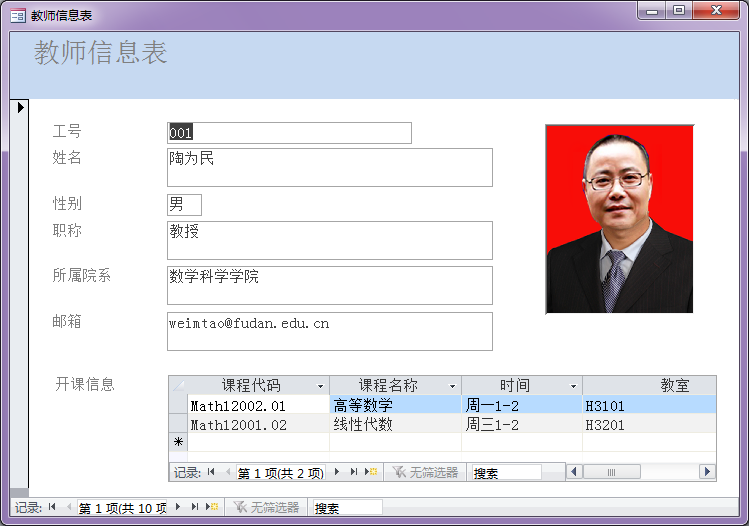 例6.9
38
1 用向导创建主/子窗体（之一）
单击
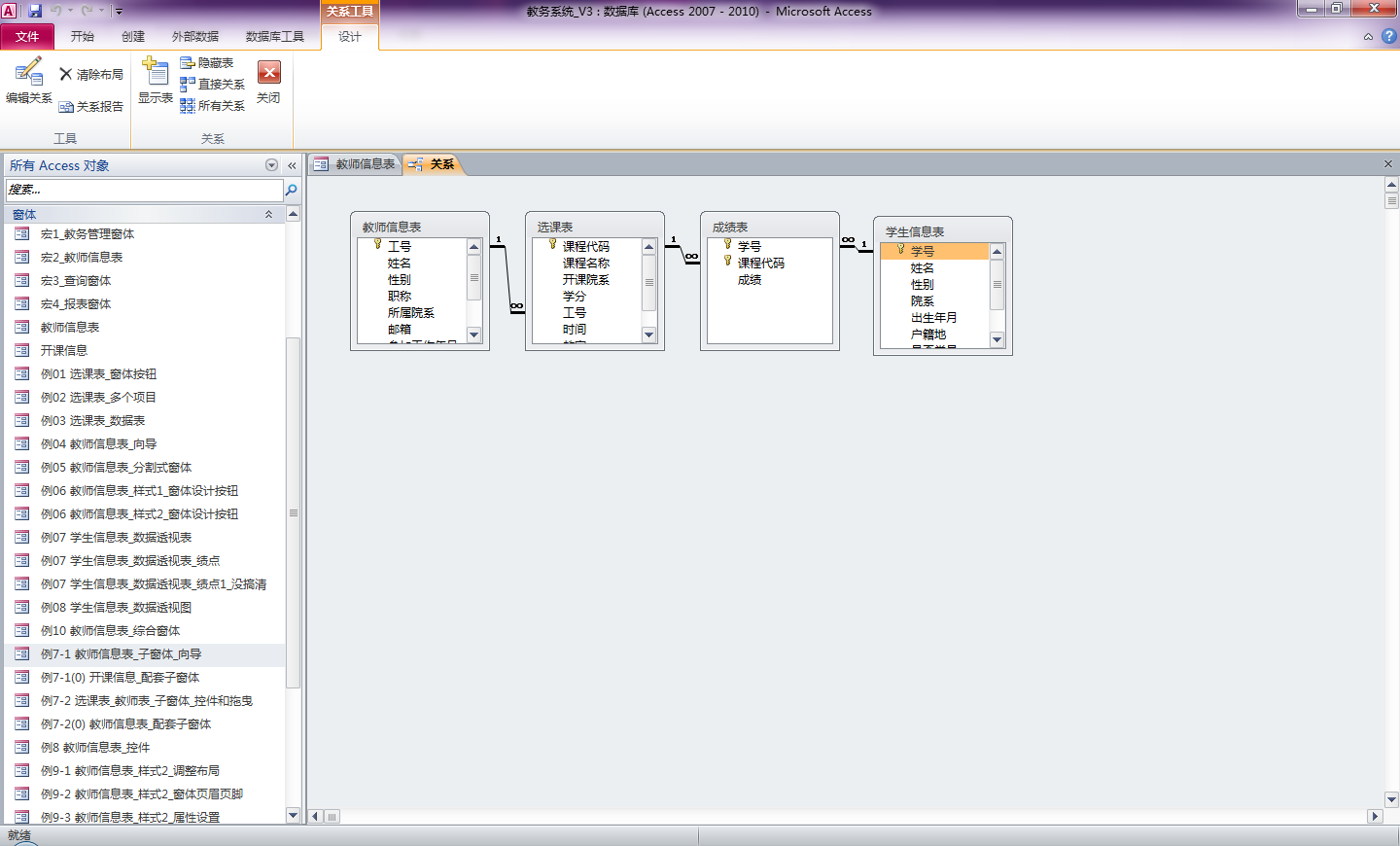 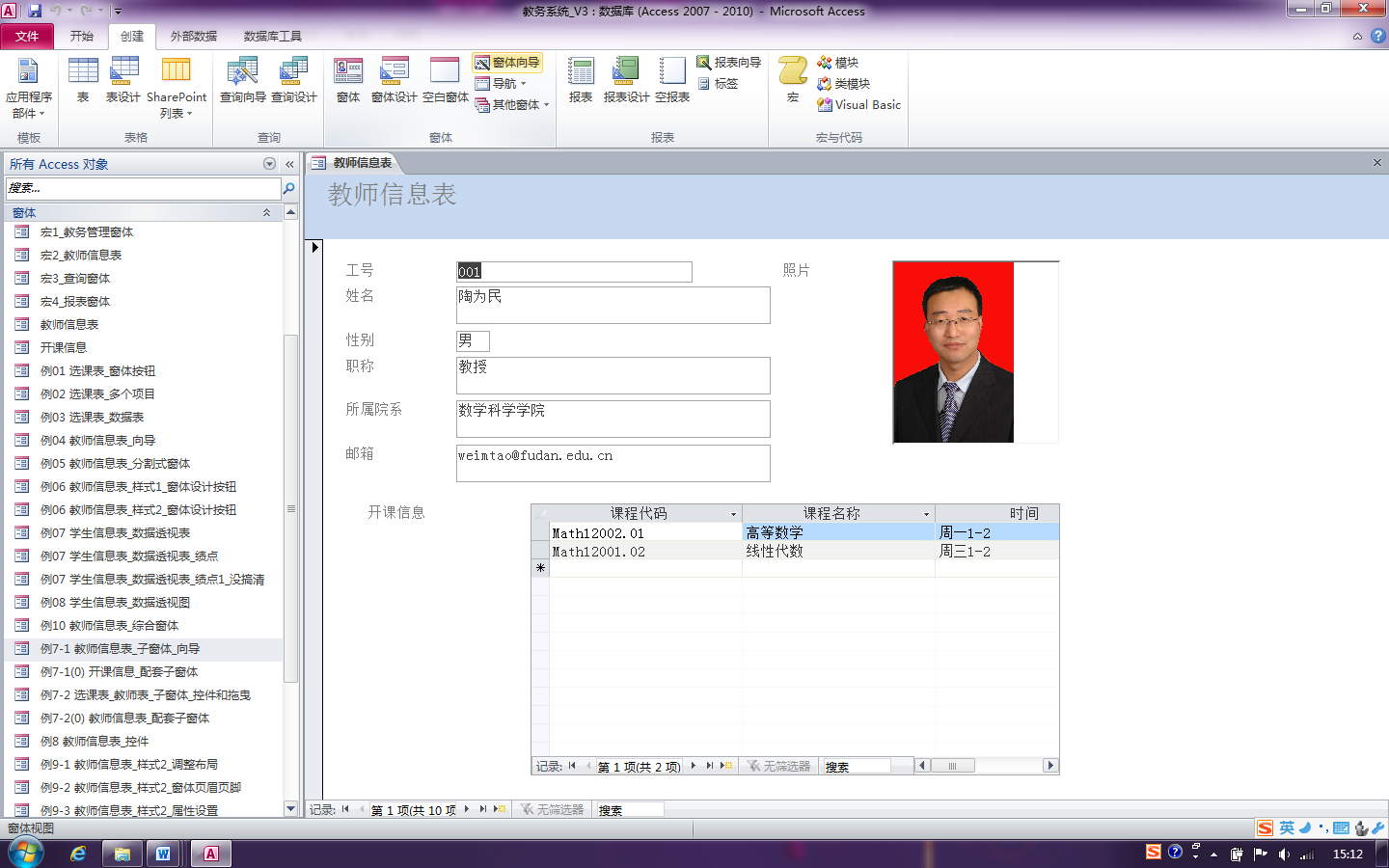 建立表关系
③
①
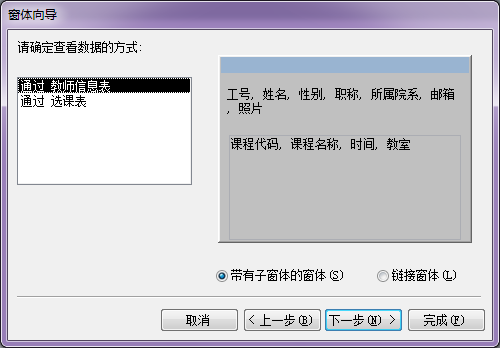 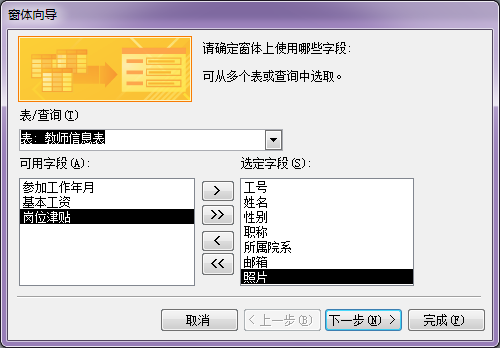 选择表
单击
②
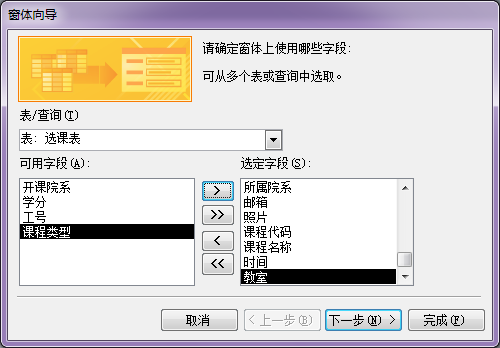 单击
再次选择表
39
下一张
单击
1 用向导创建主/子窗体（之二）
④
⑤
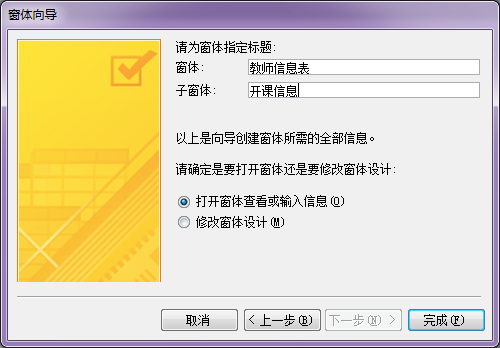 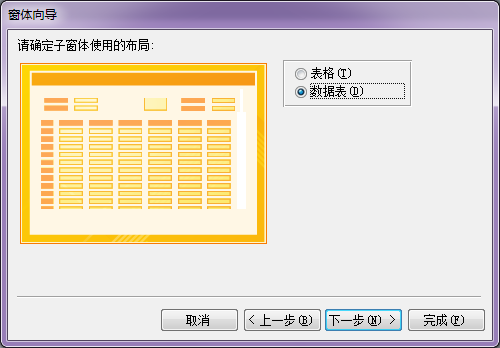 单击
单击
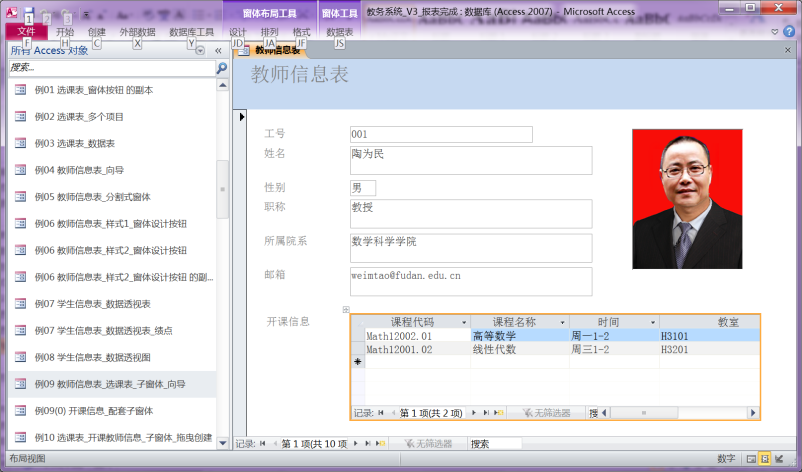 切换到布局视图
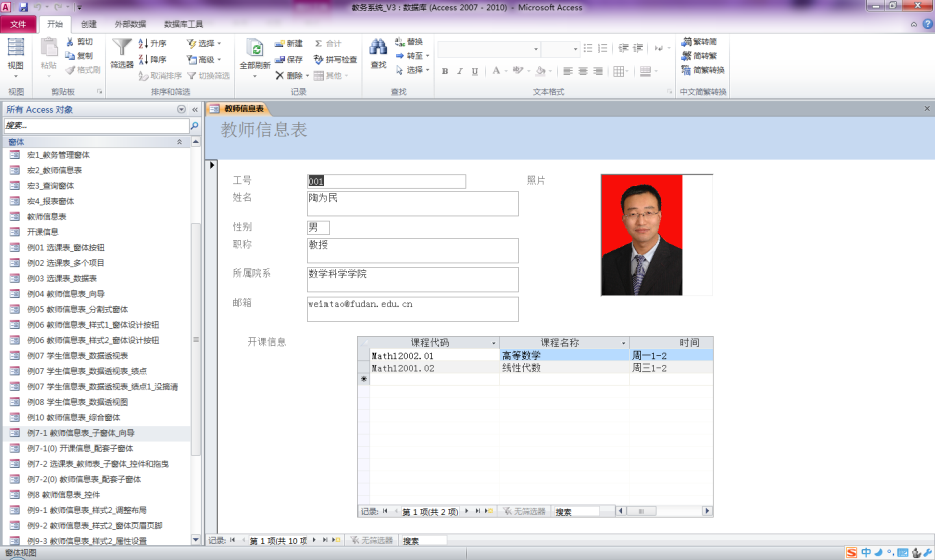 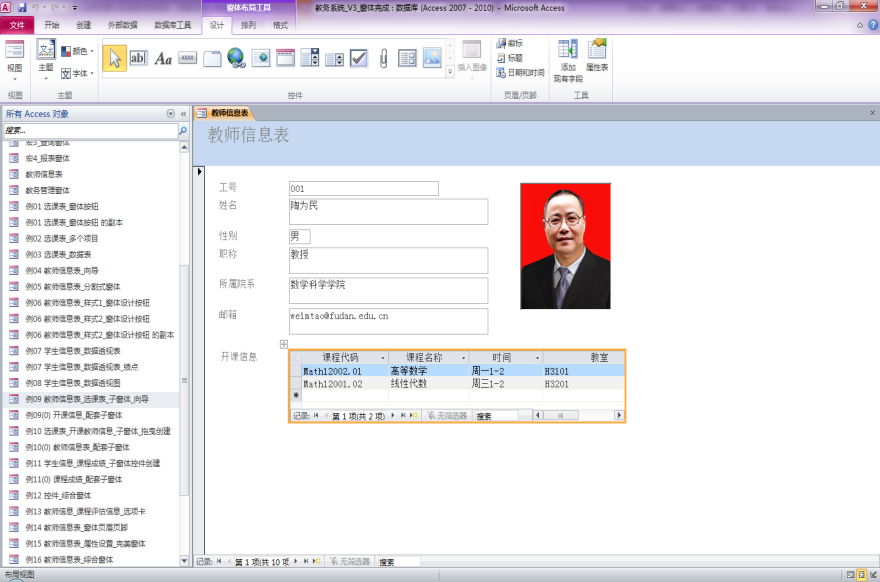 移动标志
拖曳改变栏宽和
改变子窗体大小
下一张
6.2.1创建窗体使用的命令或工具
6.2.2为当前数据表或查询创建窗体
6.2.3使用向导创建窗体
6.2.4创建分割式窗体
6.2.5创建自定义窗体
6.2.6创建数据透视表窗体
6.2.7创建数据透视图窗体
6.2.8创建主/子窗体
创建窗体一般操作步骤
步骤一：建立表关系
步骤二：单击命令按钮
单击“窗体向导”按钮，按向导提示操作
步骤三：分两次选择数据表名称及其字段
选择一个数据表及其字段、再选择另一个数据表及其字段，选择窗体布局等，完成向导
步骤四：调整窗体布局
切换到“布局视图”进行必要的窗体布局修改
步骤五：用匹配的名称保存主、子窗体
先按默认名称保存，再重命名为匹配的名称，以防误删除
返回
2 用鼠标拖曳创建主/子窗体
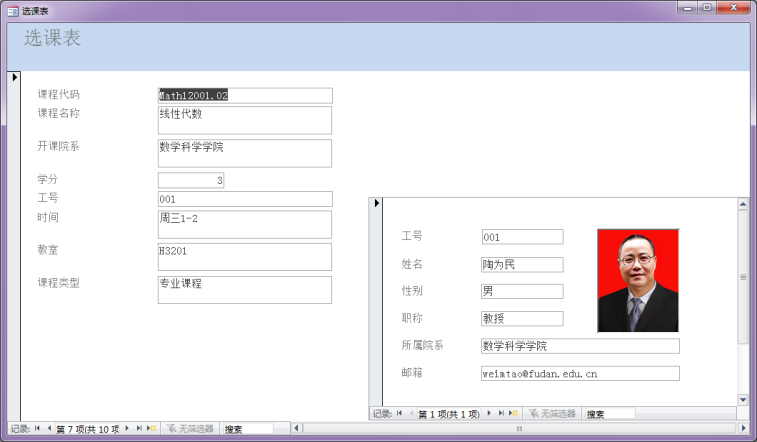 例6.10
42
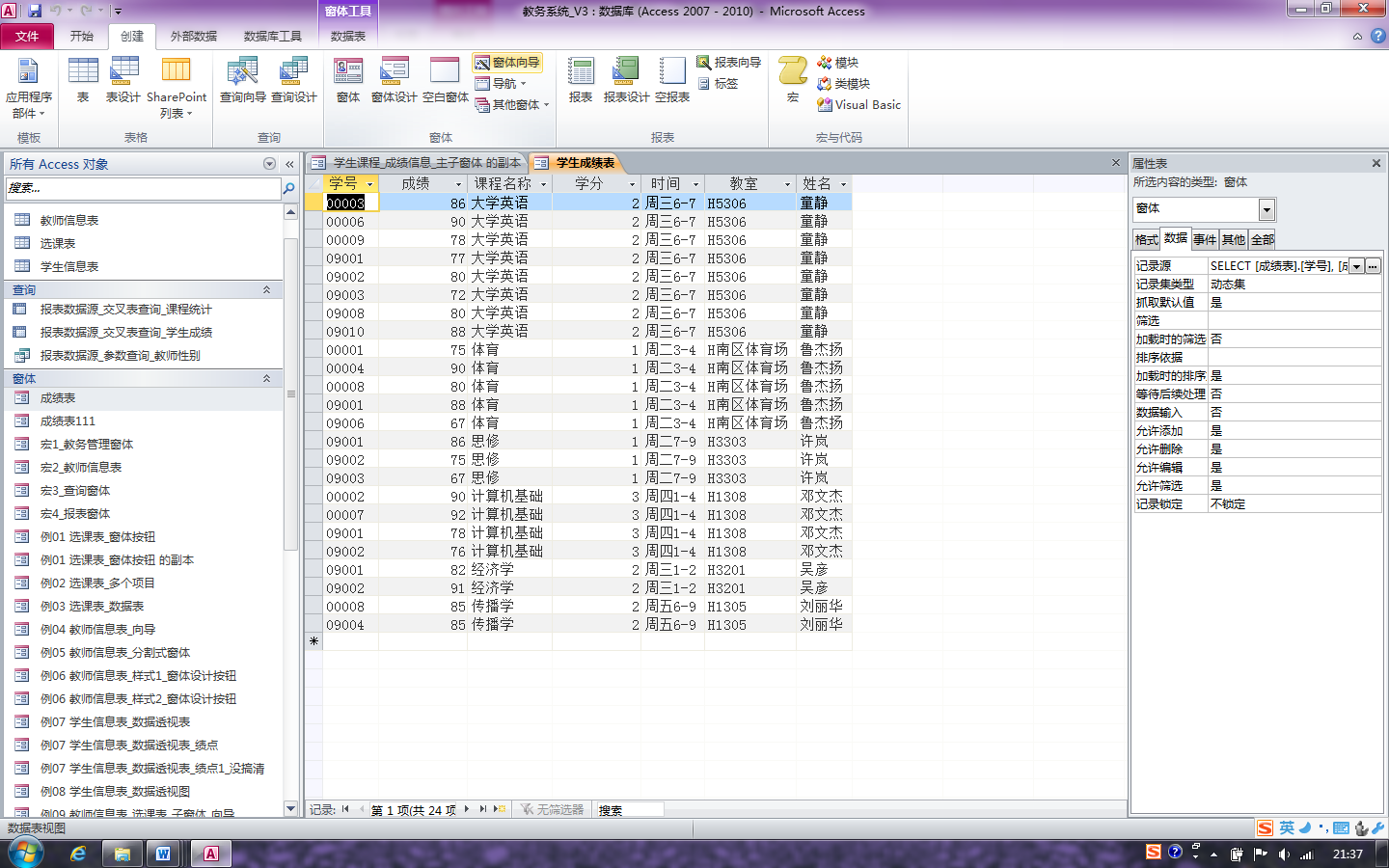 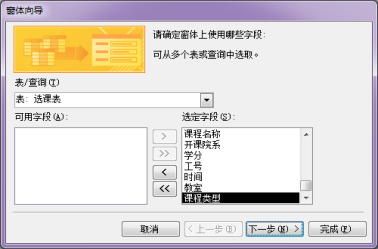 ①
单击
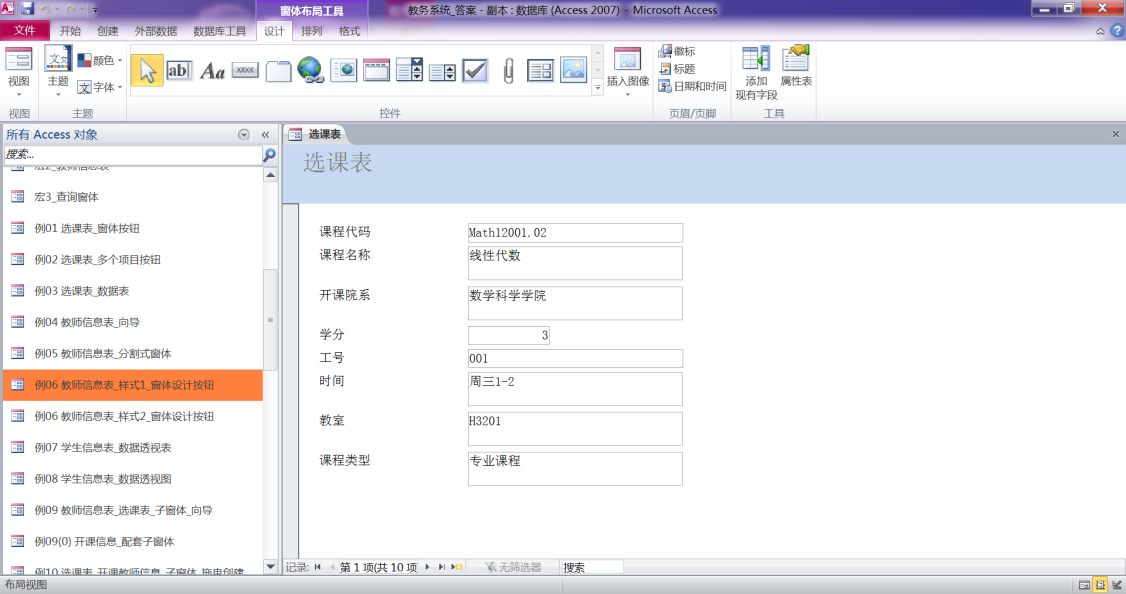 单击完成后转布局视图
单击演示操作步骤…..
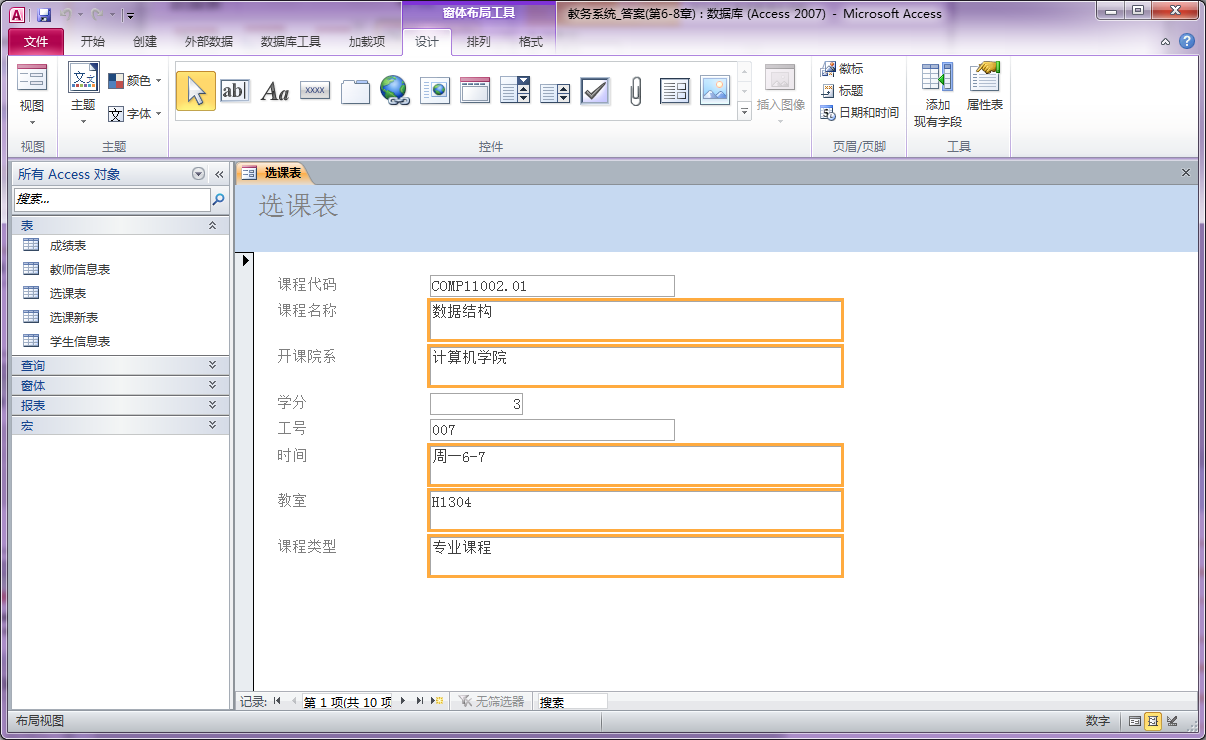 布局视图下
③选择子窗体拖曳
②向左拖曳调整宽度
43
下一张
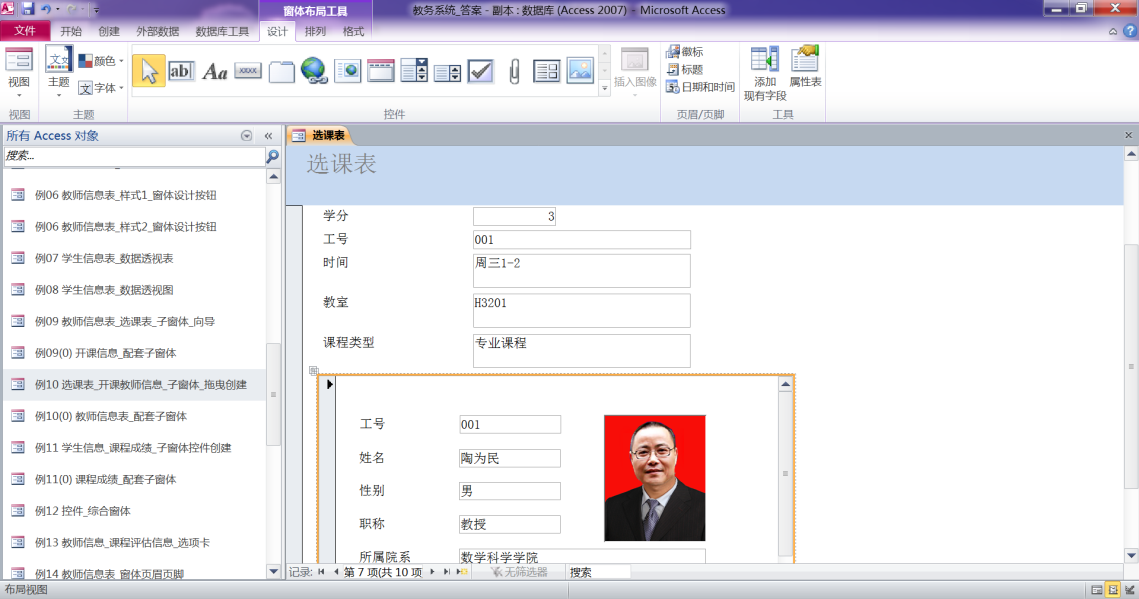 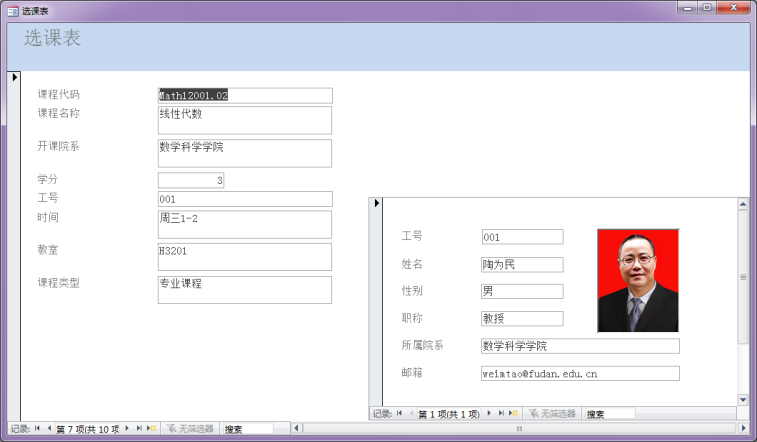 ④单击移动标志调整位置
翻看主窗口记录时工号相同——关联
⑤关联主、子窗体
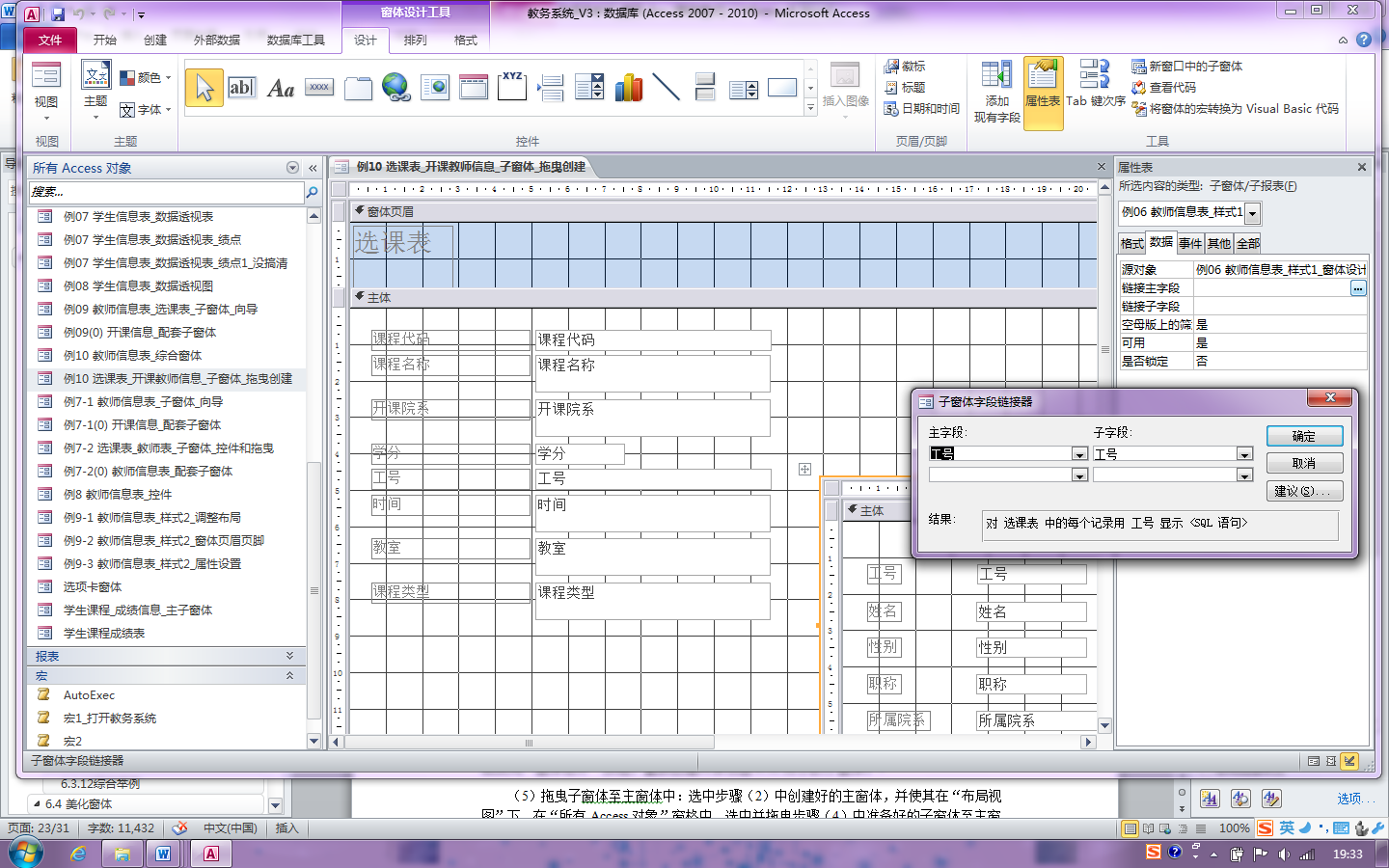 单击
44
下一张
“布局视图”下窗体的修改
选择控件：
单击、Ctrl+单击、Shift+单击
删除控件：
右击控件，选择“删除”快捷菜单命令
调整控件位置：
选中控件后，使用键盘方向键
调整控件大小：
拖曳选中控件的黄色框线
45
主/子窗体的配套保存
主、子窗体单独保存，如果删除子窗体，会破坏主窗体
以“配套”的名称重命名子窗体，并修改相应属性，可以防止子窗体被误删。
复制“例06 教师信息表_样式1_窗体设计按钮”为 “例10(0) 教师信息表_配套子窗体”
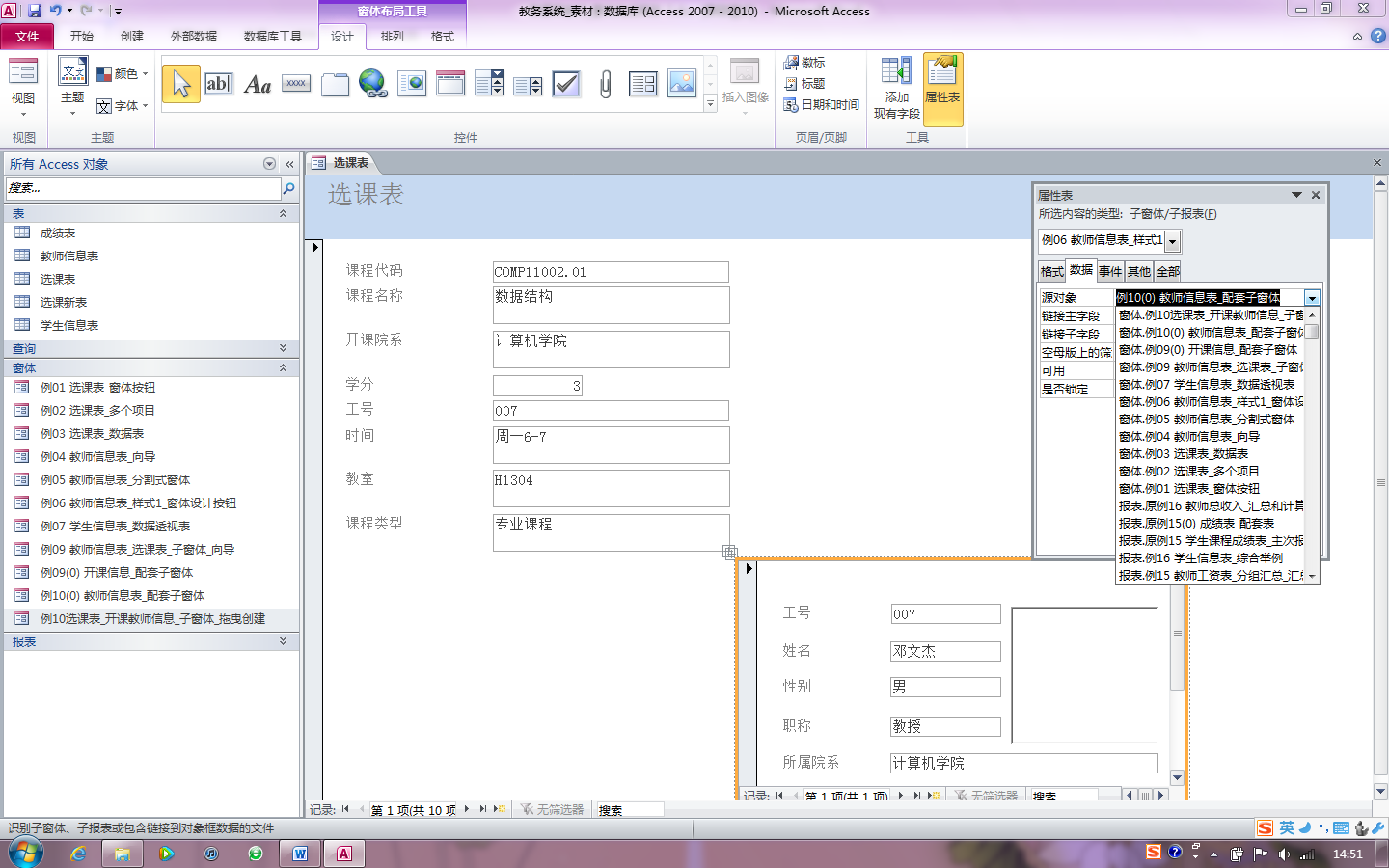 复制和重命名子窗体后更改源对象属性
选中主窗体中的子窗体，在“属性表”窗格的“数据”选项卡更改子窗体的“源对象”更名后的子窗体
46
返回
3 用子窗体控件创建主/子窗体
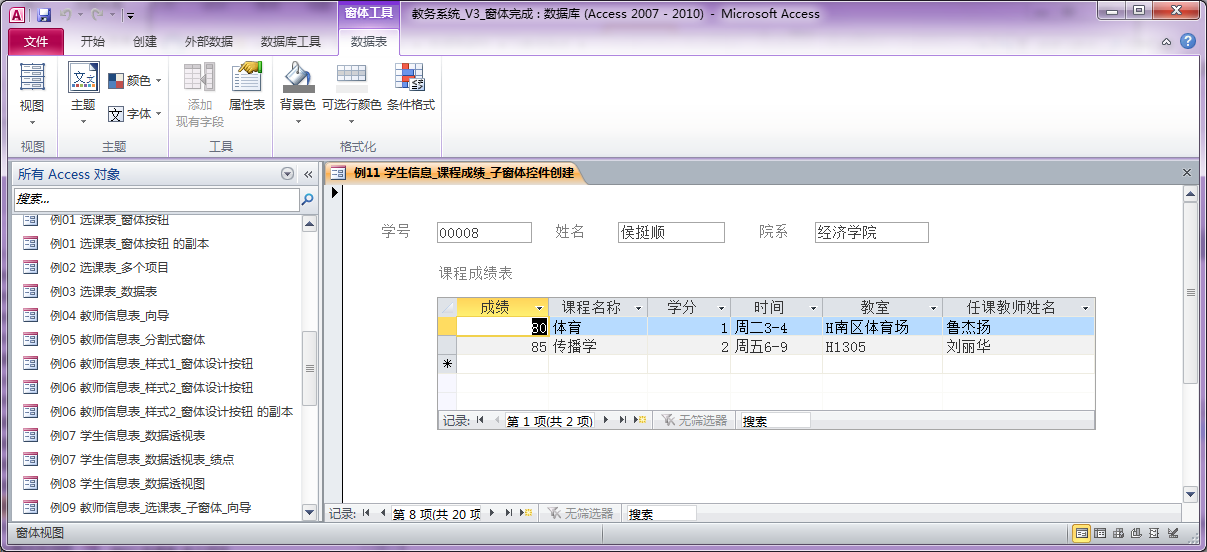 例6.11
47
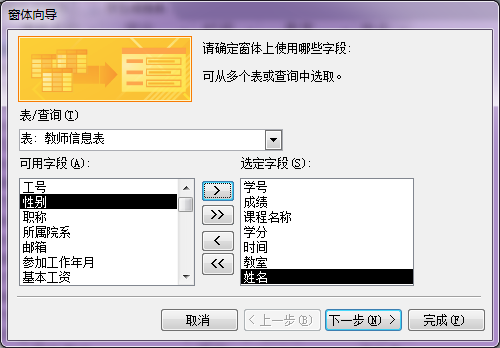 ①
1  创建子窗体
选择“成绩表”的“学号”和“成绩”
“选课表”的“课程名称”“学分”“时间”“教室”
“教师信息表”的“姓名”
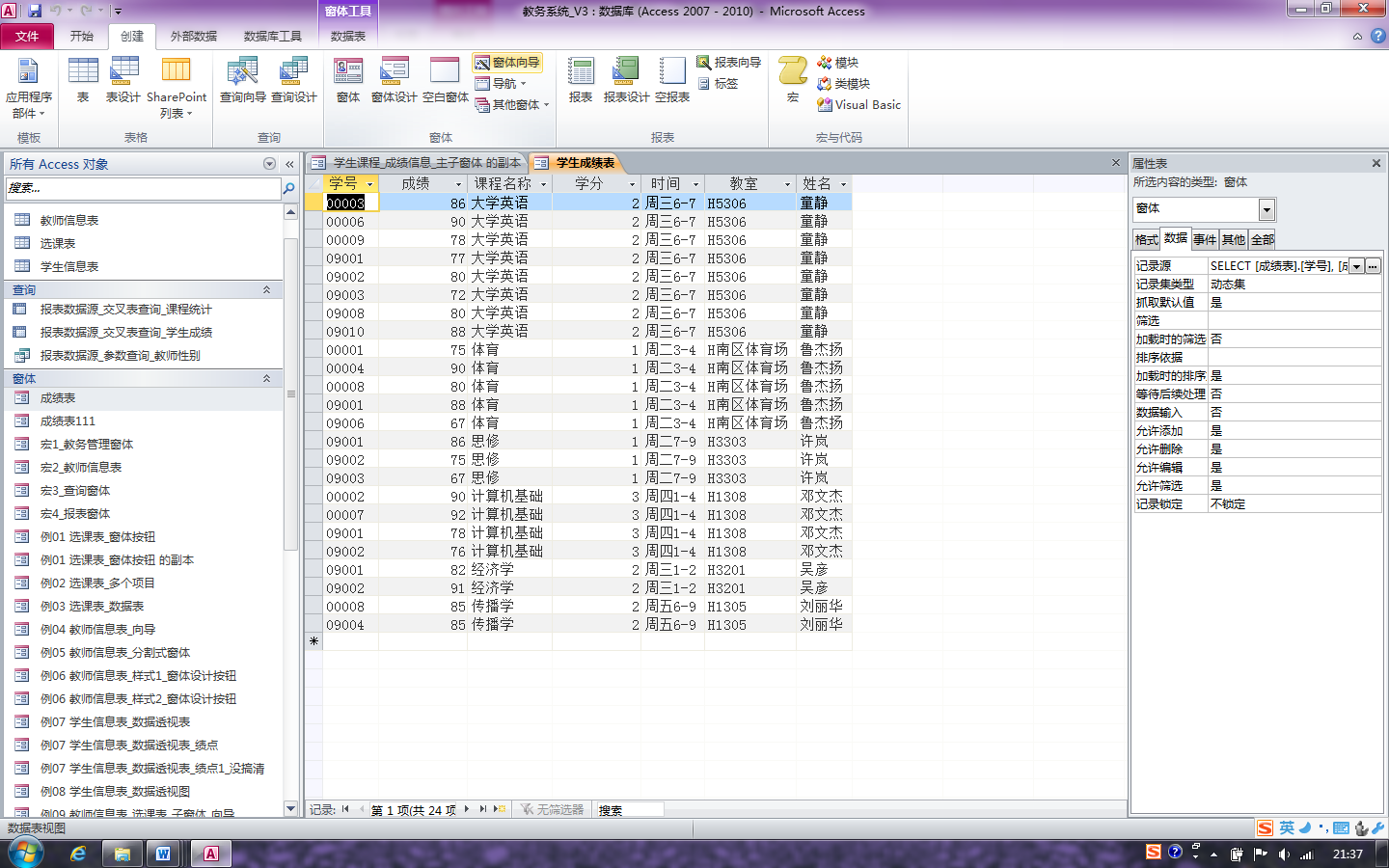 单击
单击演示操作步骤……
单击
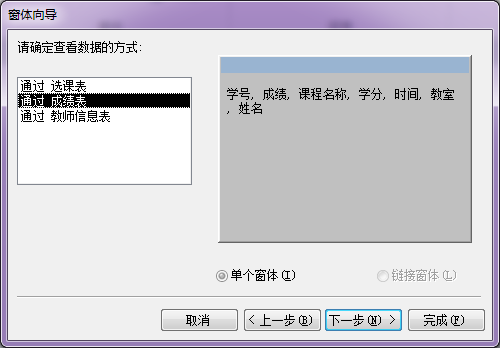 ②
单击
下一张
③
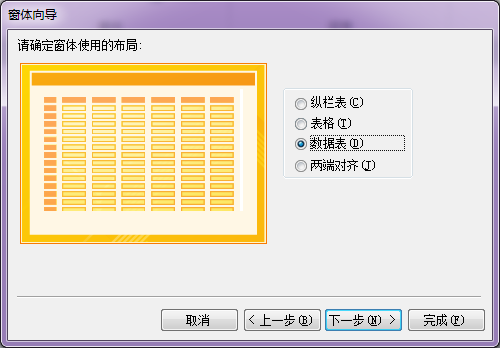 生成子窗体
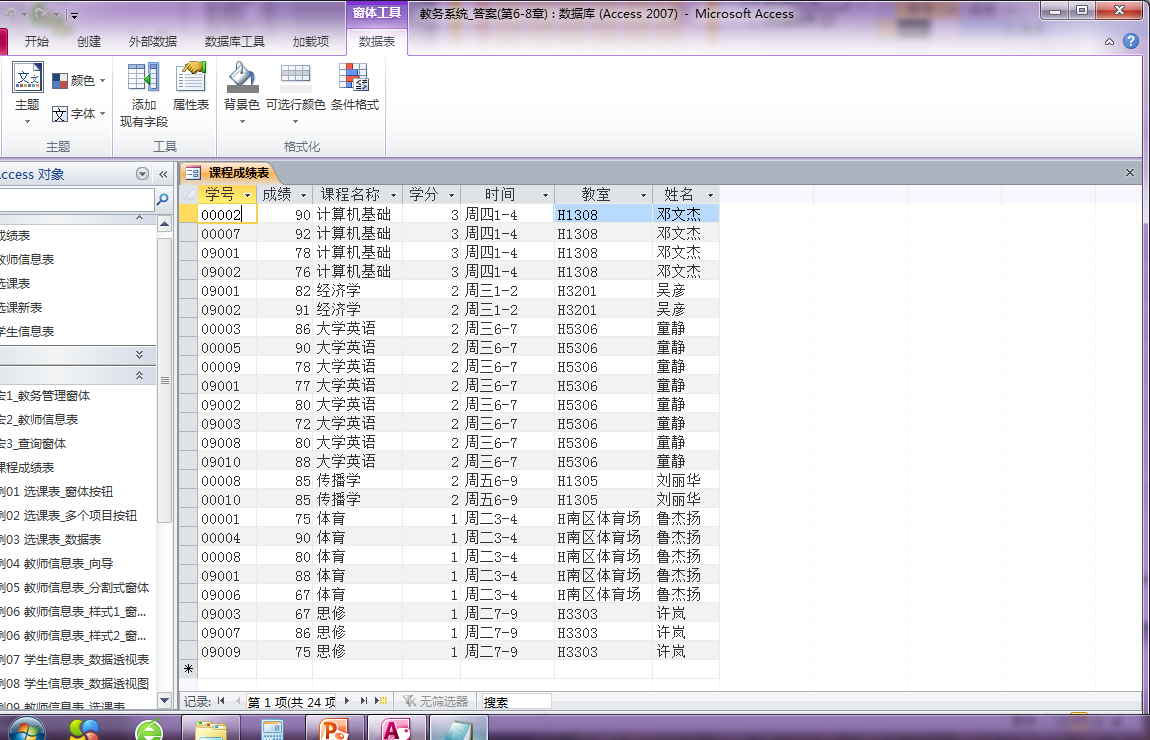 单击
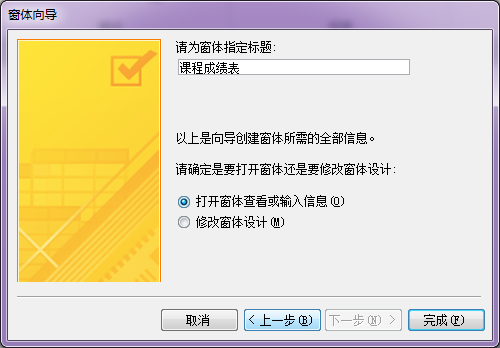 ④
单击
下一张
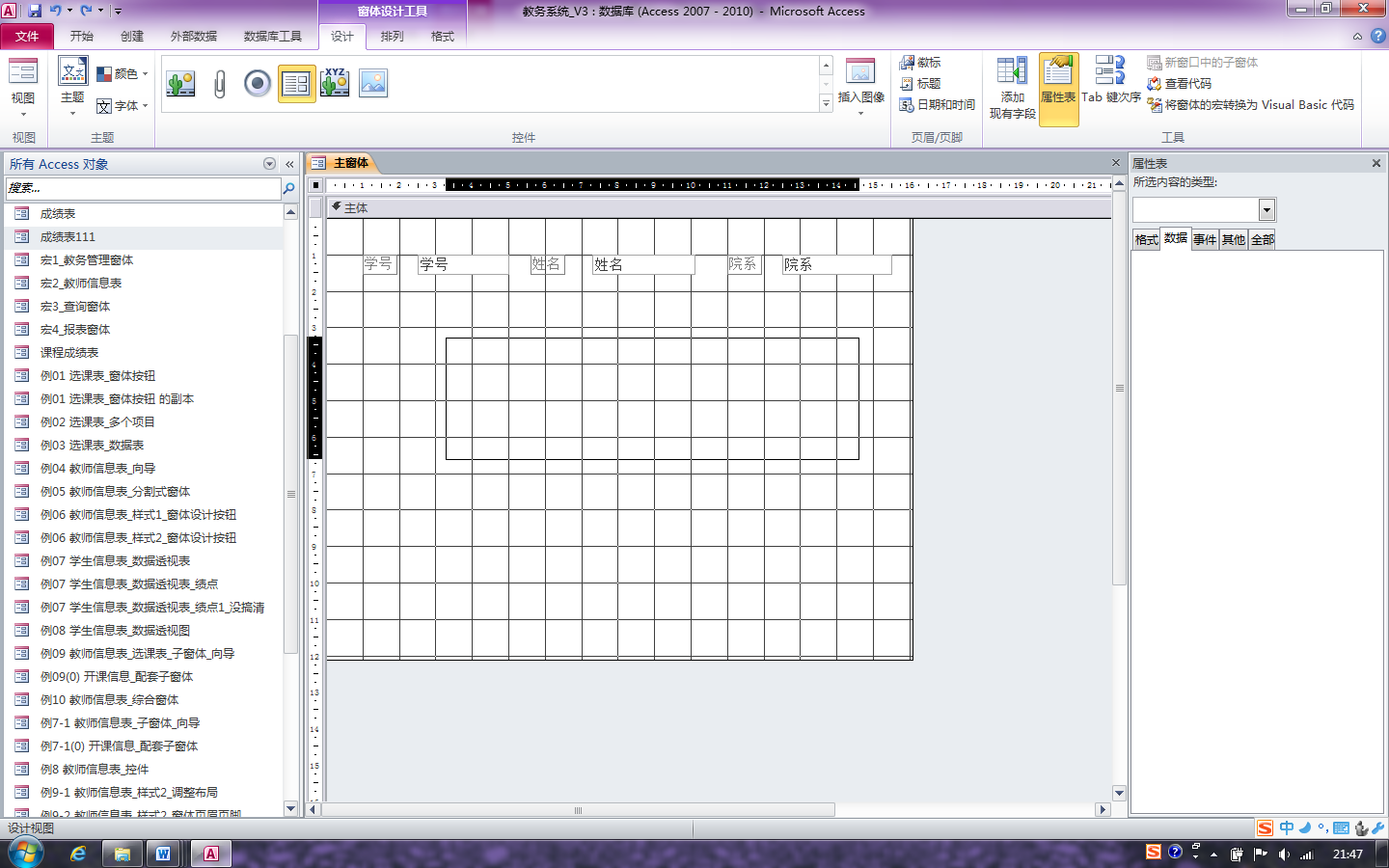 2 添加主窗体上的字段
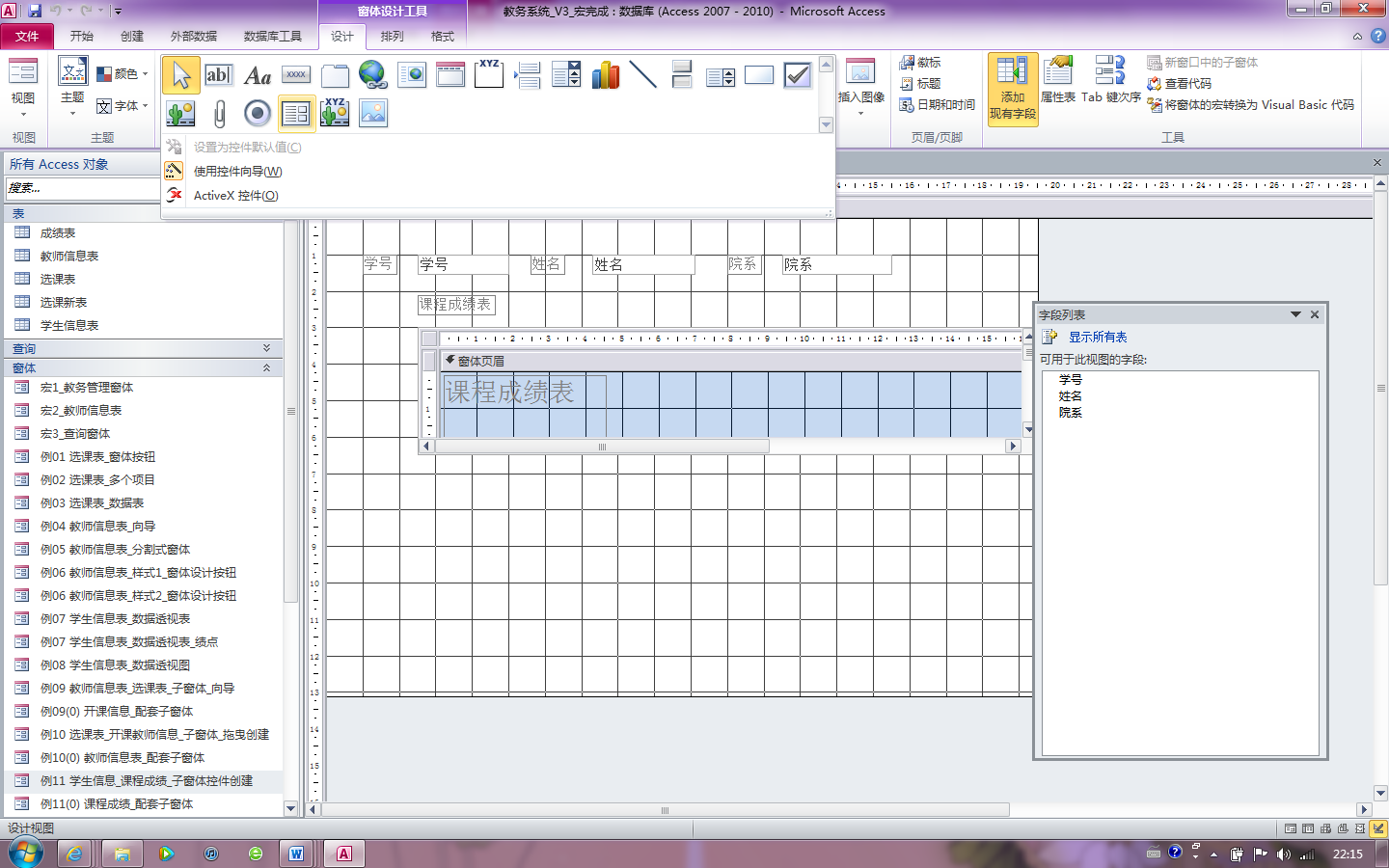 3 添加子窗体
单击
按住鼠标并拖曳
弹出
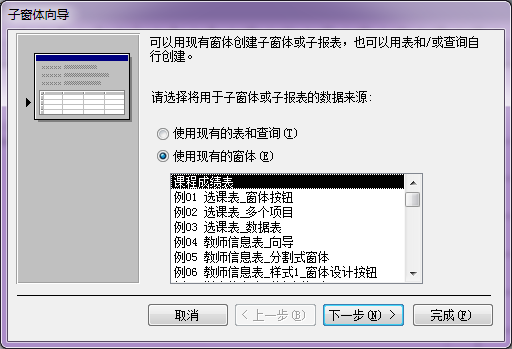 ①
下一张
单击
50
②
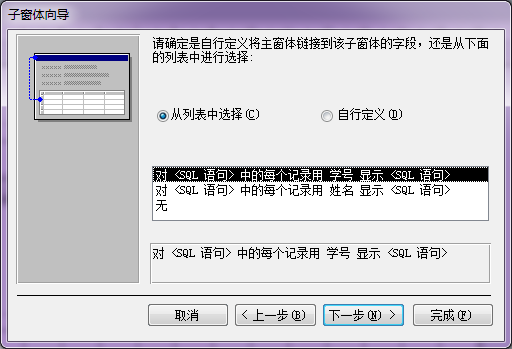 单击
③
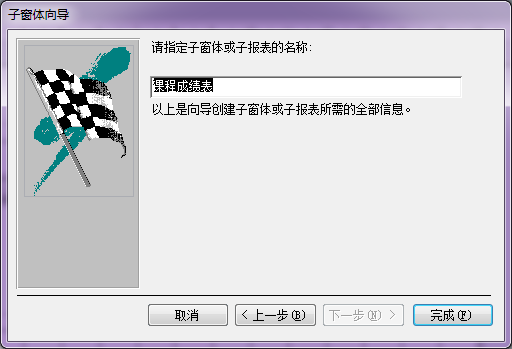 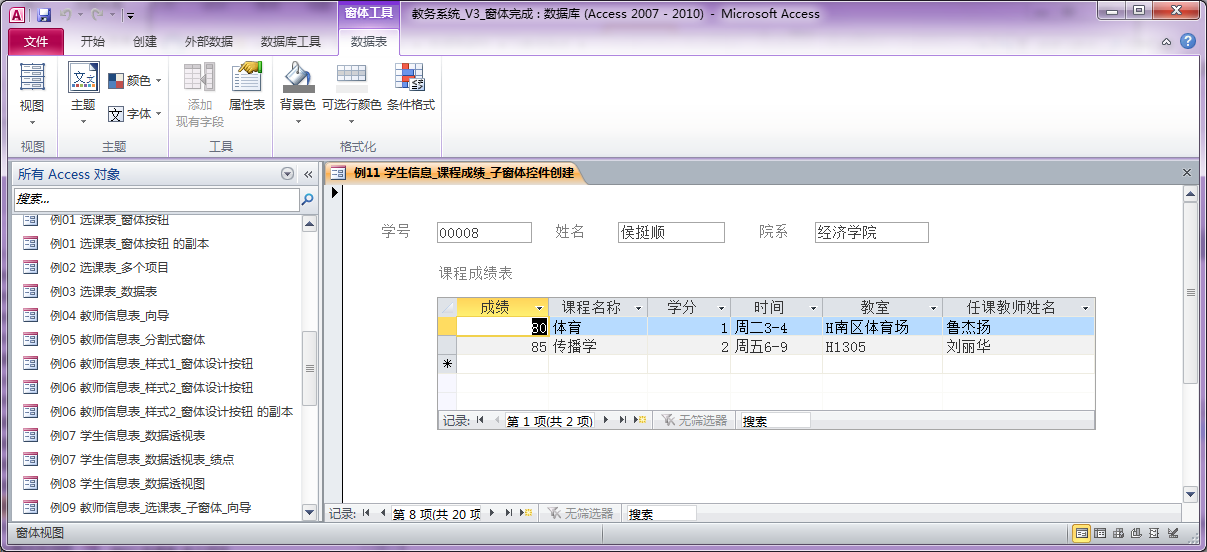 删除学号
调整布局
单击
返回
51
6.3.1添加窗体控件使用的命令或工具
6.3.2标签控件          6.3.3文本框控件
6.3.4复选框、选项按钮、切换按钮和选项组
6.3.5列表框和组合框
6.3.6按钮     6.3.7图像     6.3.8绑定对象框 
6.3.9子窗体/子报表                6.3.10选项卡
6.3 添加窗体控件
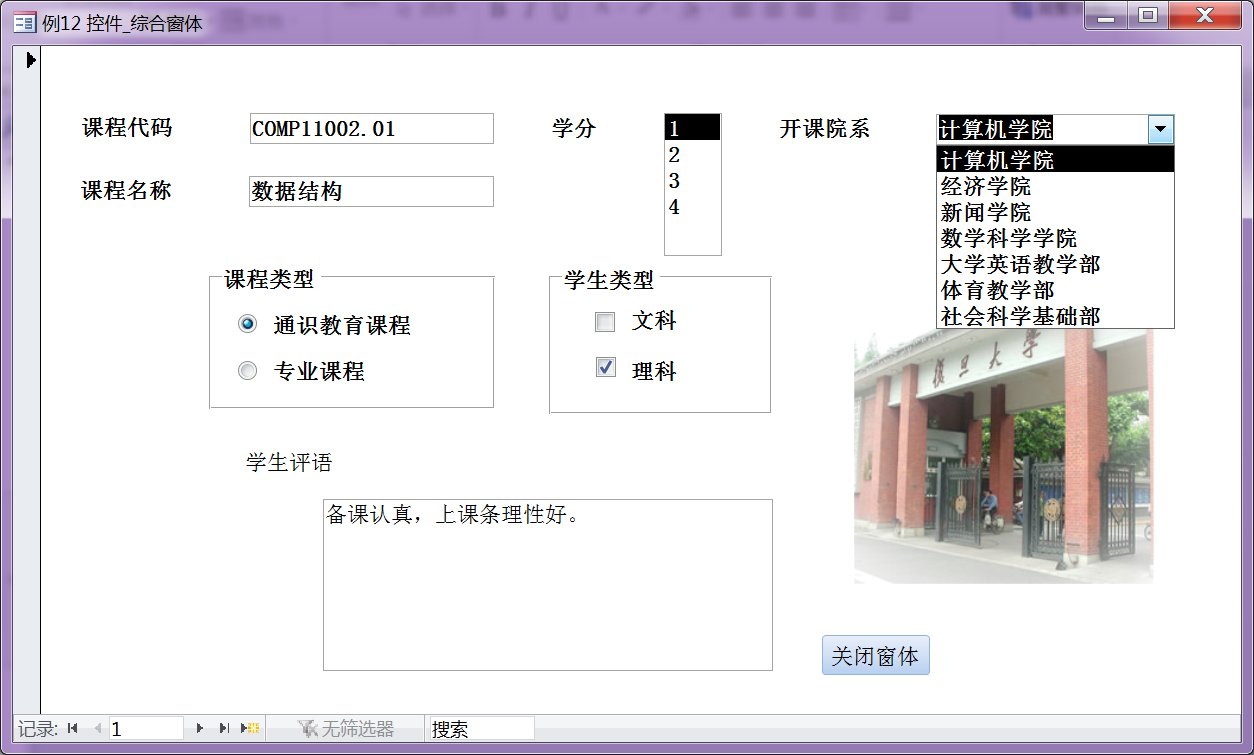 例6.12
52
目录页
6.3.1添加窗体控件使用的命令或工具
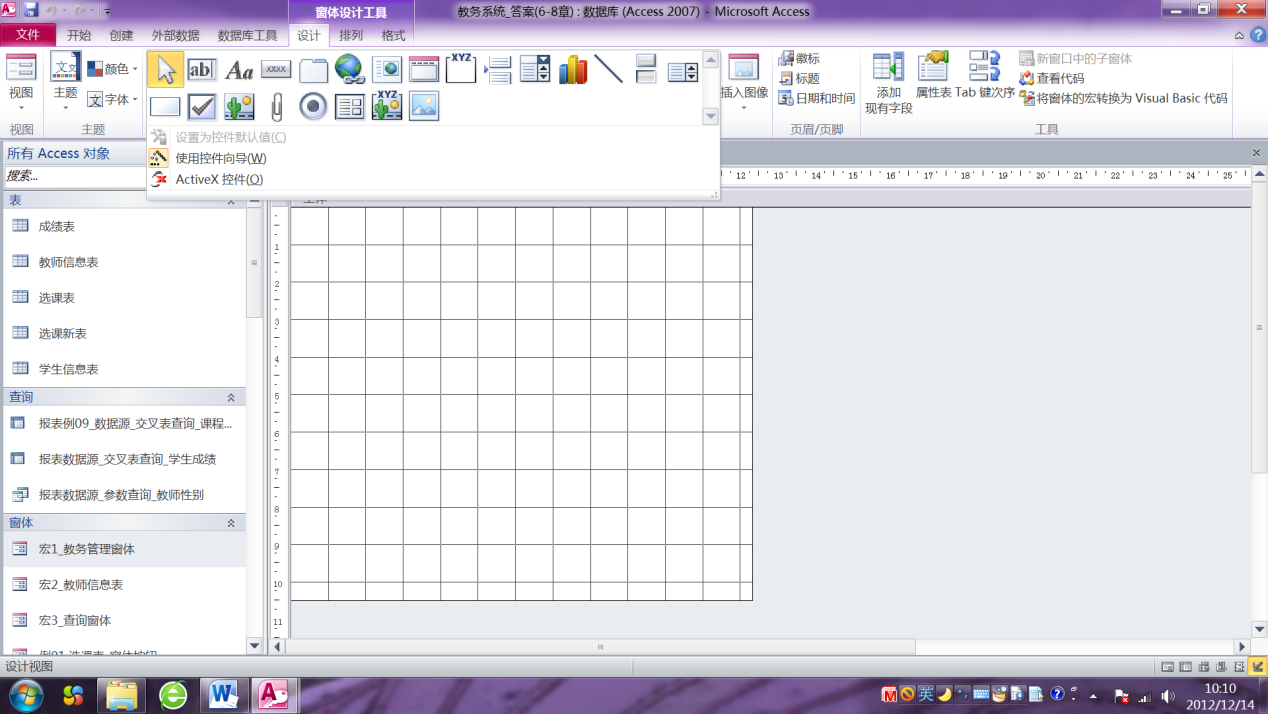 “窗体设计工具”及其重要按钮
53
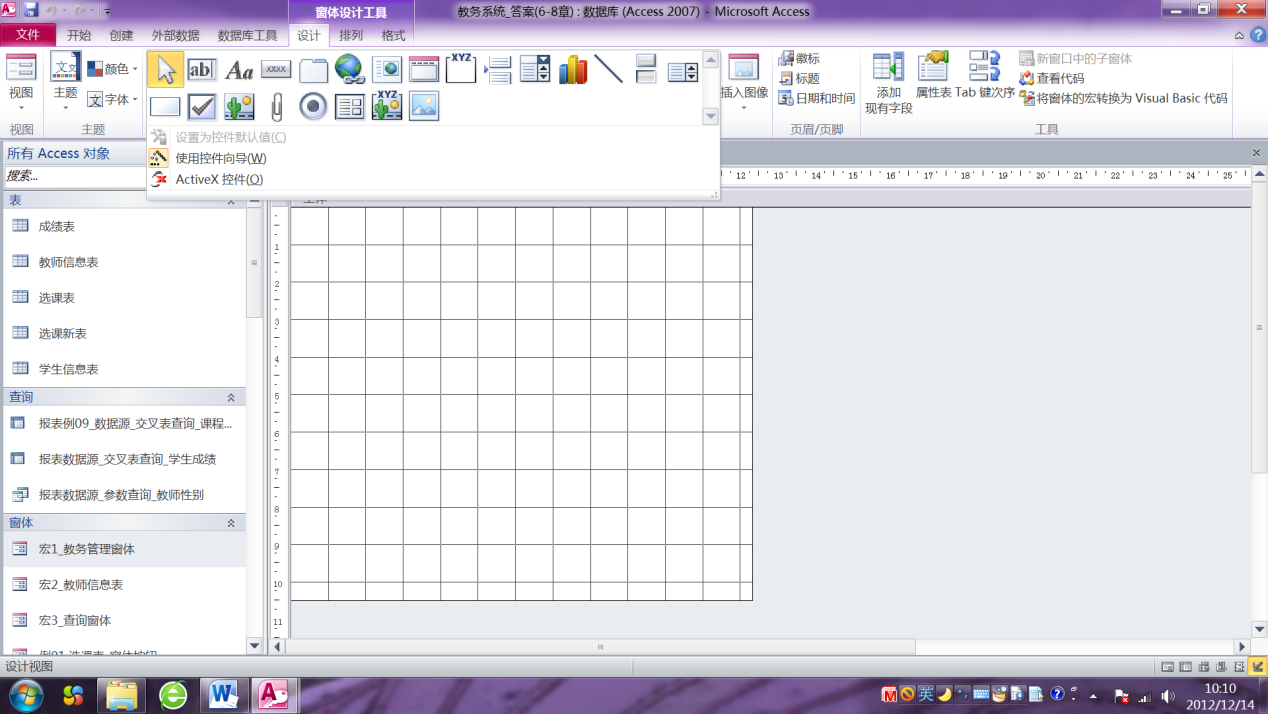 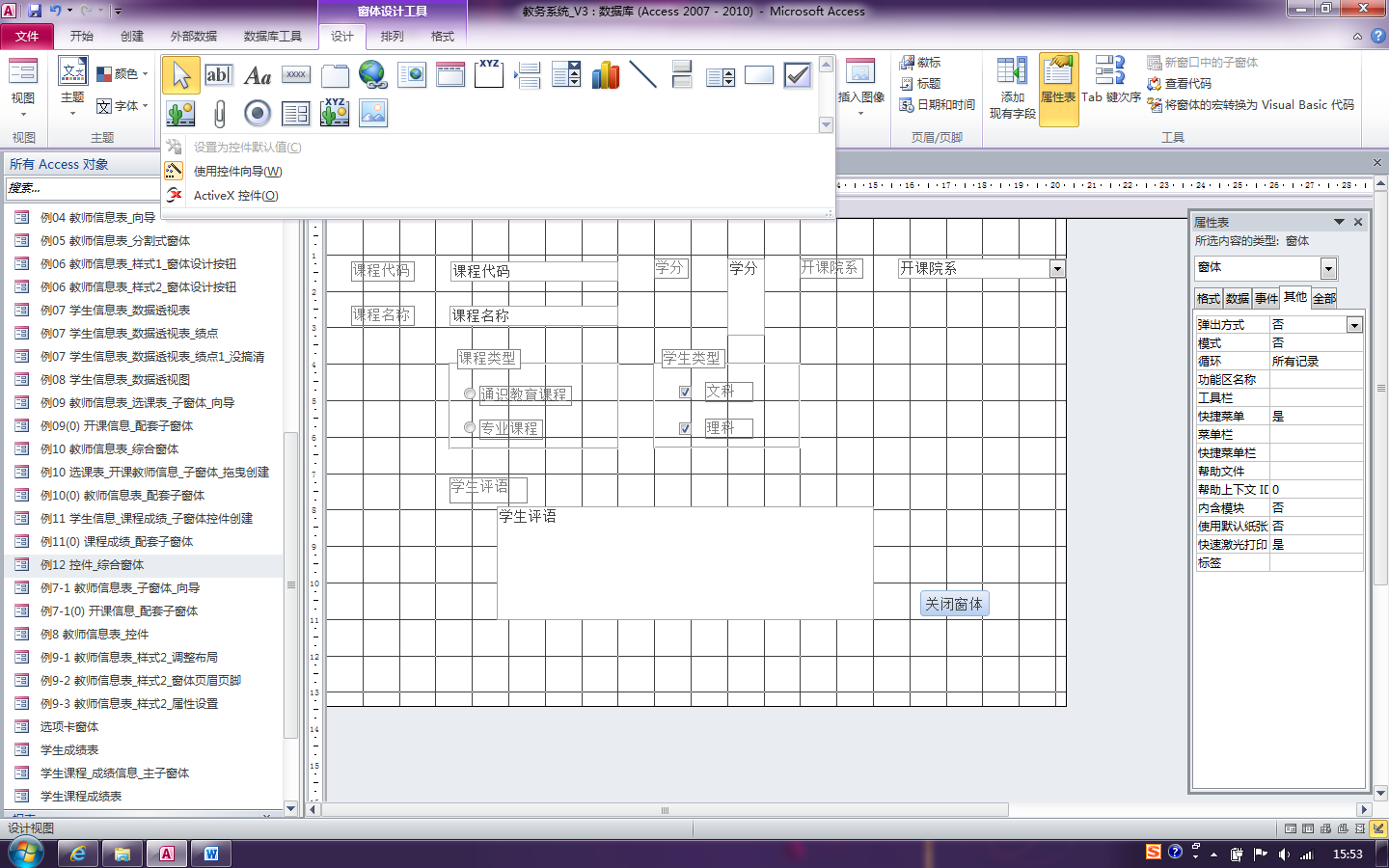 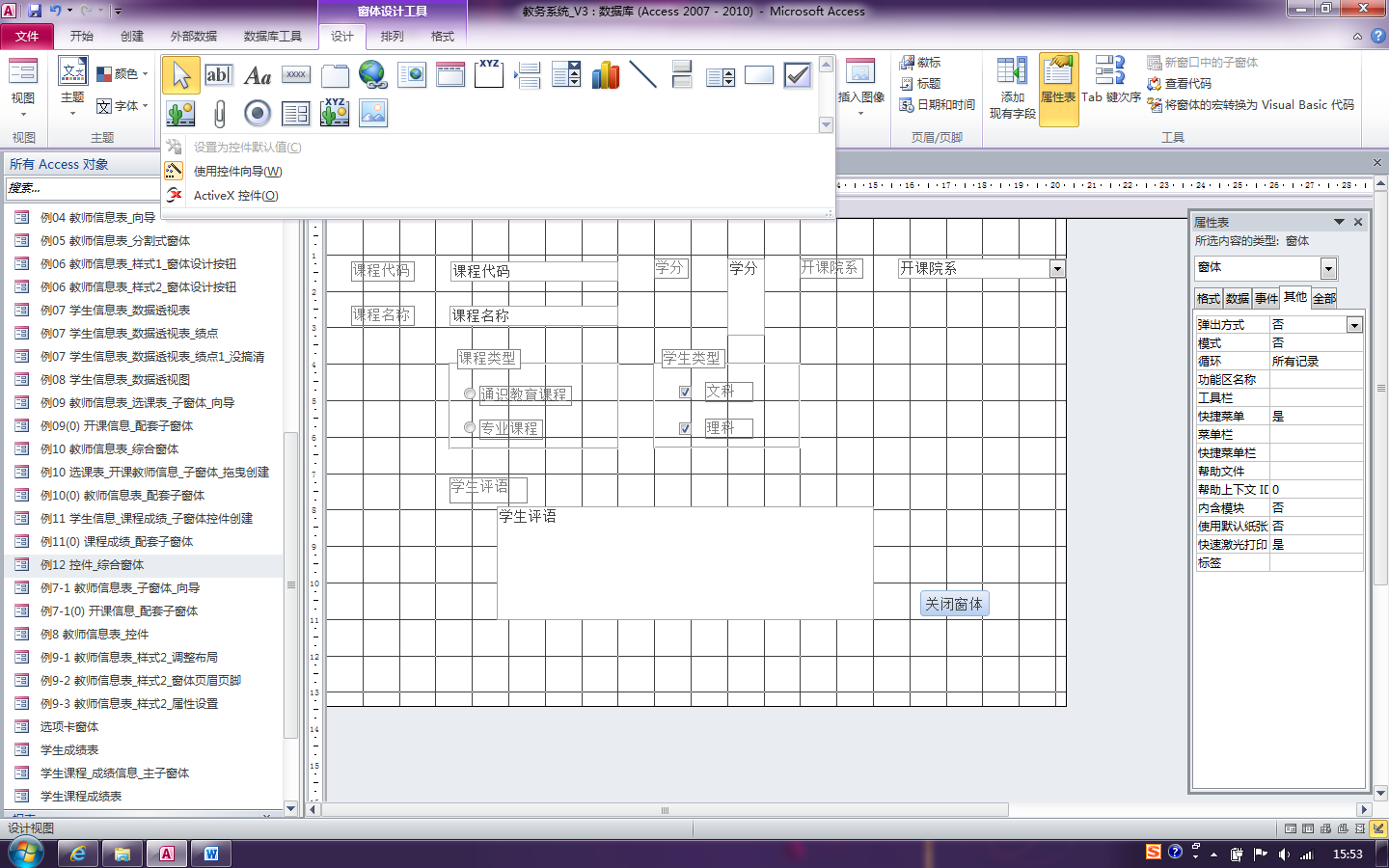 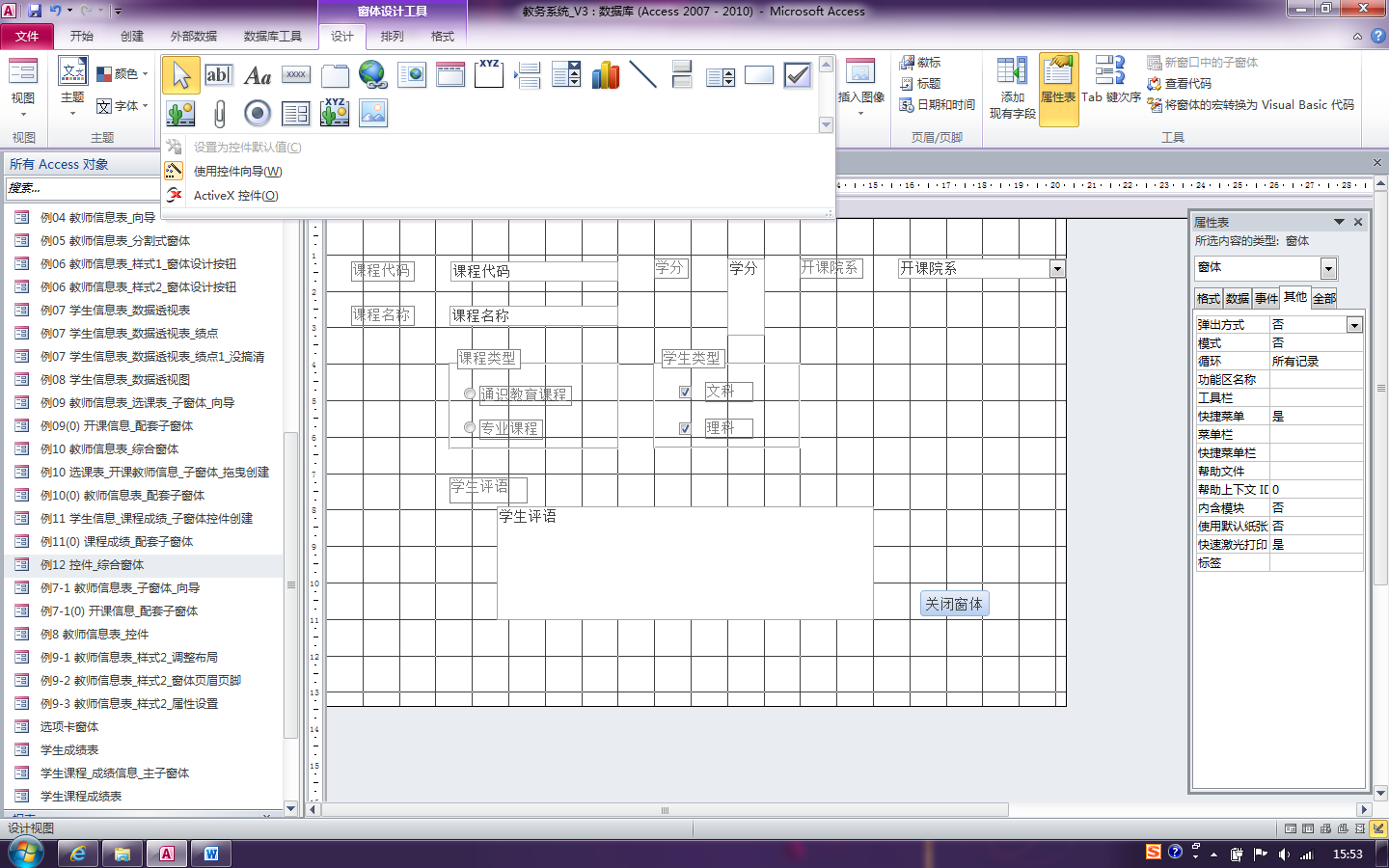 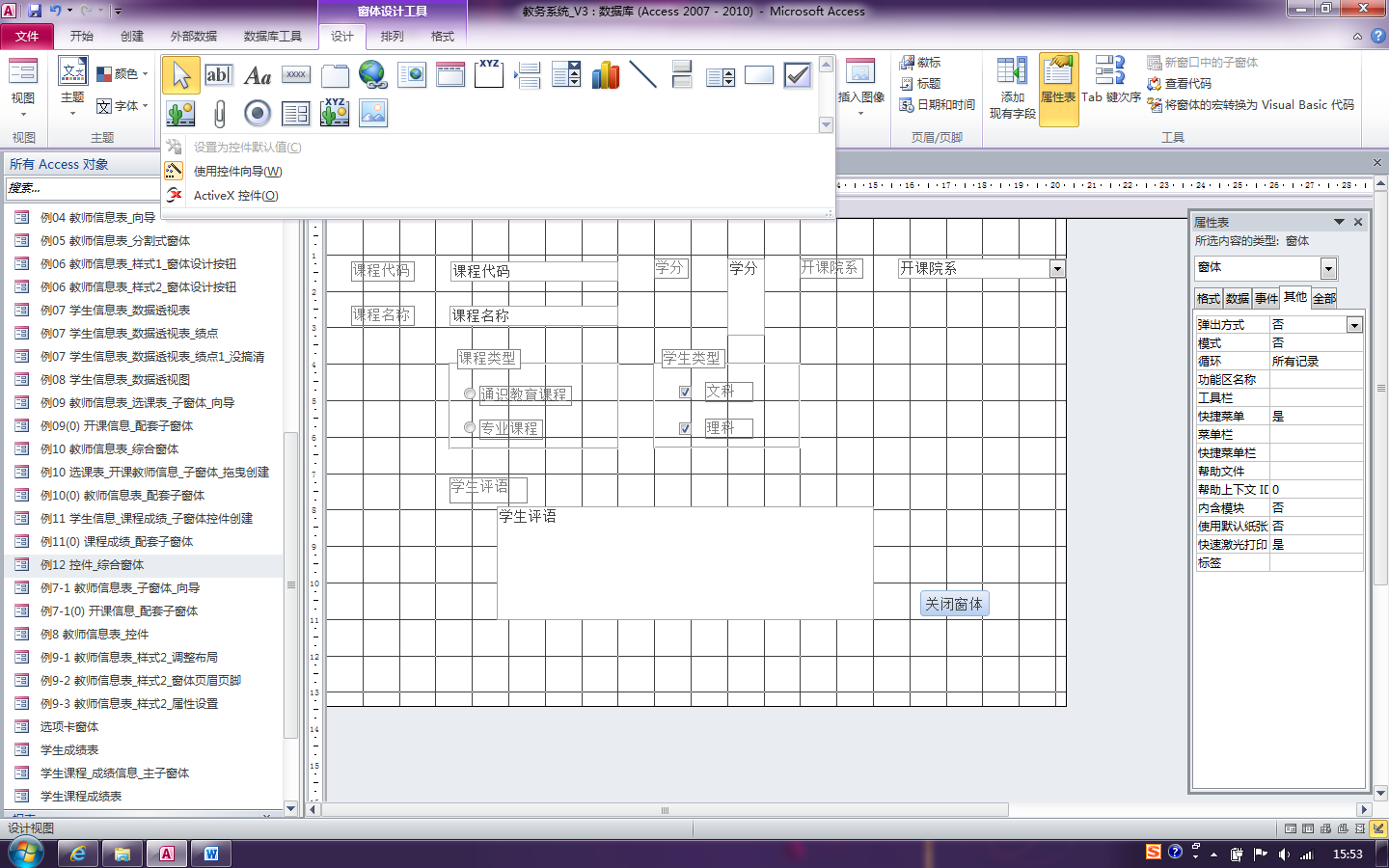 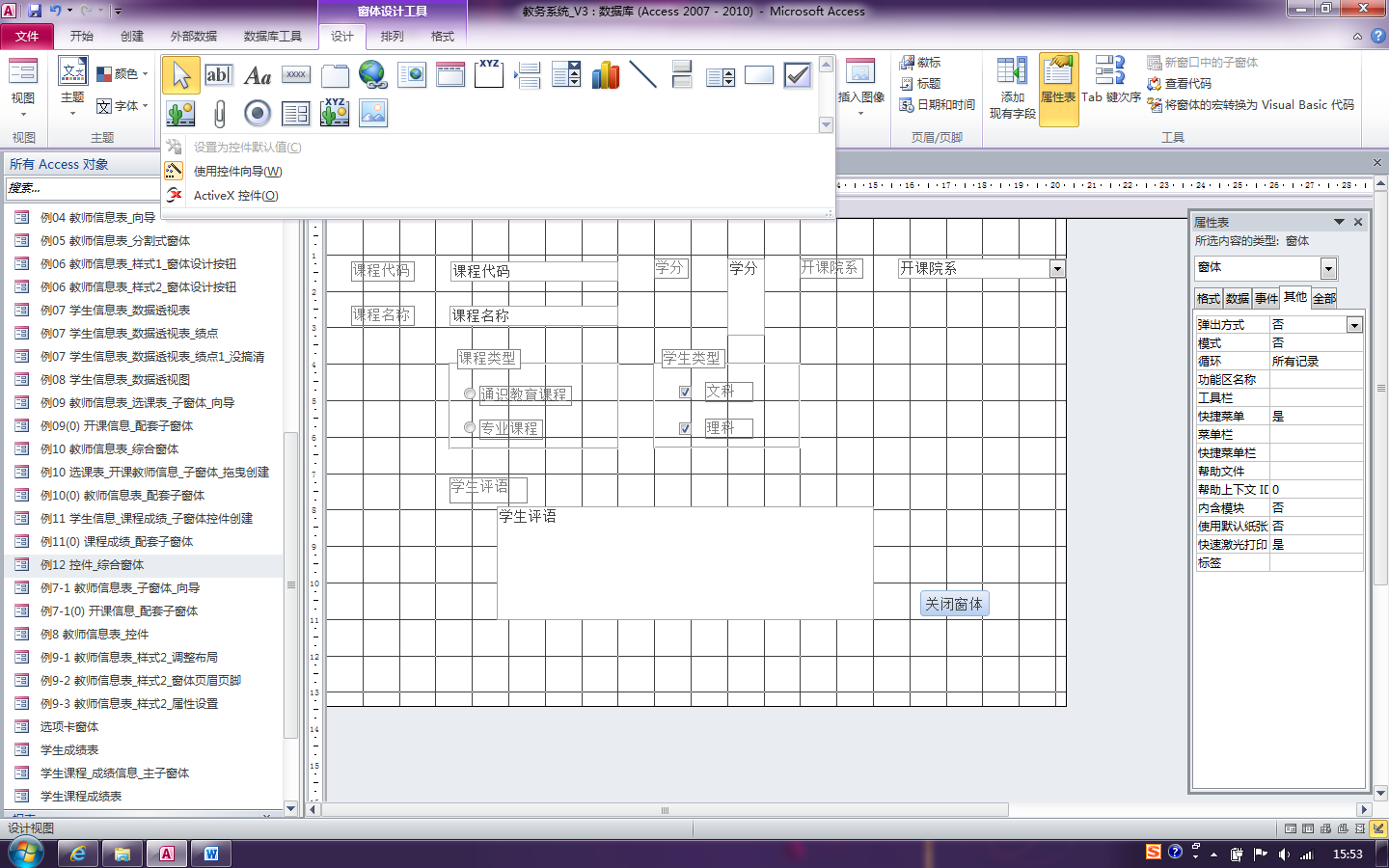 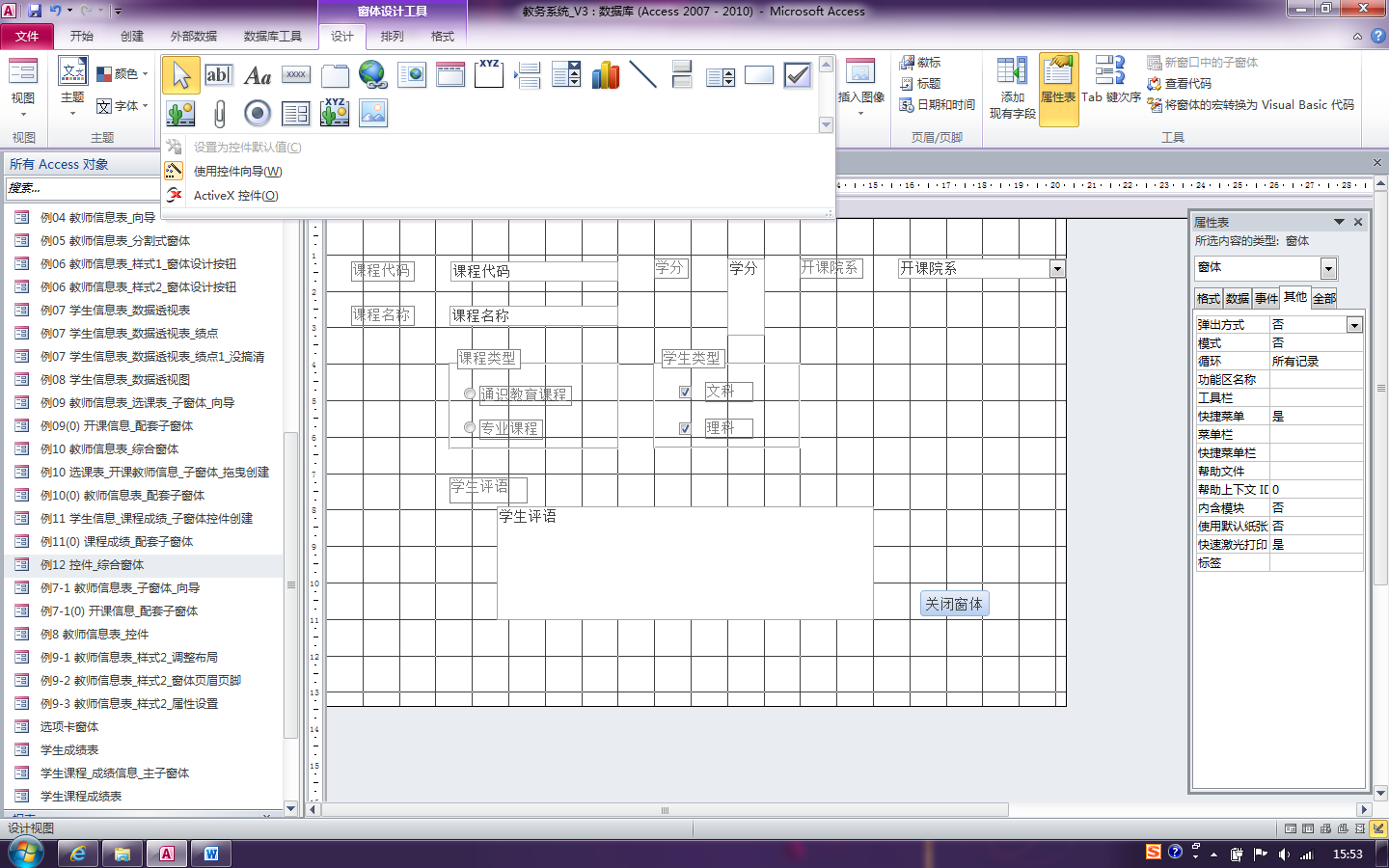 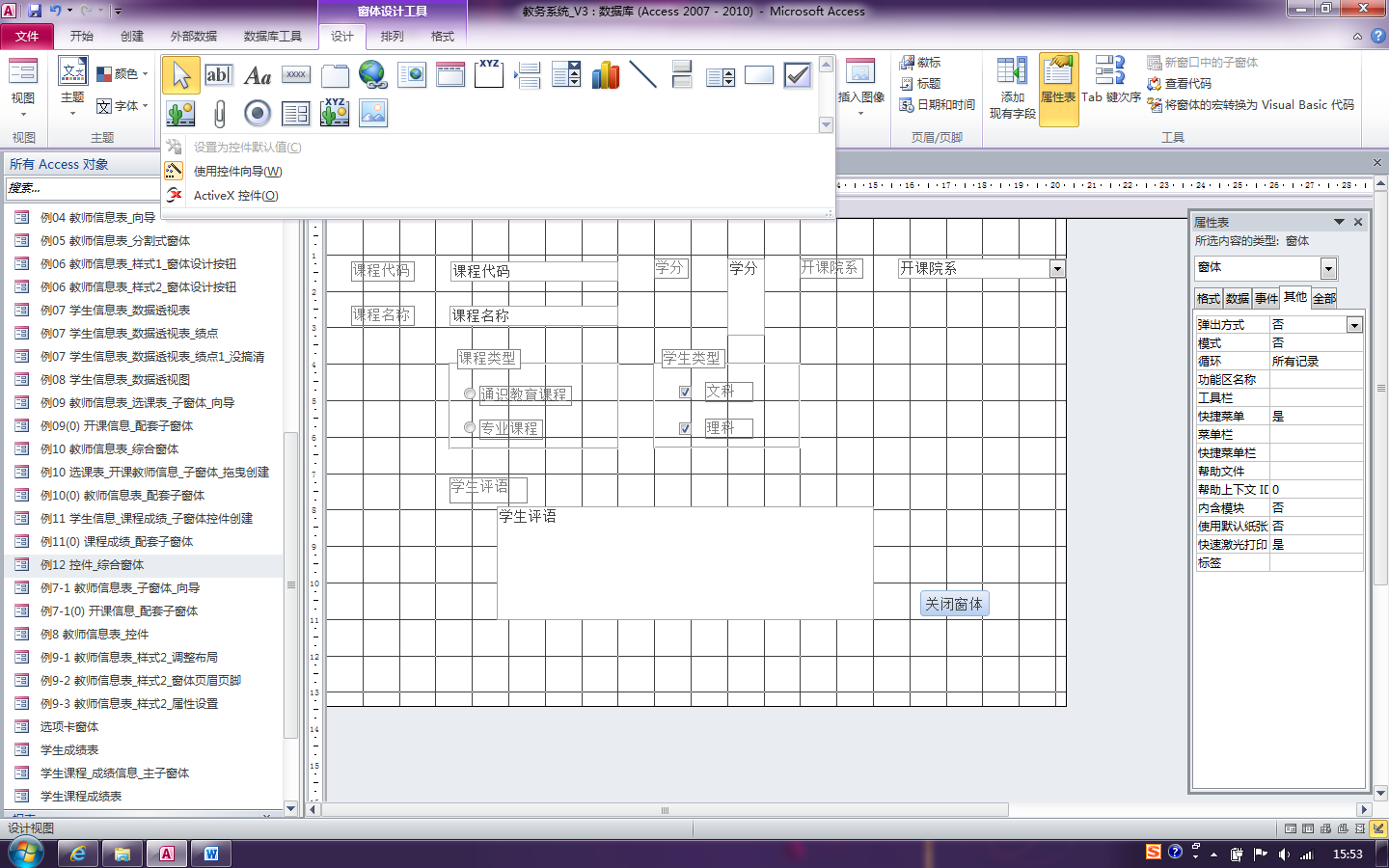 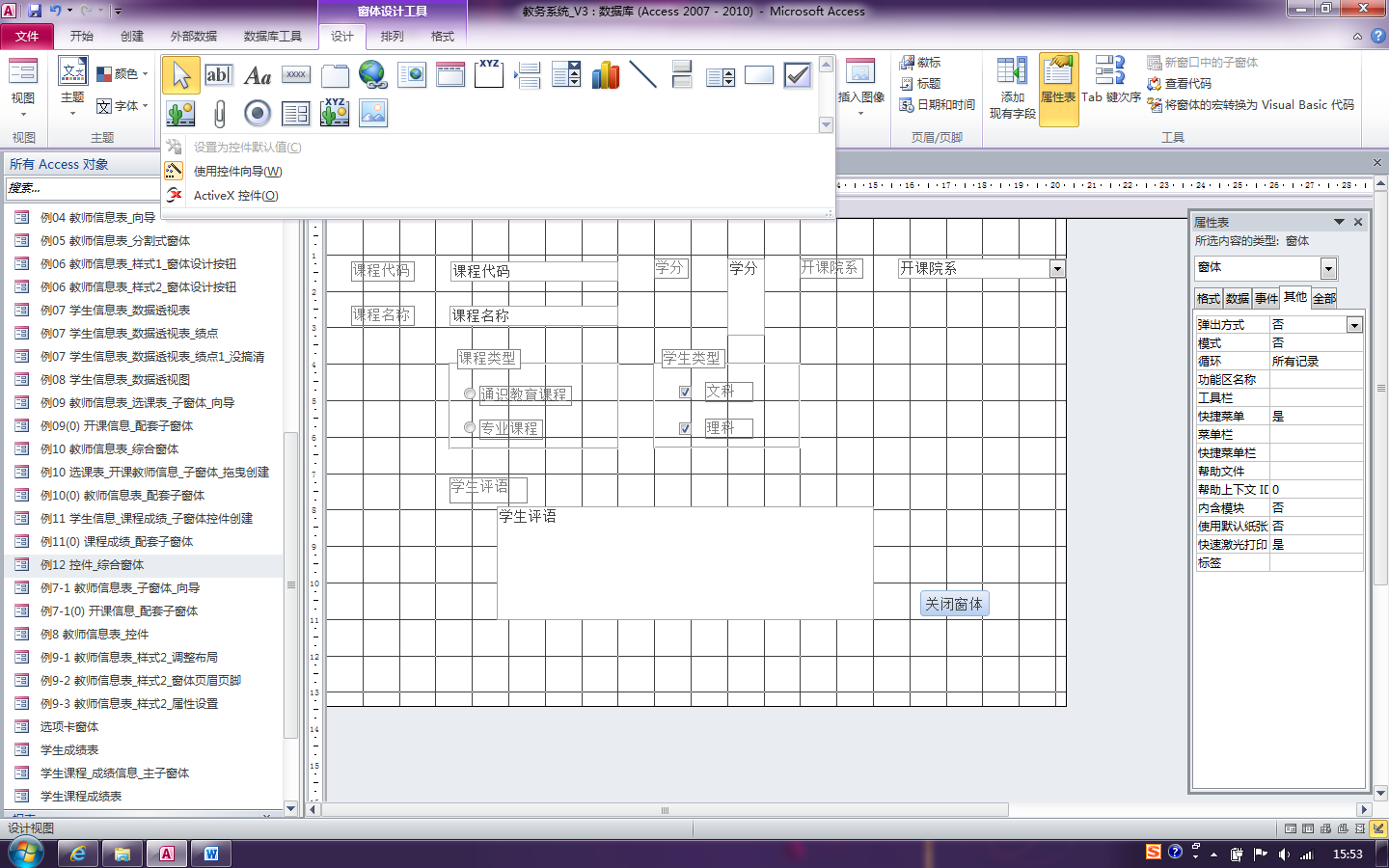 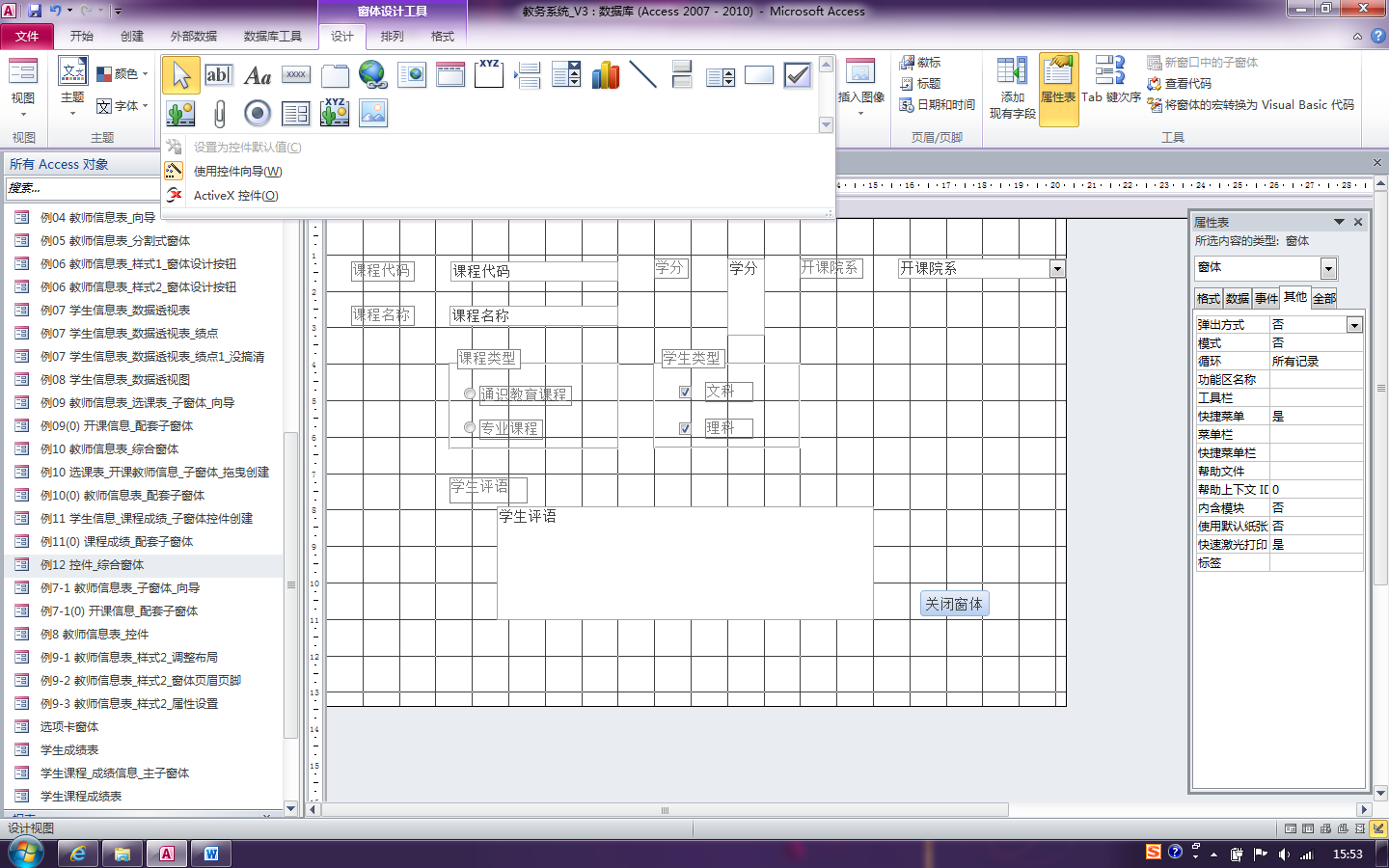 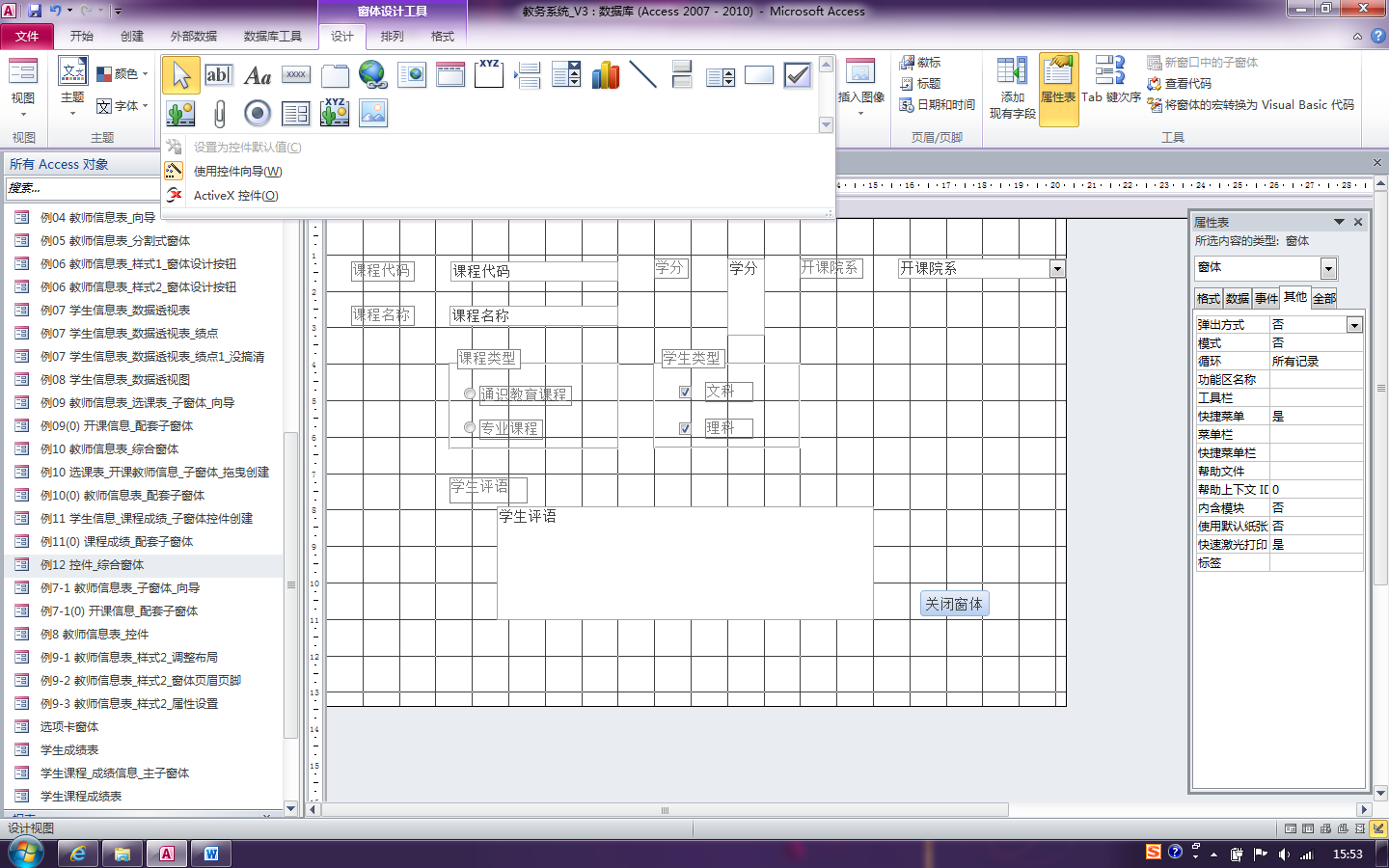 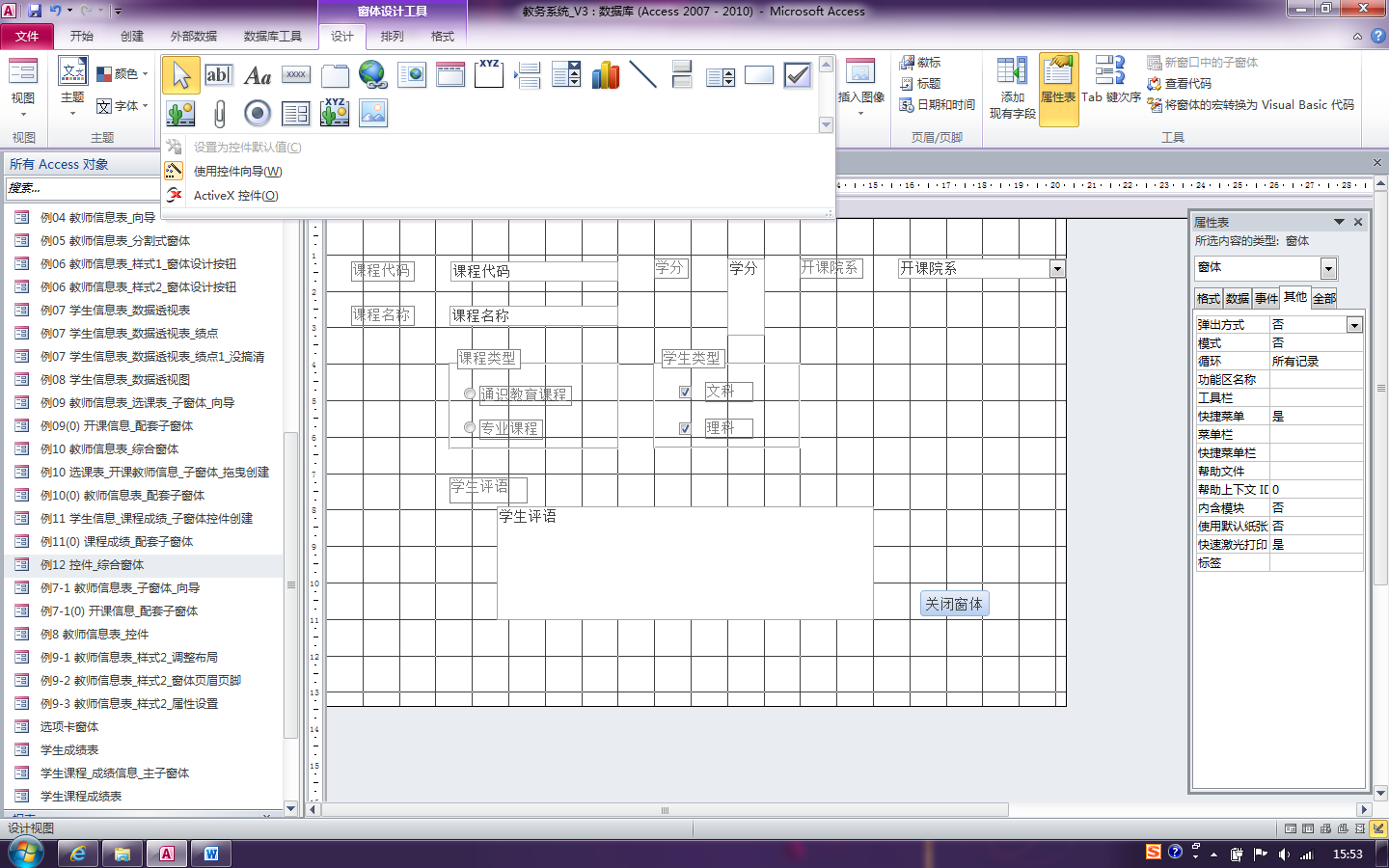 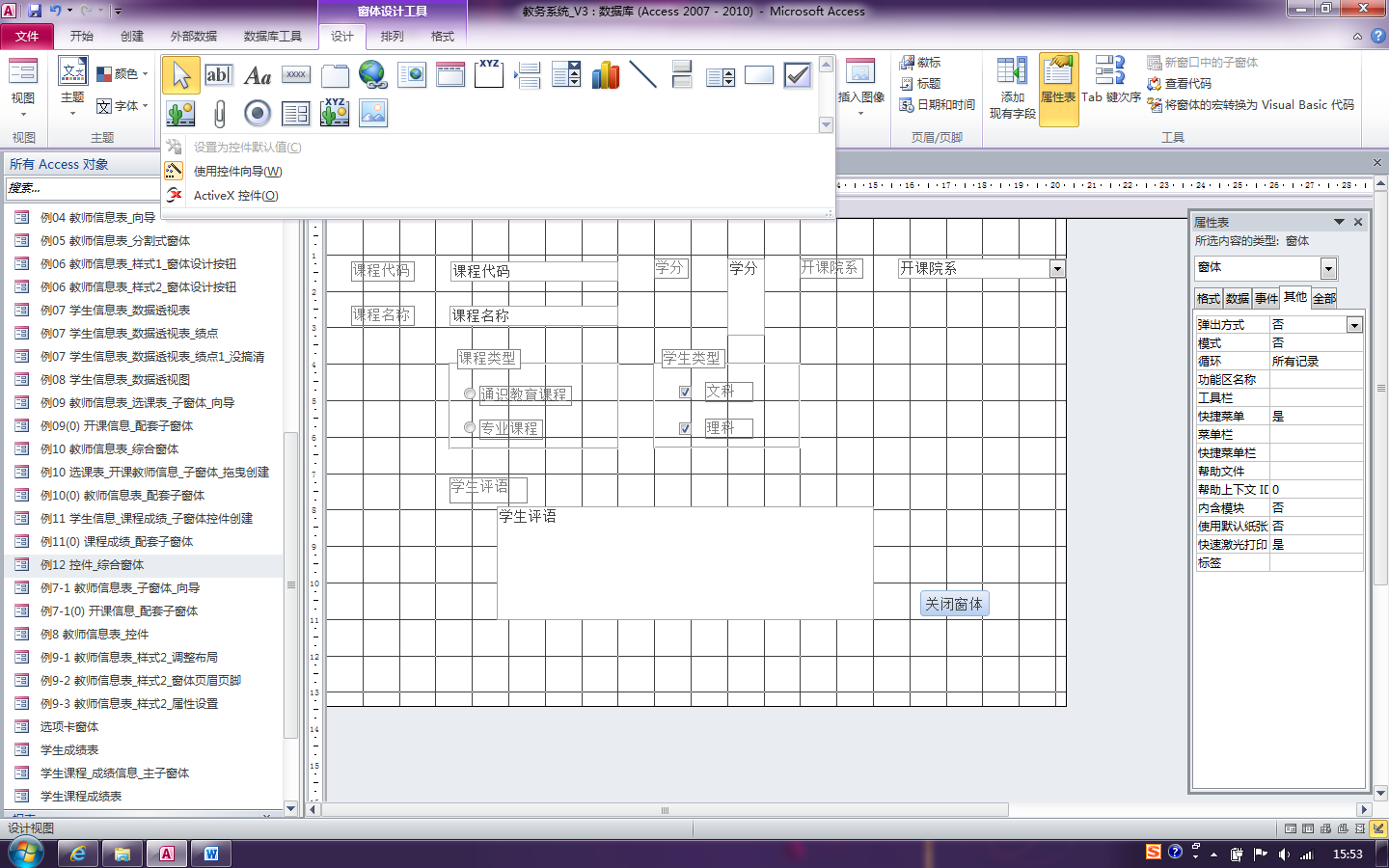 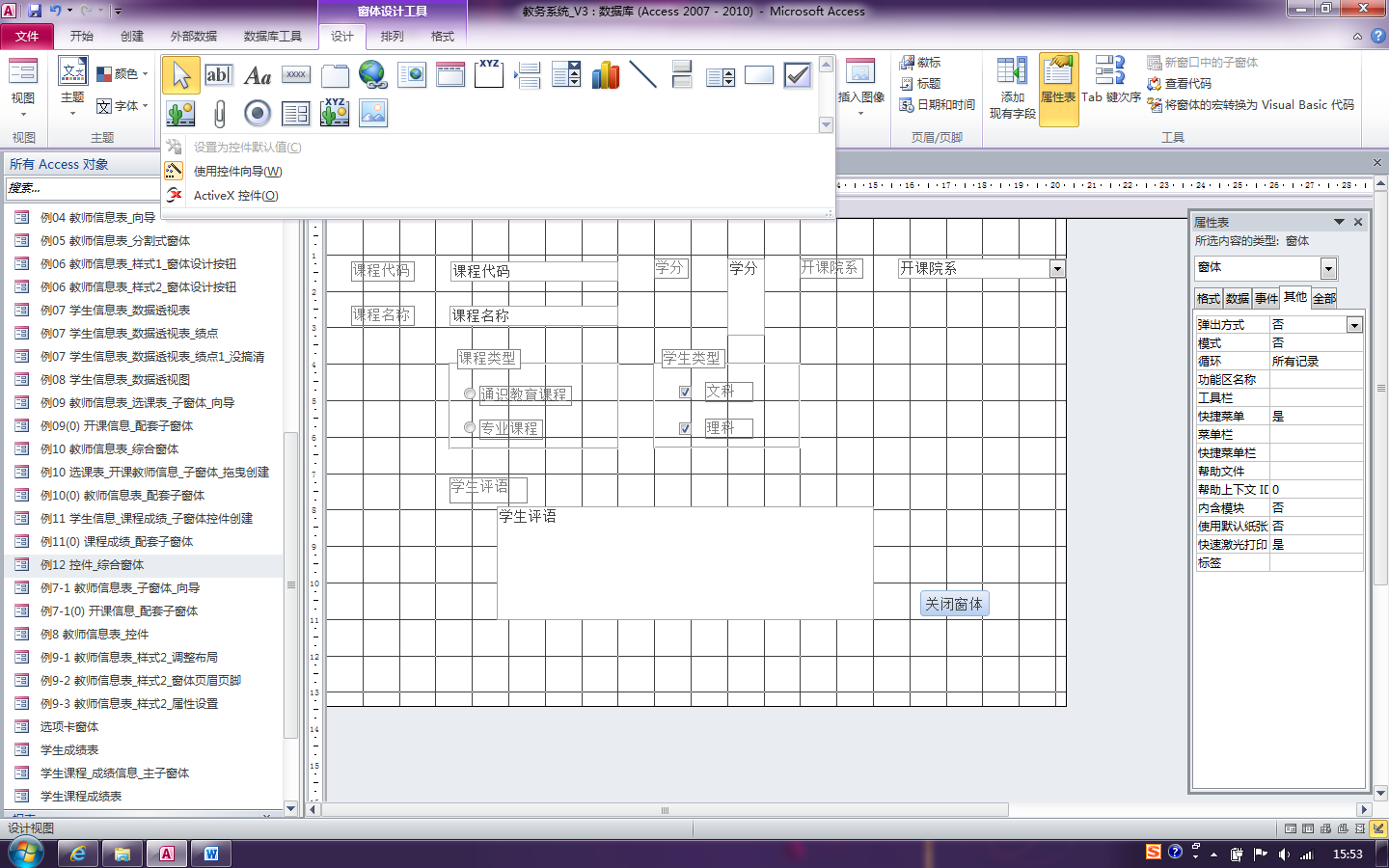 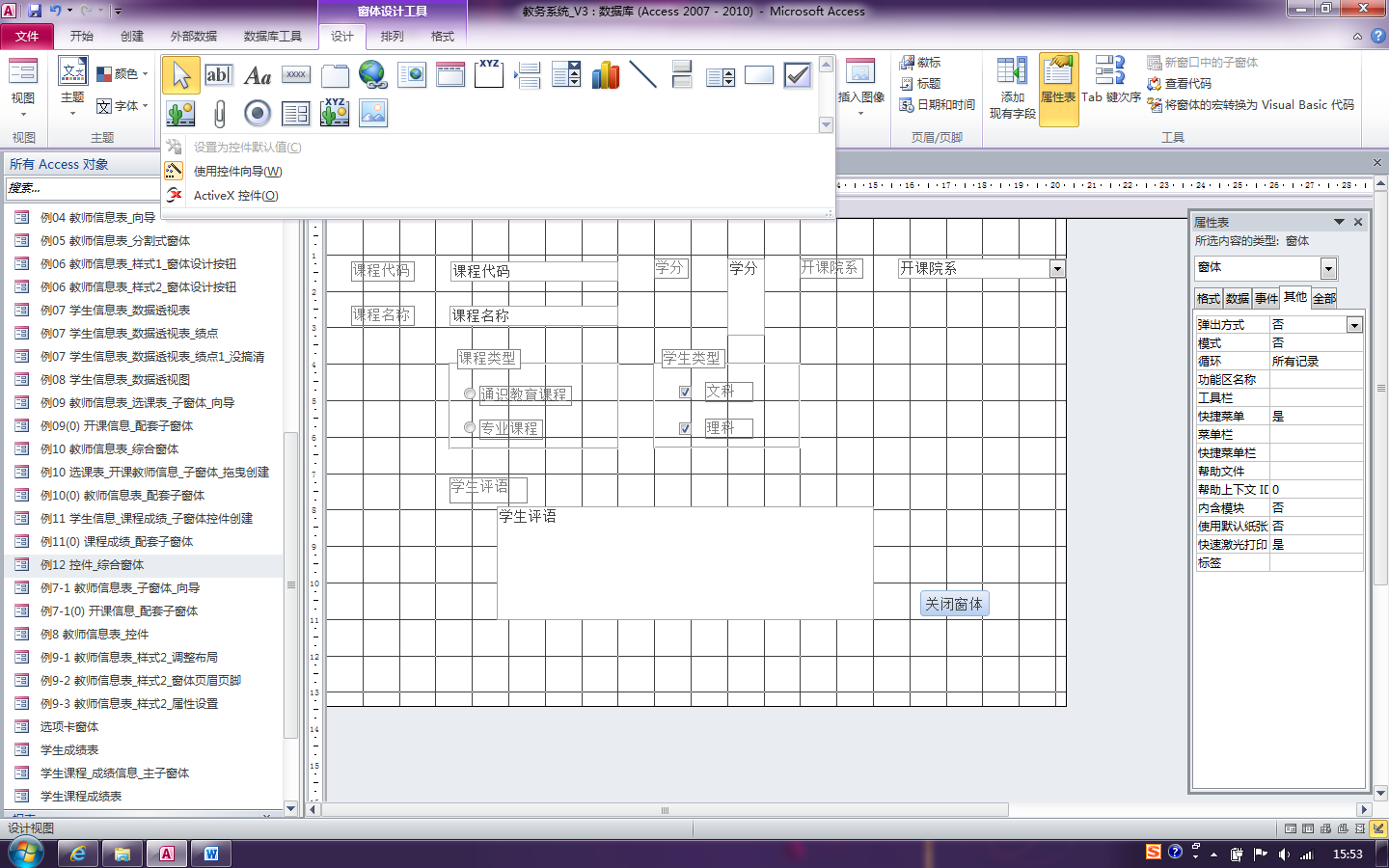 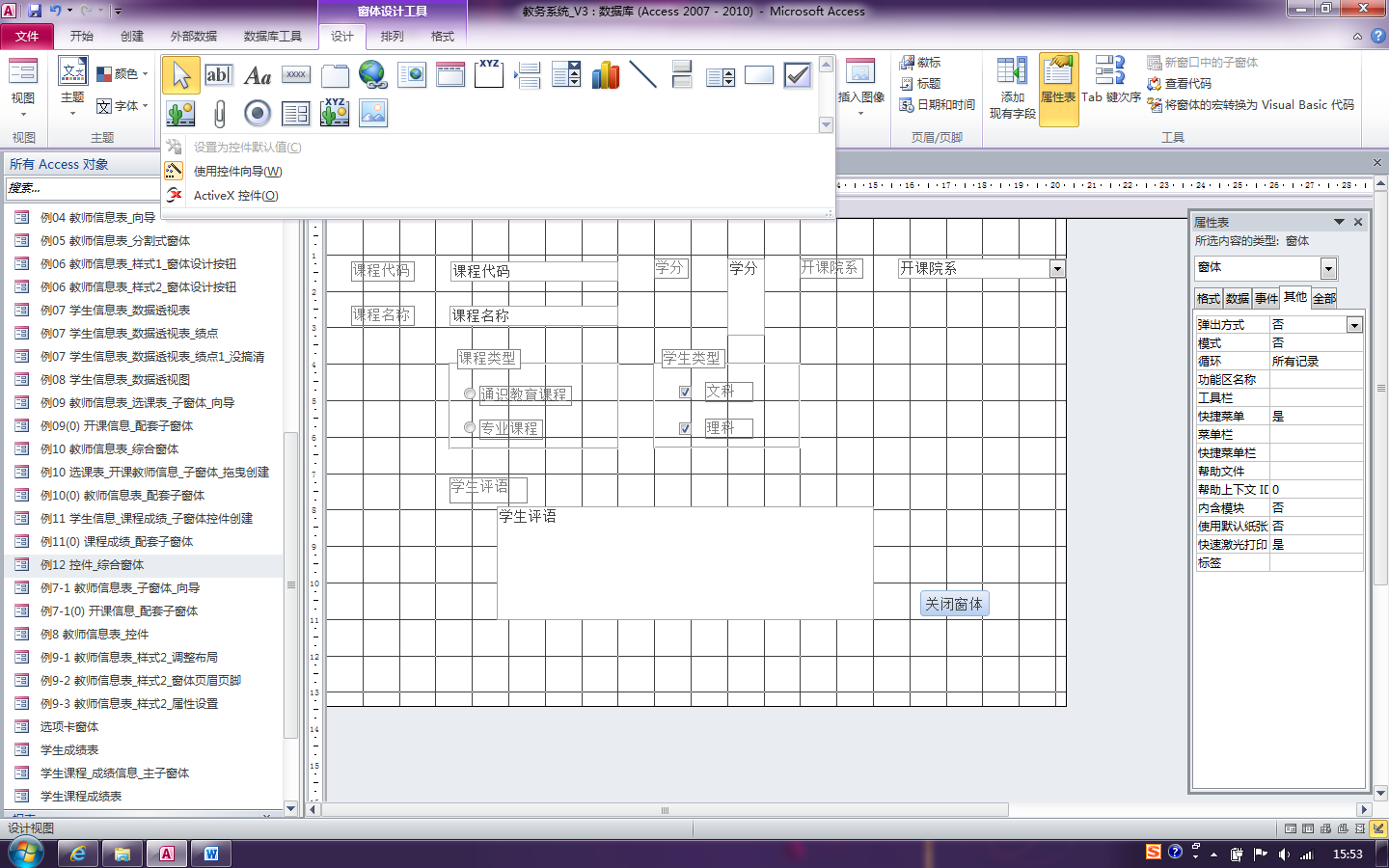 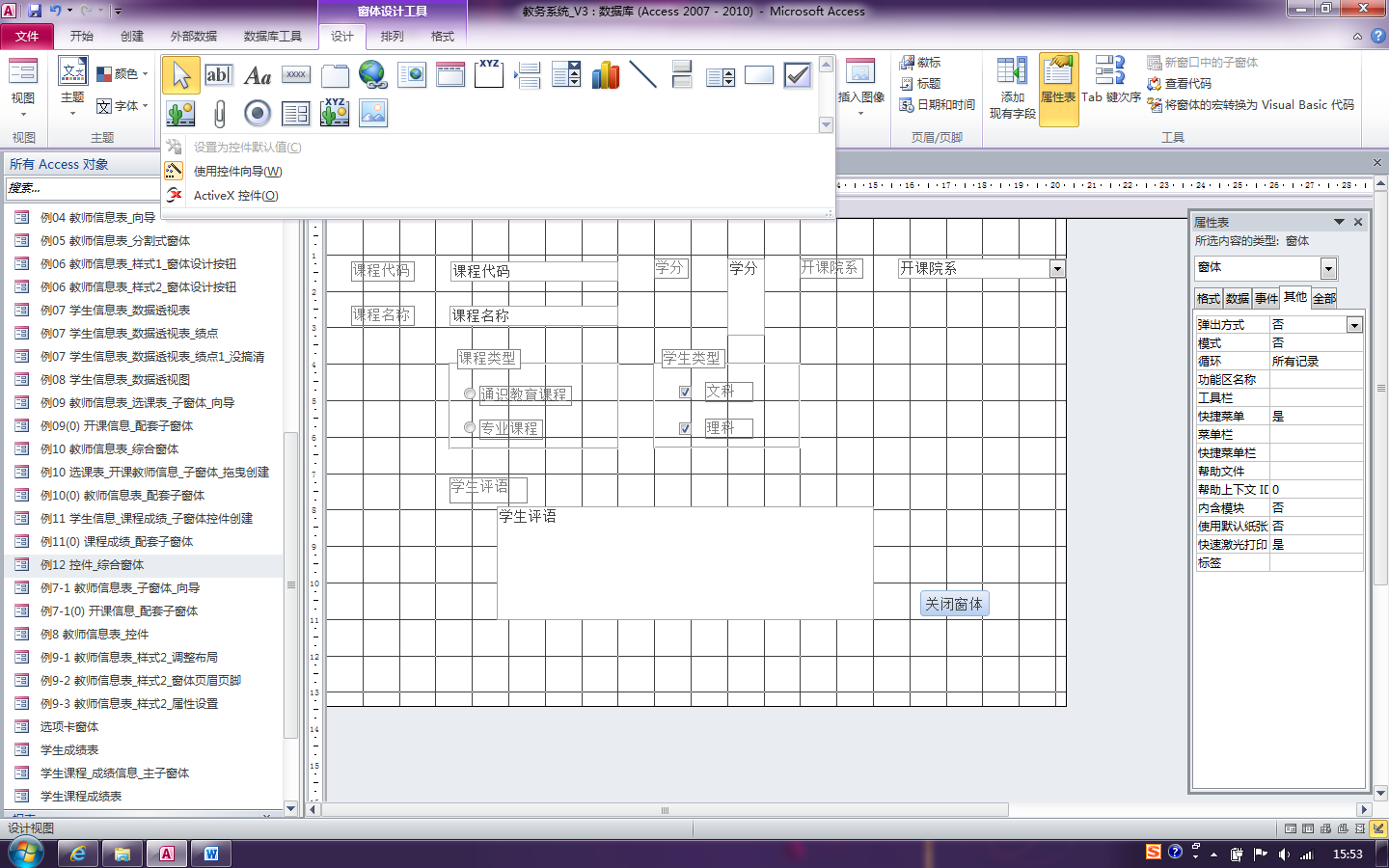 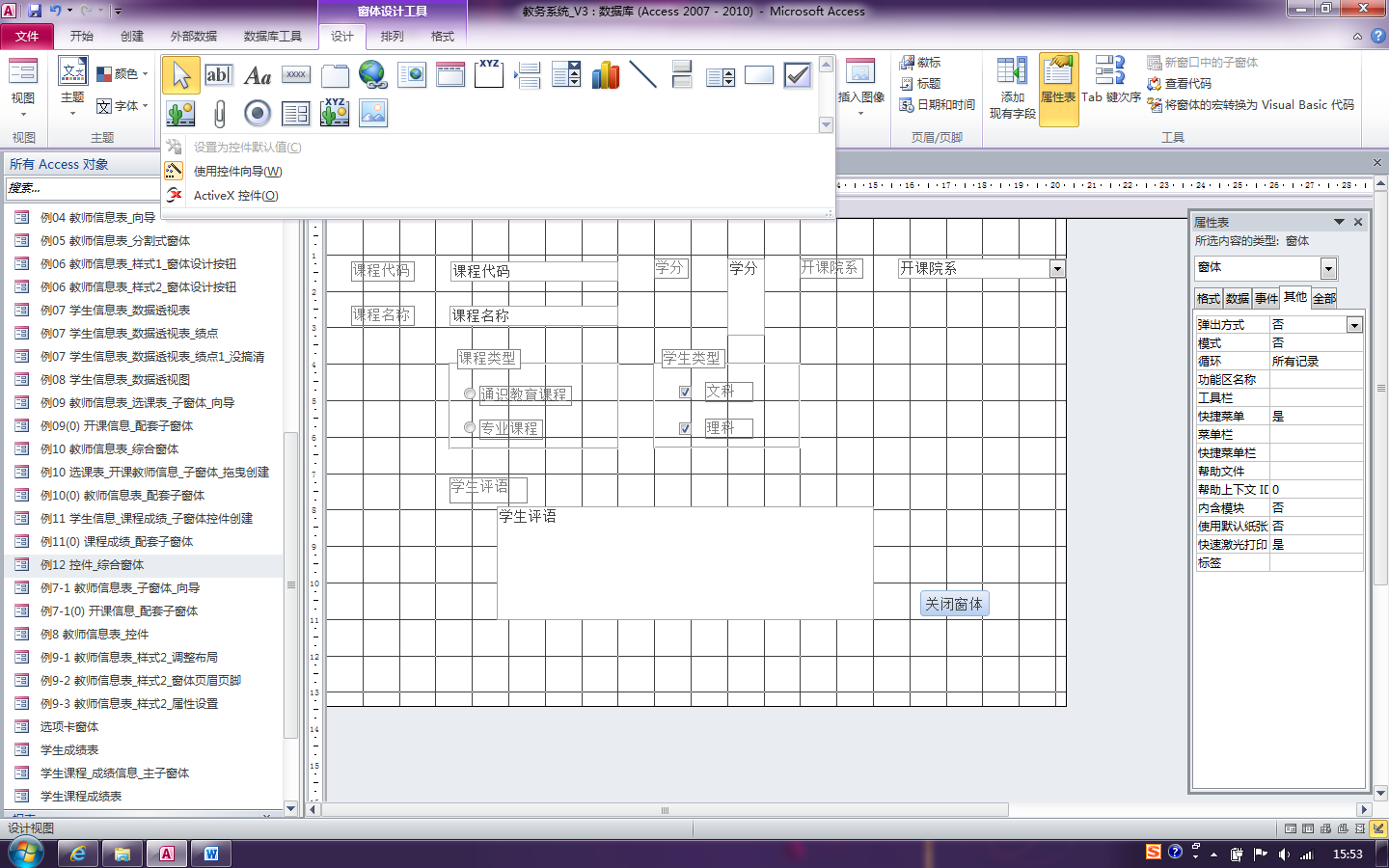 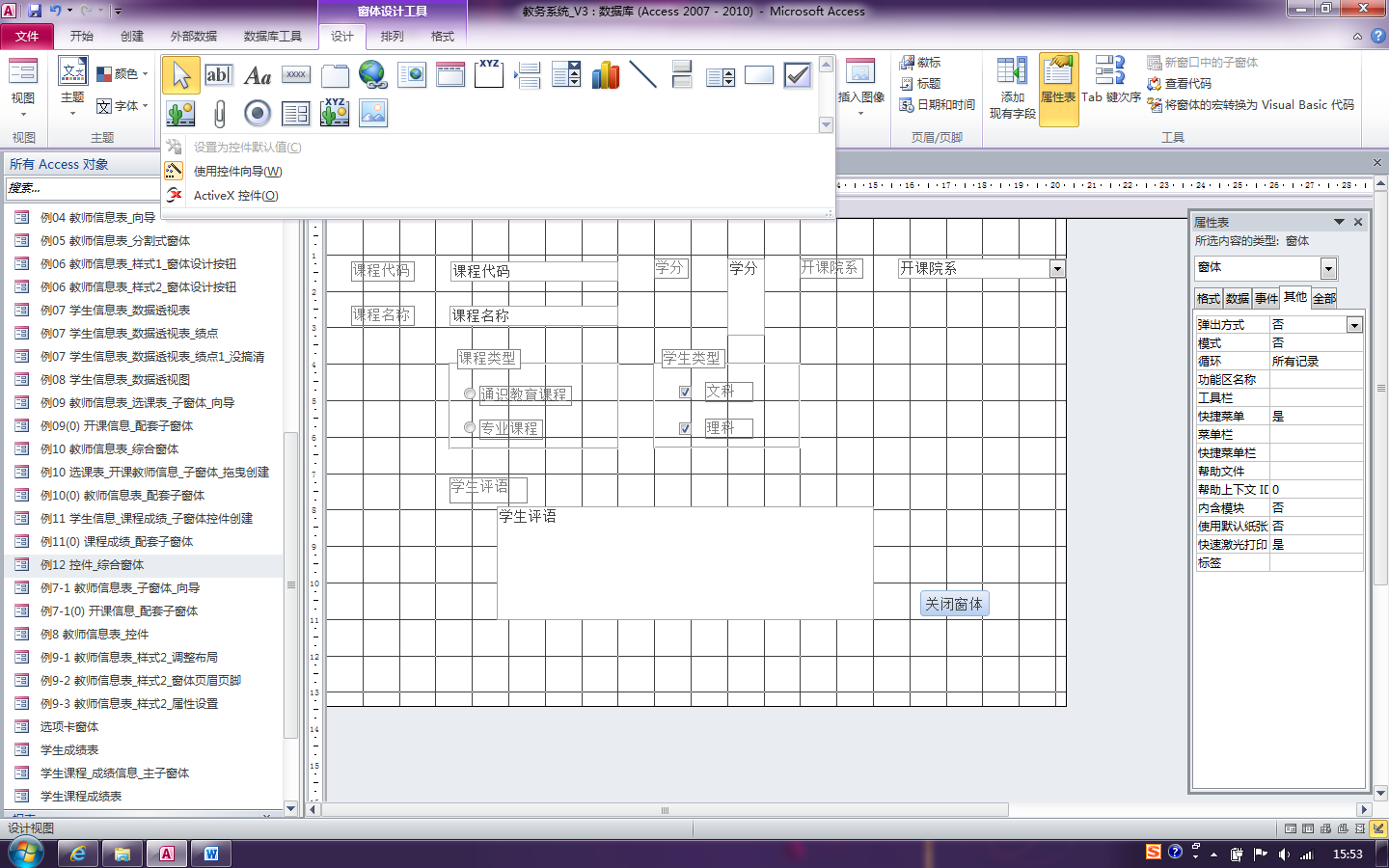 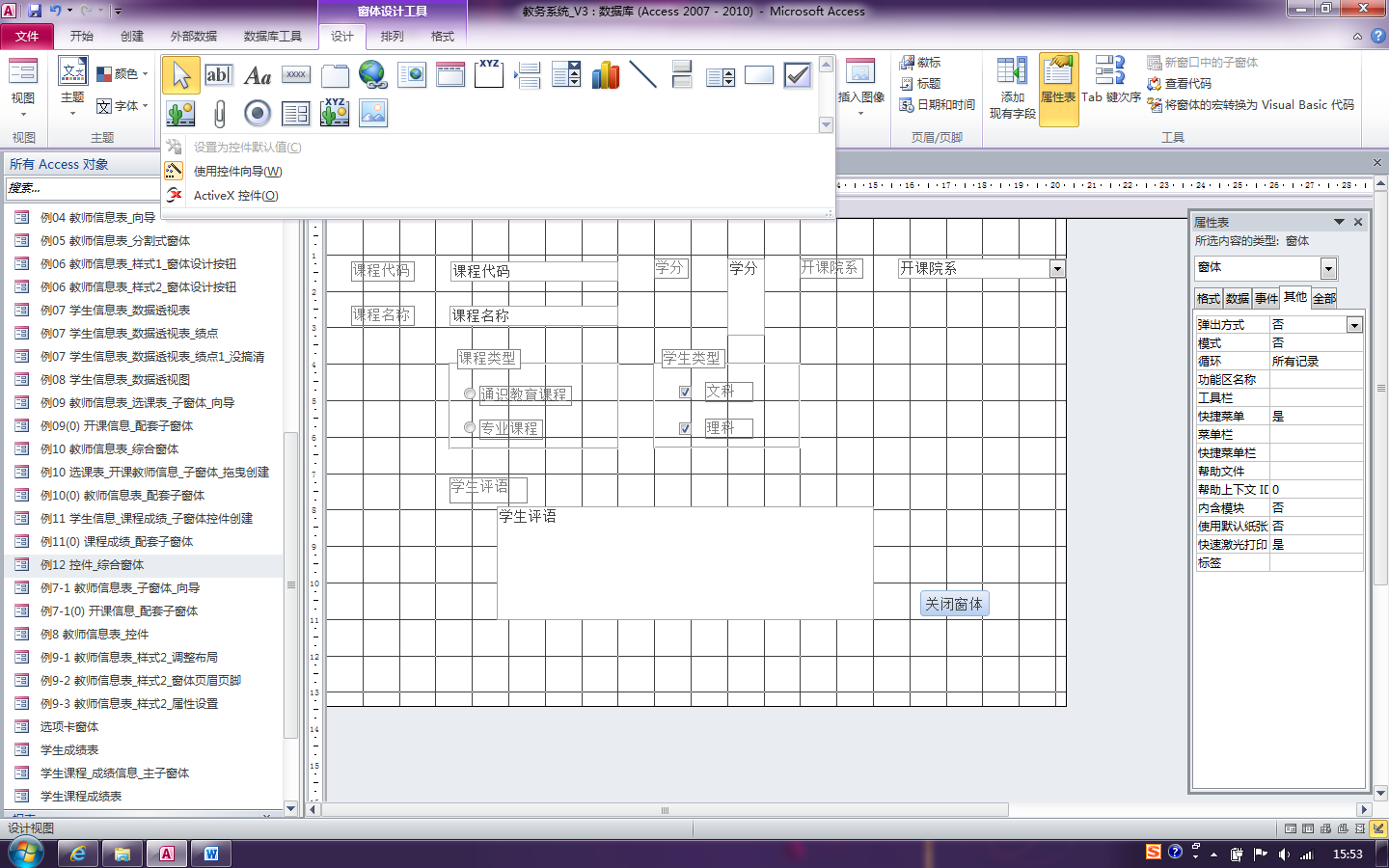 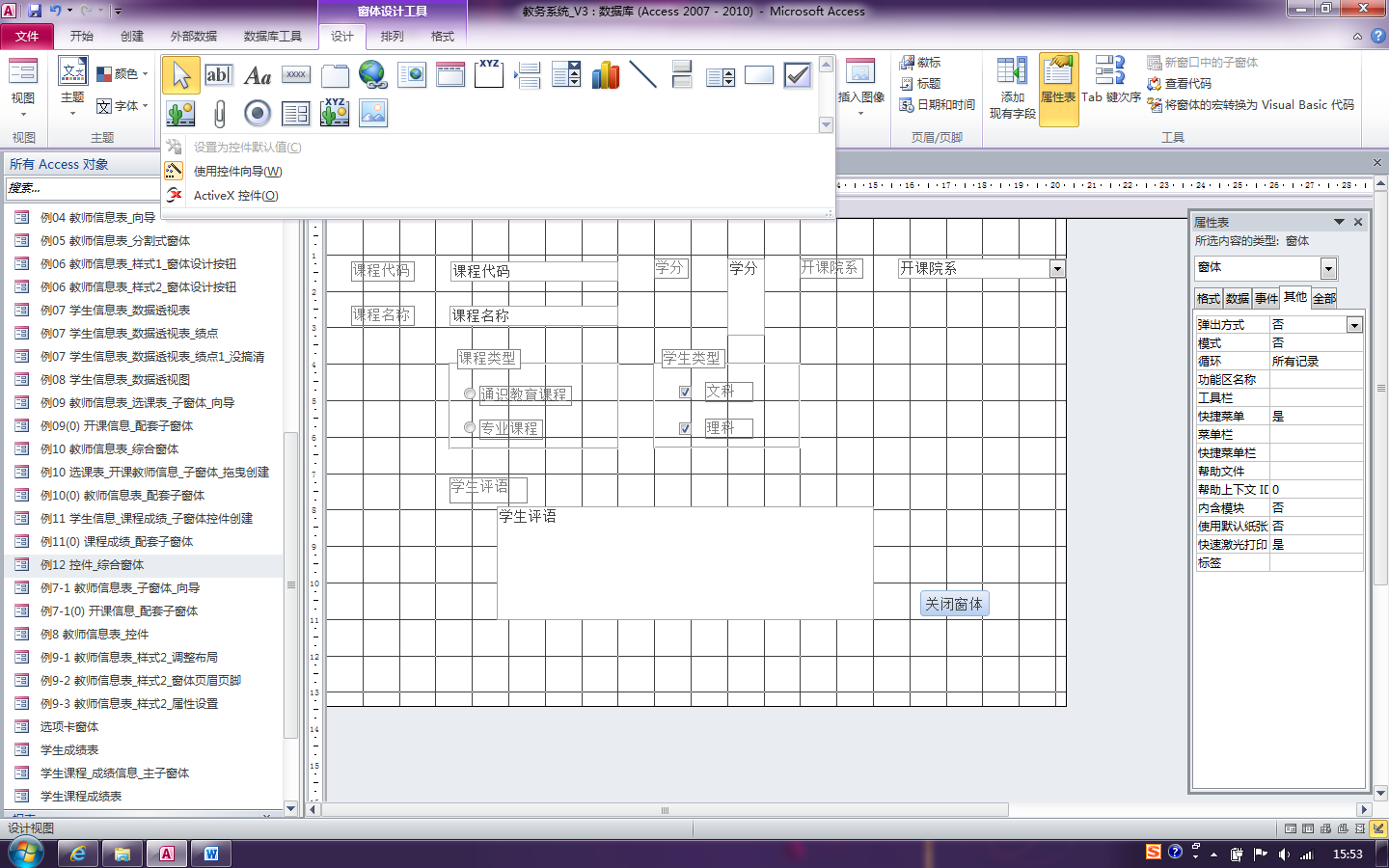 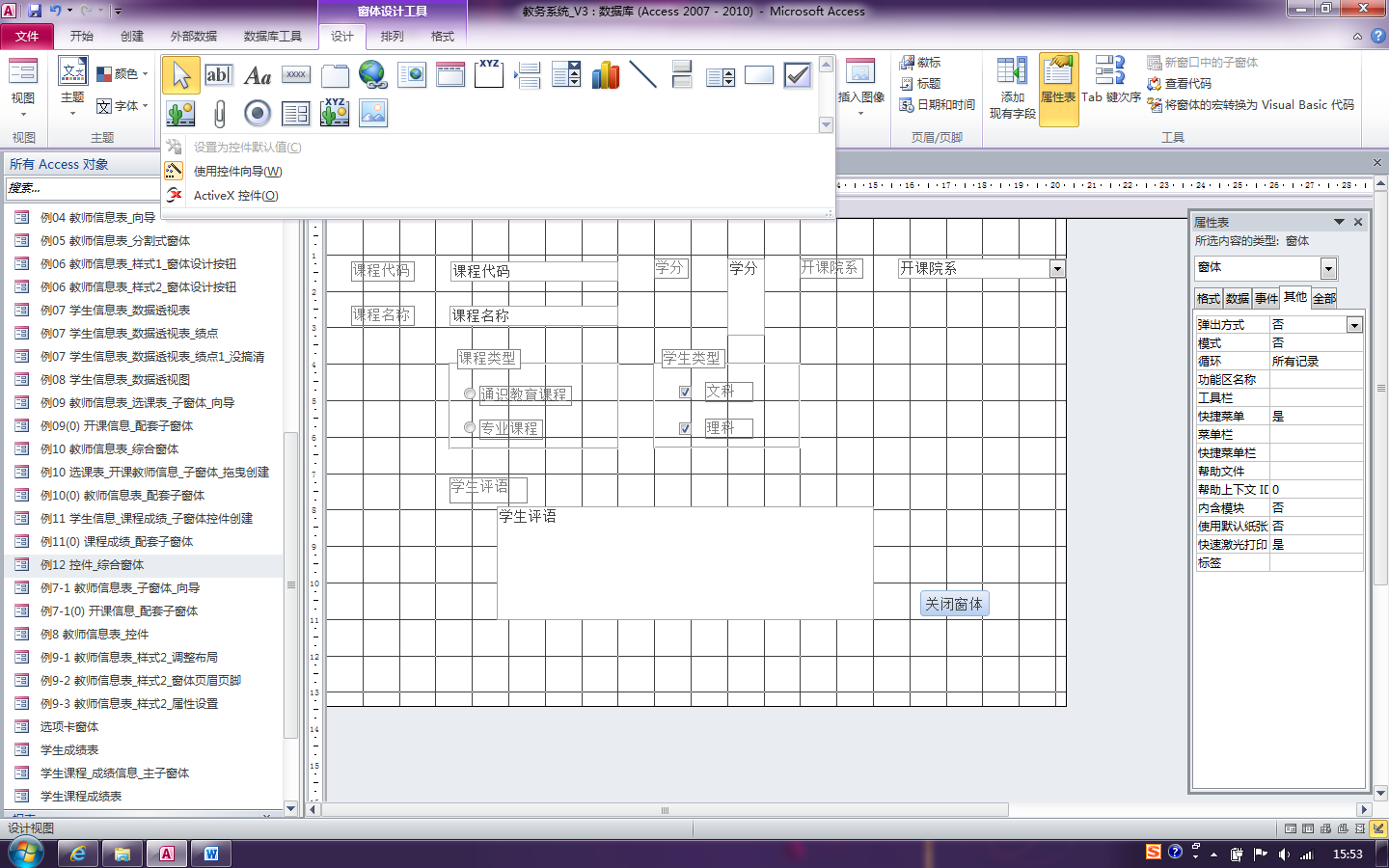 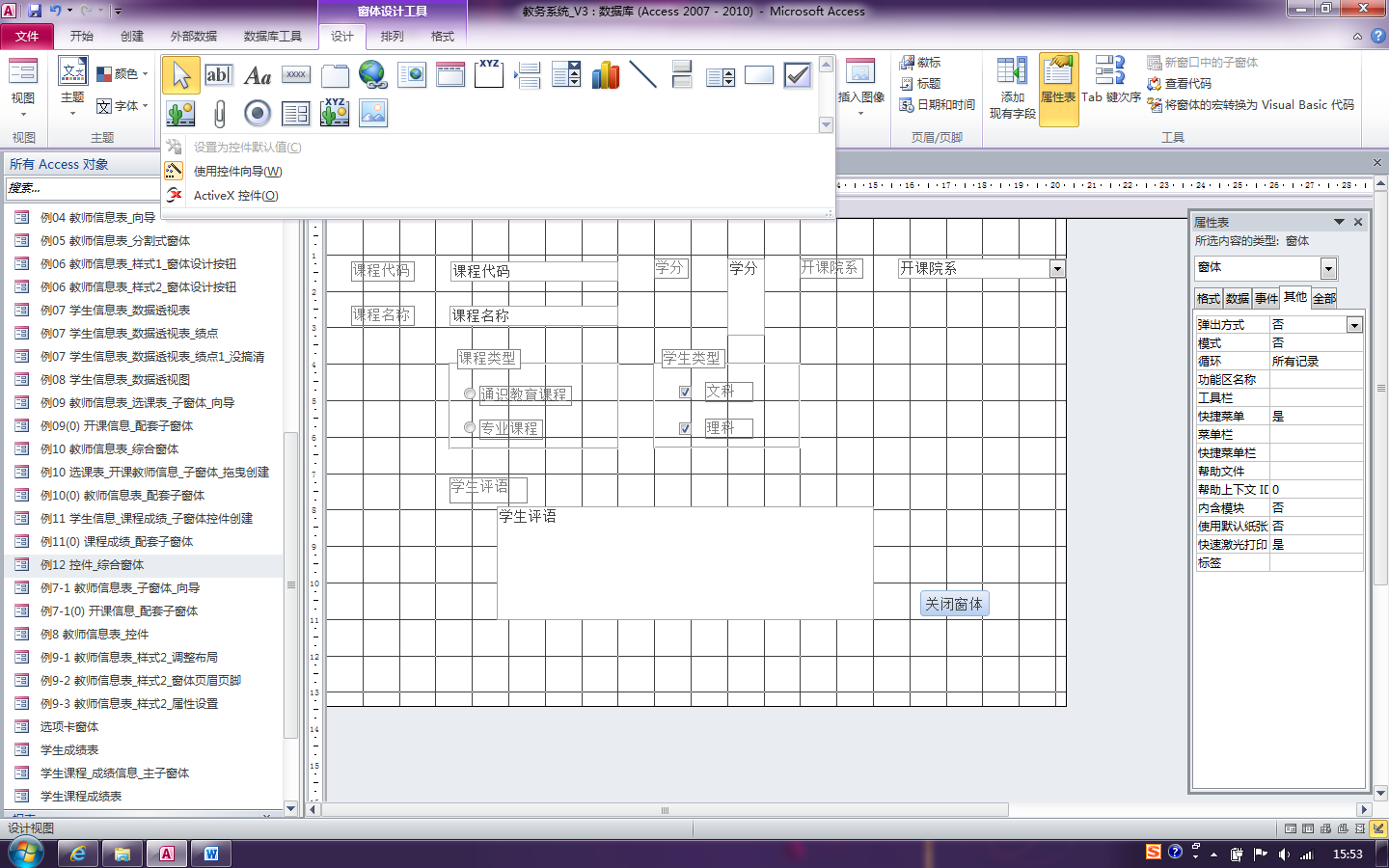 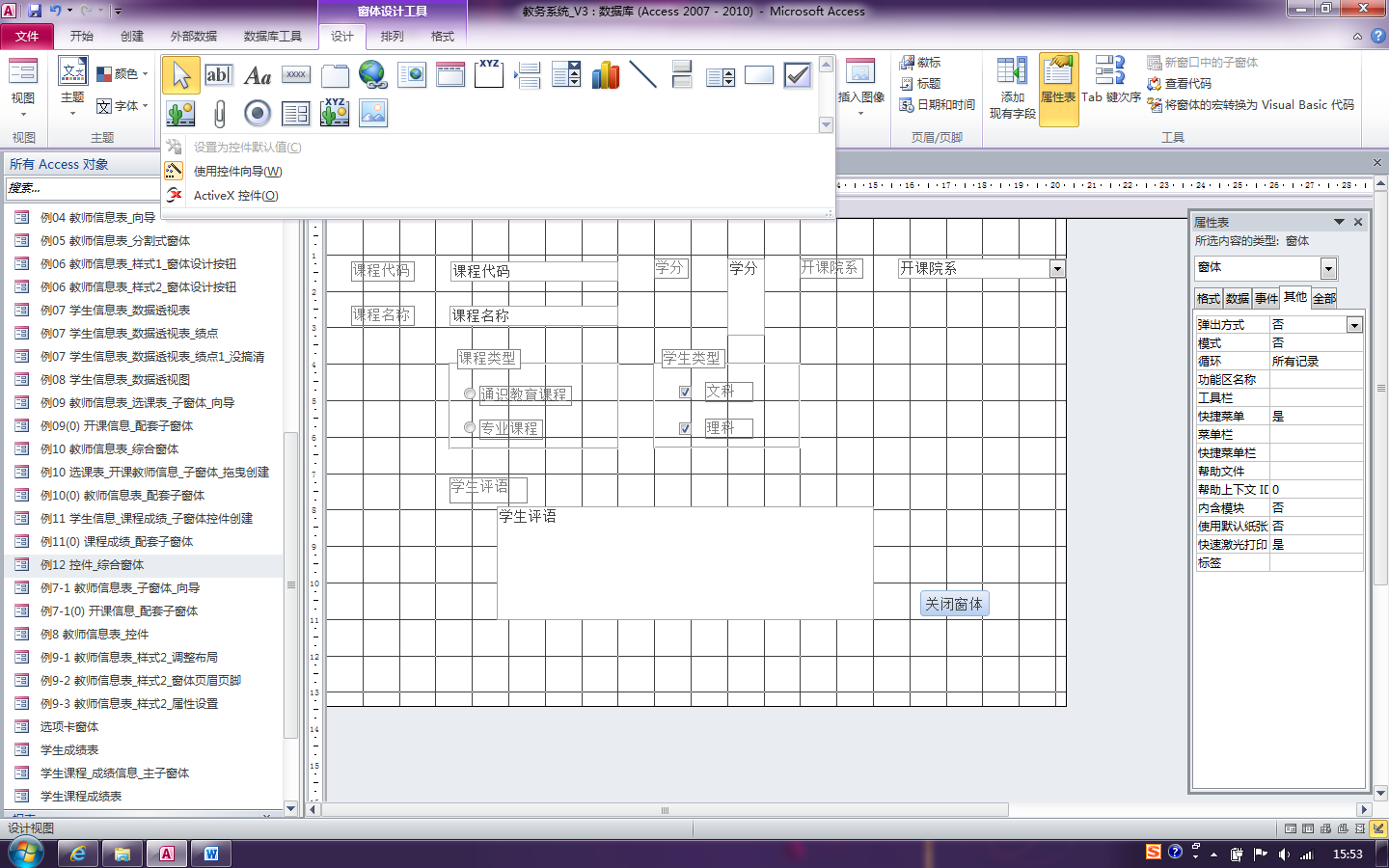 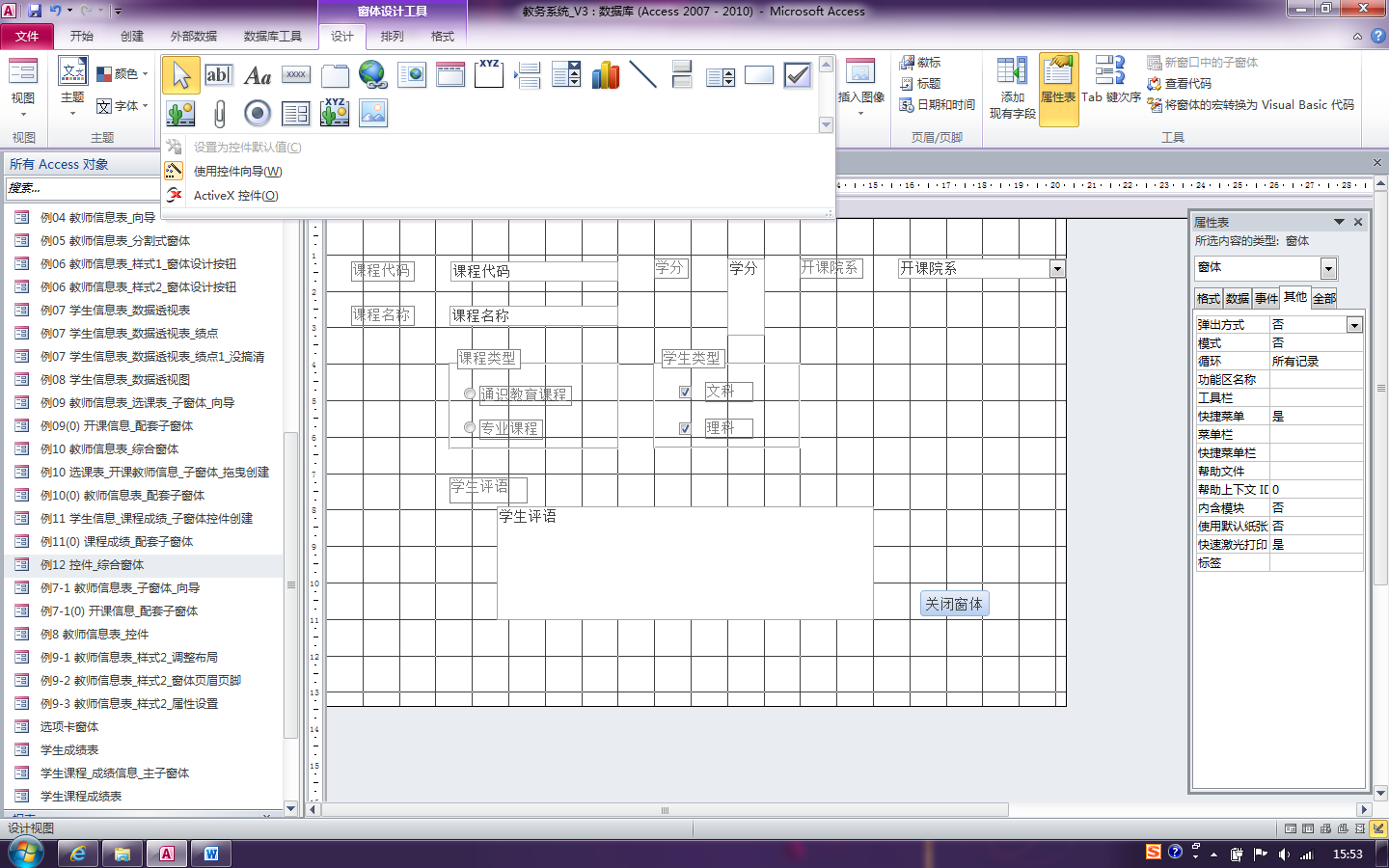 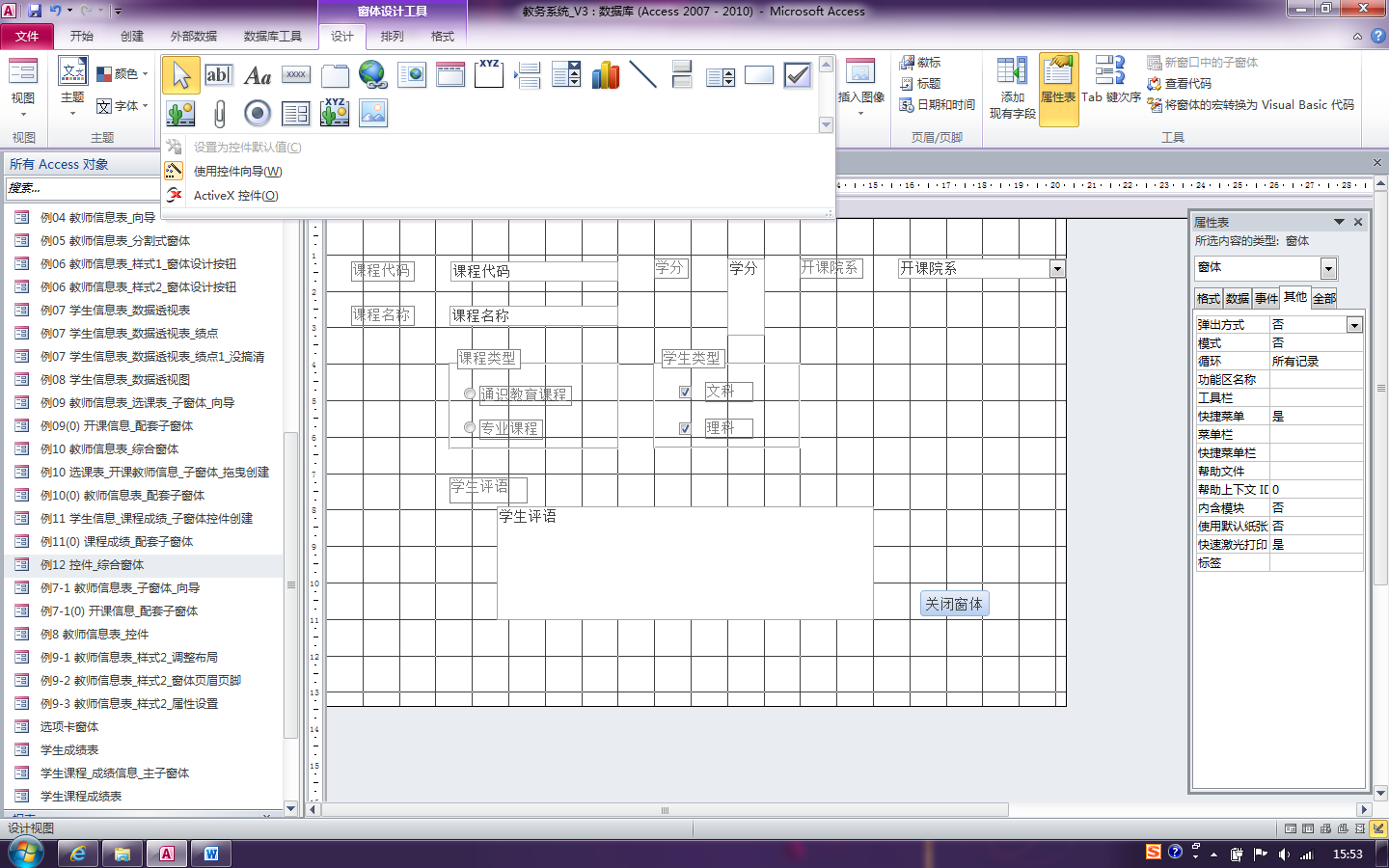 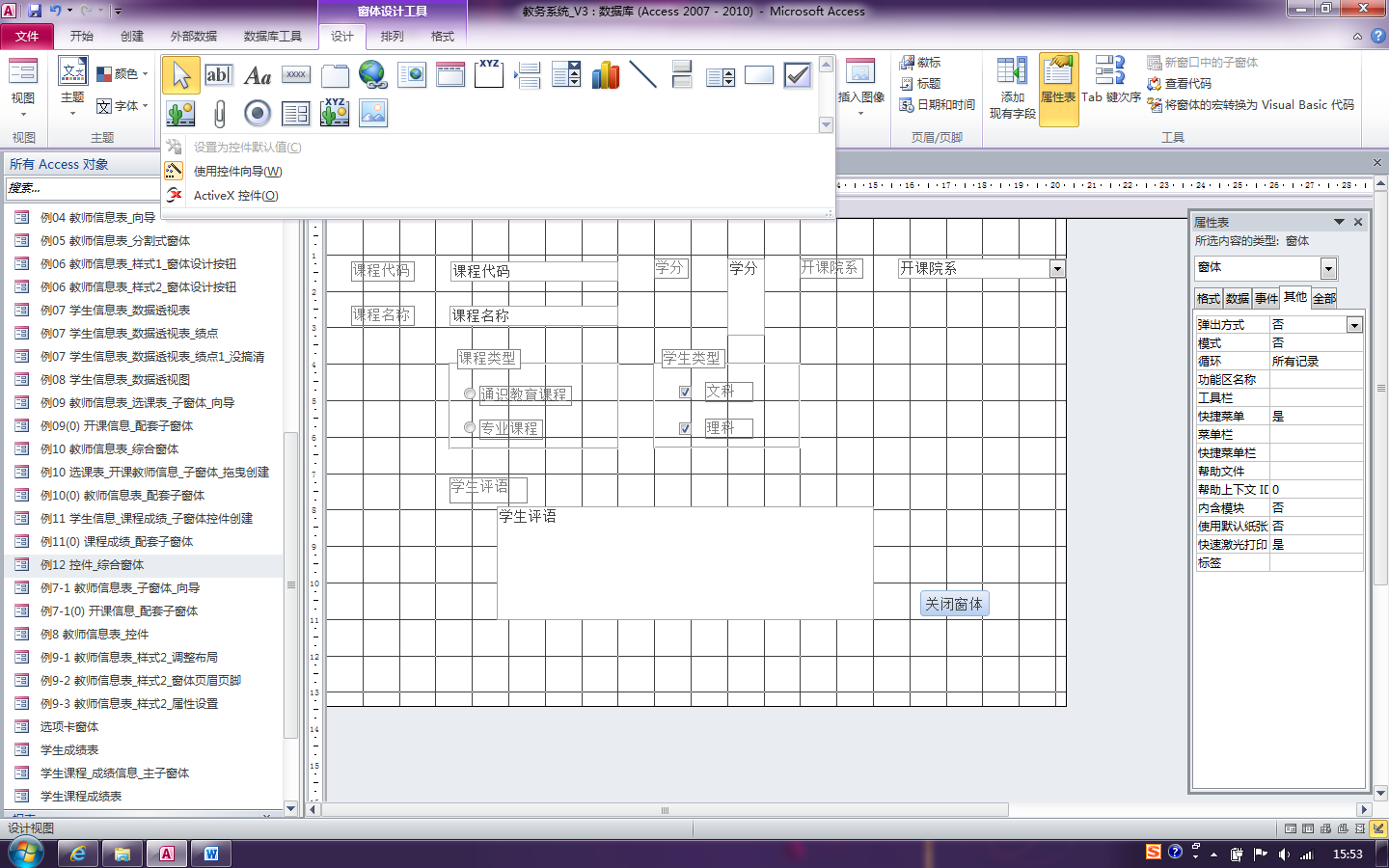 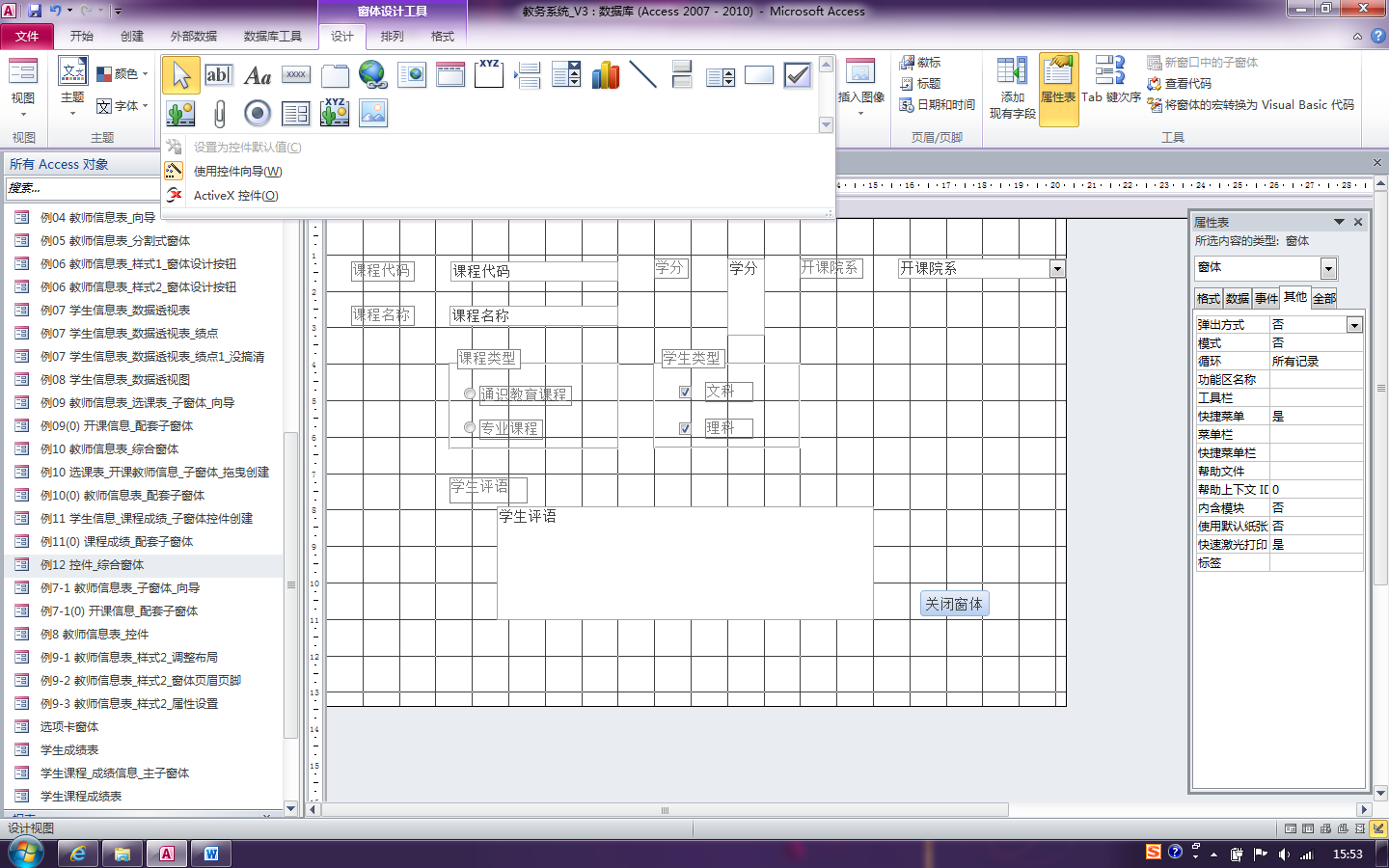 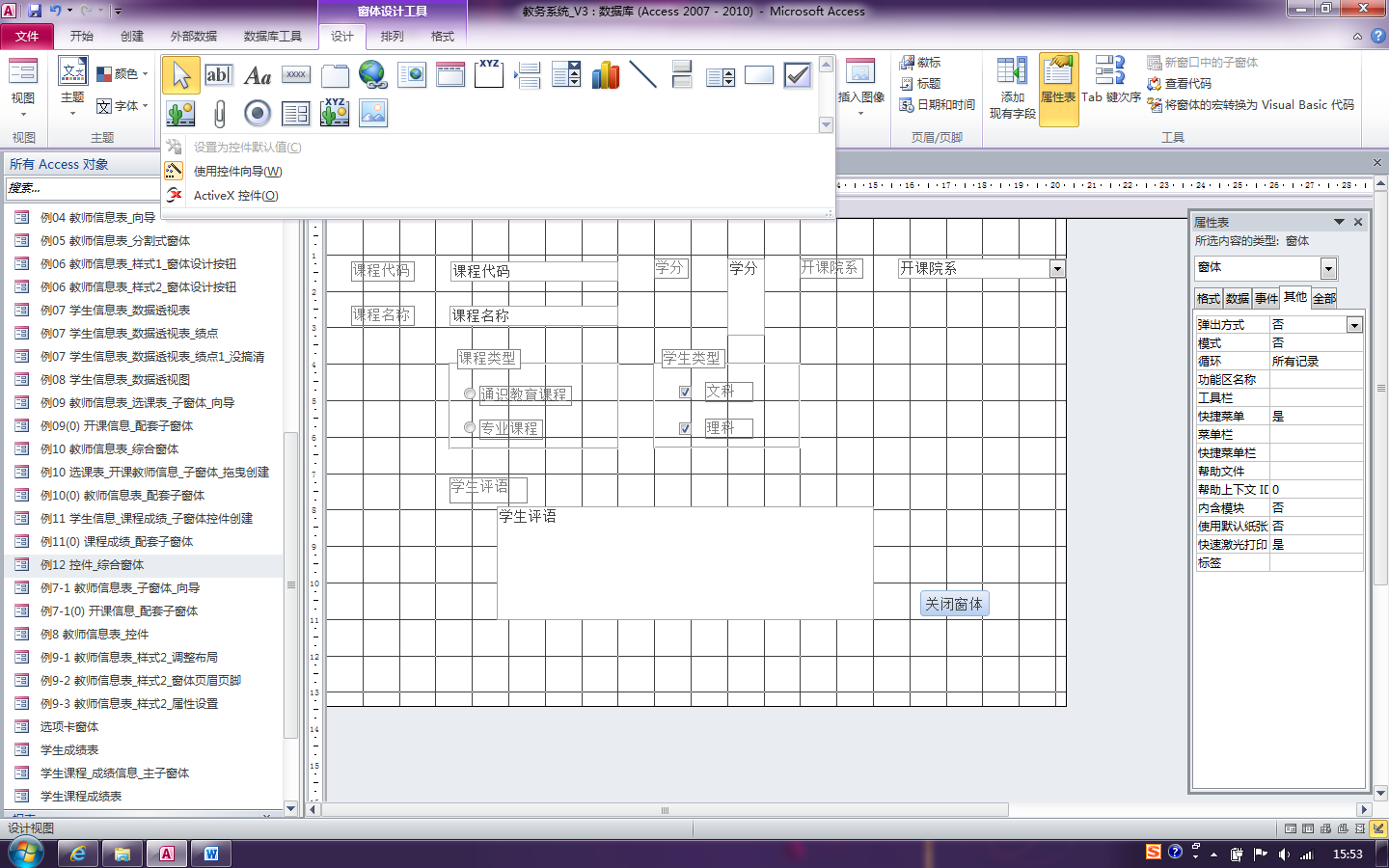 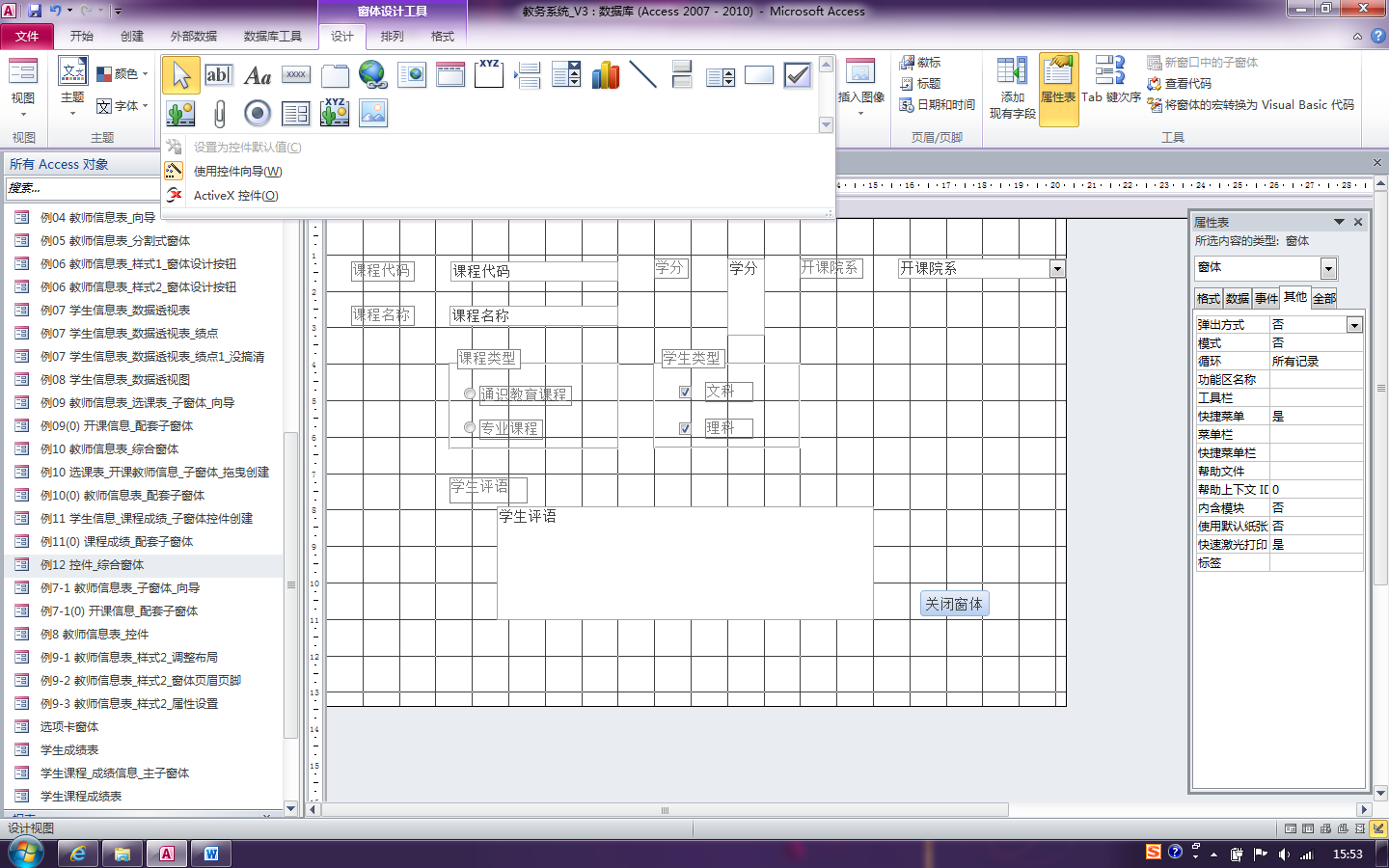 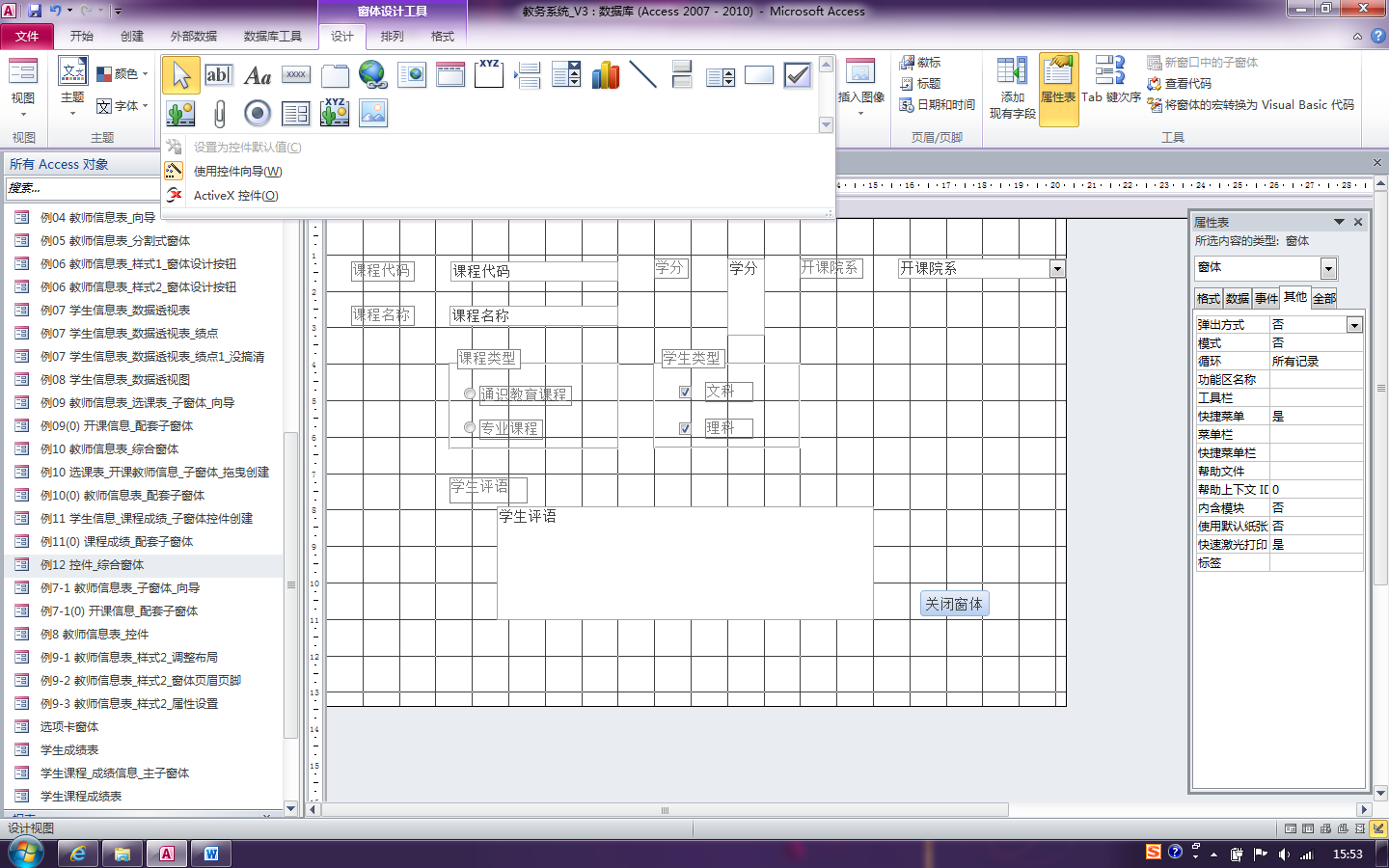 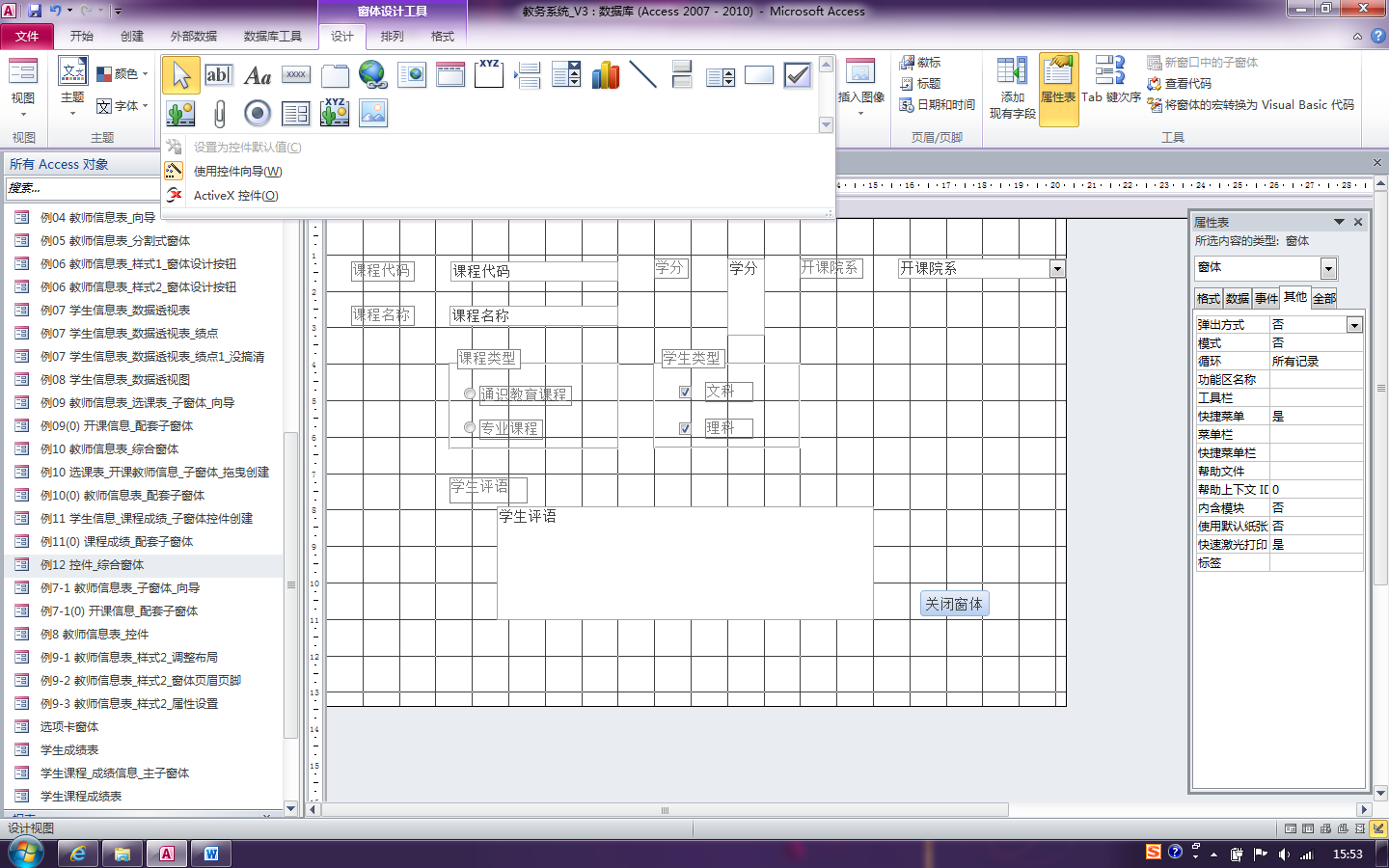 常用的控件名称和作用
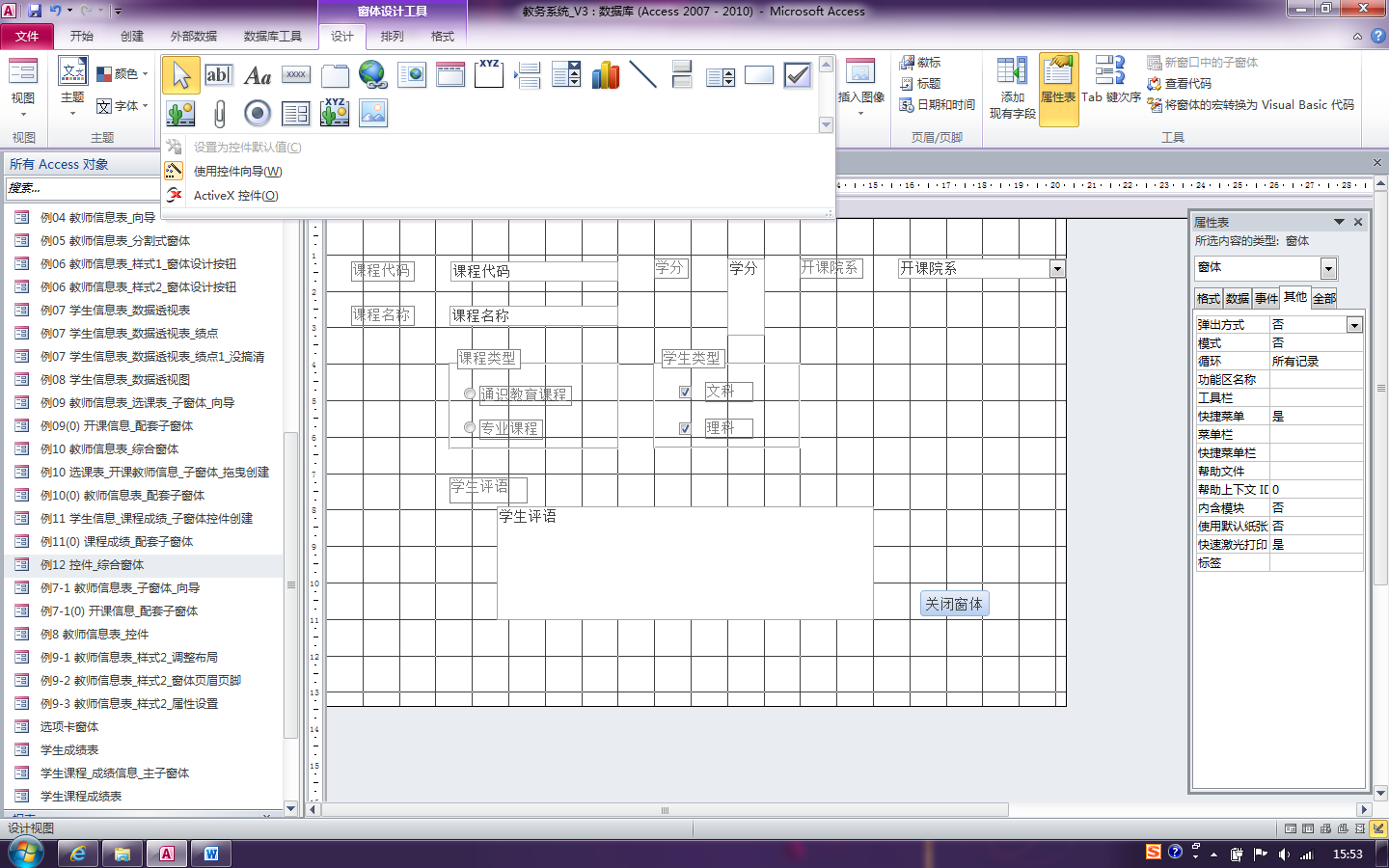 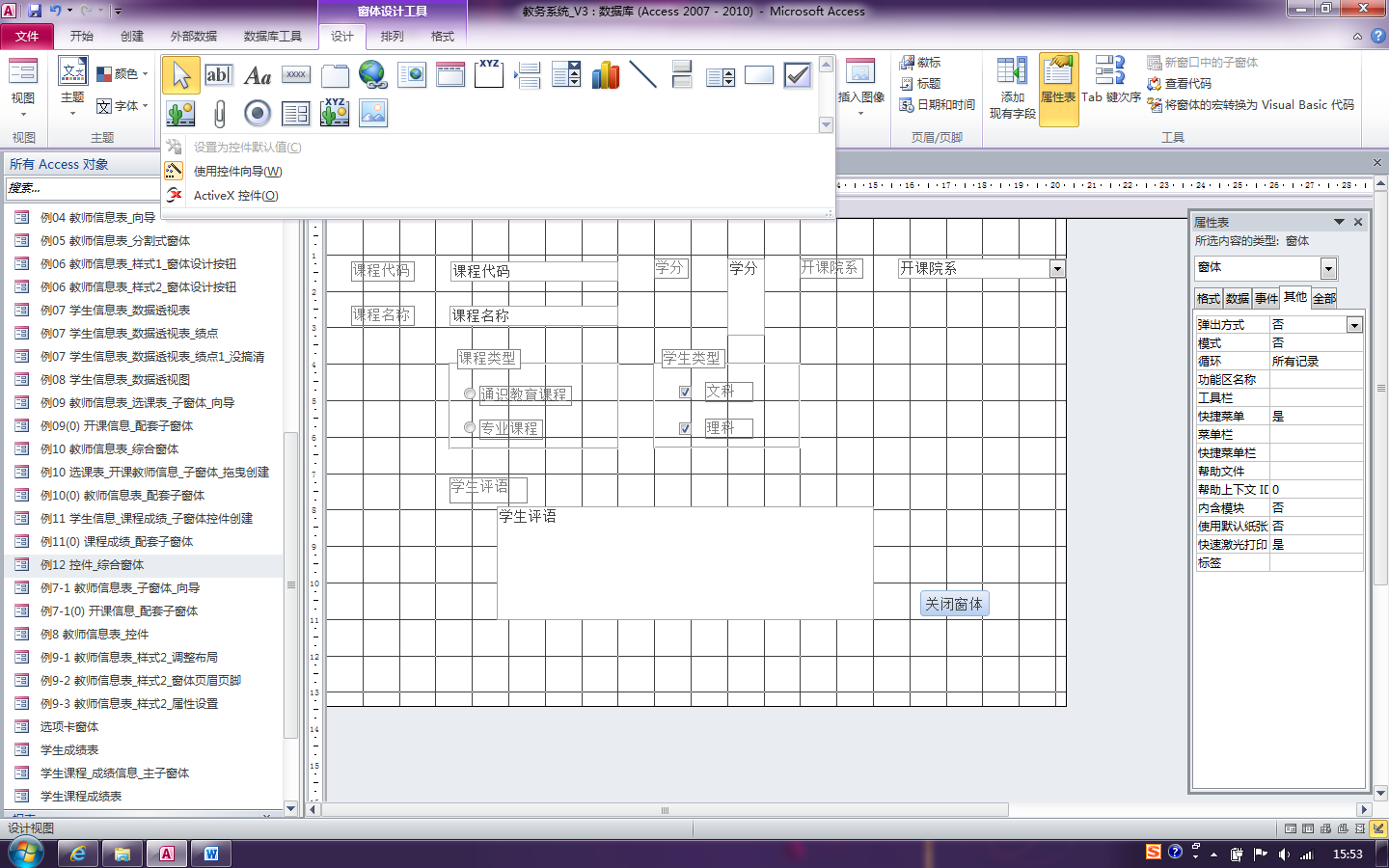 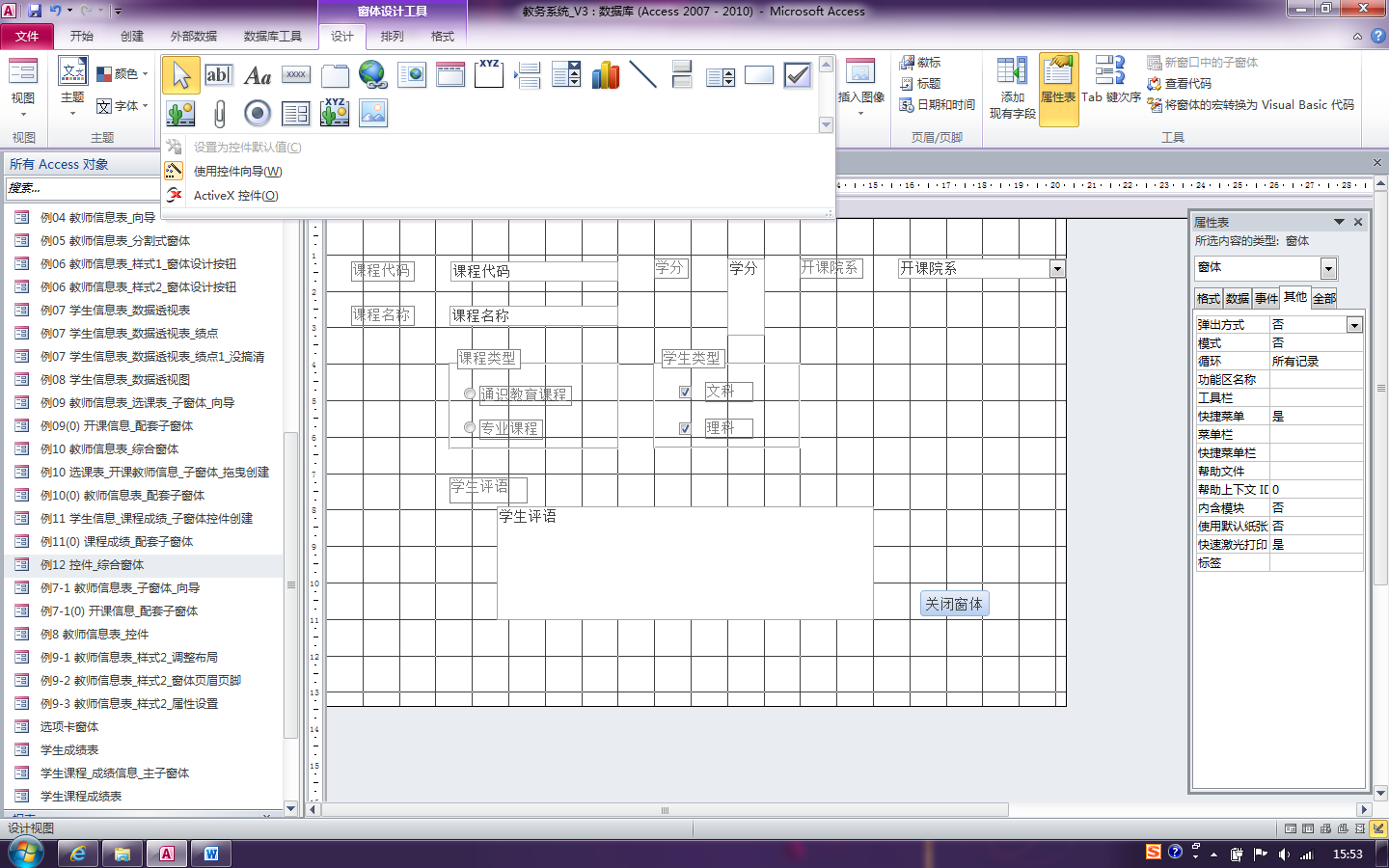 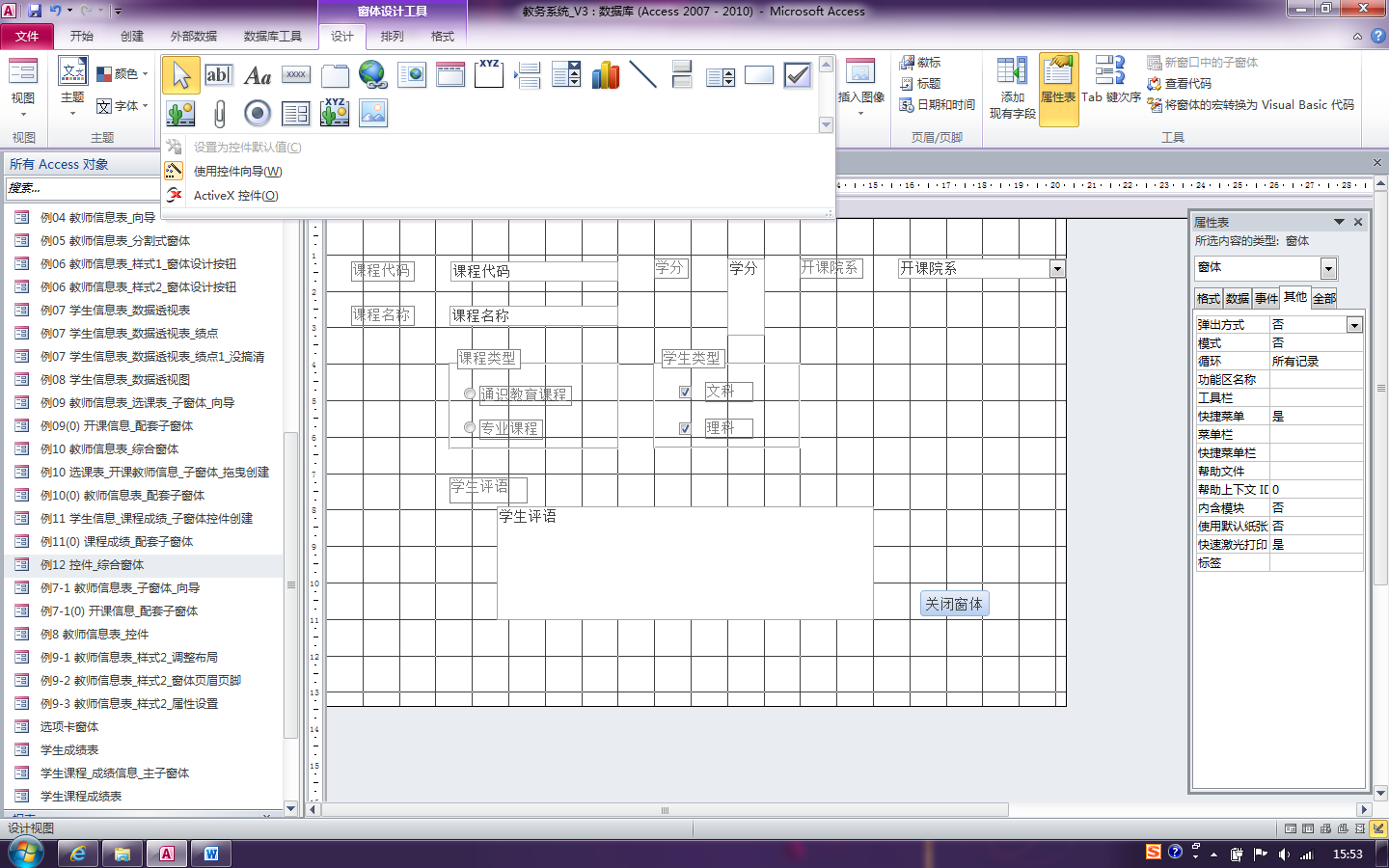 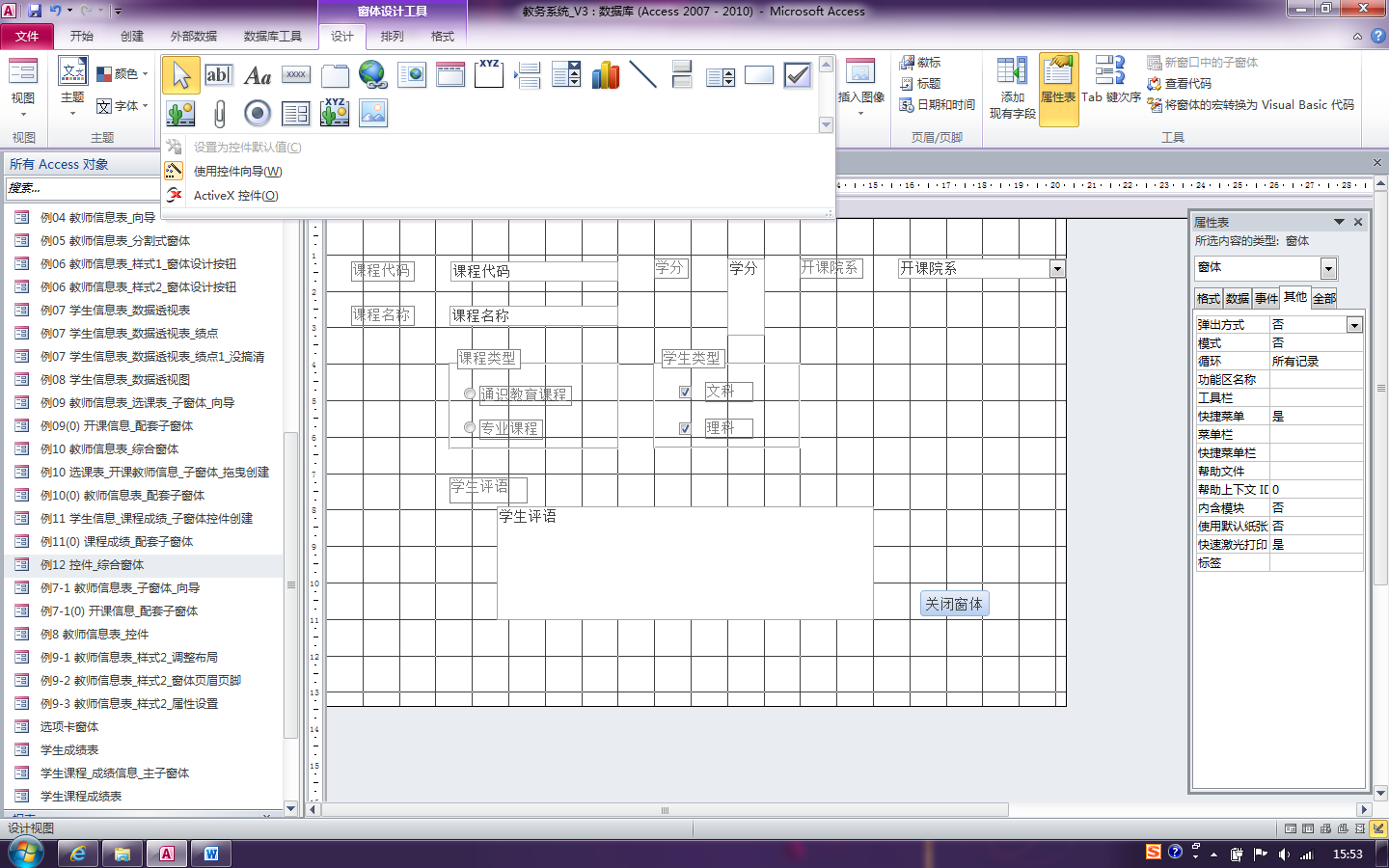 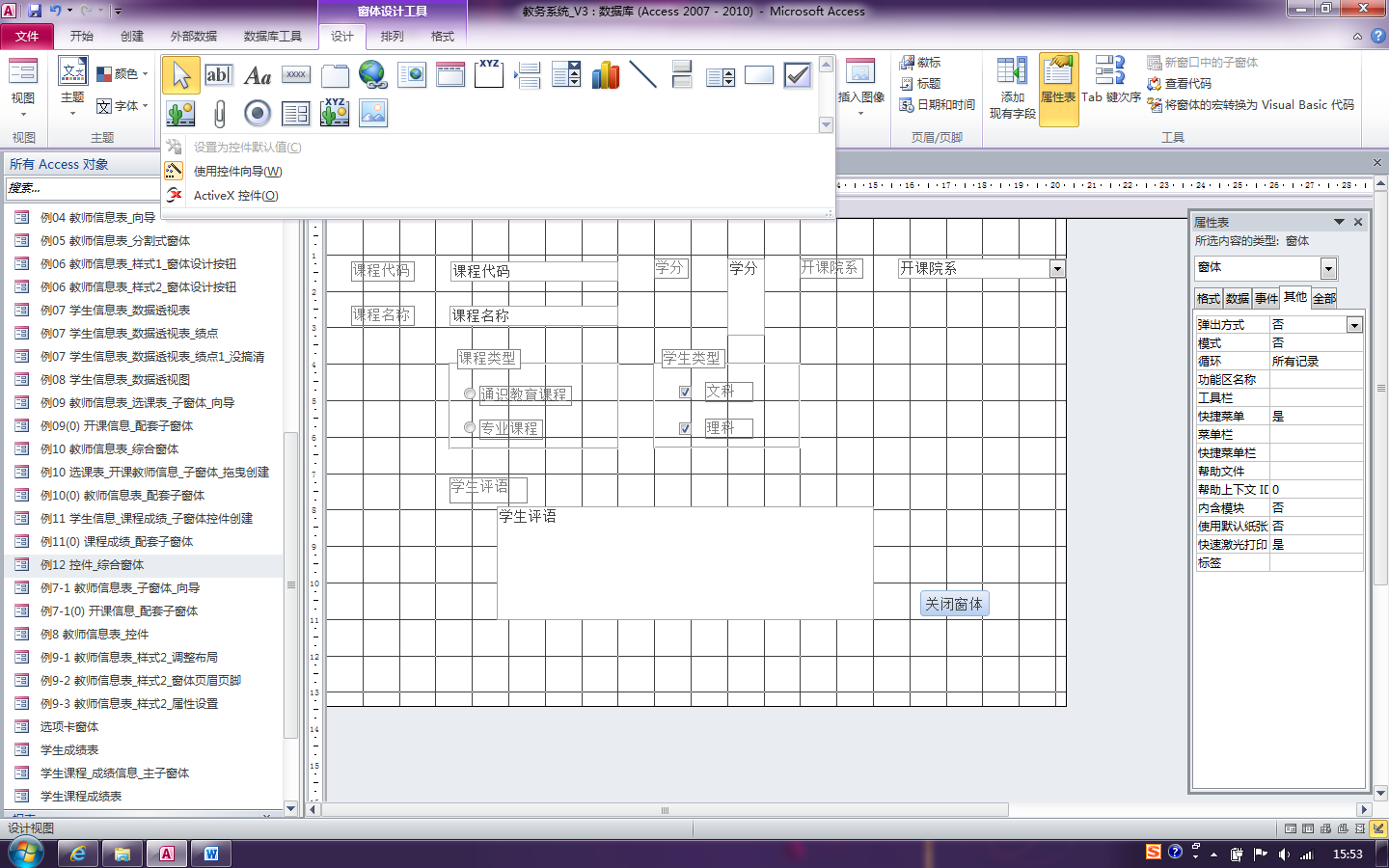 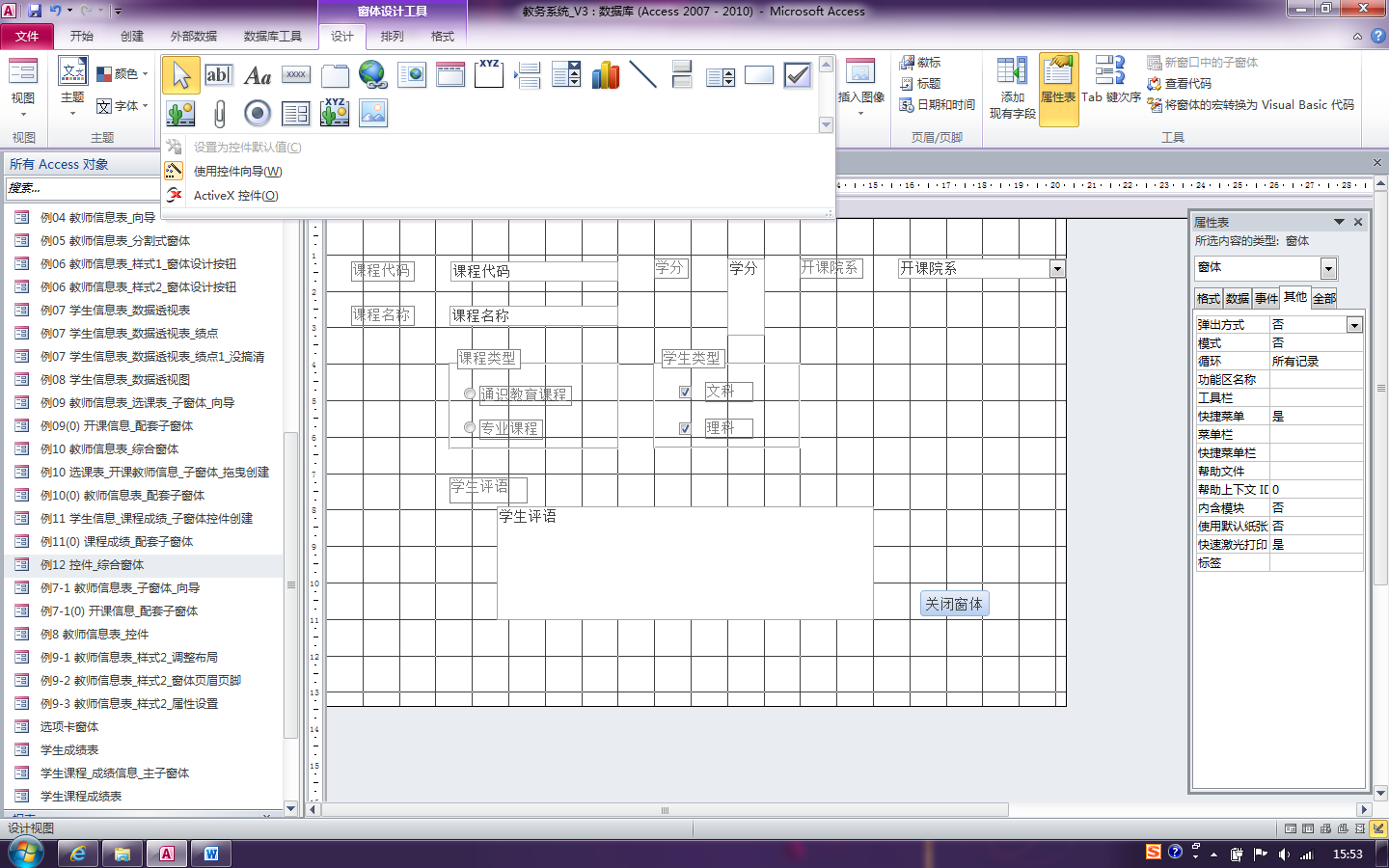 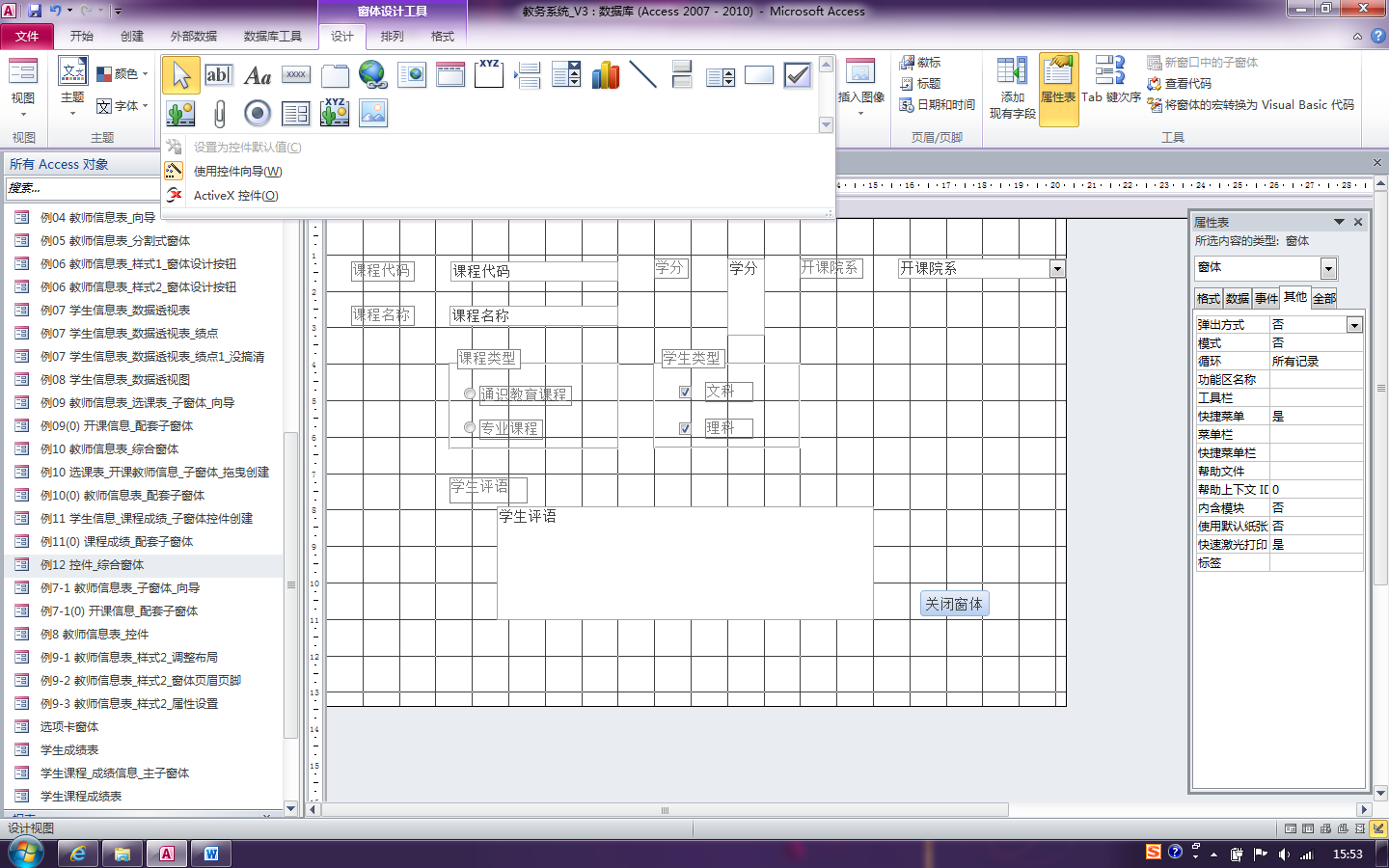 54
返回
例6.12
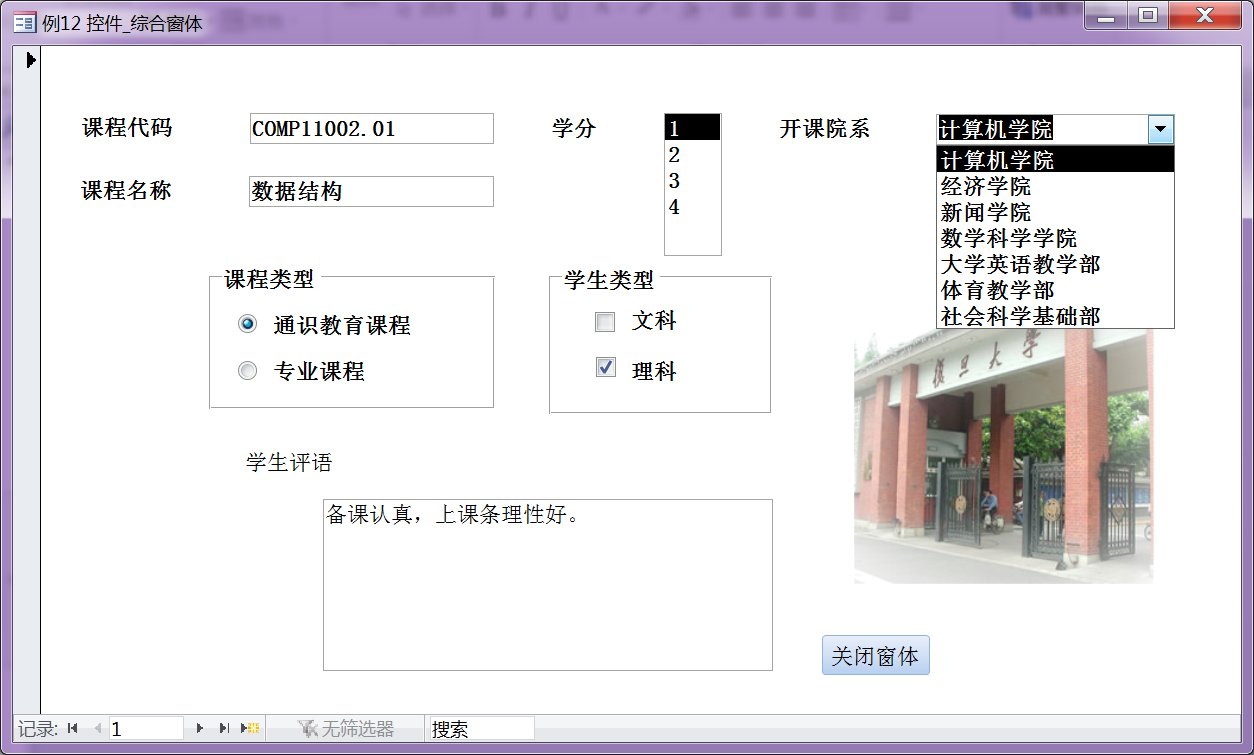 复选框适合表示是/否型数据类型
准备工作：添加字段成为“选课新表”
用数值“1”和 “2” 对应两个选项按钮的值
下一张
55
1  创建窗体
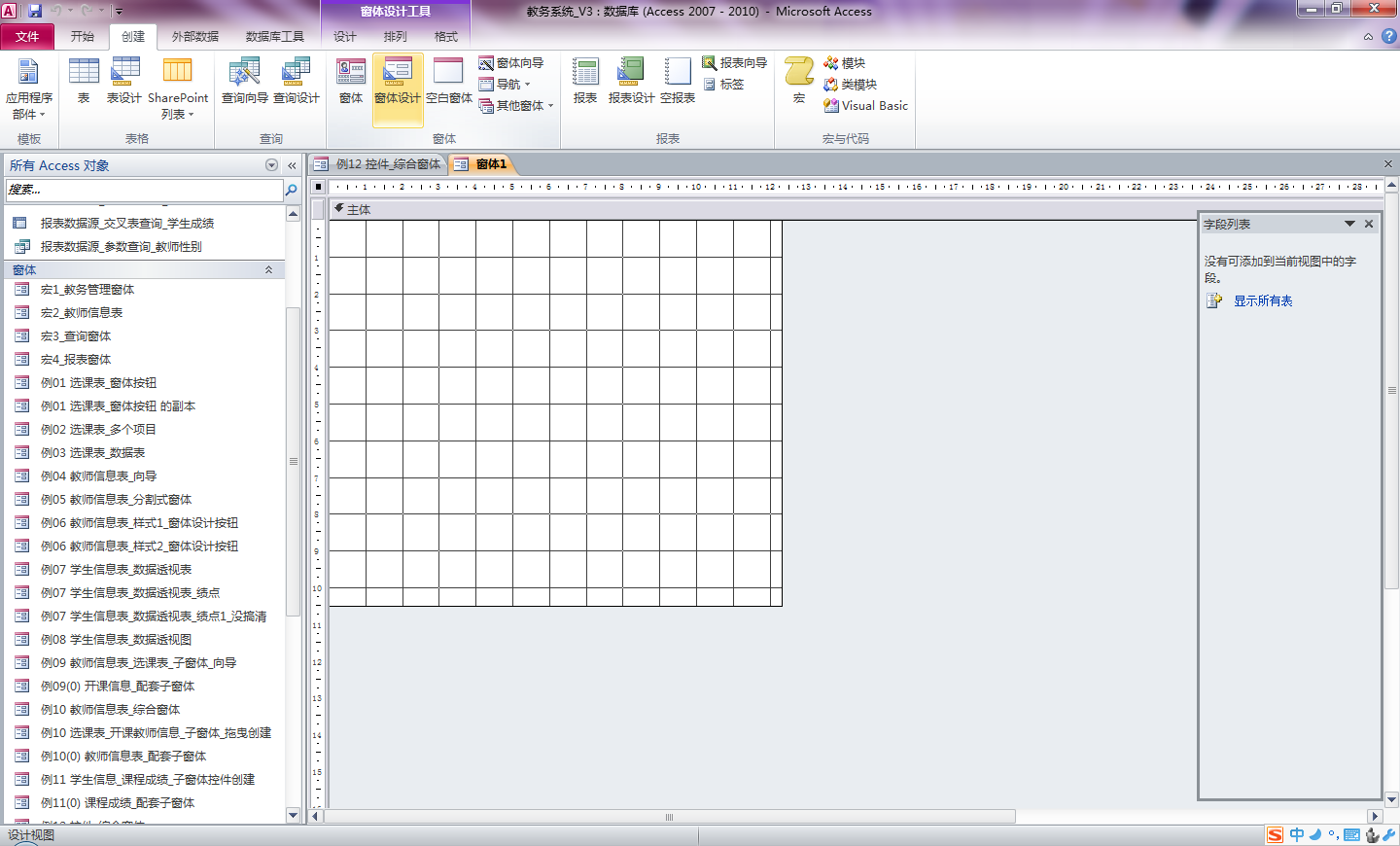 单击
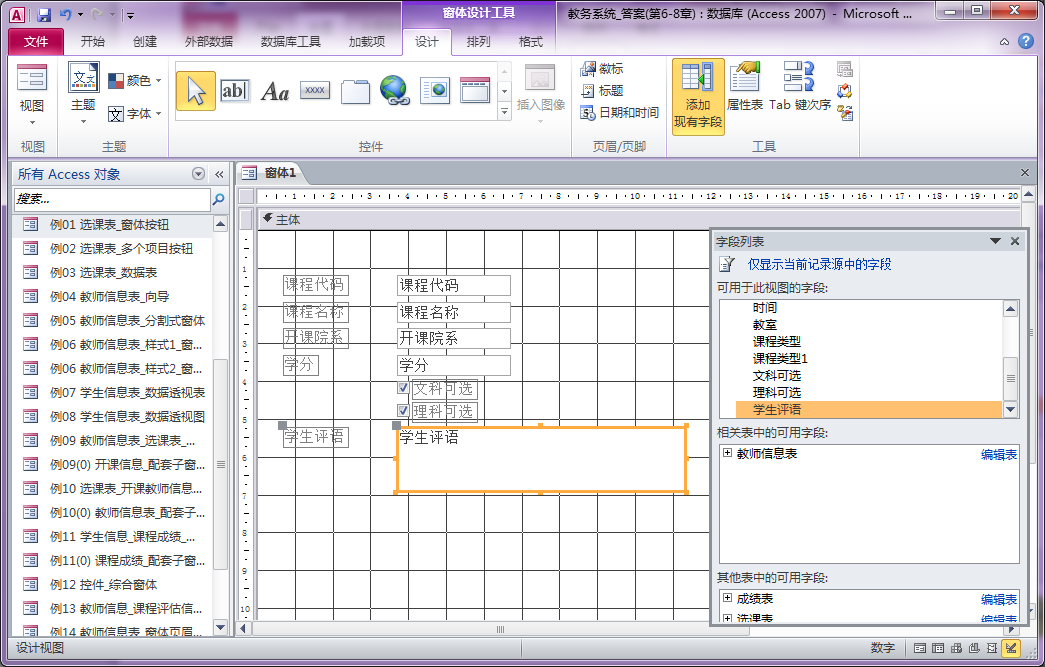 单击演示操作步骤……
双击添加字段
调整布局
下一张
56
2  更改文本框为组合框
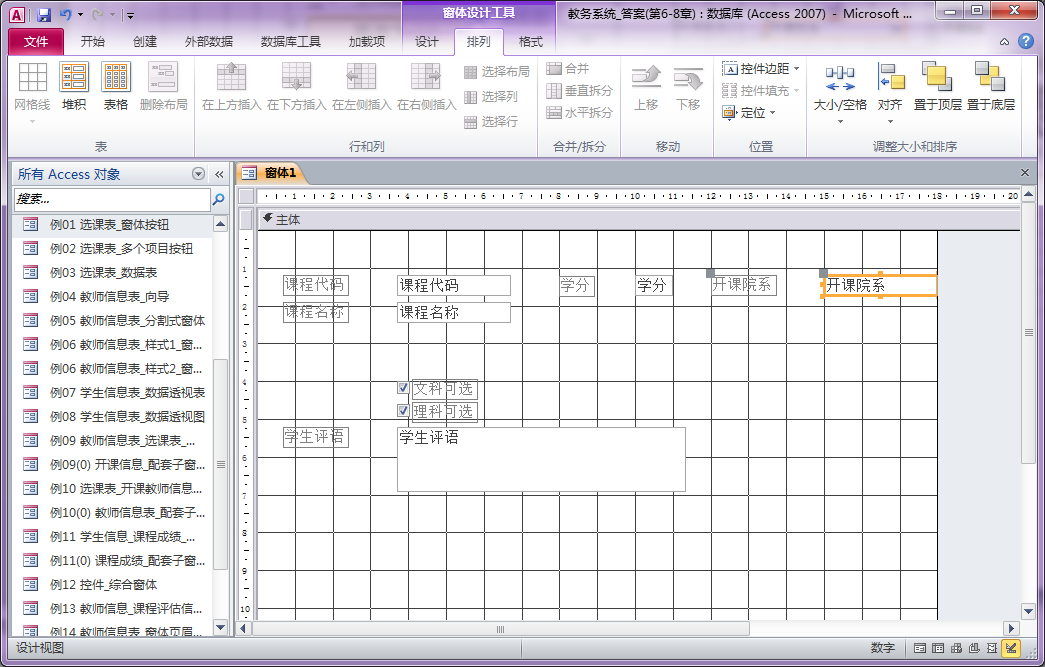 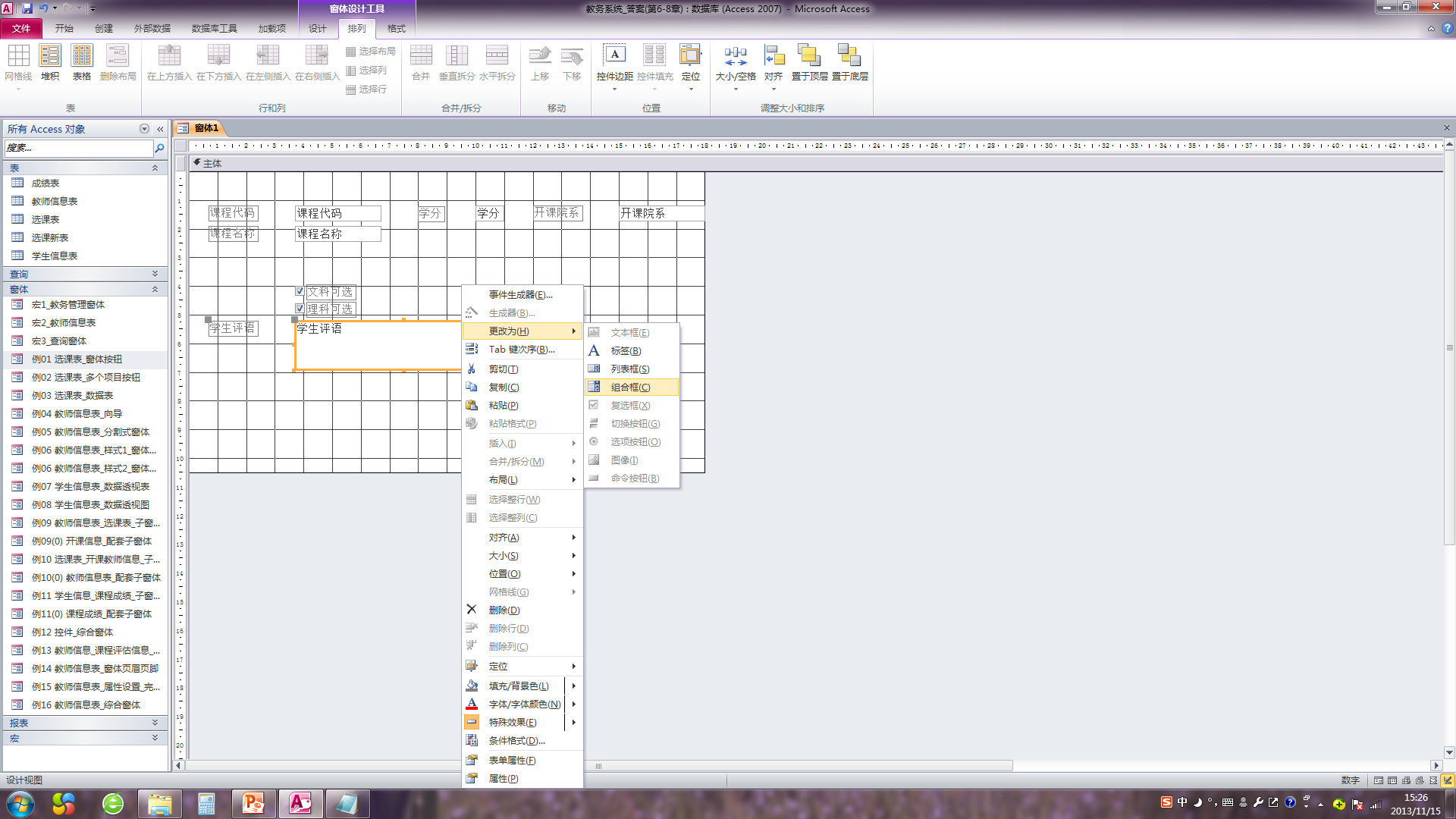 右击
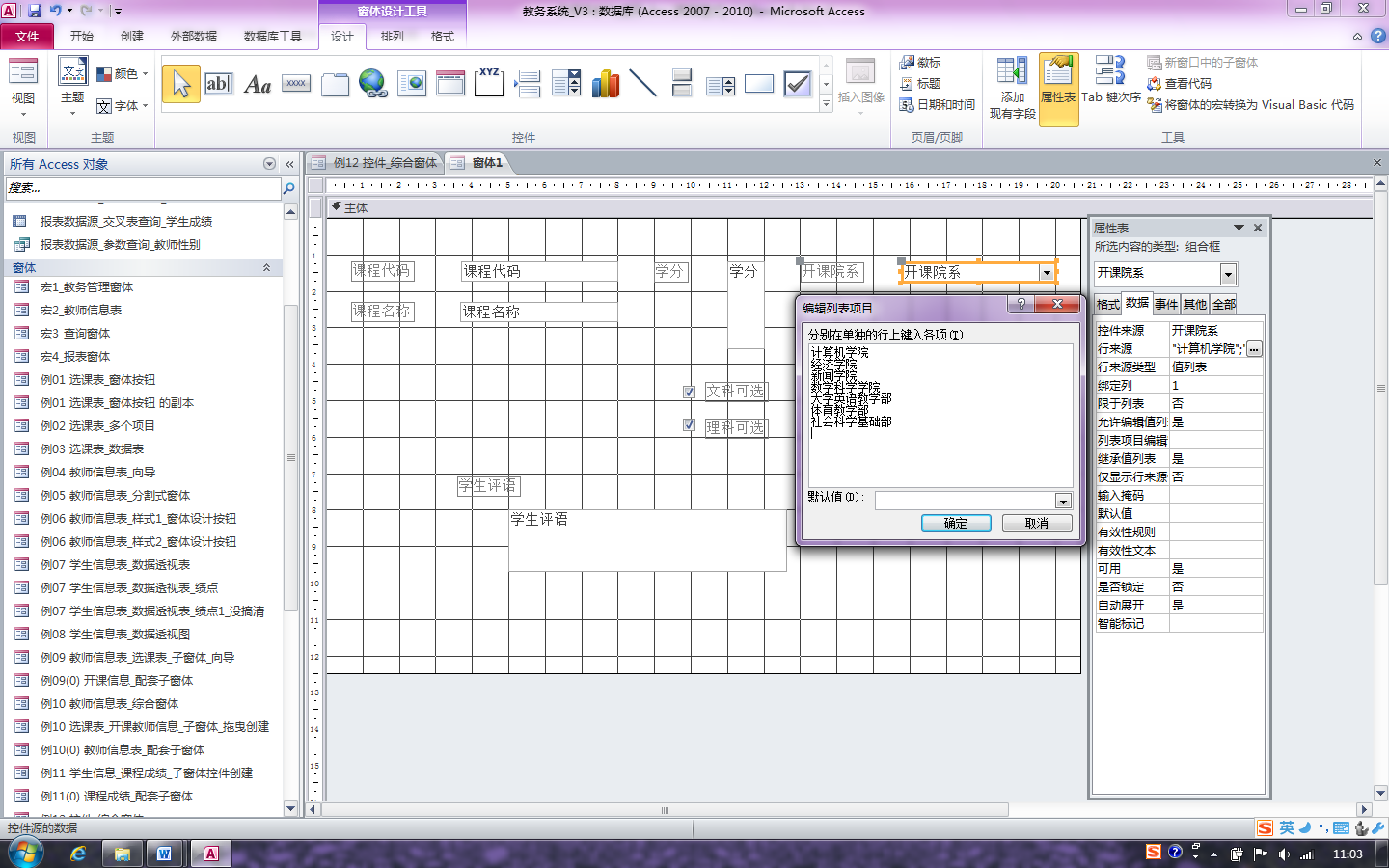 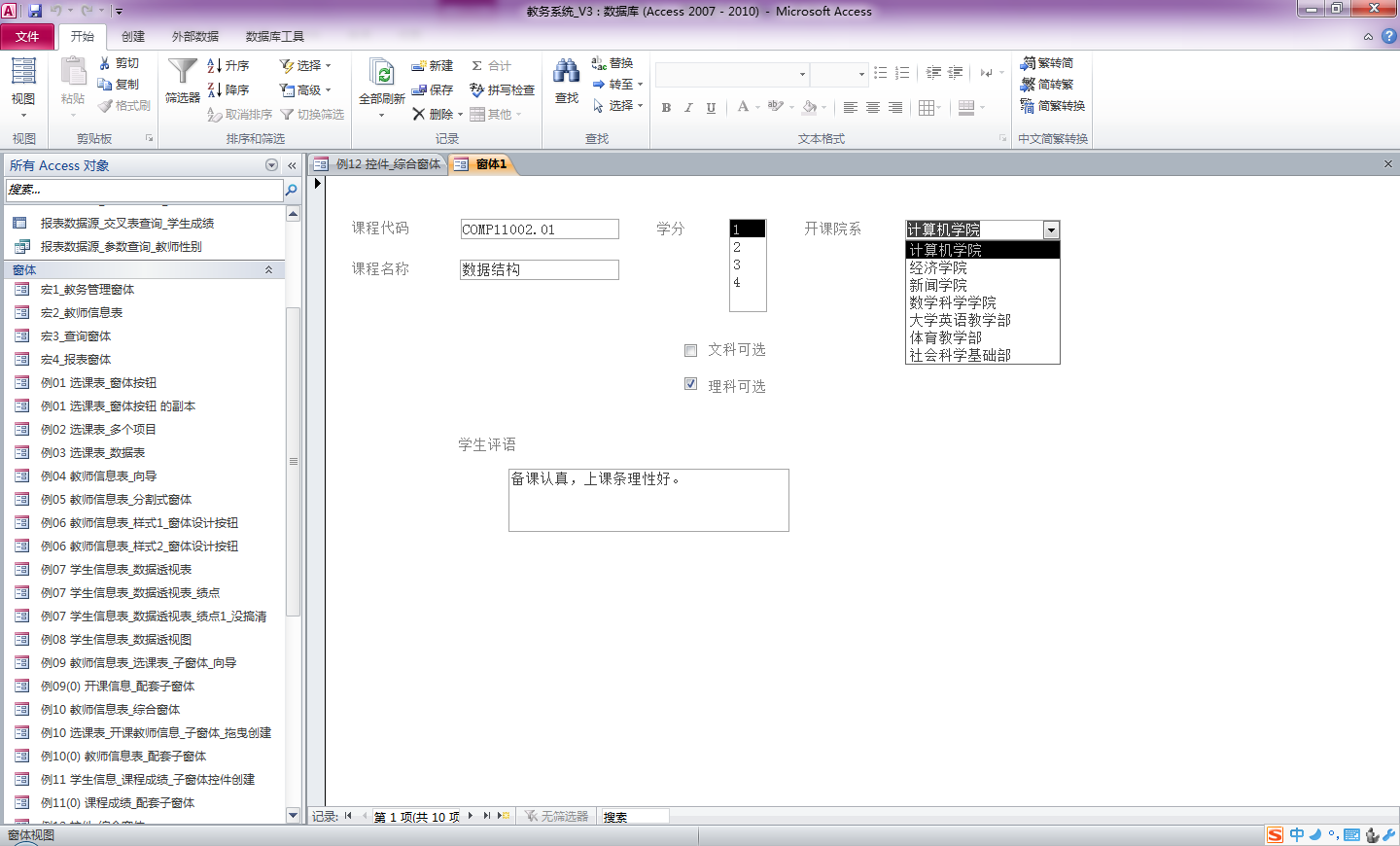 选择
单击
输入或检查选项
“窗体视图”下预览效果
单击
57
下一张
3  添加“课程类型”选项组
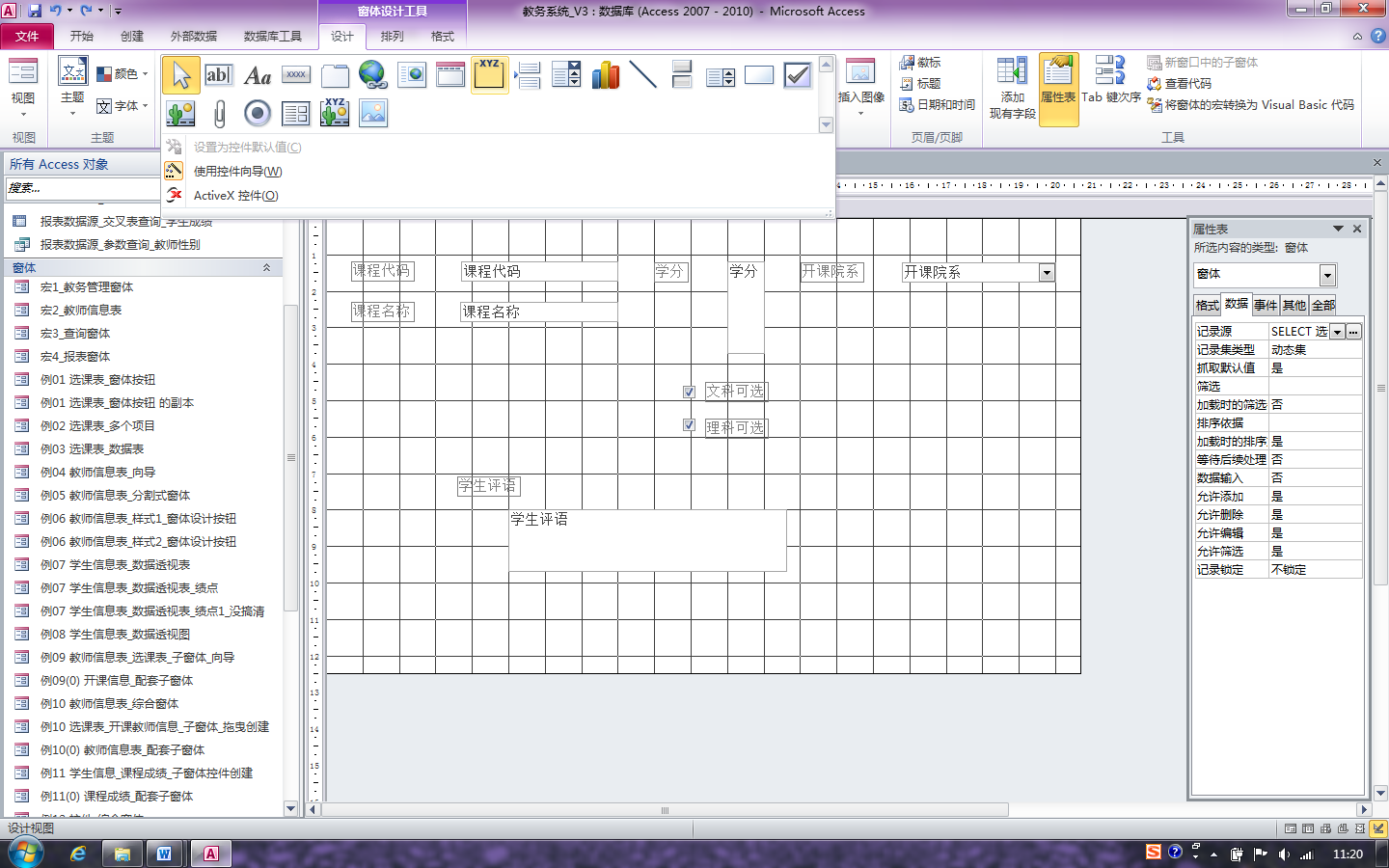 单击
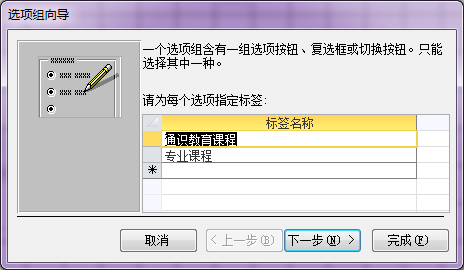 拖曳出一个大小合适的矩形
①
弹出
输入
单击
下一张
58
③
②
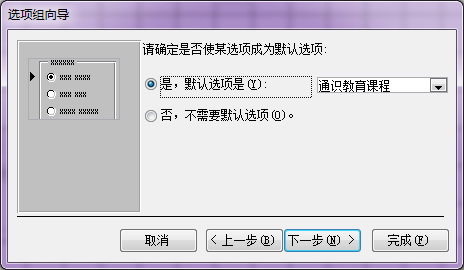 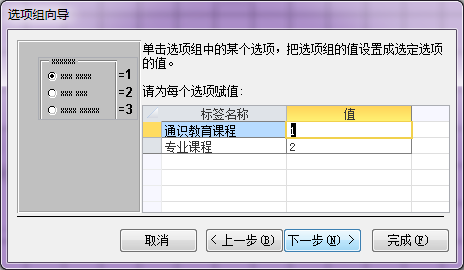 单击
单击
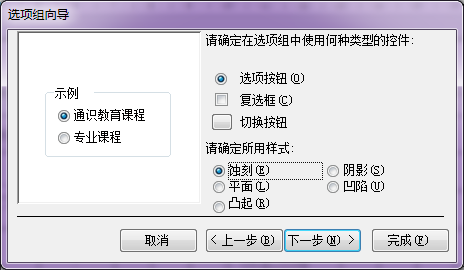 ⑤
④
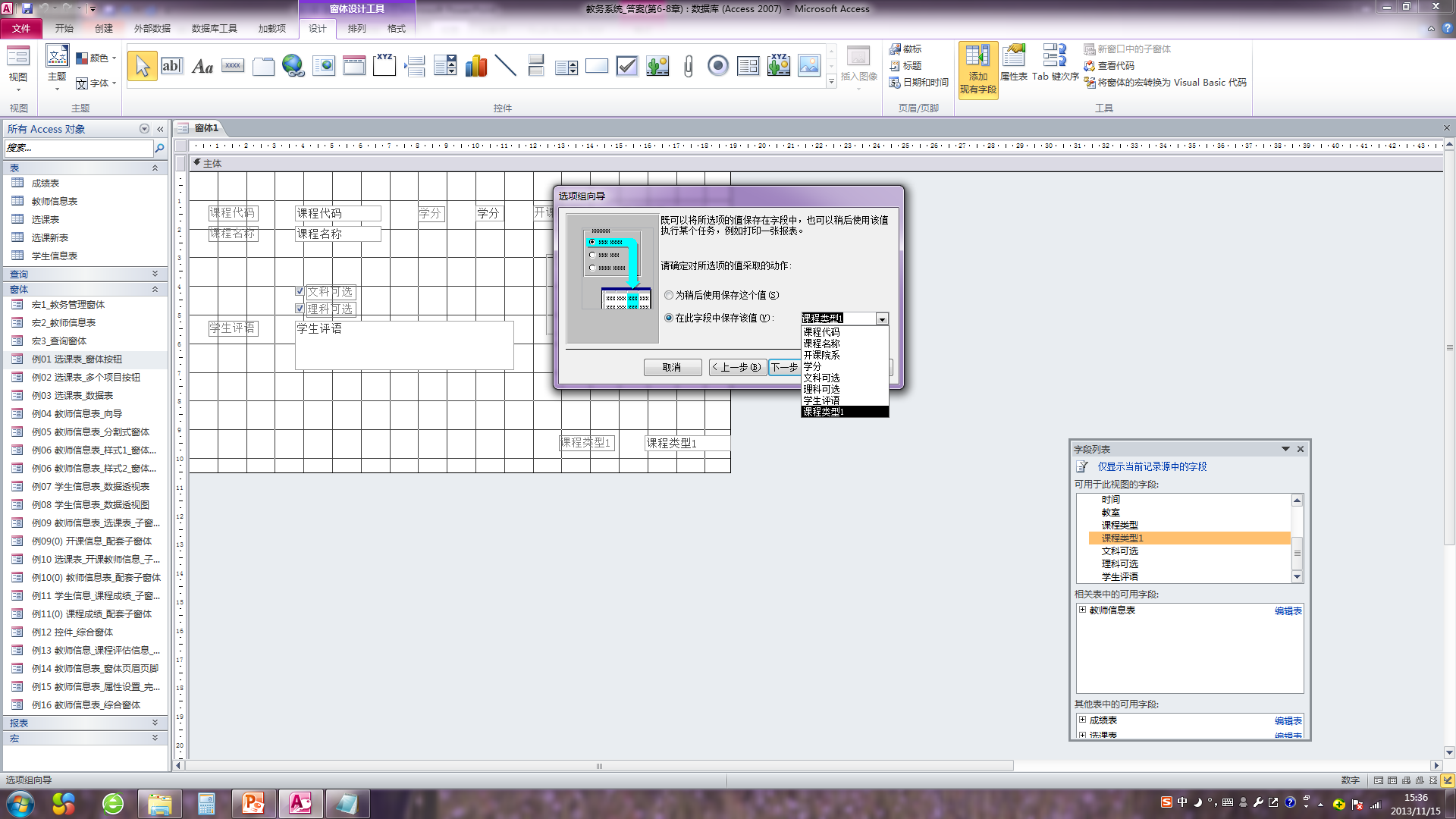 选择和单击
单击
⑥
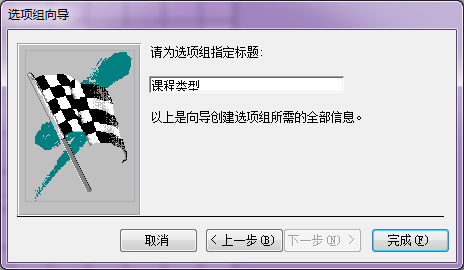 单击
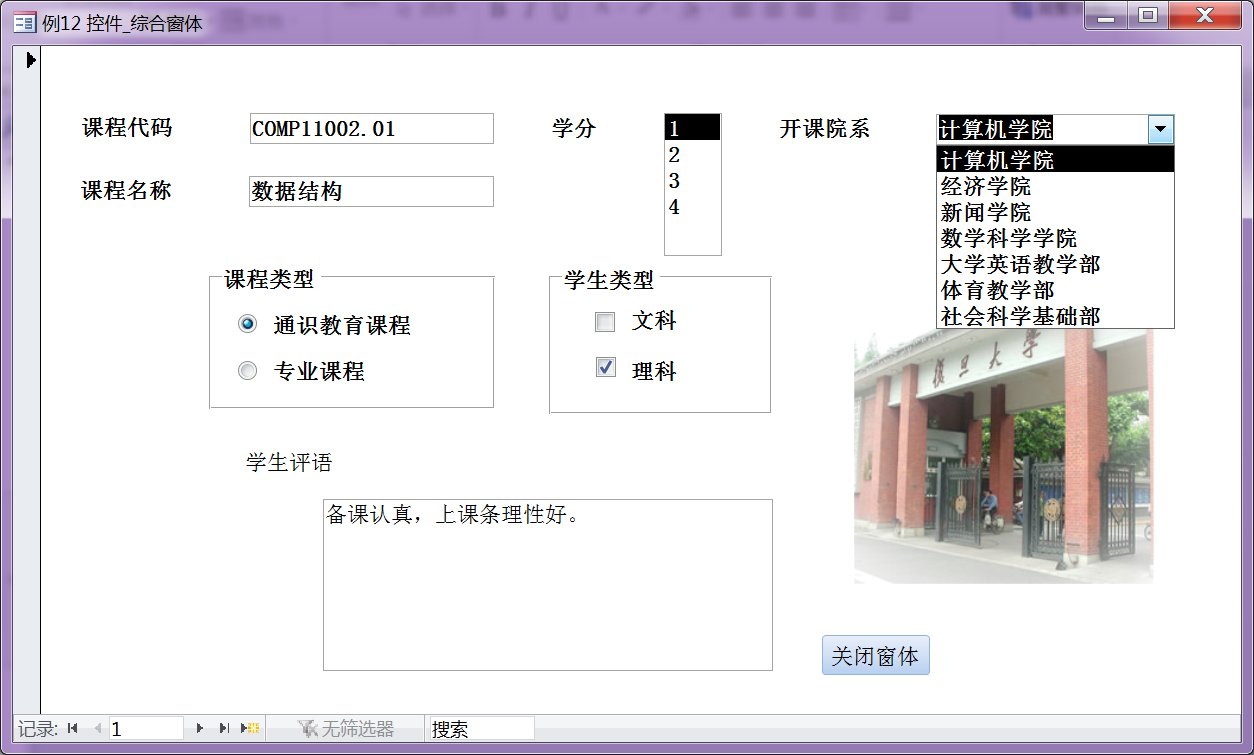 60
下一张
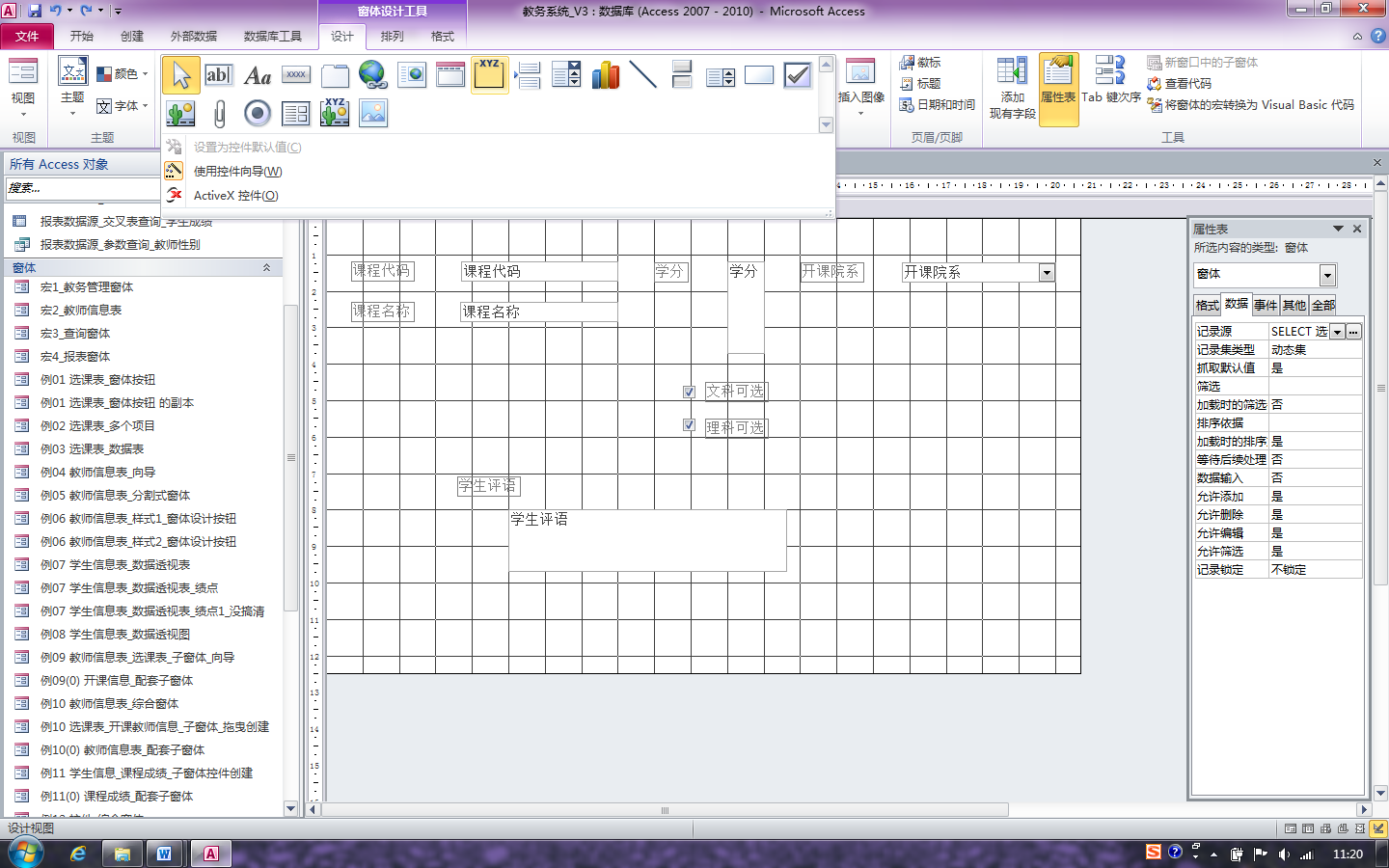 4 添加“关闭窗体”按钮
单击
按钮有效状态
①
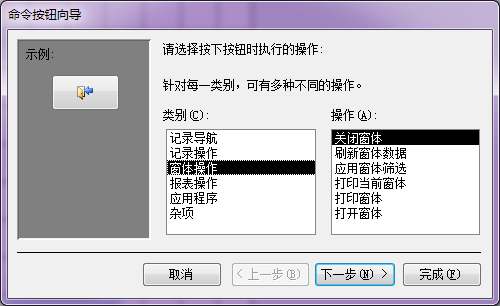 单击
弹出
单击
61
下一张
②
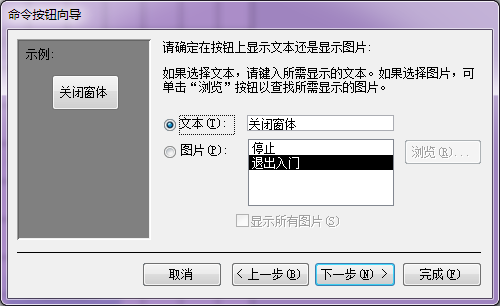 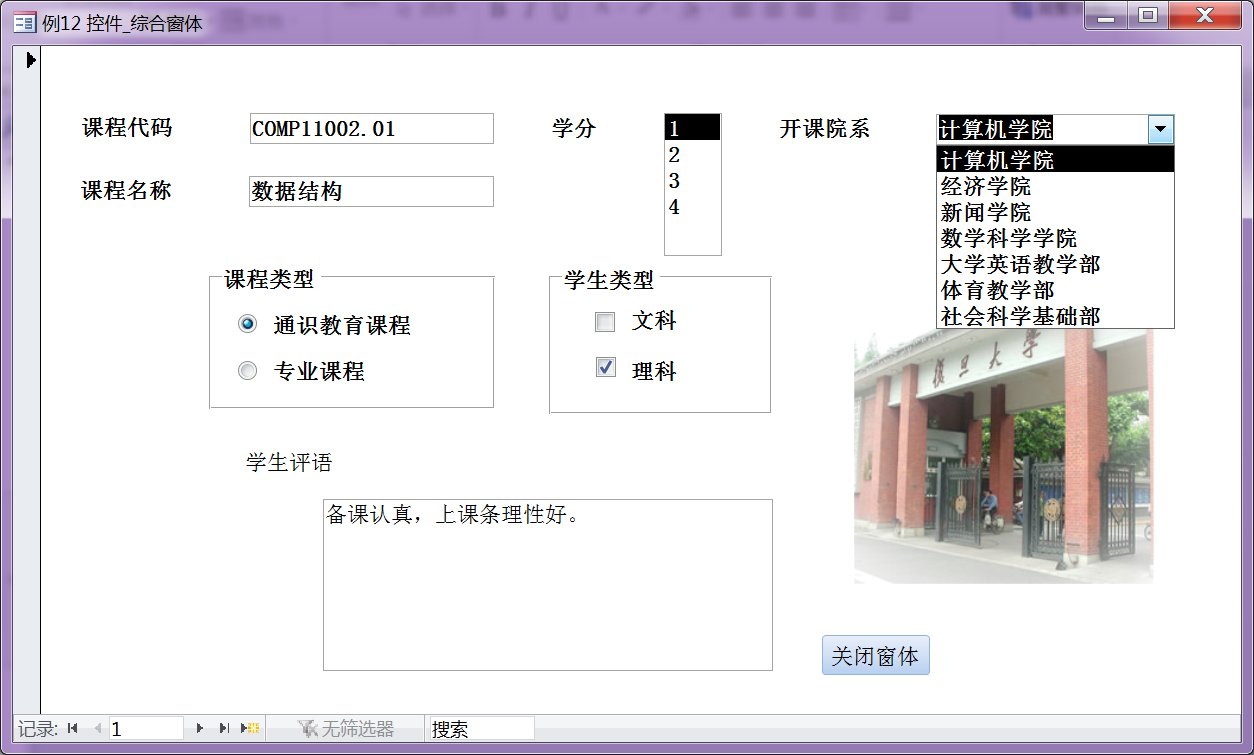 单击
③
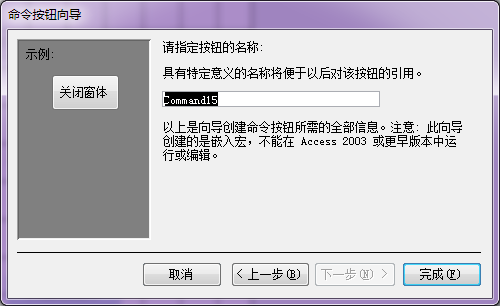 单击
下一张
控件创建时的大小：
单击产生的控件，控件大小为默认值
拖曳产生的控件，控件大小与拖曳出的矩形框相同大小
弹出向导对话框设置
使     按钮有效
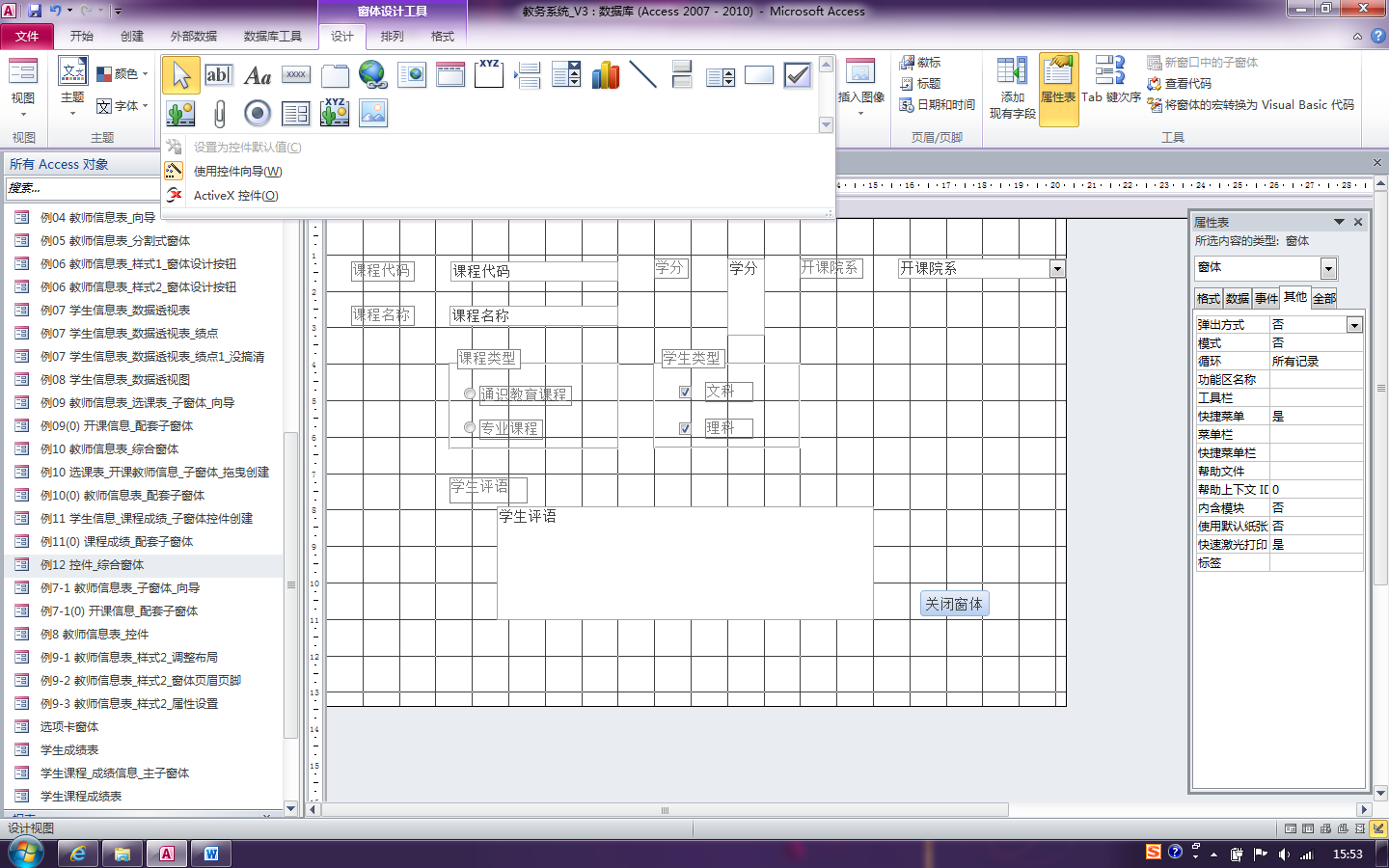 63
返回
6.3.2标签控件
页眉
页脚
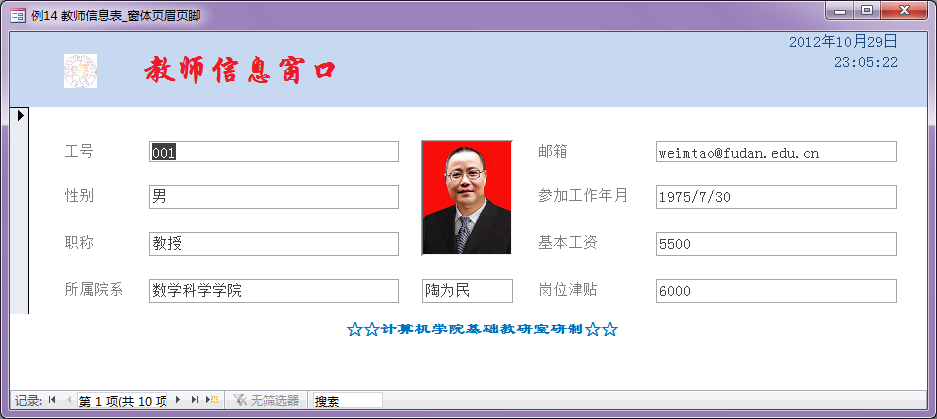 标签用来显示窗体或报表中的文本信息
常用于标题或附加在其它控件上说明这些控件的字段名称等信息
64
返回
6.3.3文本框控件
页眉
页脚
标签
文本框
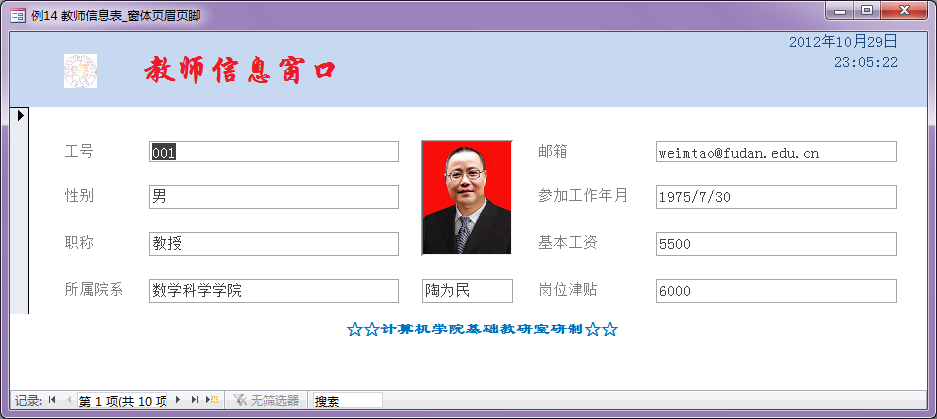 文本框用来显示和编辑数据
区别于标签：可以接受用户的输入和对数据的修改
65
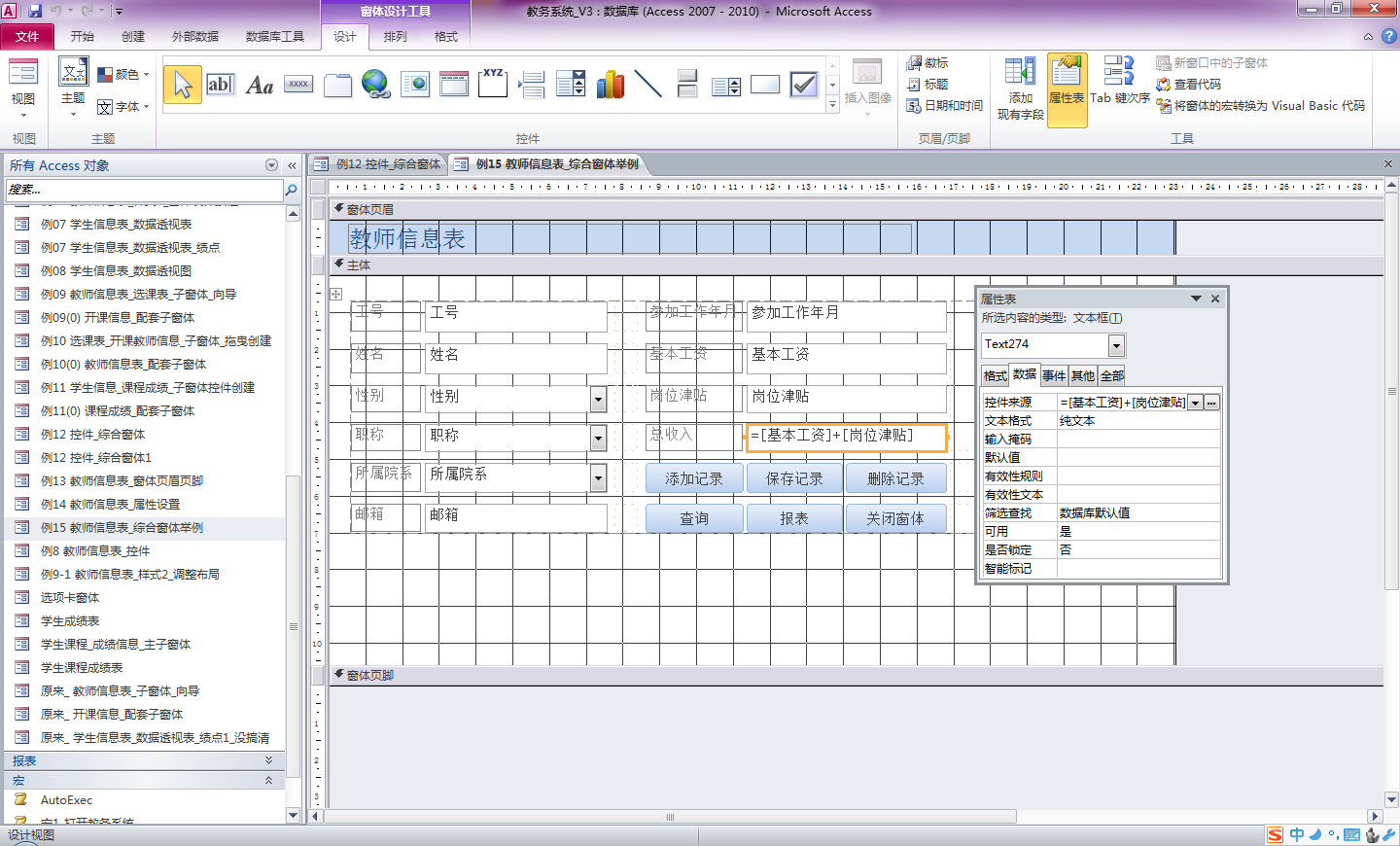 6.3.3文本框控件
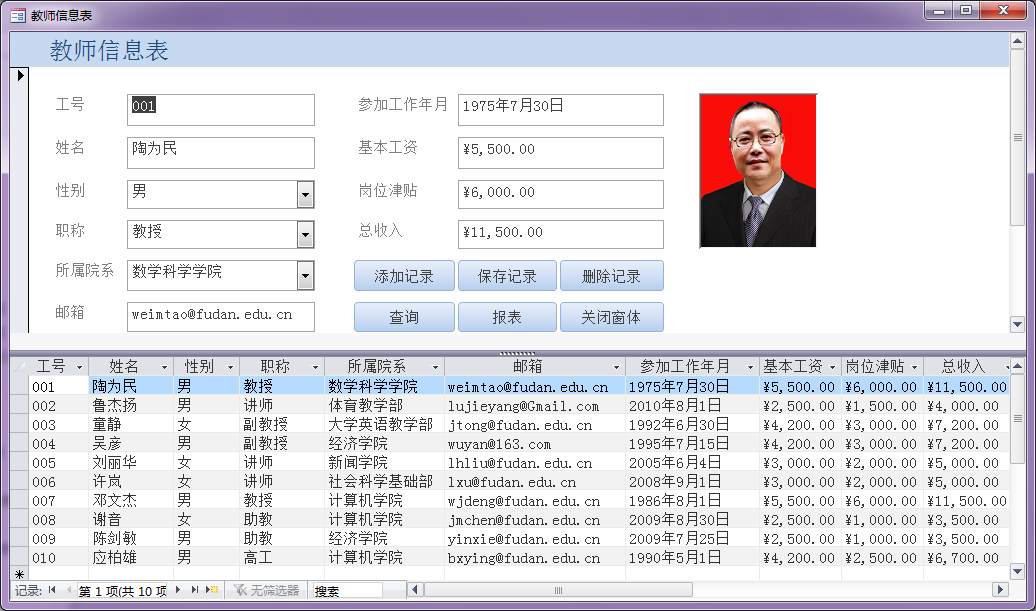 计算型文本框：总收入=[基本工资]+[岗位津贴]
设置“控件来源”属性来实现
66
返回
6.3.4复选框、选项按钮、切换按钮和选项组
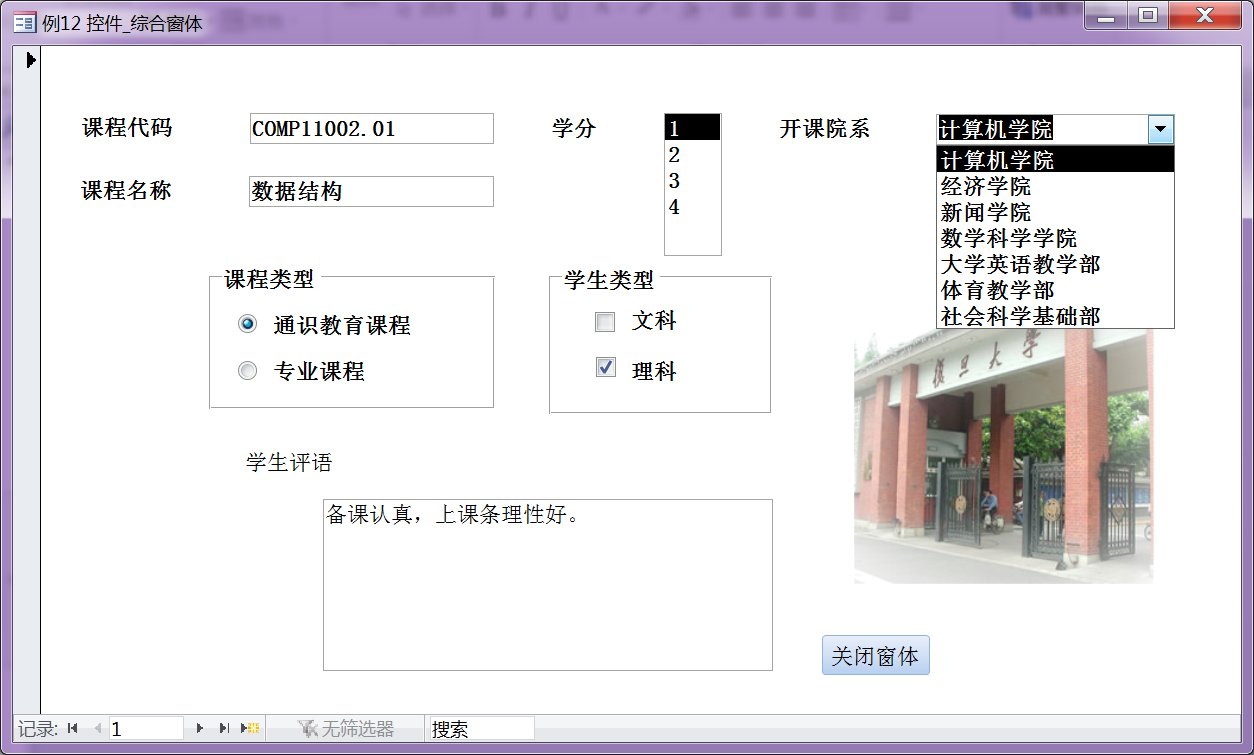 实现分组
一组按钮只能单选
一组按钮可以复选
67
下一张
选项按钮、复选框和切换按钮的显示形式
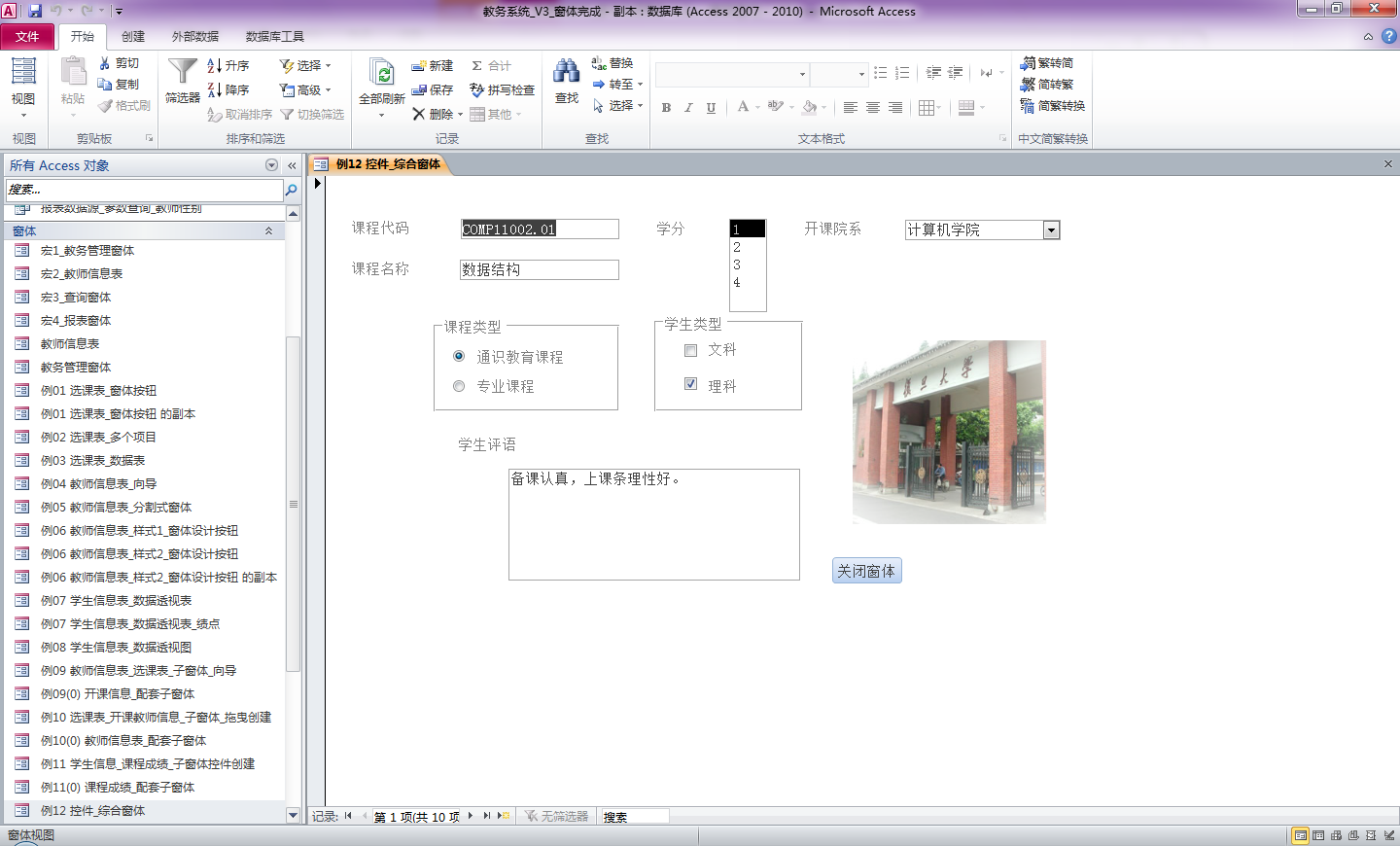 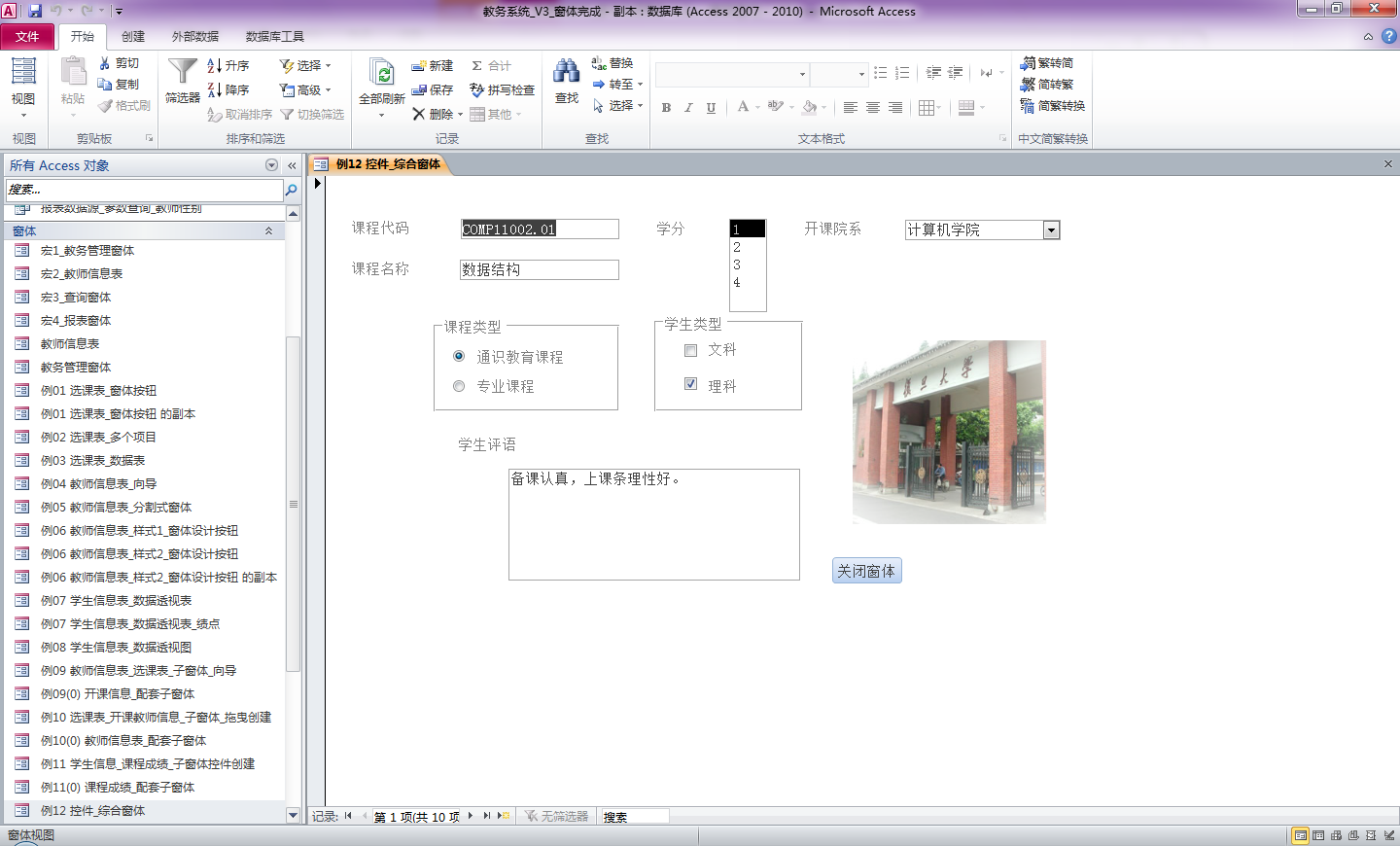 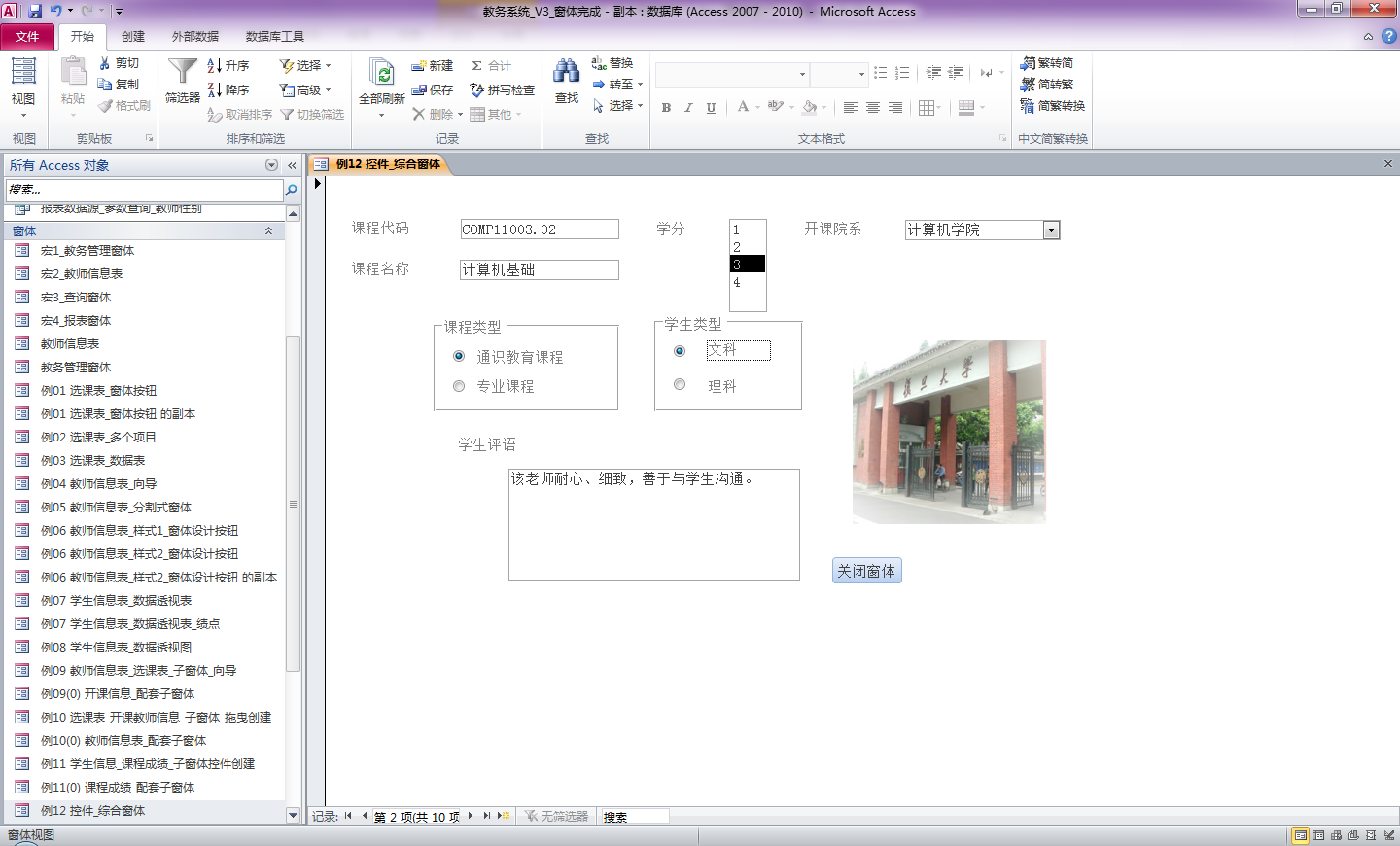 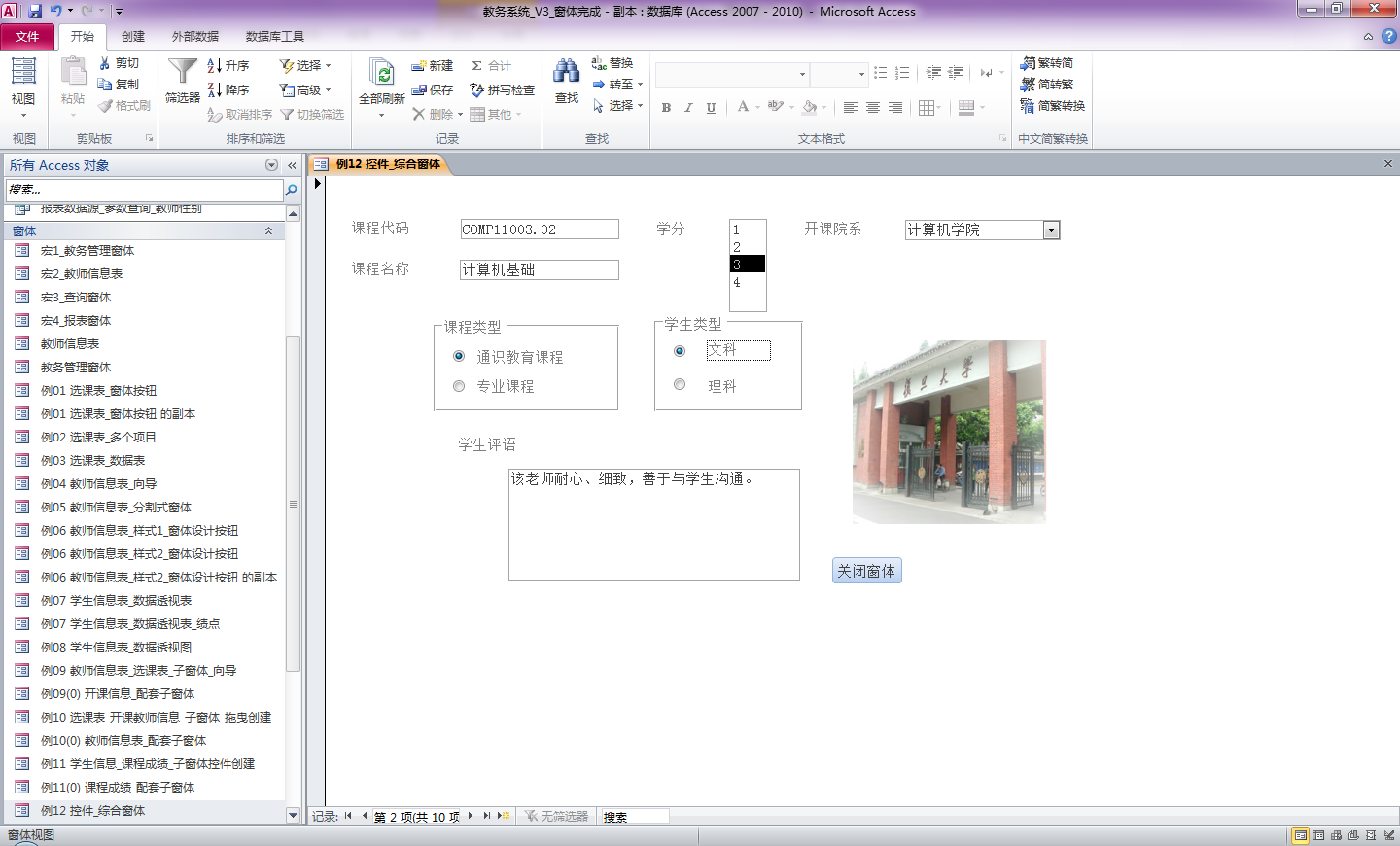 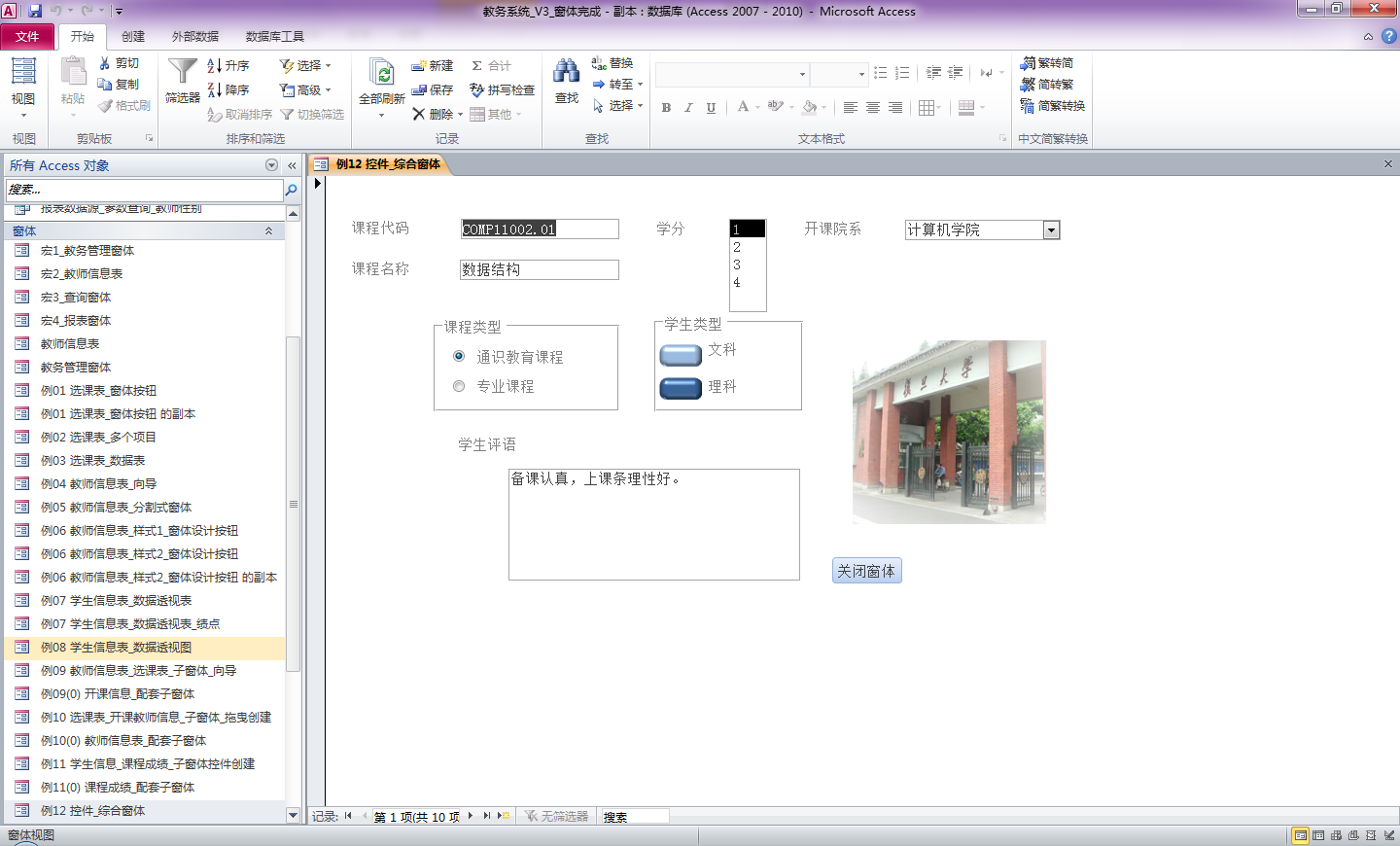 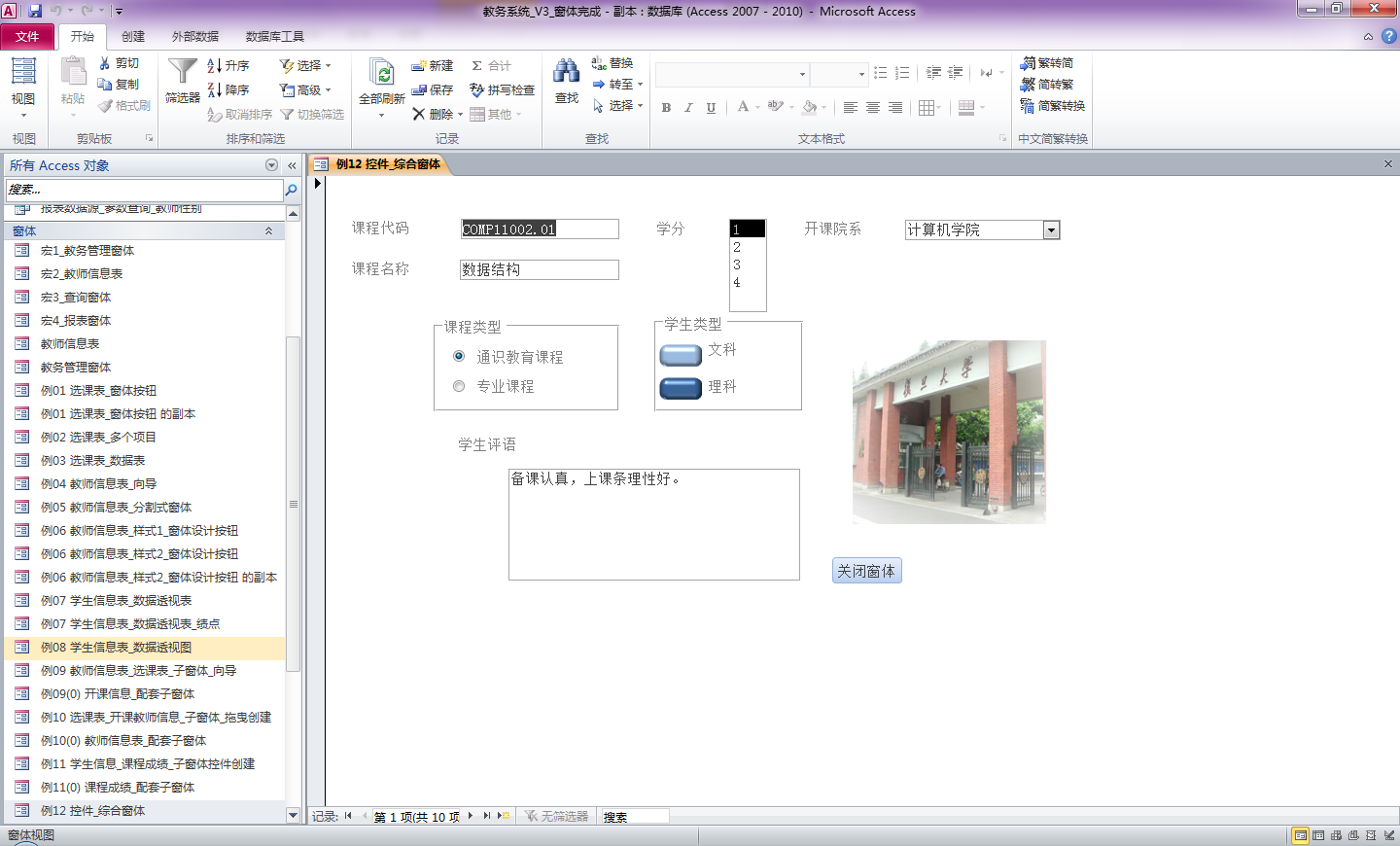 68
返回
6.3.5列表框和组合框
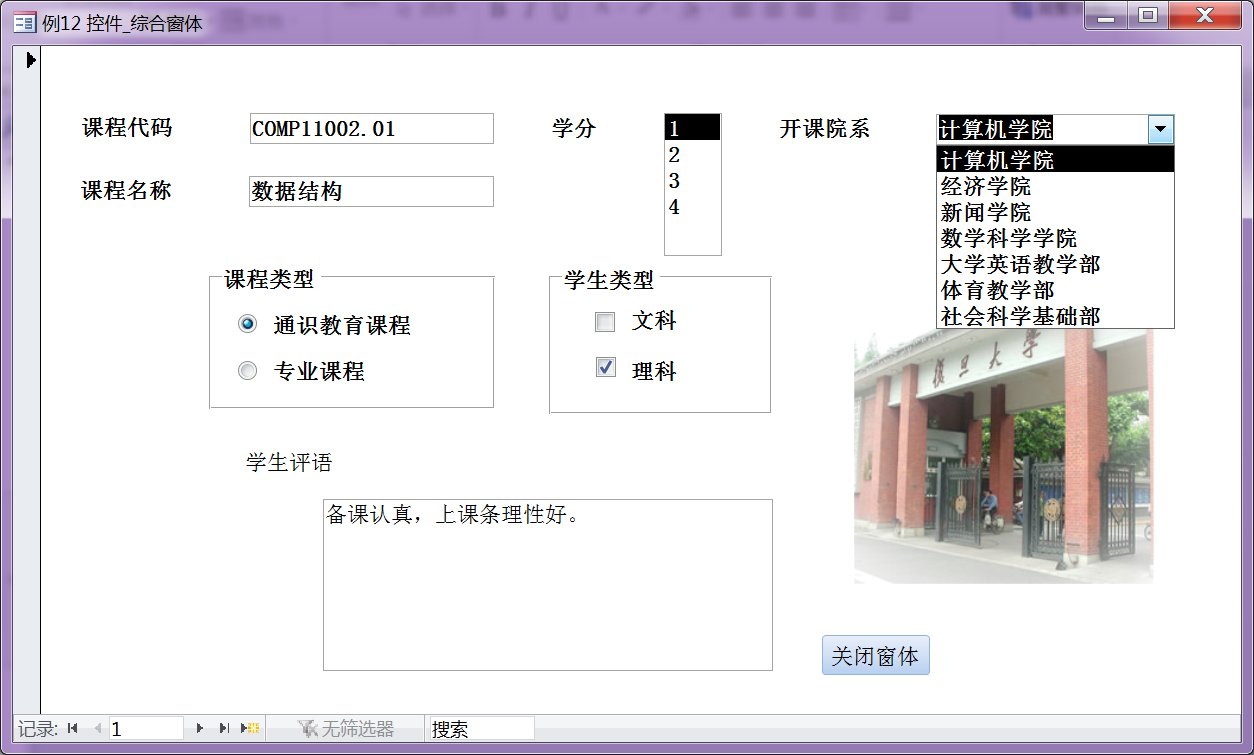 能输入，且节省窗体空间列表项在单击下拉箭头时才显示
不能输入
69
列表框和组合框的创建方法
1  “窗体设计工具”
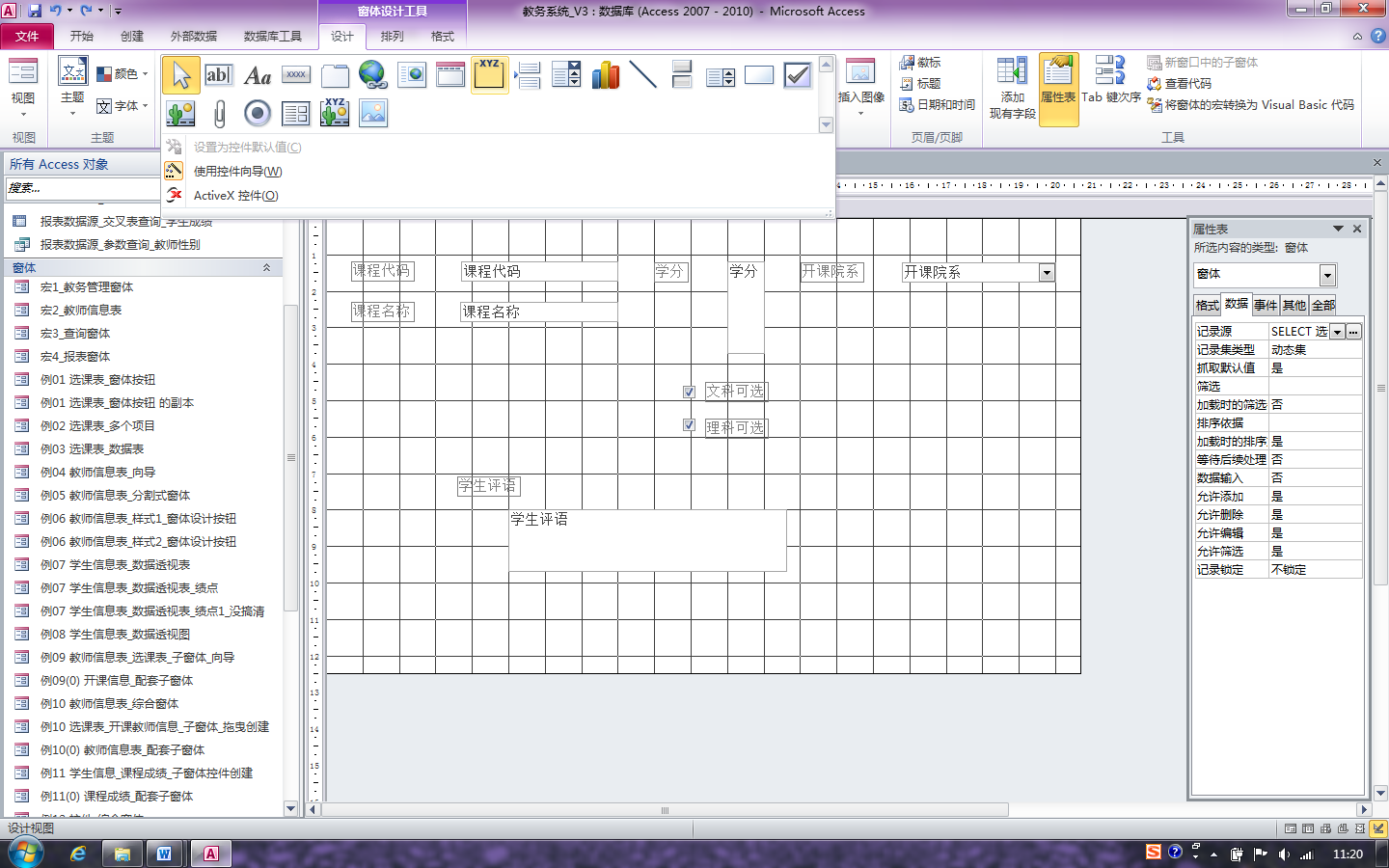 ②使用向导完成
①单击
方法1
方法2
2   更改文本框
②设置“行来源类型”属性为“值列表”
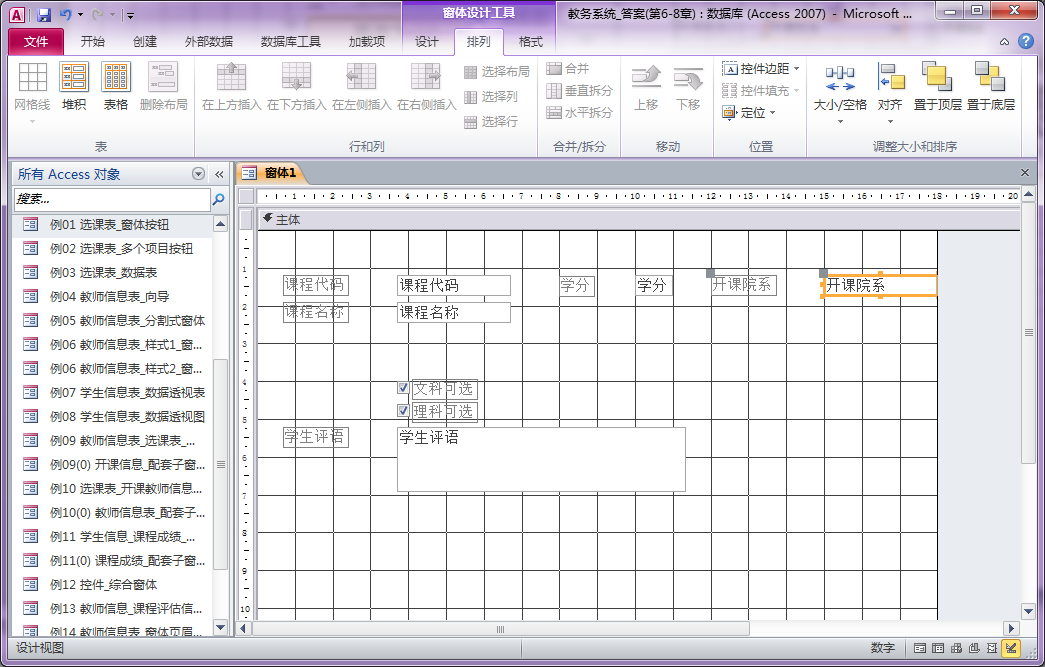 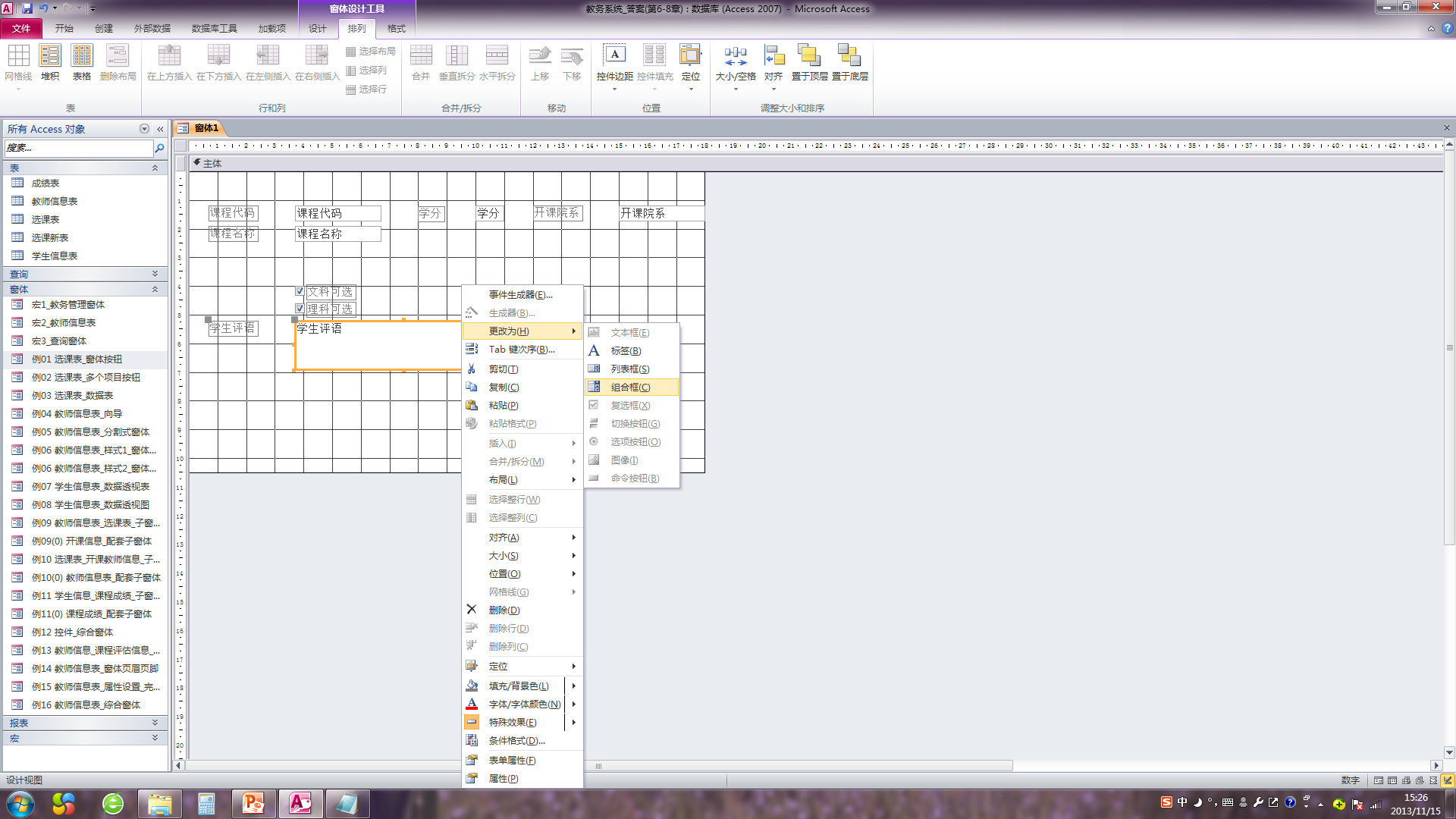 ①右击
70
返回
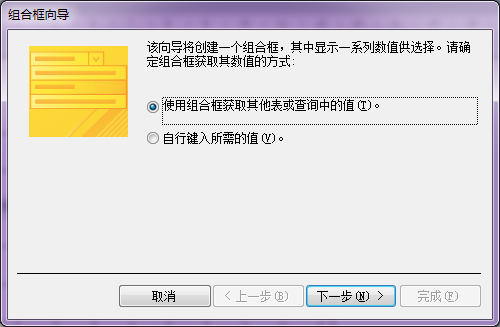 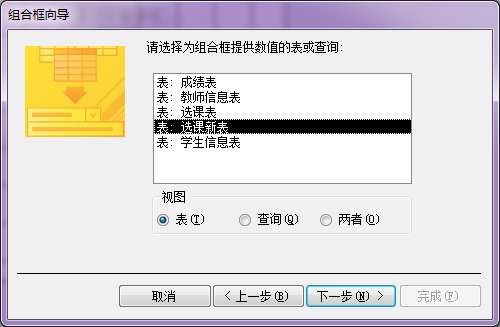 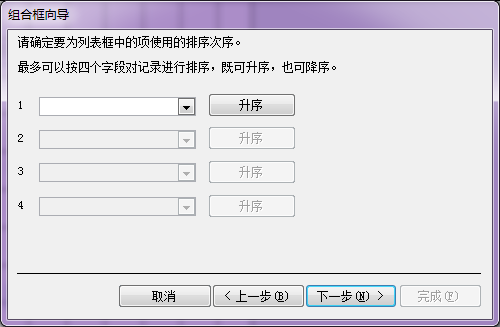 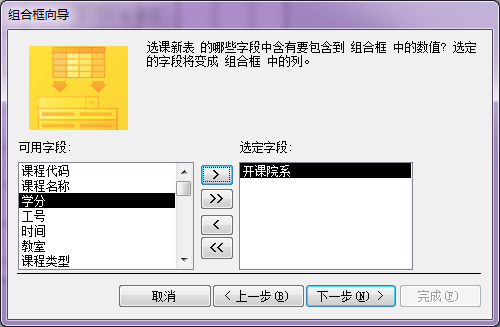 71
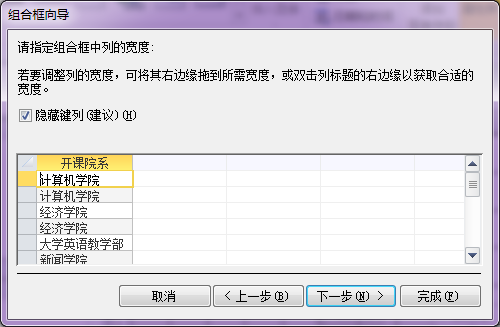 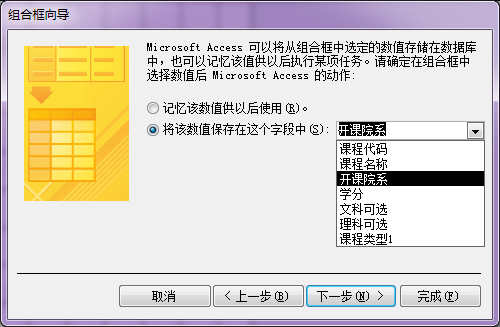 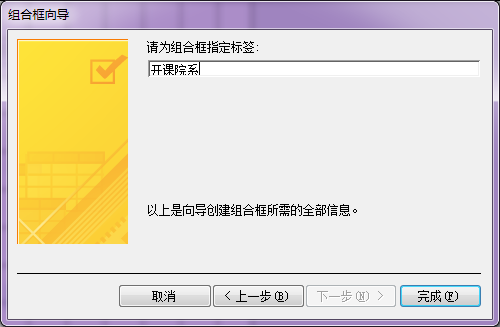 72
Back
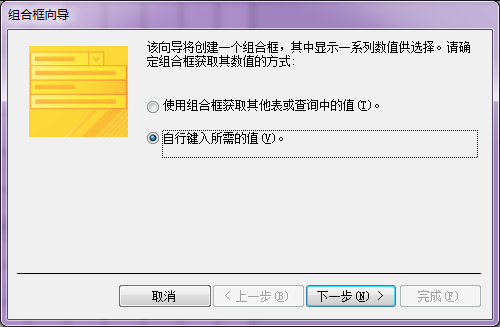 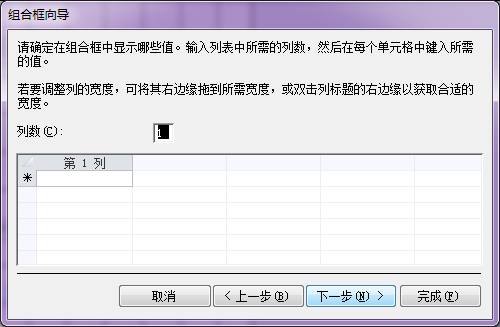 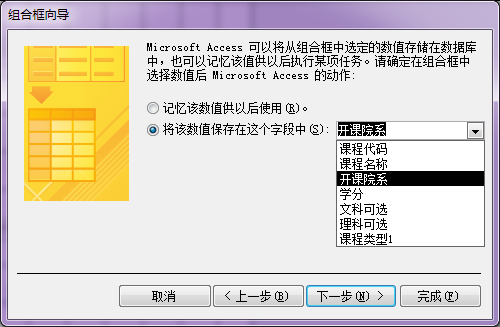 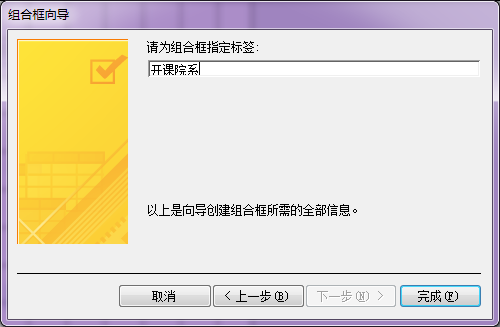 73
Back
更改文本框为组合框
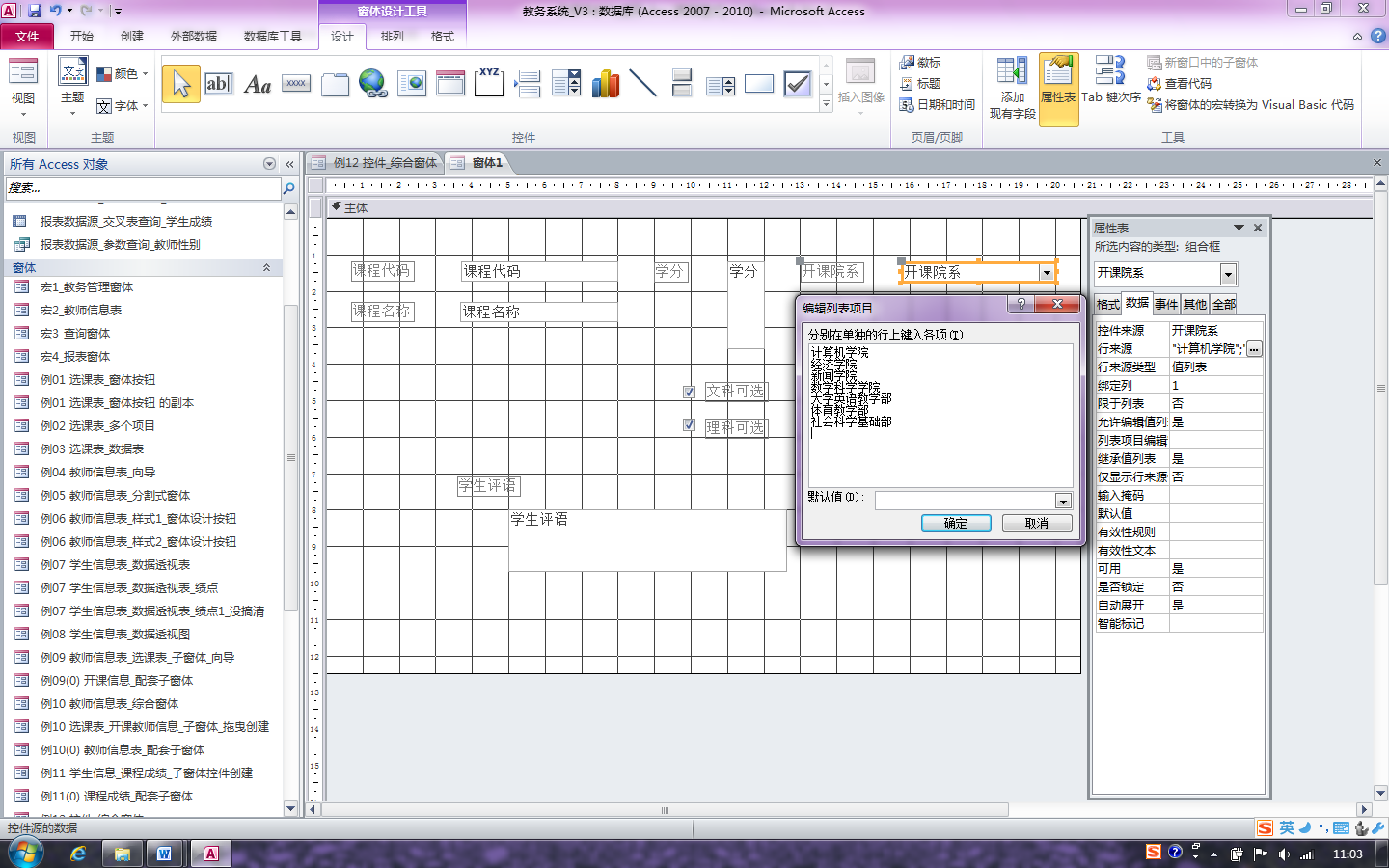 选择
单击
输入或检查列表项
单击
74
Back
6.3.6按钮
实现某些操作或控制应用程序的流程
例如：执行添加记录、删除记录和关闭窗体等操作
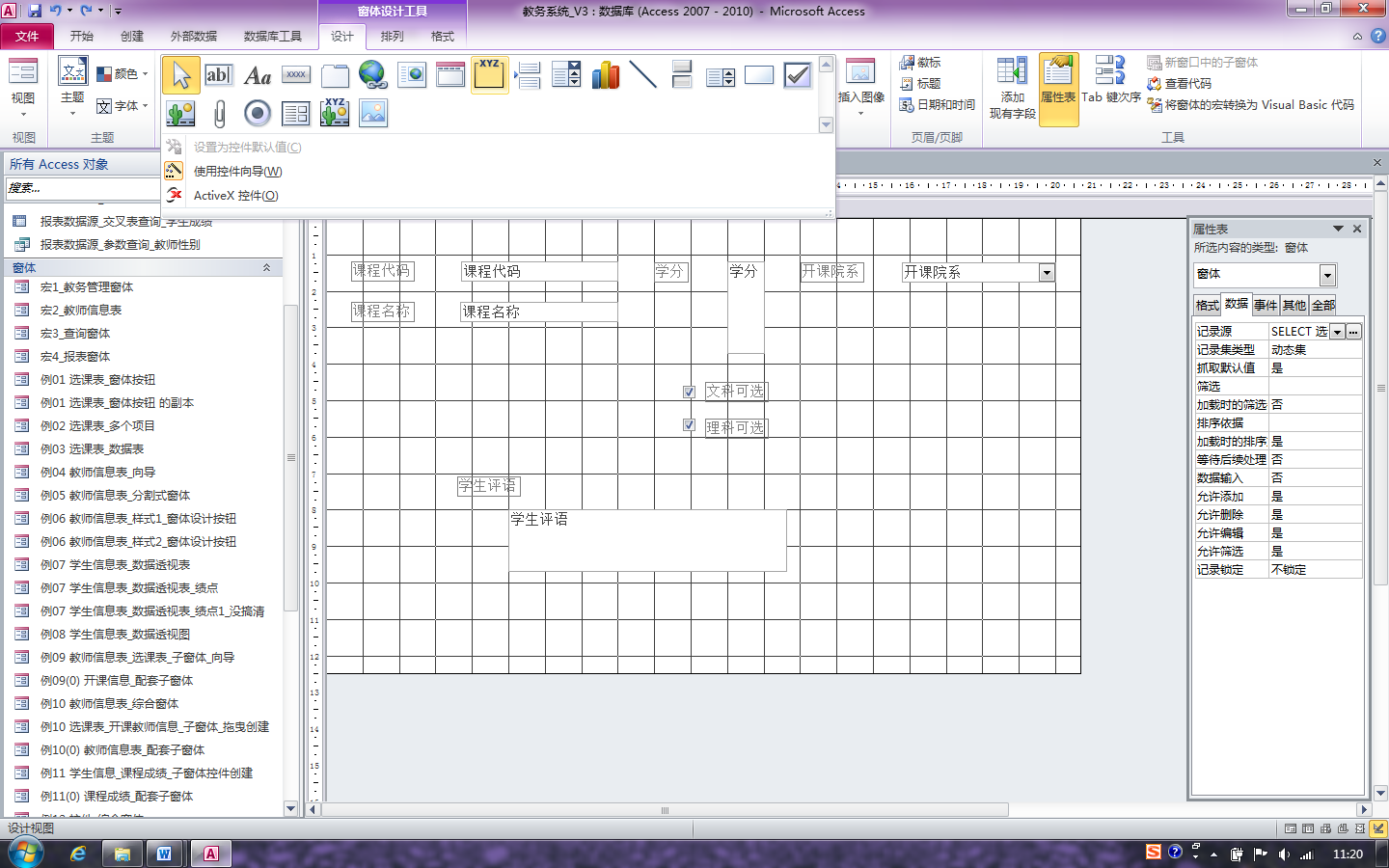 ①单击
②使用向导完成
75
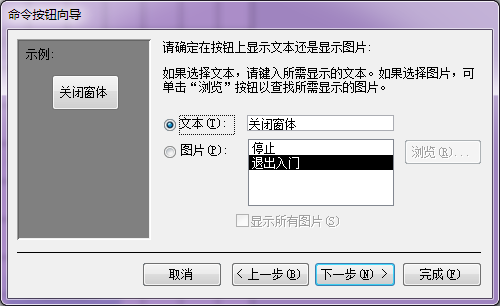 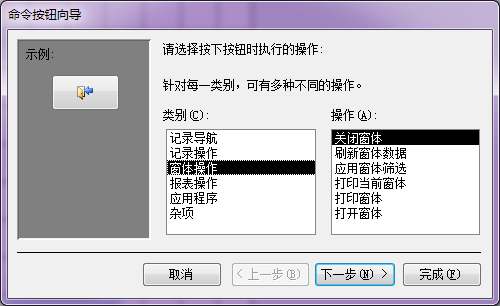 ①
②
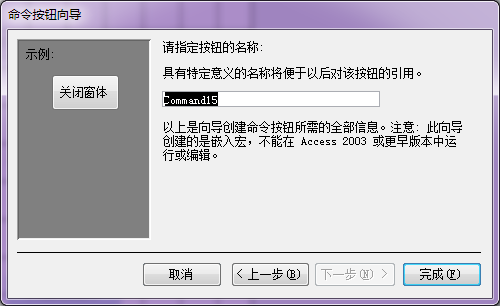 ③
返回
76
6.3.7图像
在窗体上显示图像，以美化窗体
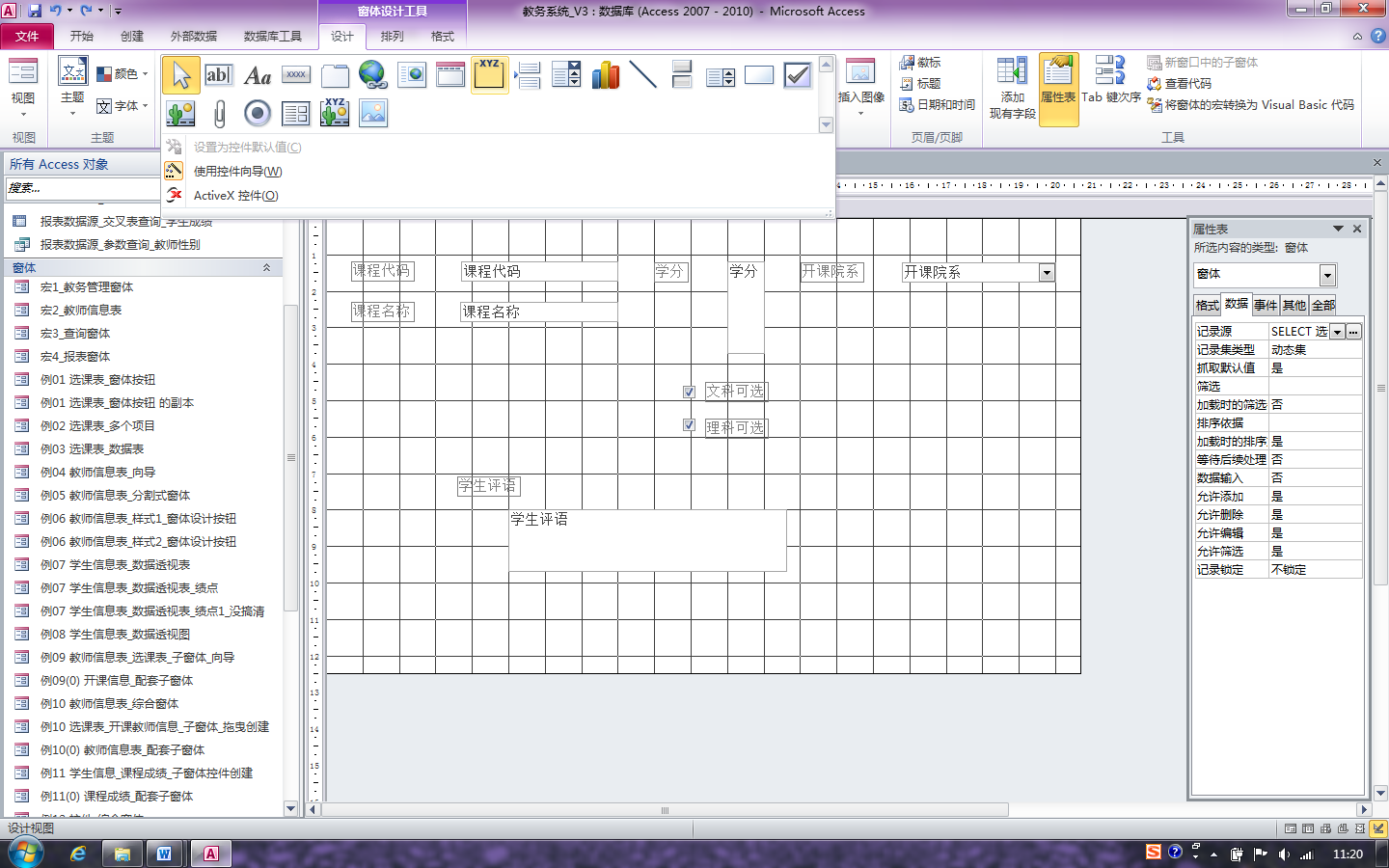 ①单击
②拖曳出一个矩形框
③选择图像文件
②选择图像文件
③拖曳一个矩形框
77
返回
6.3.8绑定对象框
显示数据表或查询中数据类型为“OLE对象”的字段内容
例如：“教师信息表”中的“照片”字段
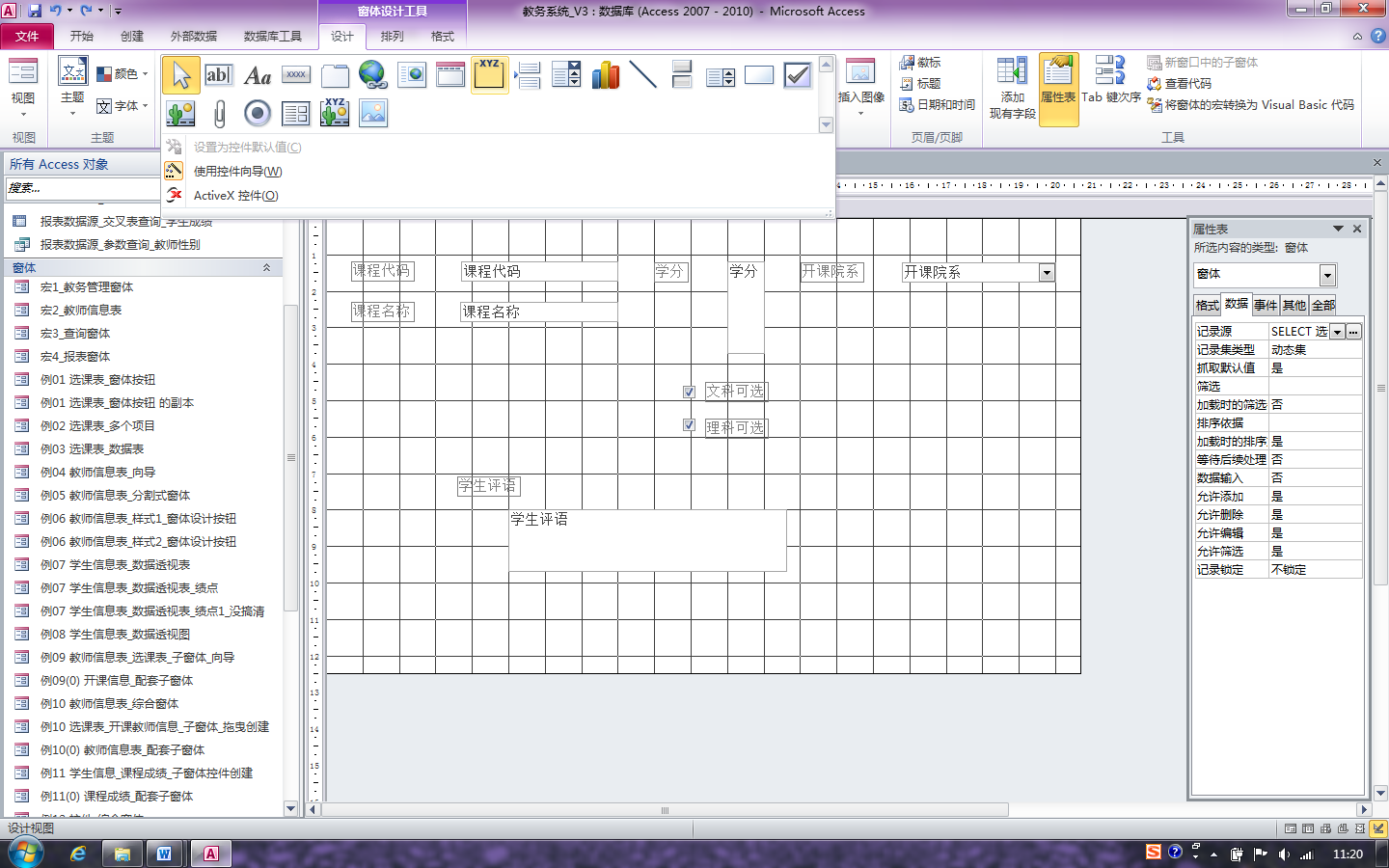 ②设置“控件来源”属性
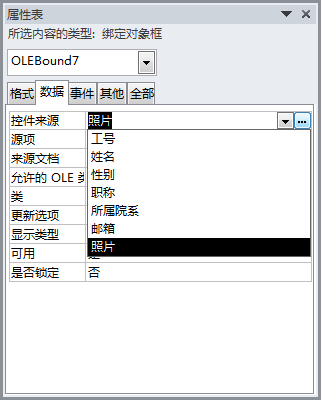 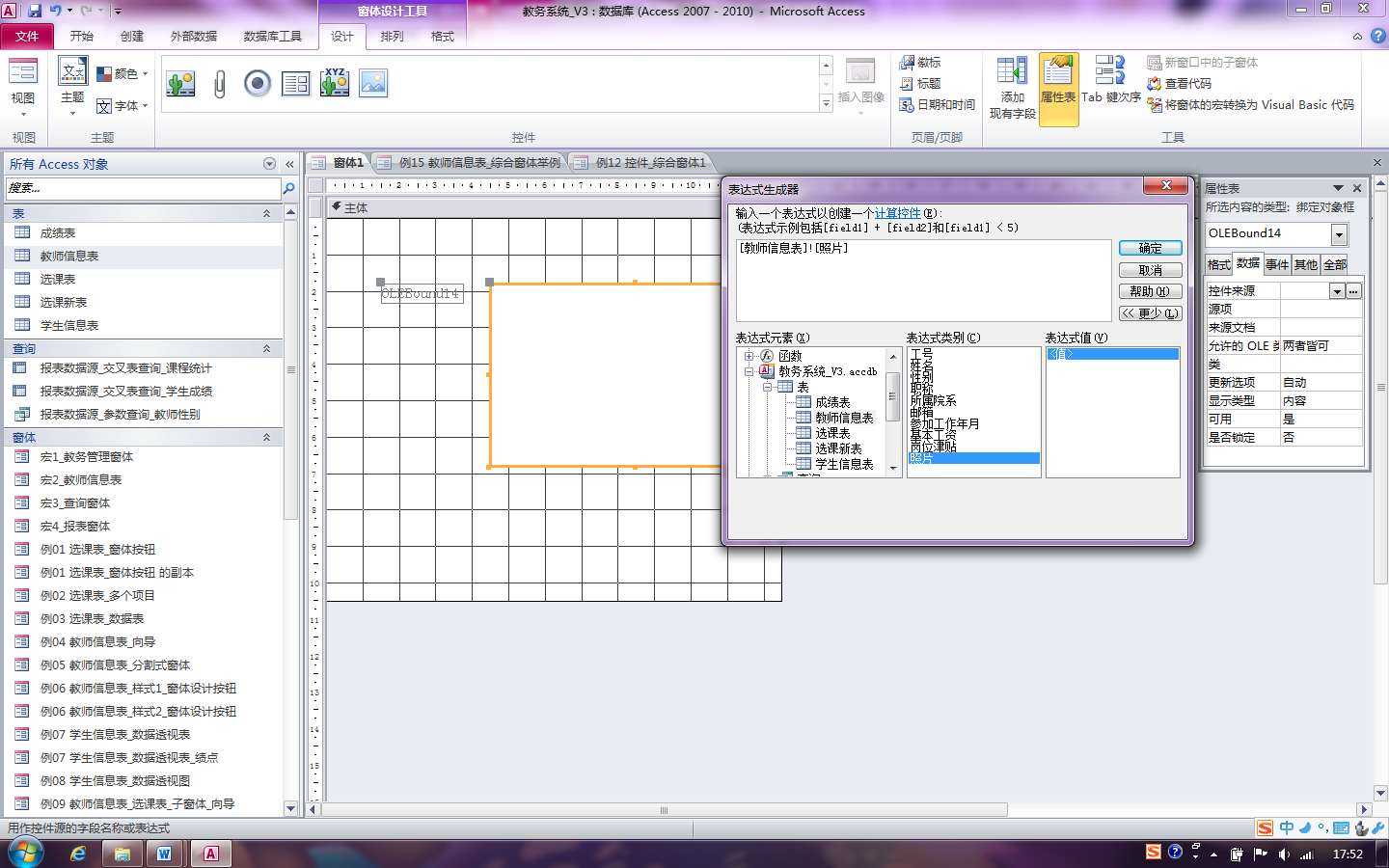 ①单击
返回
6.3.9子窗体/子报表
在一个窗体中显示另一个窗体
使用户能在一个窗体画面上同时查看更多的相关信息
创建方法详见 “例6.11”
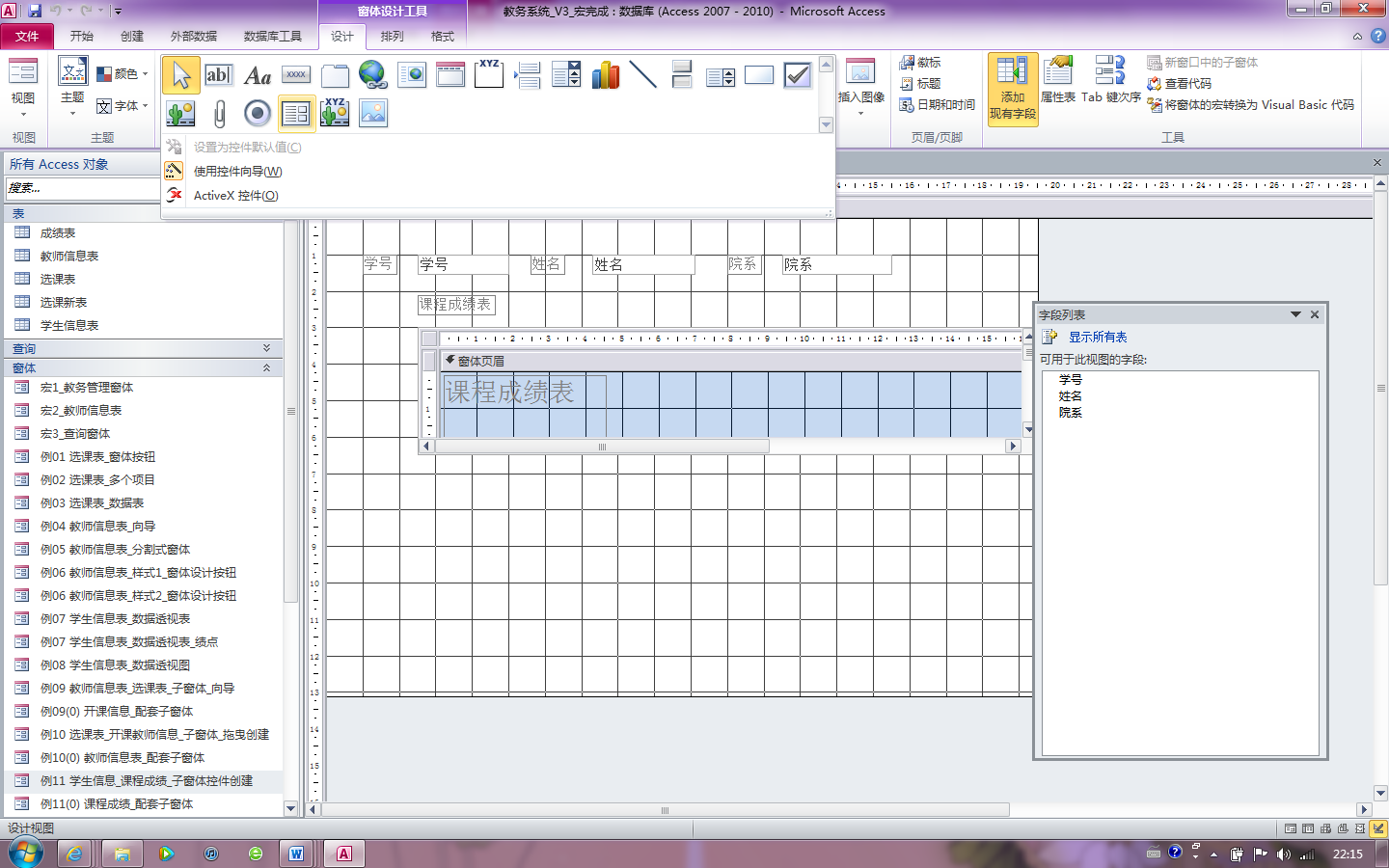 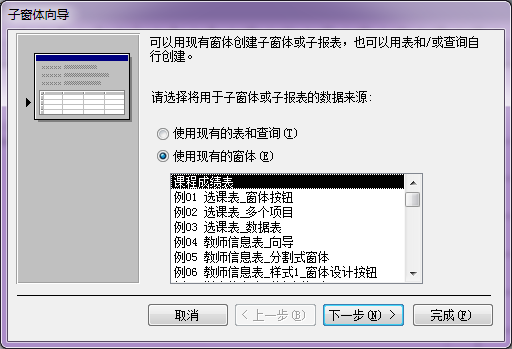 ①
"子窗体/子报表"控件
在窗体上按住鼠标并拖曳    弹出
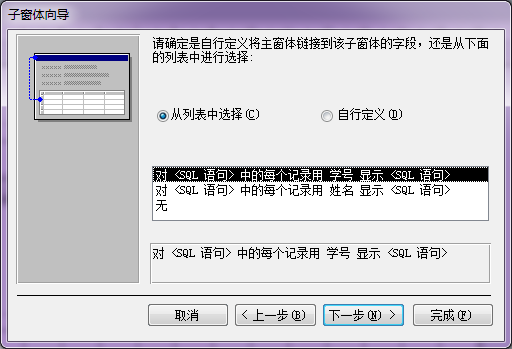 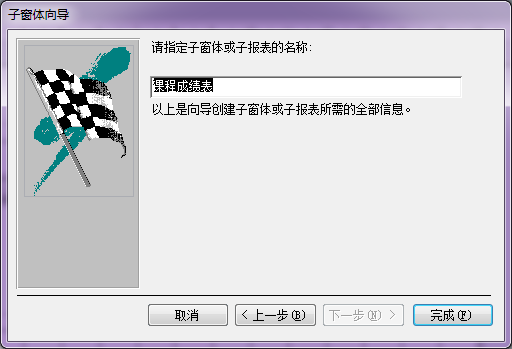 ③
②
返回
79
6.3.10选项卡
在一个窗体中包含多个选项卡显示“多页”内容
使用户打开一个窗体能看到更多的信息
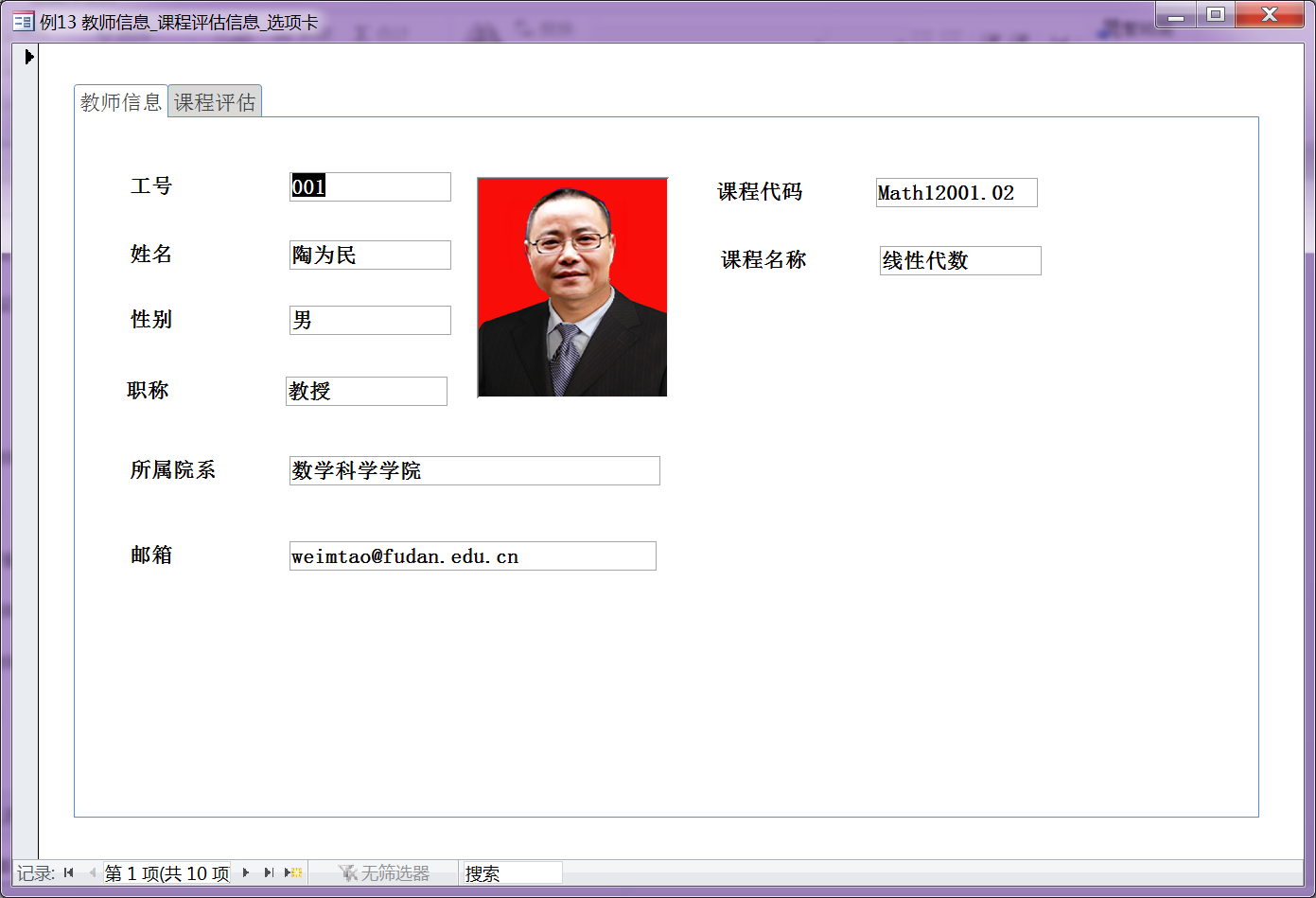 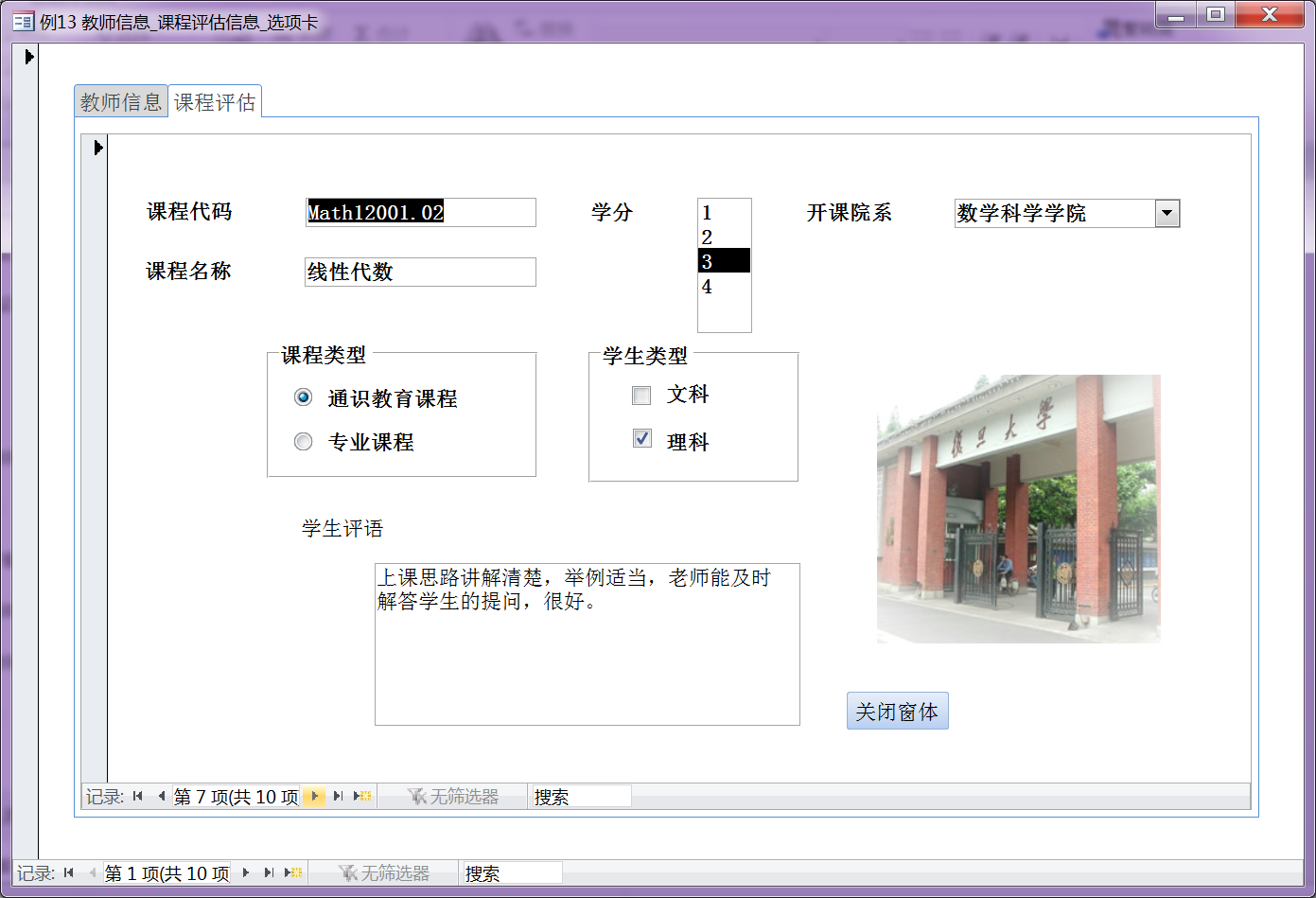 80
下一张
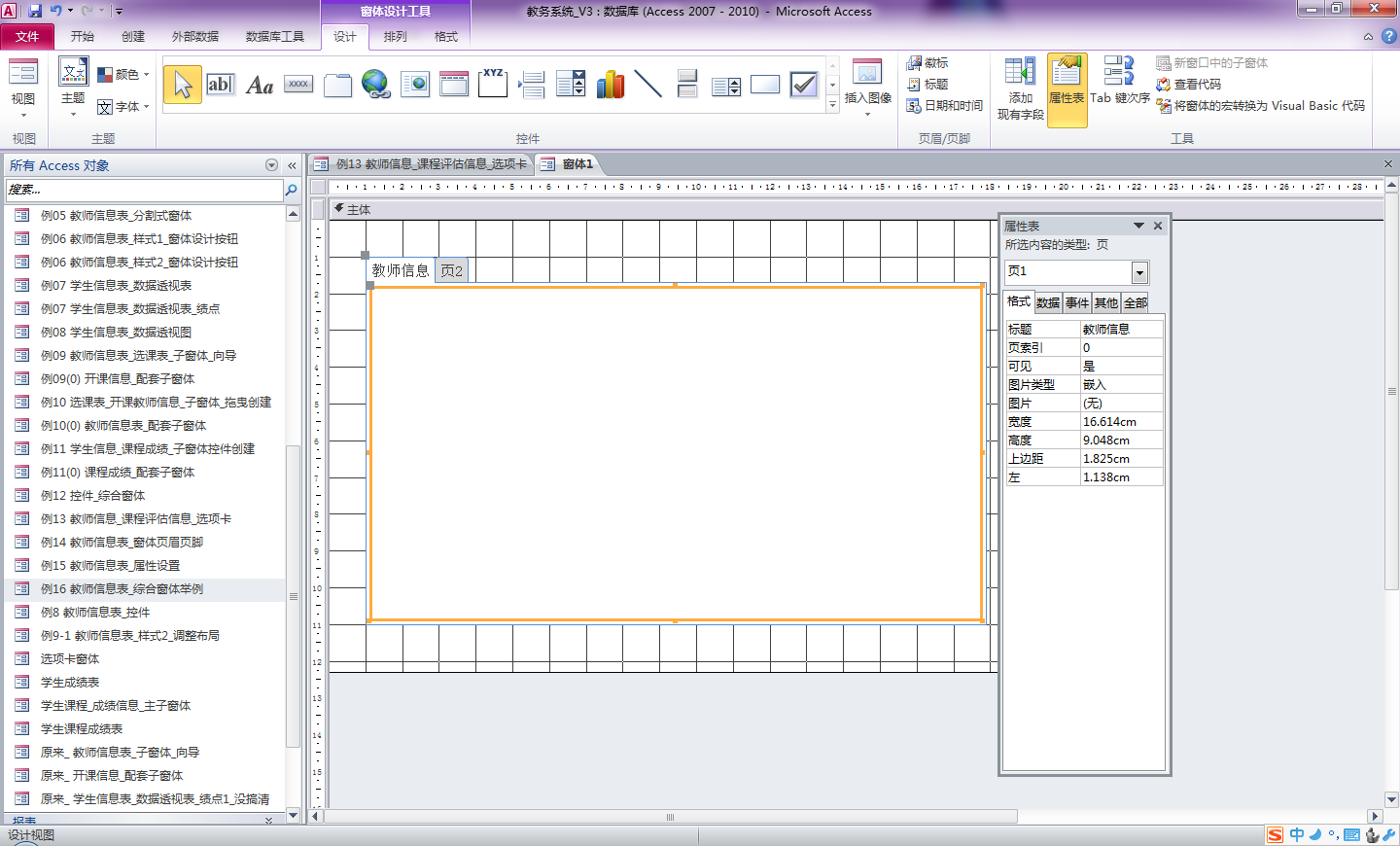 ①
②
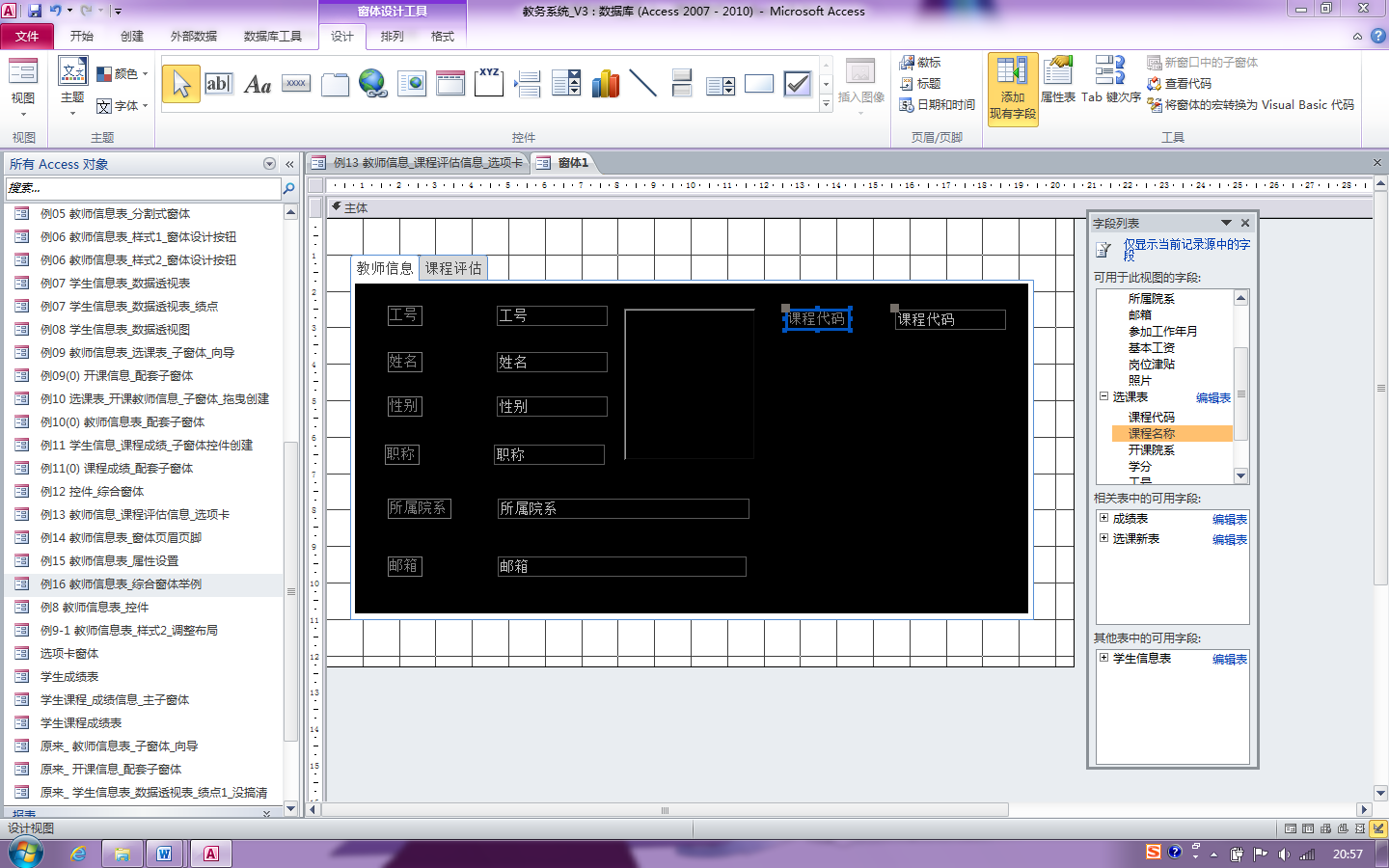 ③拖曳
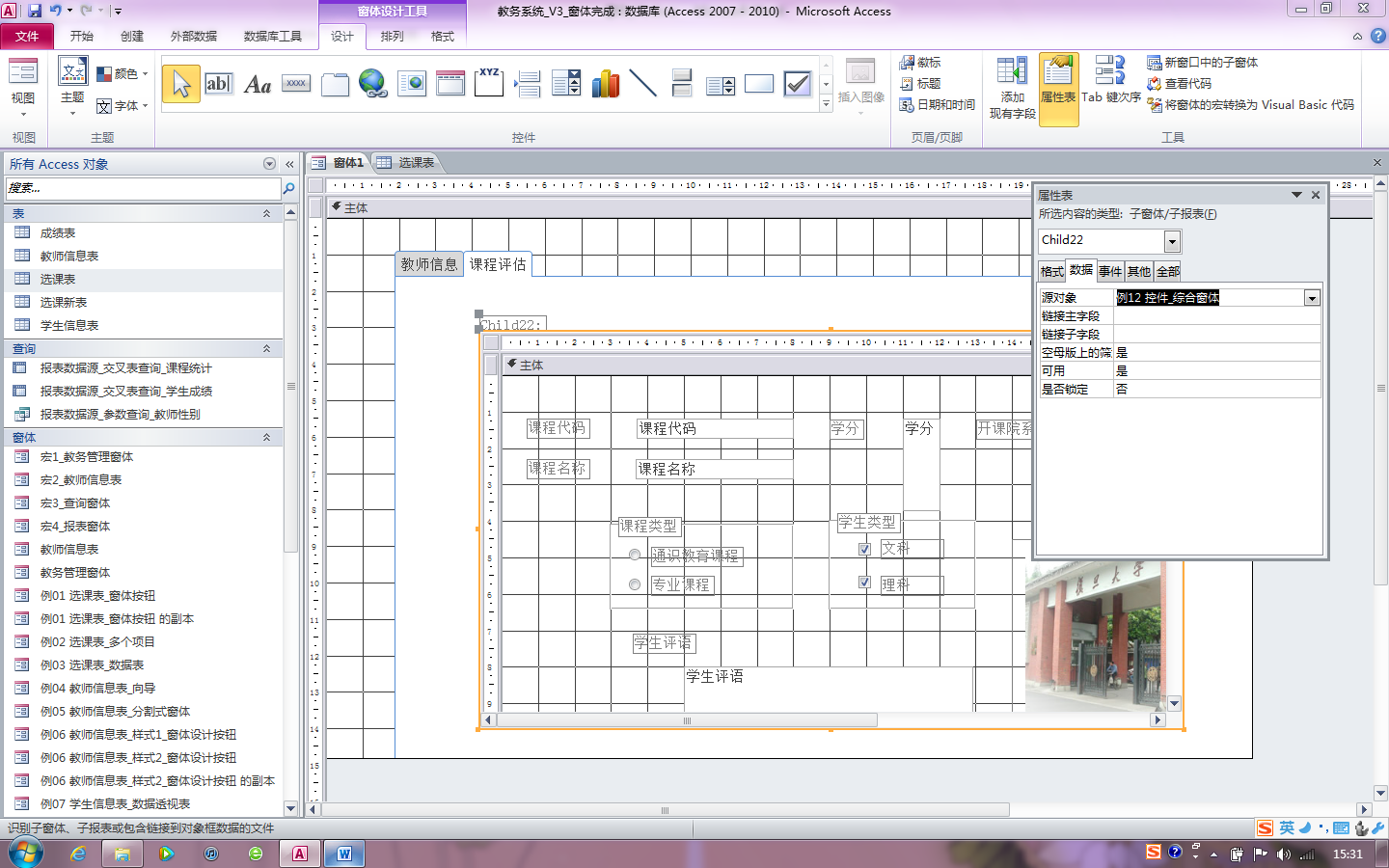 ④添加子窗体控件
删除
返回
81
第6章  窗体
6.4 美化窗体
6.4.1窗体页眉和页脚
6.4.2窗体和控件的属性设置
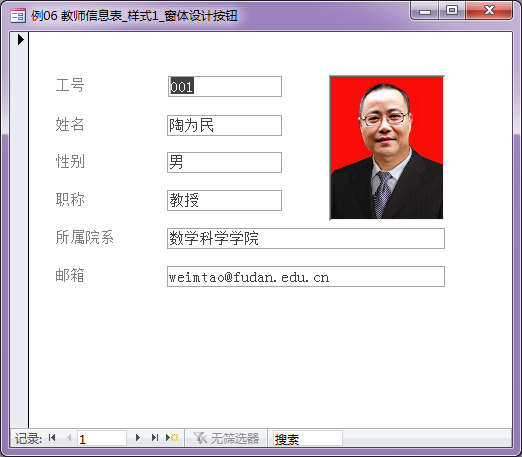 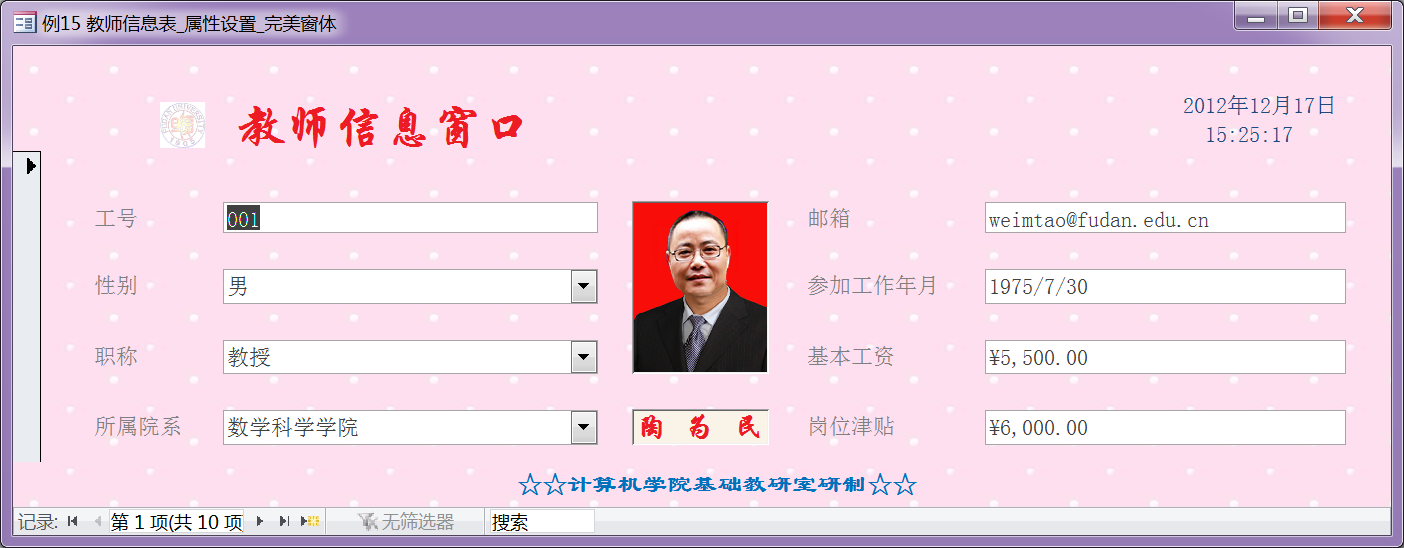 美化
82
目录页
6.4.1窗体页眉和页脚
页眉
页脚
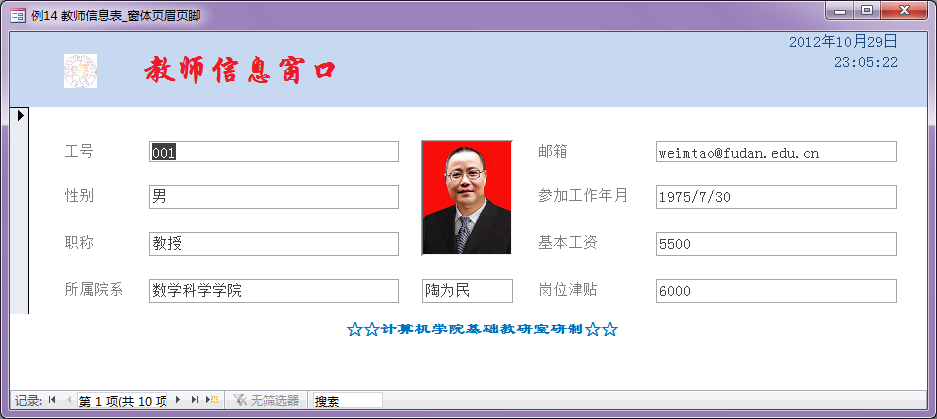 例6.14为窗体添加页眉和页脚
单击演示操作步骤……
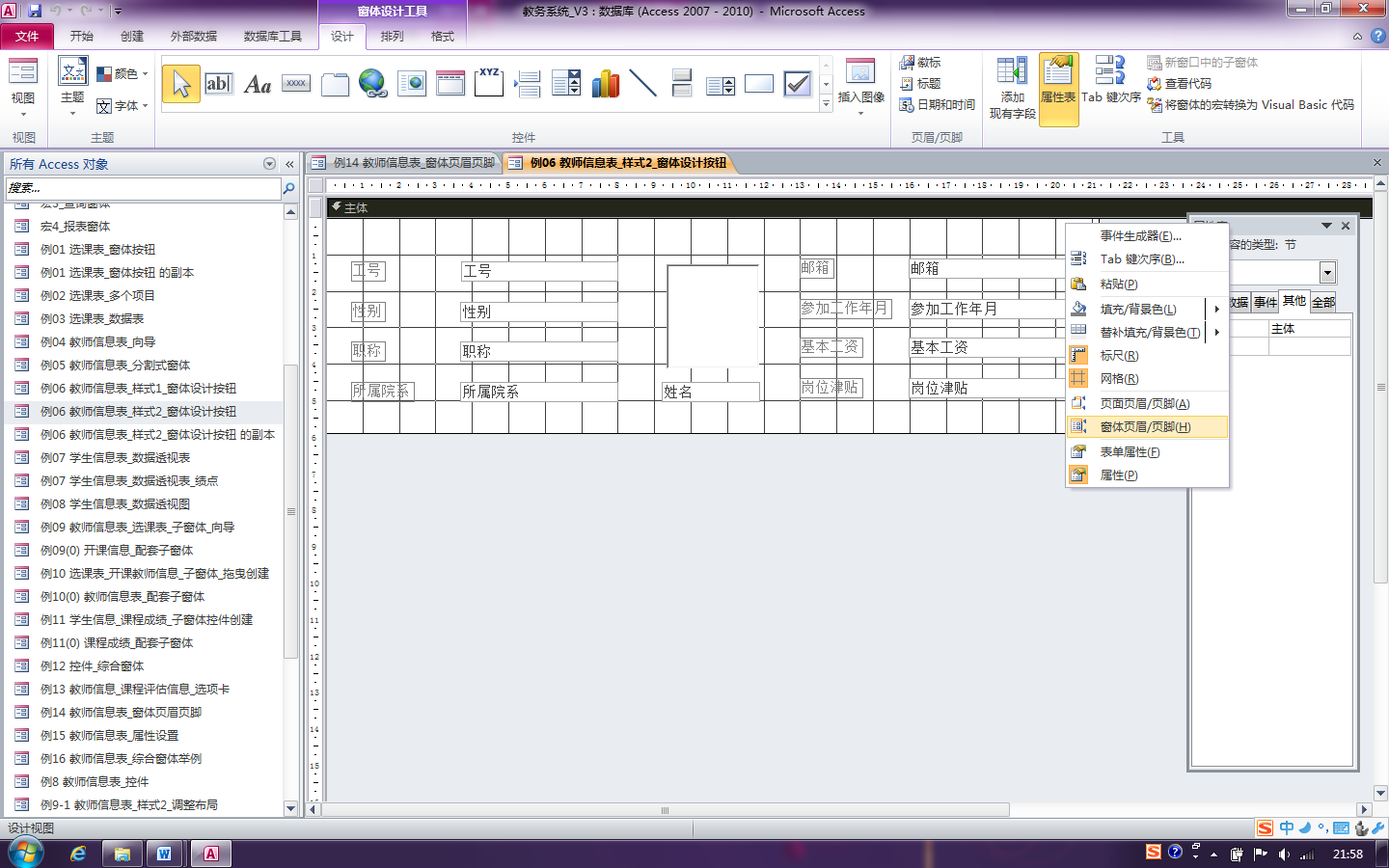 ②单击
单击
83
①在窗体空白处右击
下一张
③设置格式
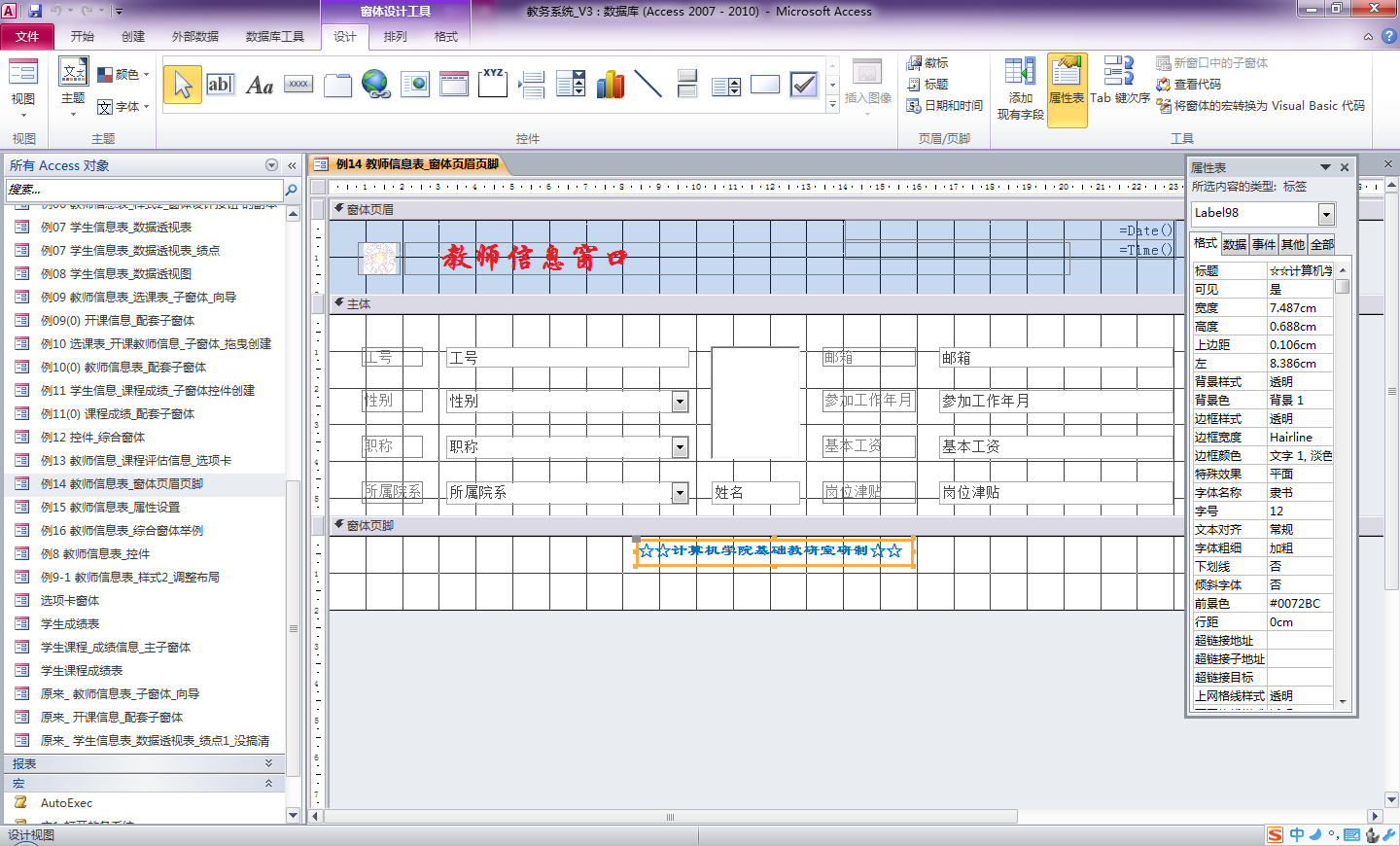 ⑤设置弹出式窗体
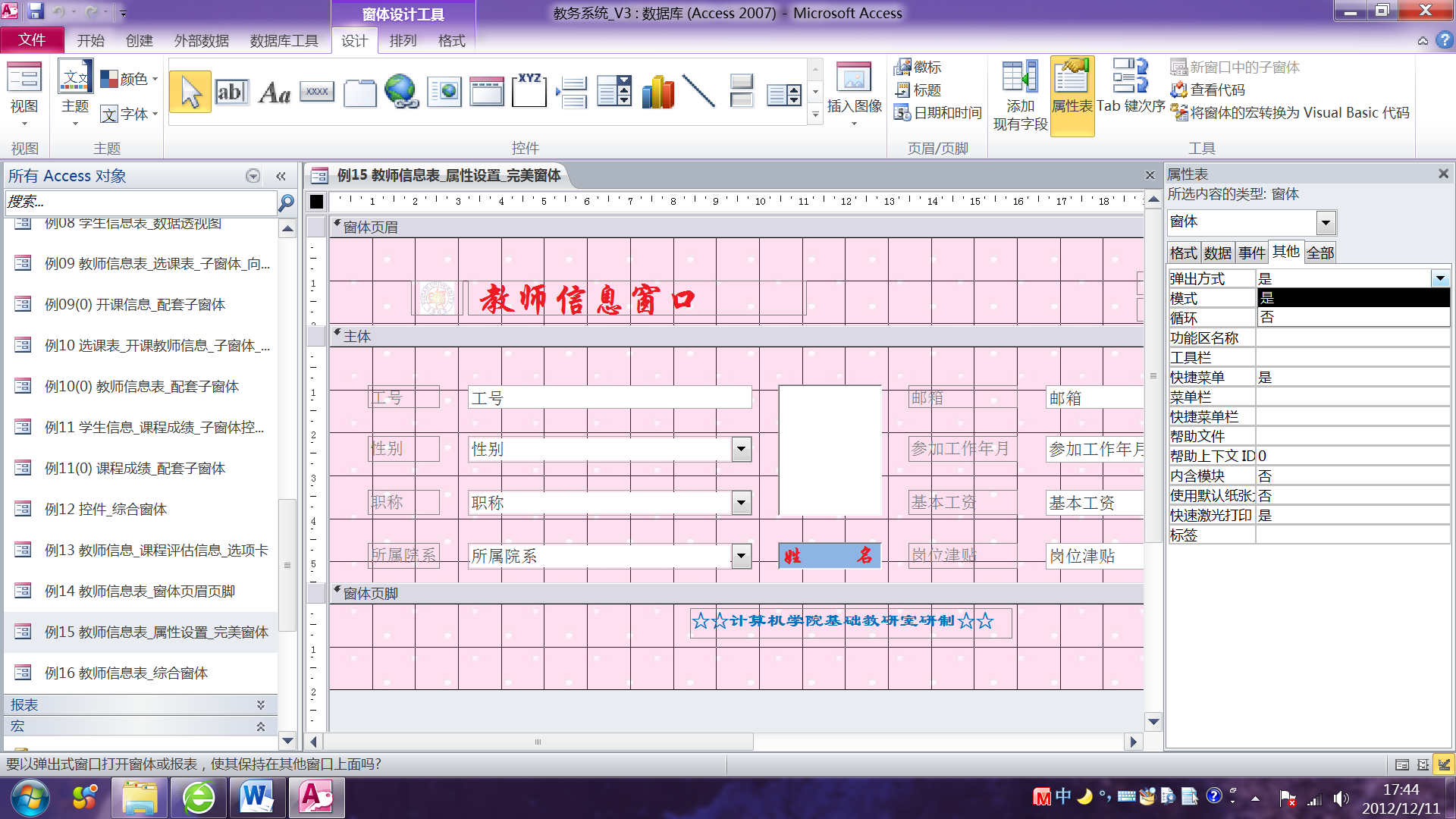 ④调整布局：选中后使用方向键
84
返回
6.4.2窗体和控件的属性设置
例6.15
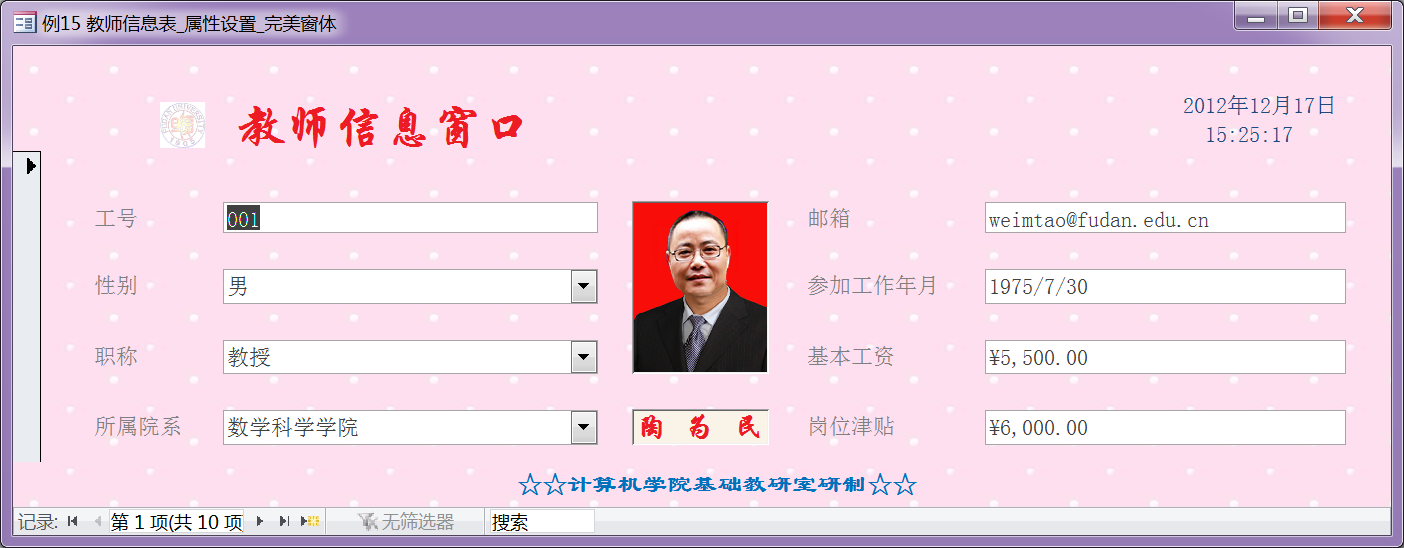 打开属性表方法：
用按钮
右击控件“属性”快捷菜单命令
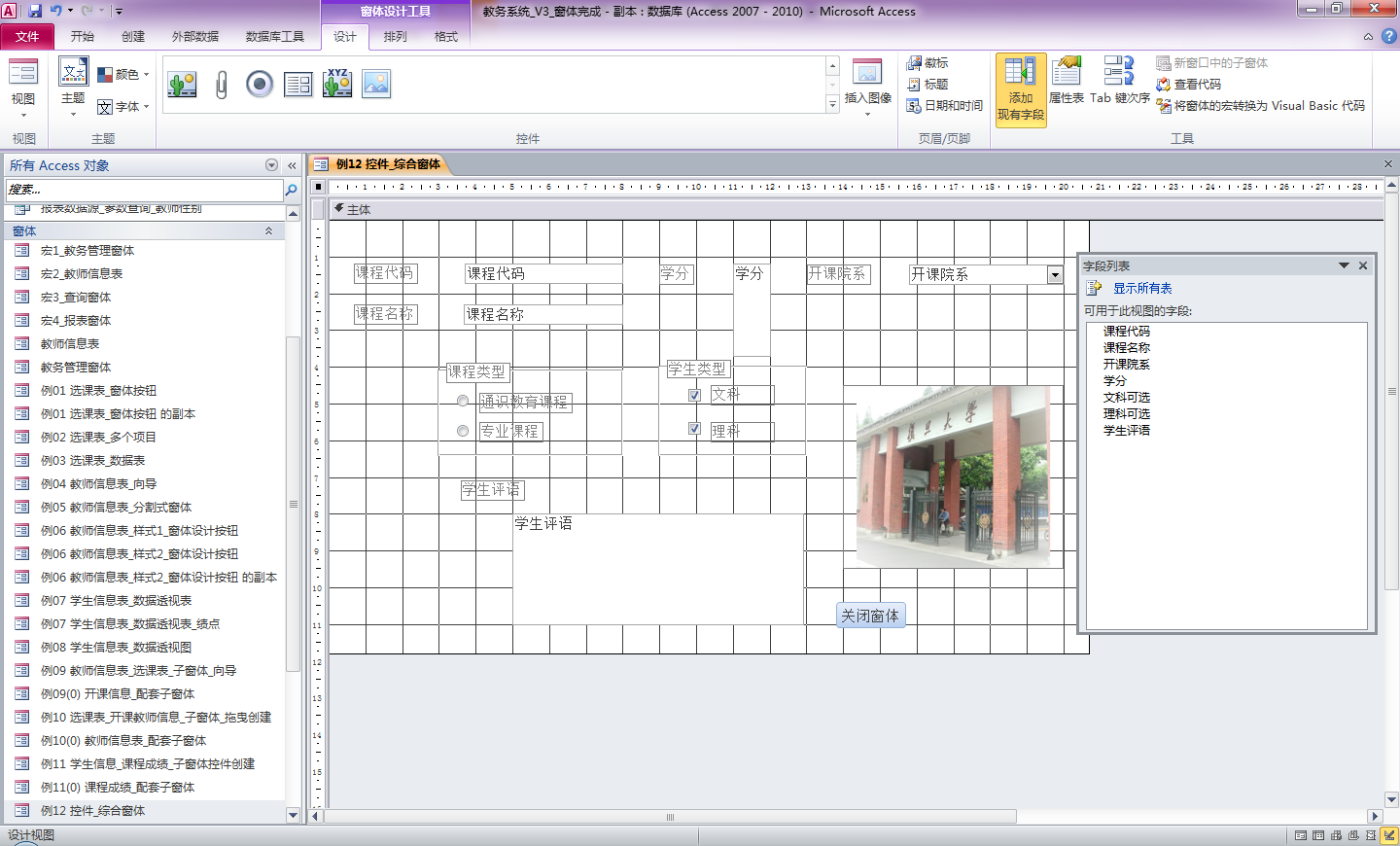 ②货币格式
①窗体背景
③改为组合框
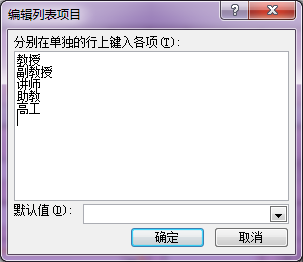 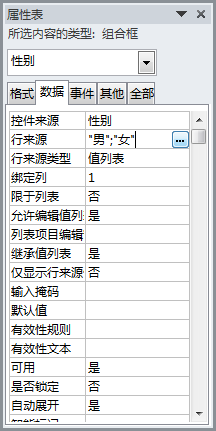 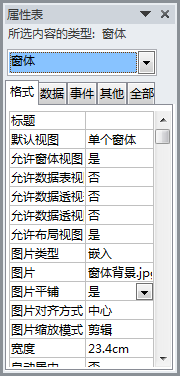 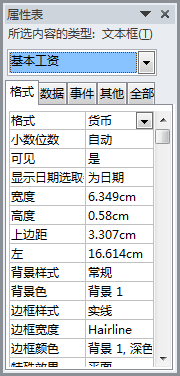 “职称”组合框
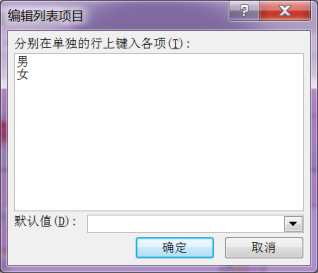 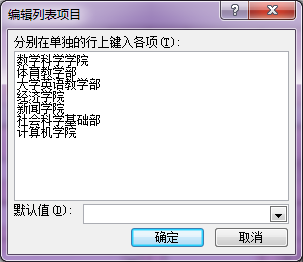 “所属院系”组合框
85
返回
第6章  窗体
6.5 窗体上的记录操作
6.5.1查看记录
6.5.2添加、保存和删除记录
6.5.3筛选和排序
86
目录页
6.5.1查看记录
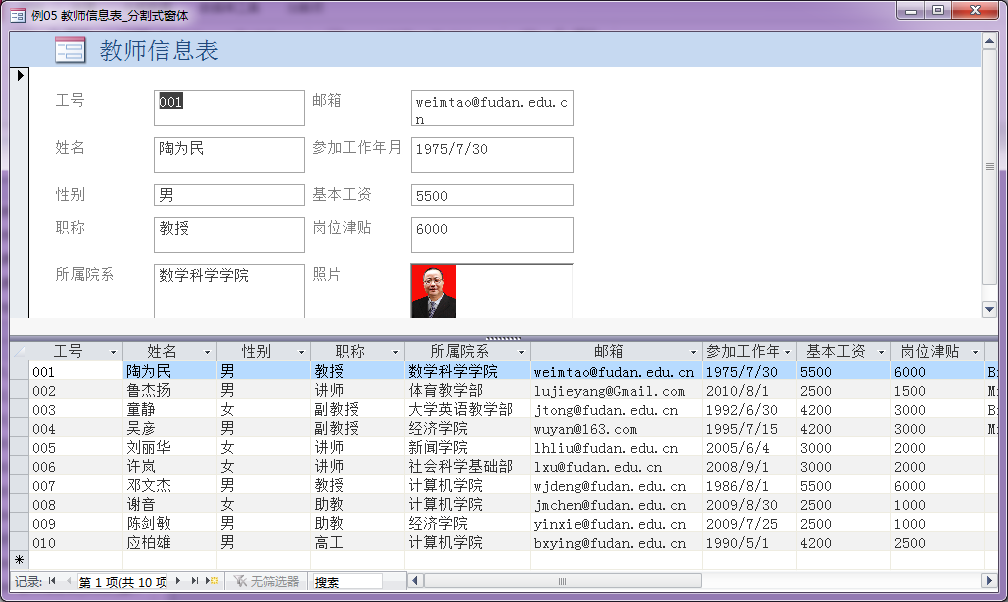 第一条记录
下一条记录
尾记录
上一条记录
记录显示器
87
返回
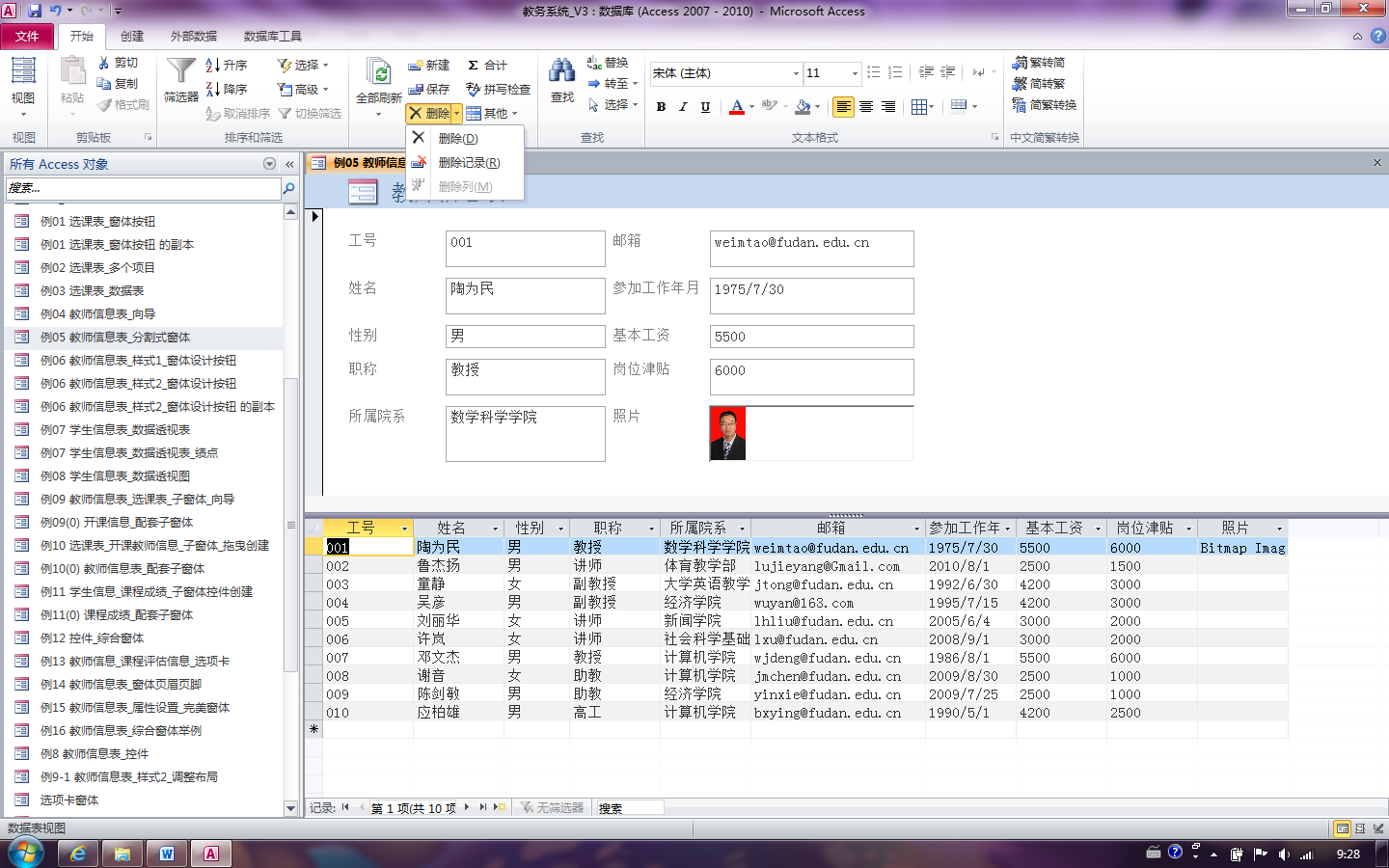 6.5.2添加、保存和删除记录
88
返回
6.5.3筛选和排序
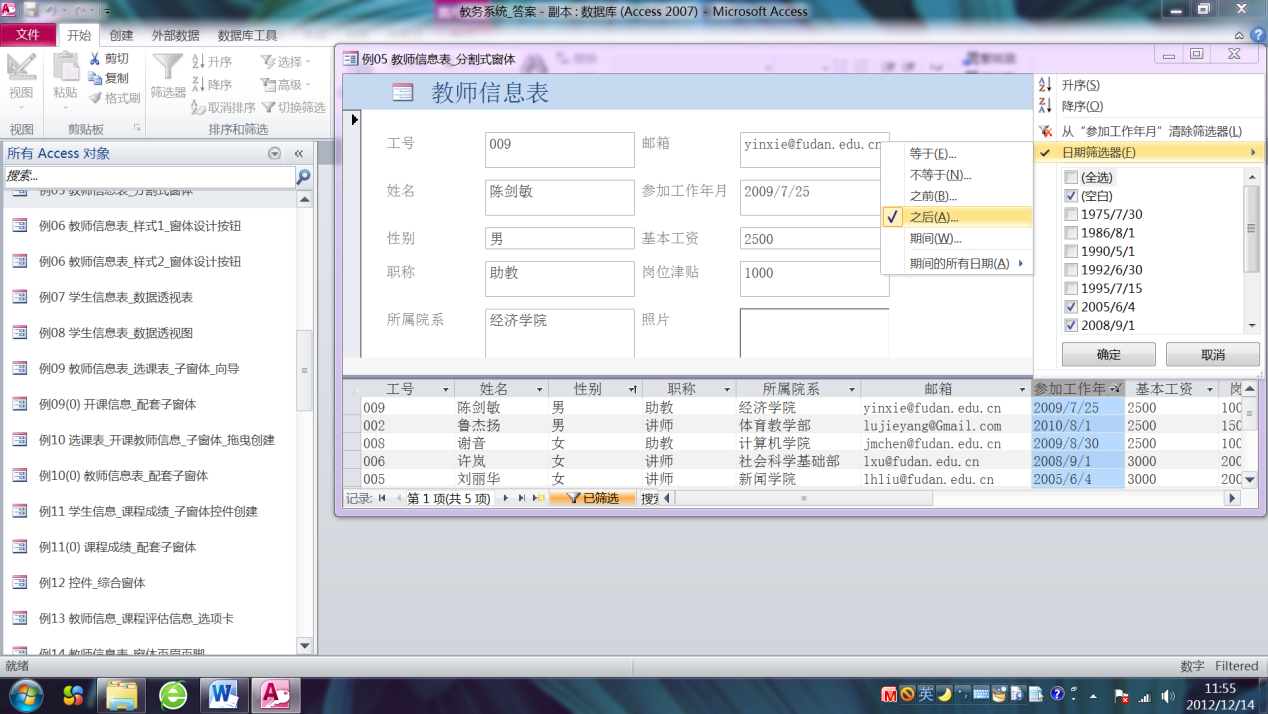 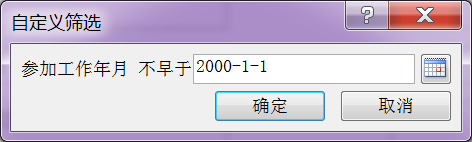 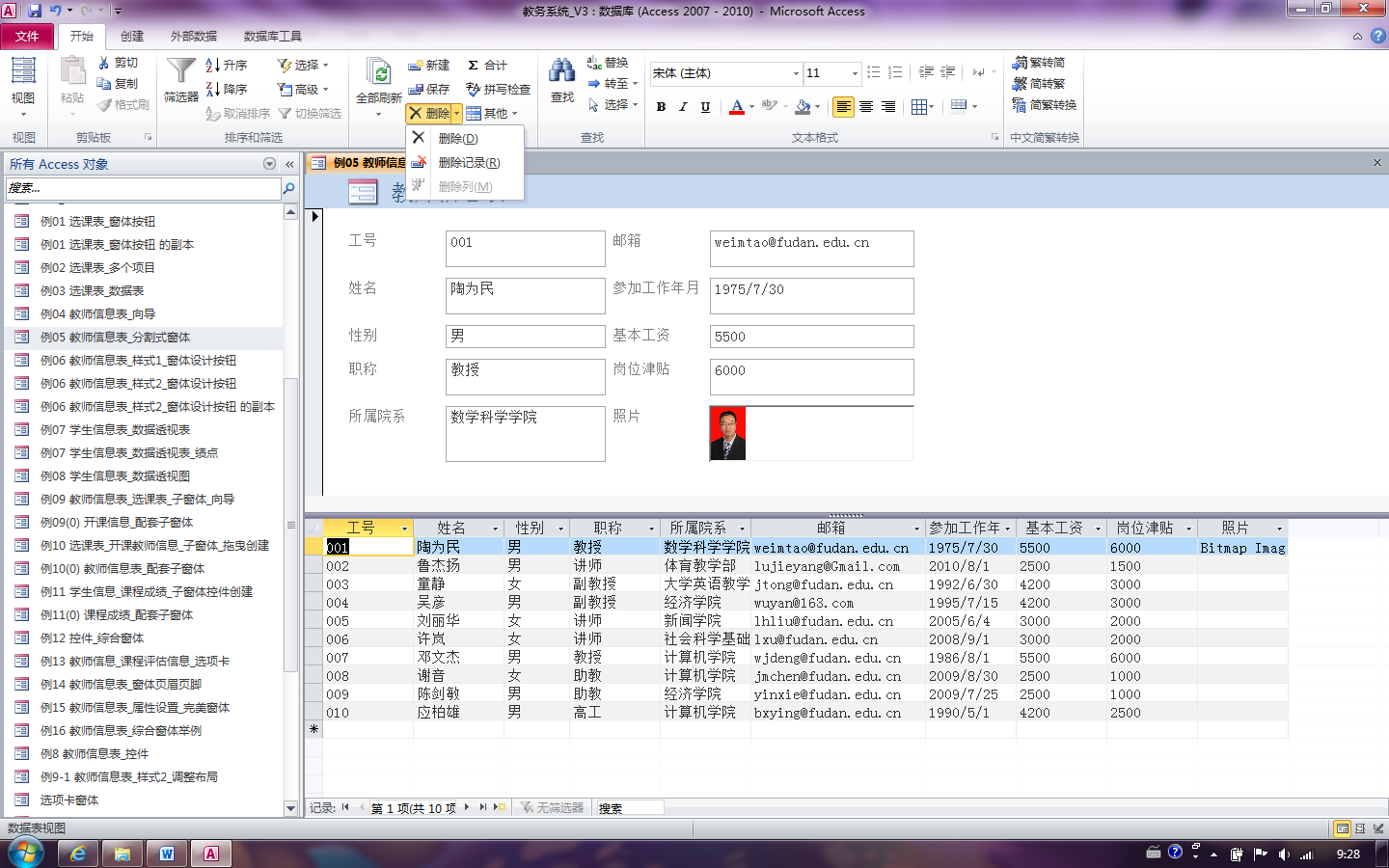 1  排序
2  筛选
打开“筛选器”
筛选出2000年以后
参加工作的记录
单击
89
返回
6.6 综合窗体举例
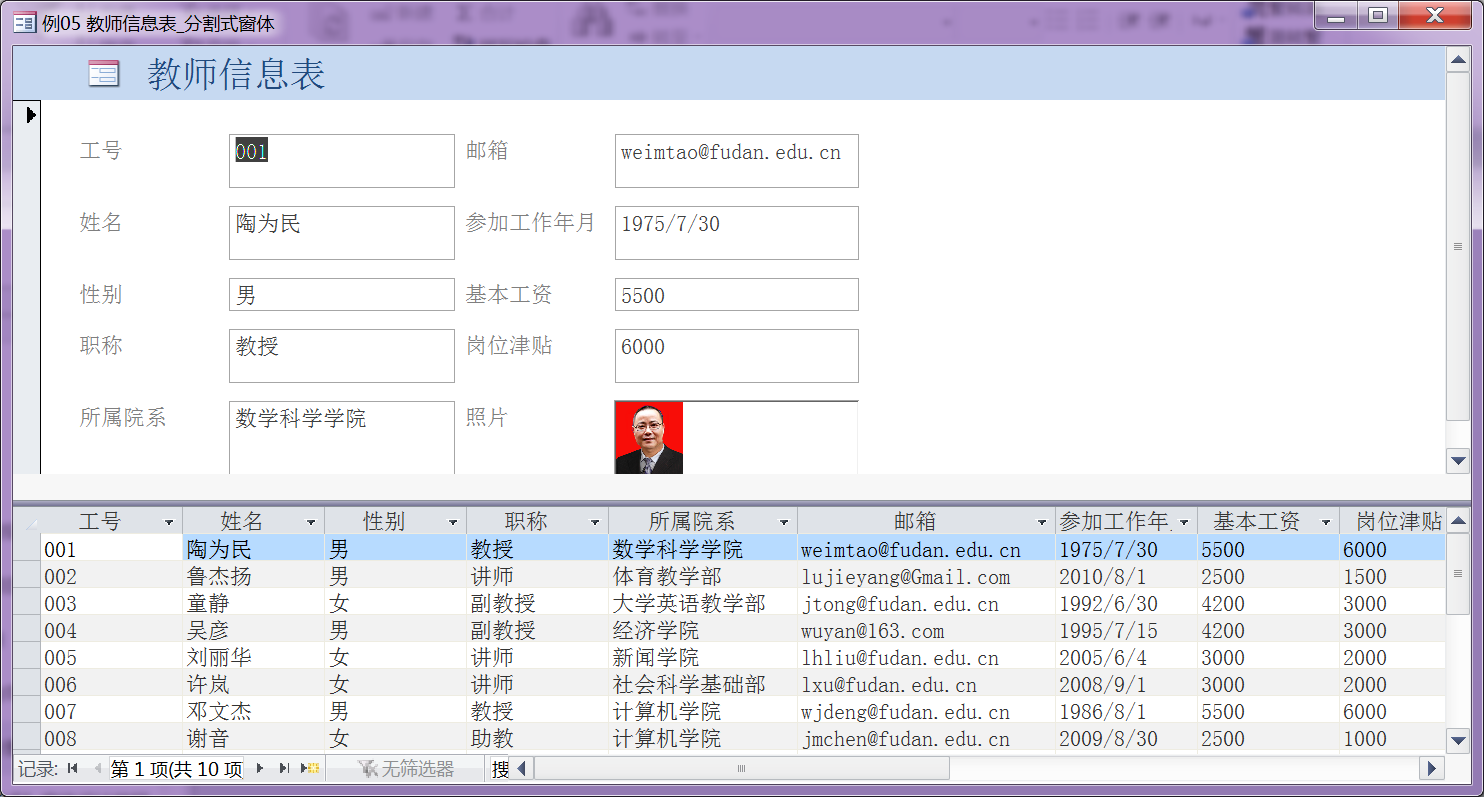 例6.16
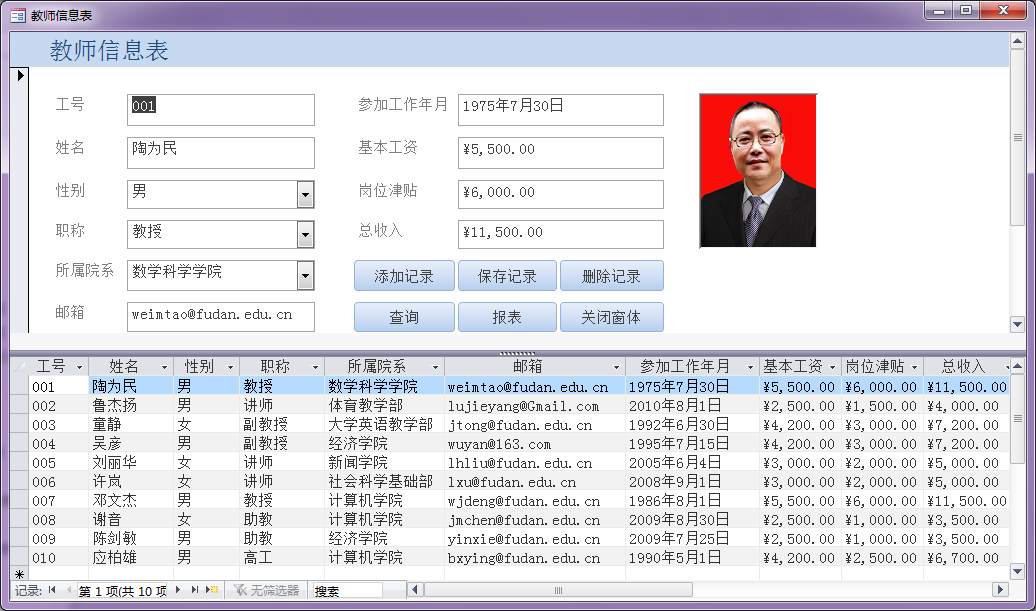 90
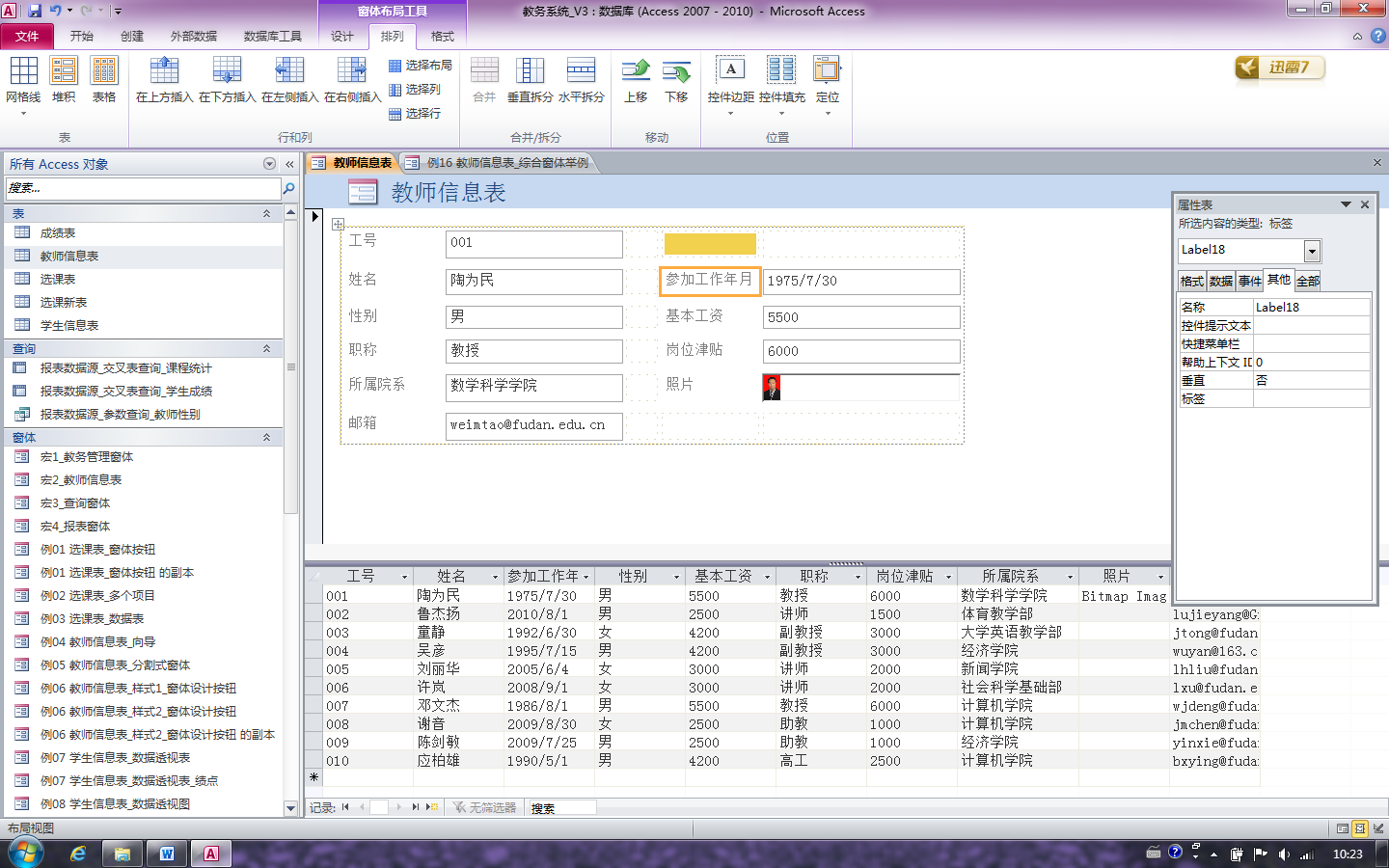 ①插入单元格
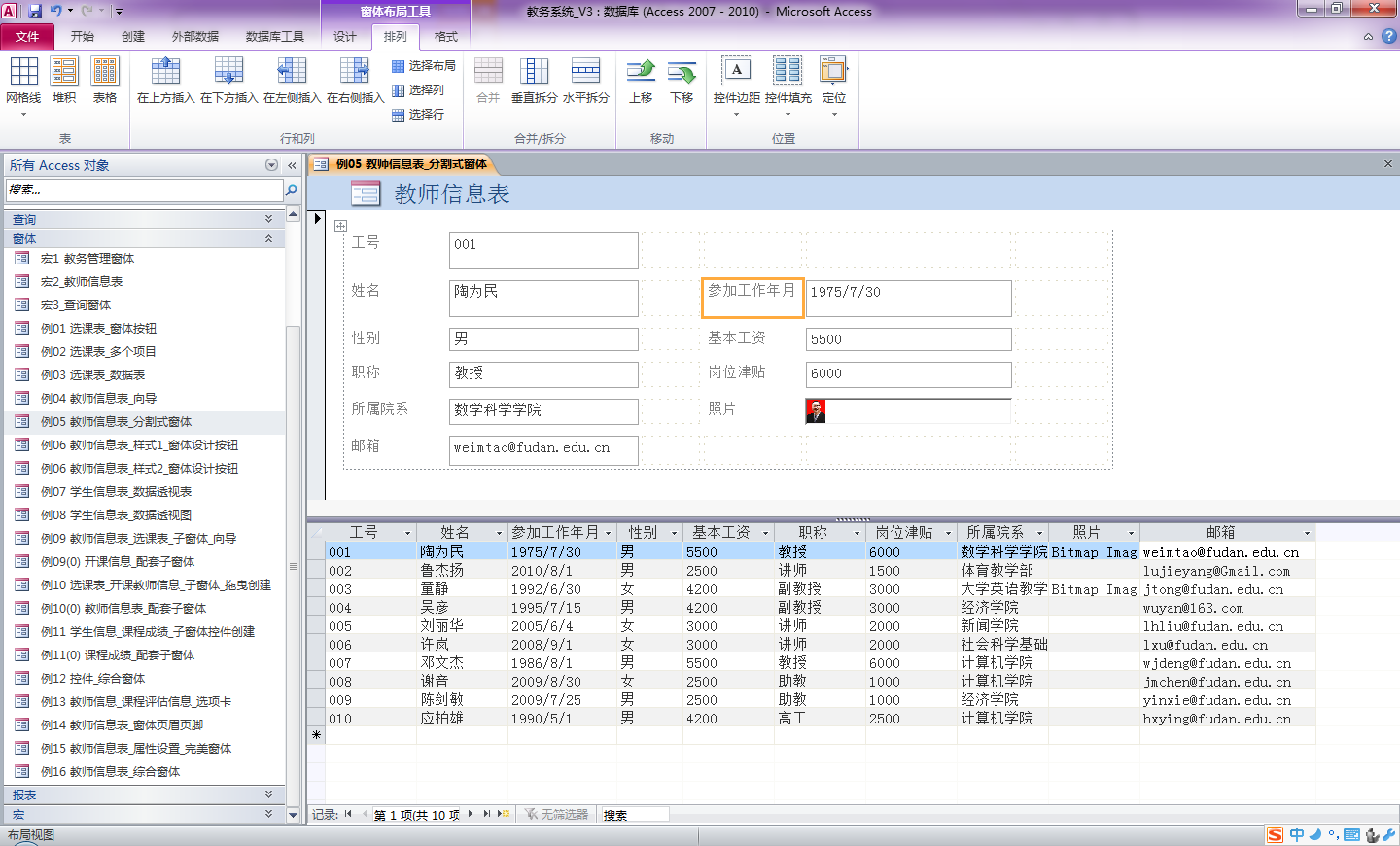 ③移动字段
②合并单元格
④删除和右移
91
下一张
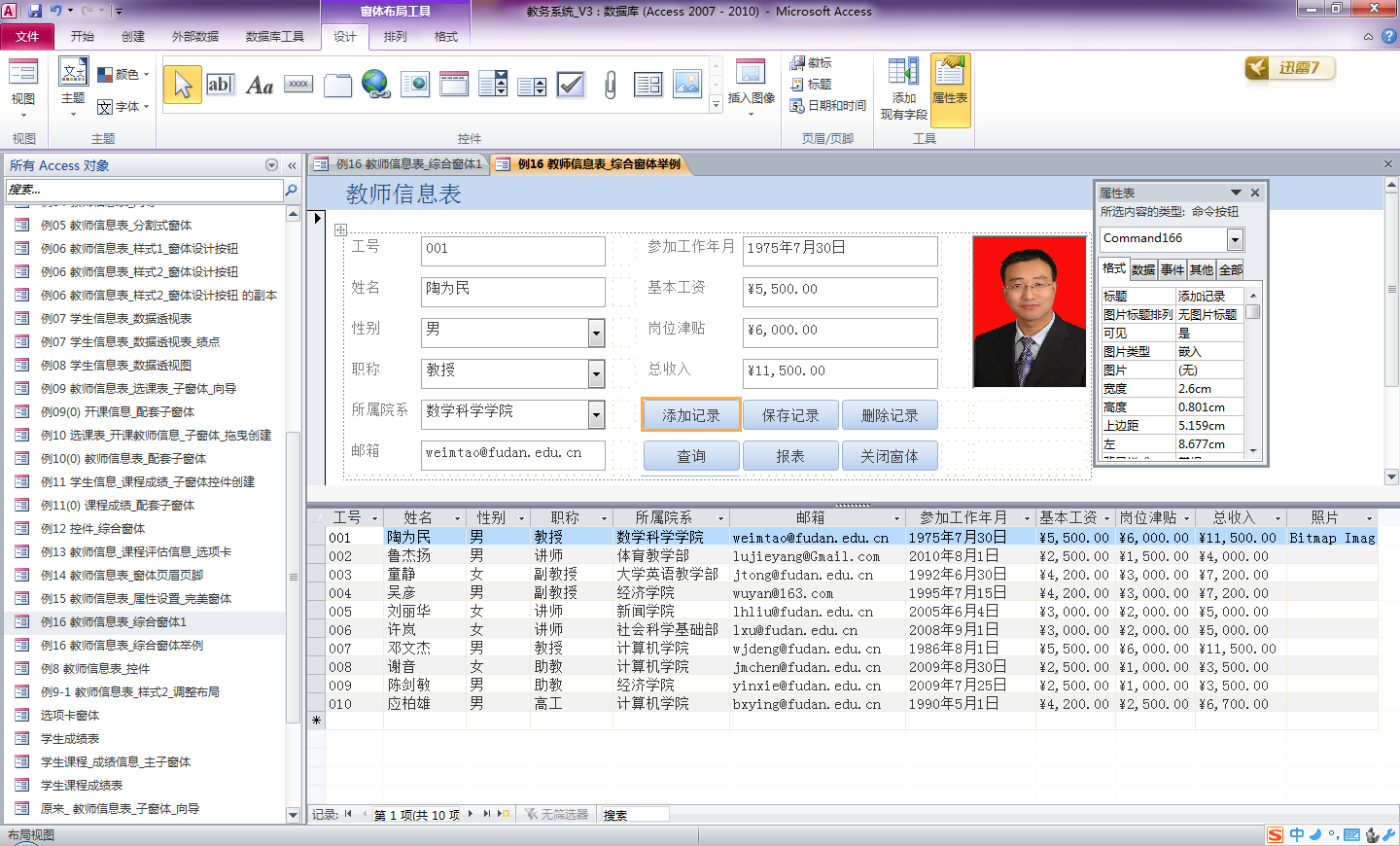 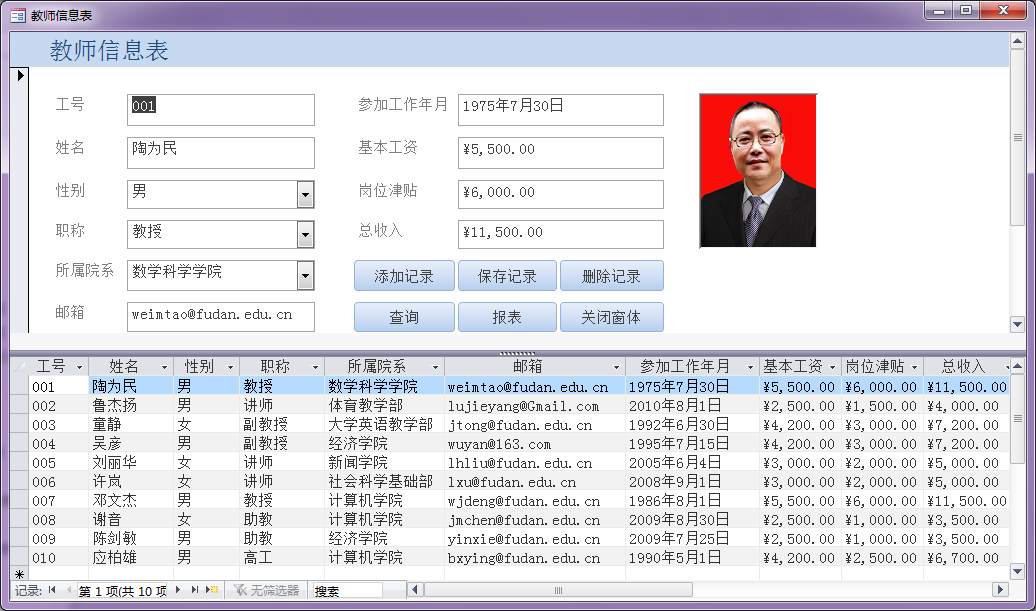 ⑦更改为组合框(5X0.8)
(宽3,拉伸缩放模式)
⑥拆分单元格添加按钮(2.6X0.8)
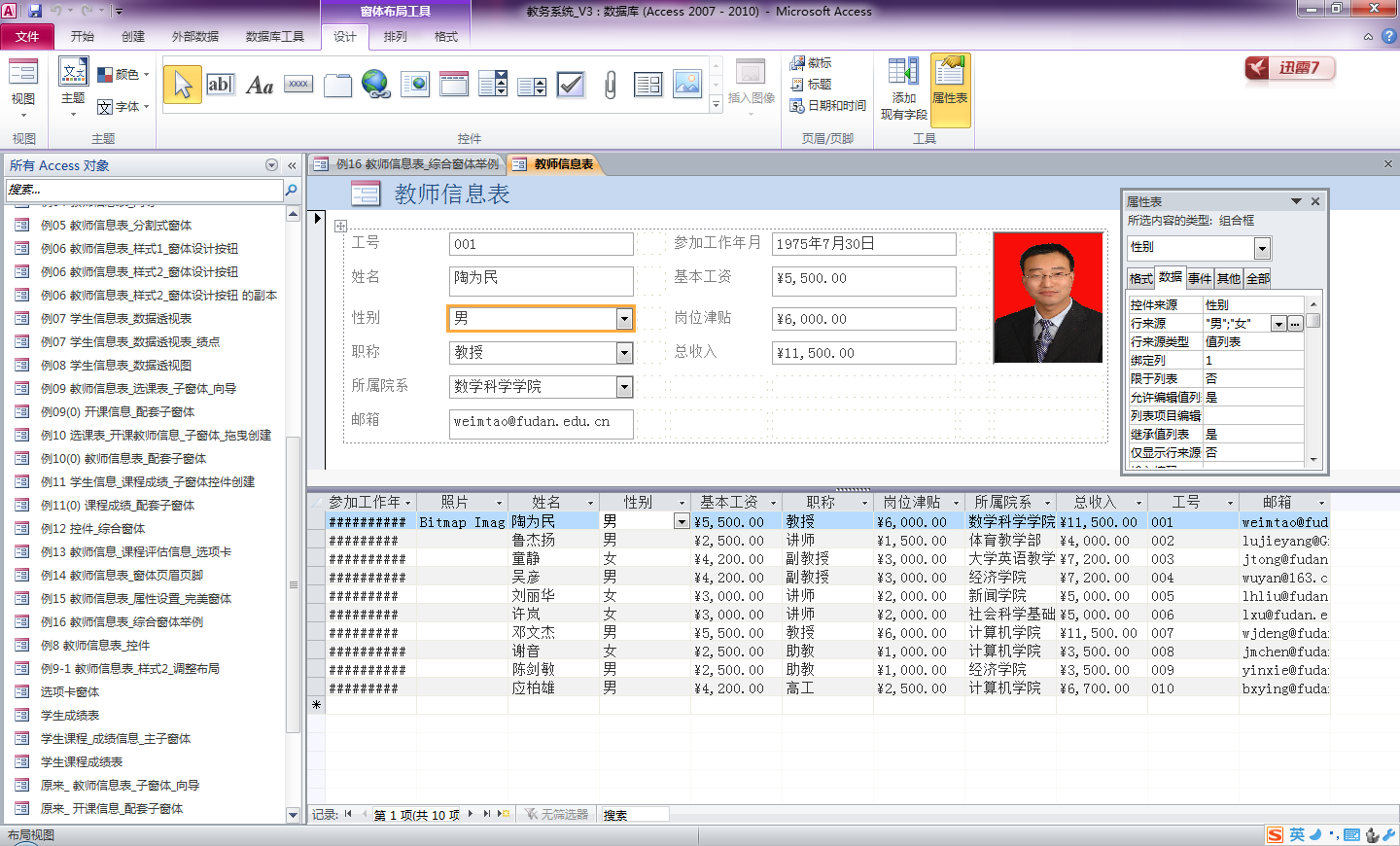 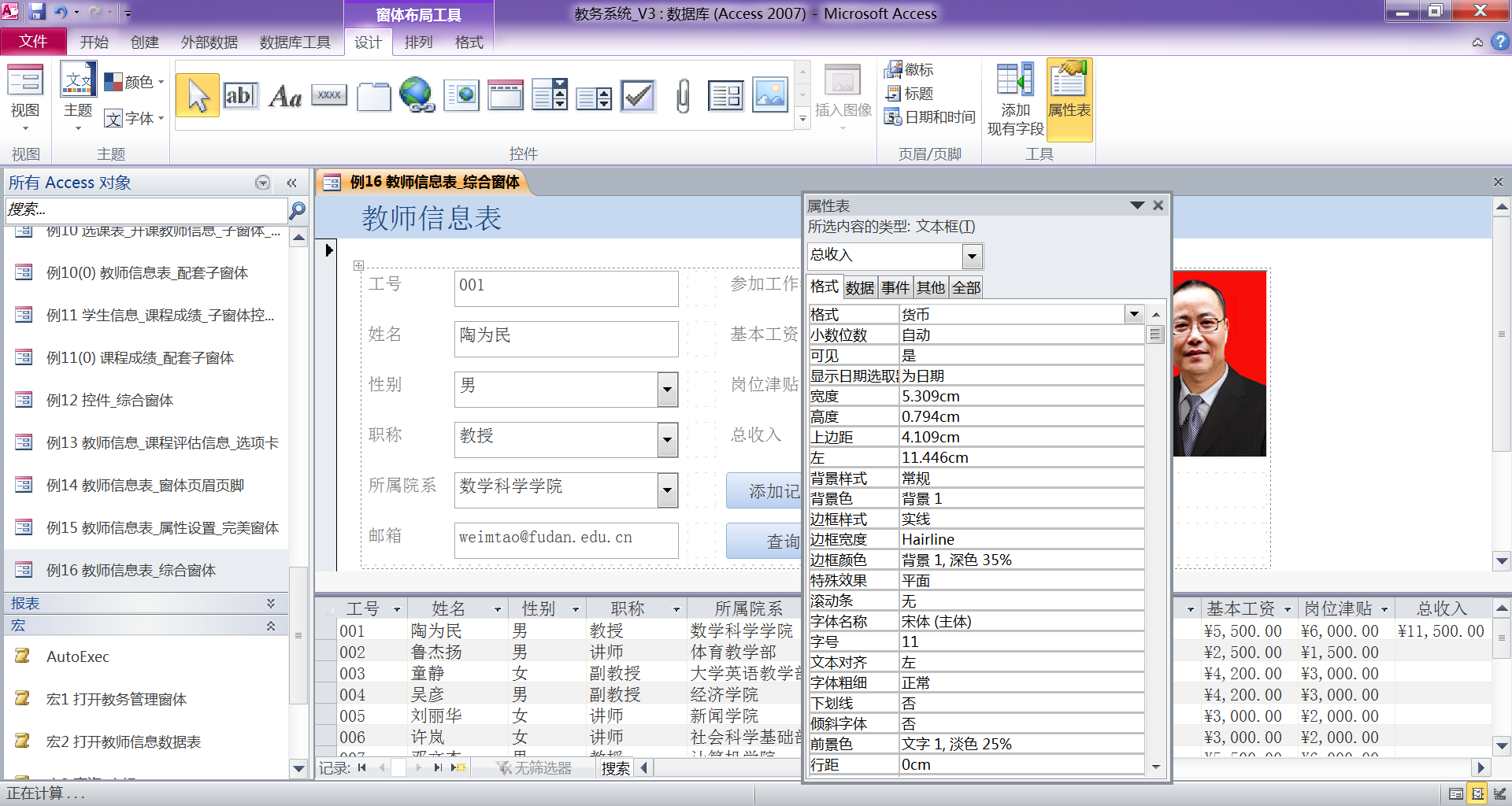 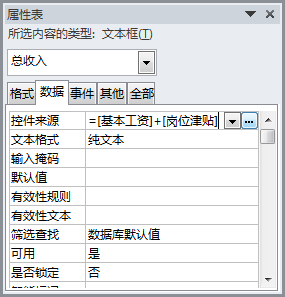 ⑤插入总收入
⑧更改为货币格式
92
下一张
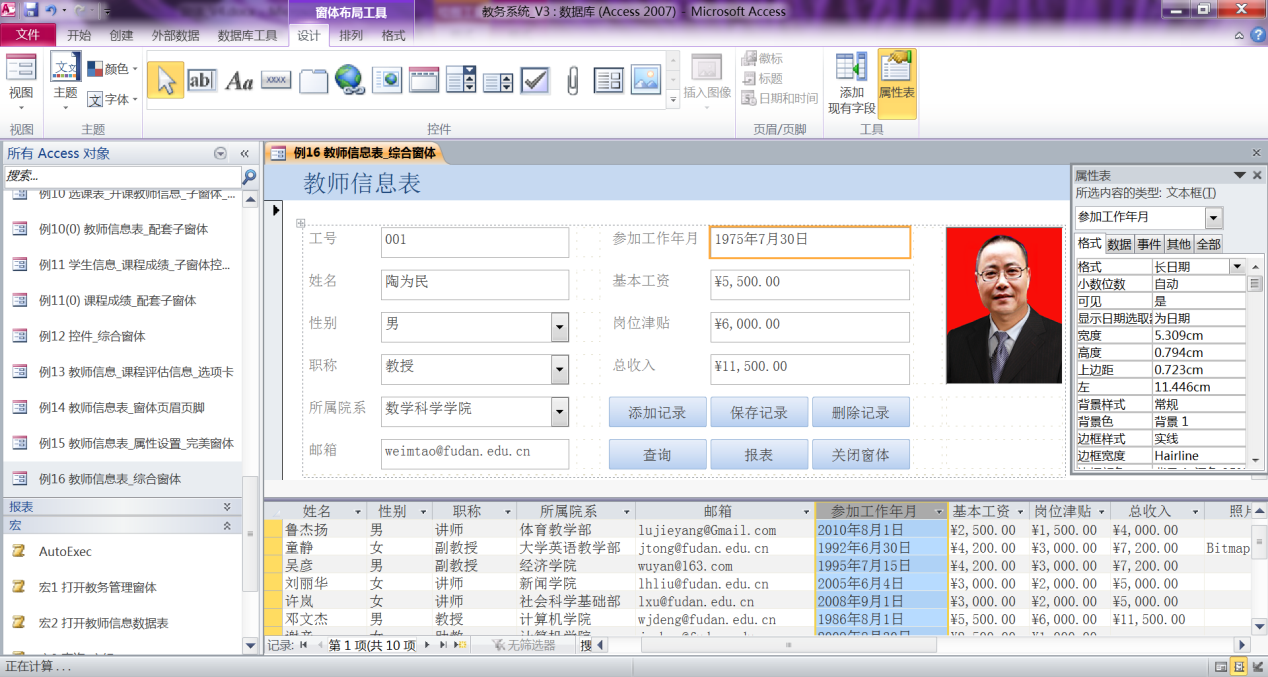 ⑨更改日期格式
⑩调整列次序和列宽
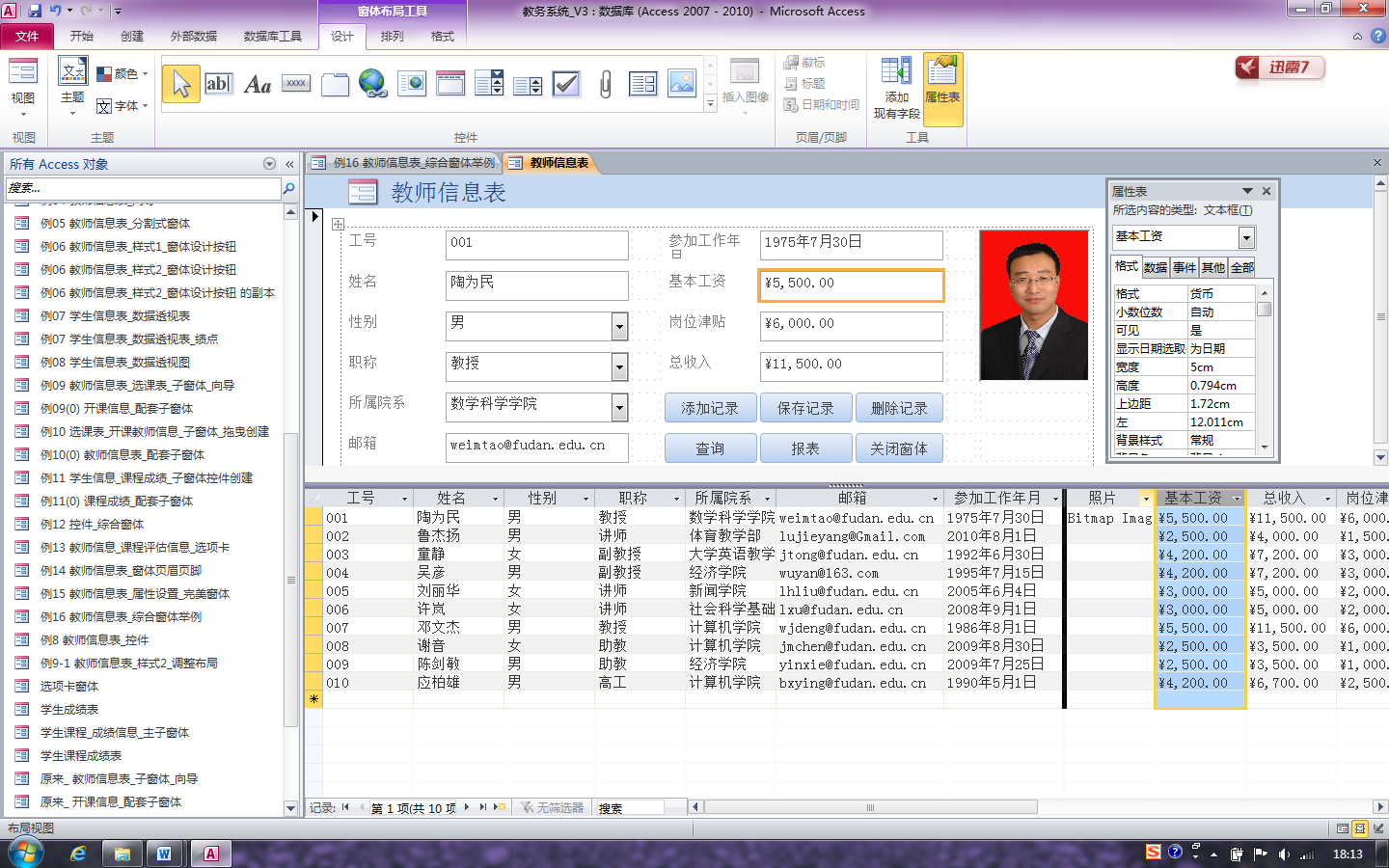 93
目录页
本章小结（重点）：
（1）窗体的三种视图形式及其转换（2）多种窗体的创建方法（3）常用控件的特点和制作方法（4）窗体页眉页脚的添加（5）控件常用属性设置 （6）排序与筛选
标签的格式
文本框的格式
计算型文本框（控件来源）
组合框列表框（行来源）
图像框（缩放模式）
绑定对象框（控件来源）
返回
窗体的三种视图形式及其转换
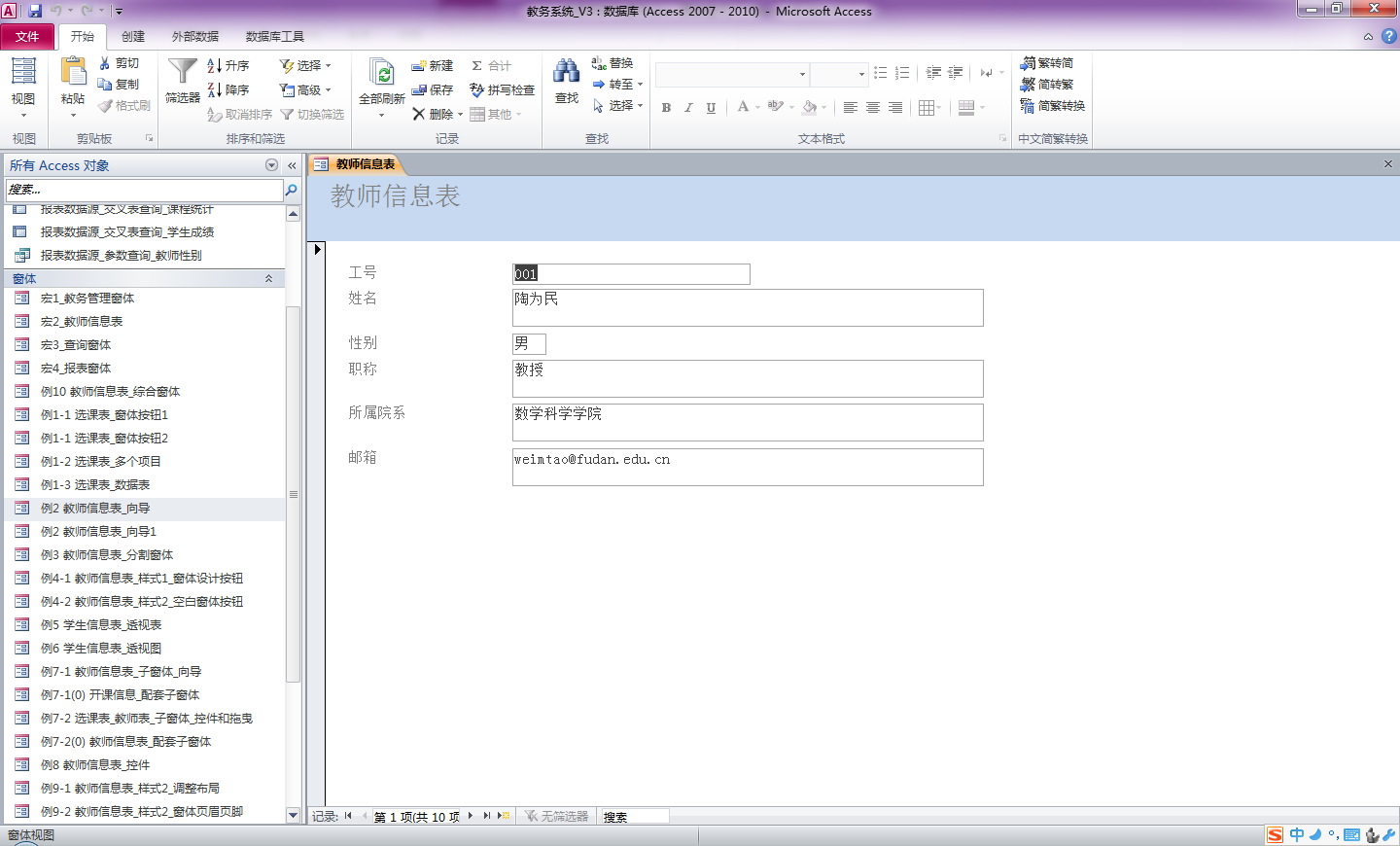 窗体视图
（a）
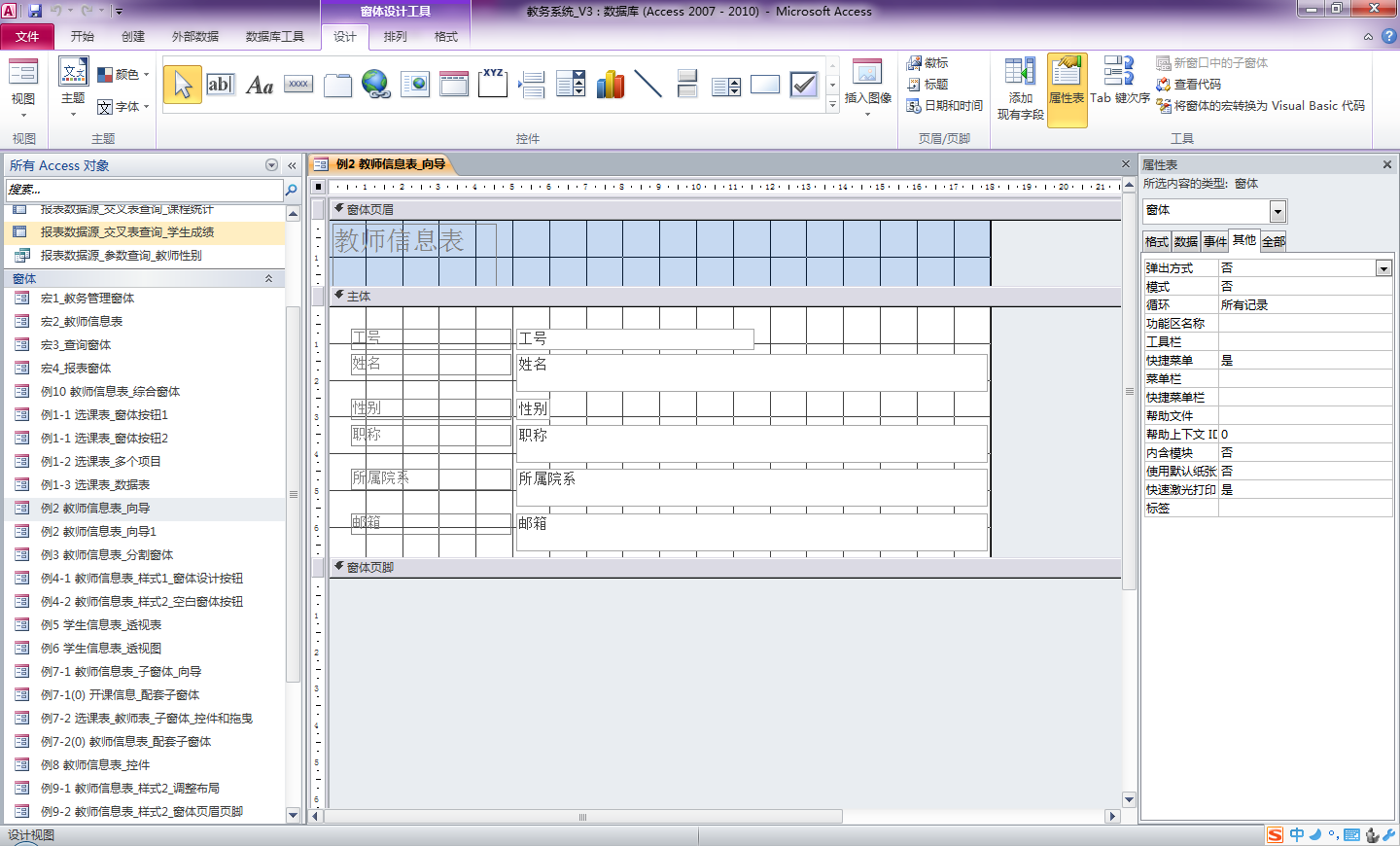 设计视图
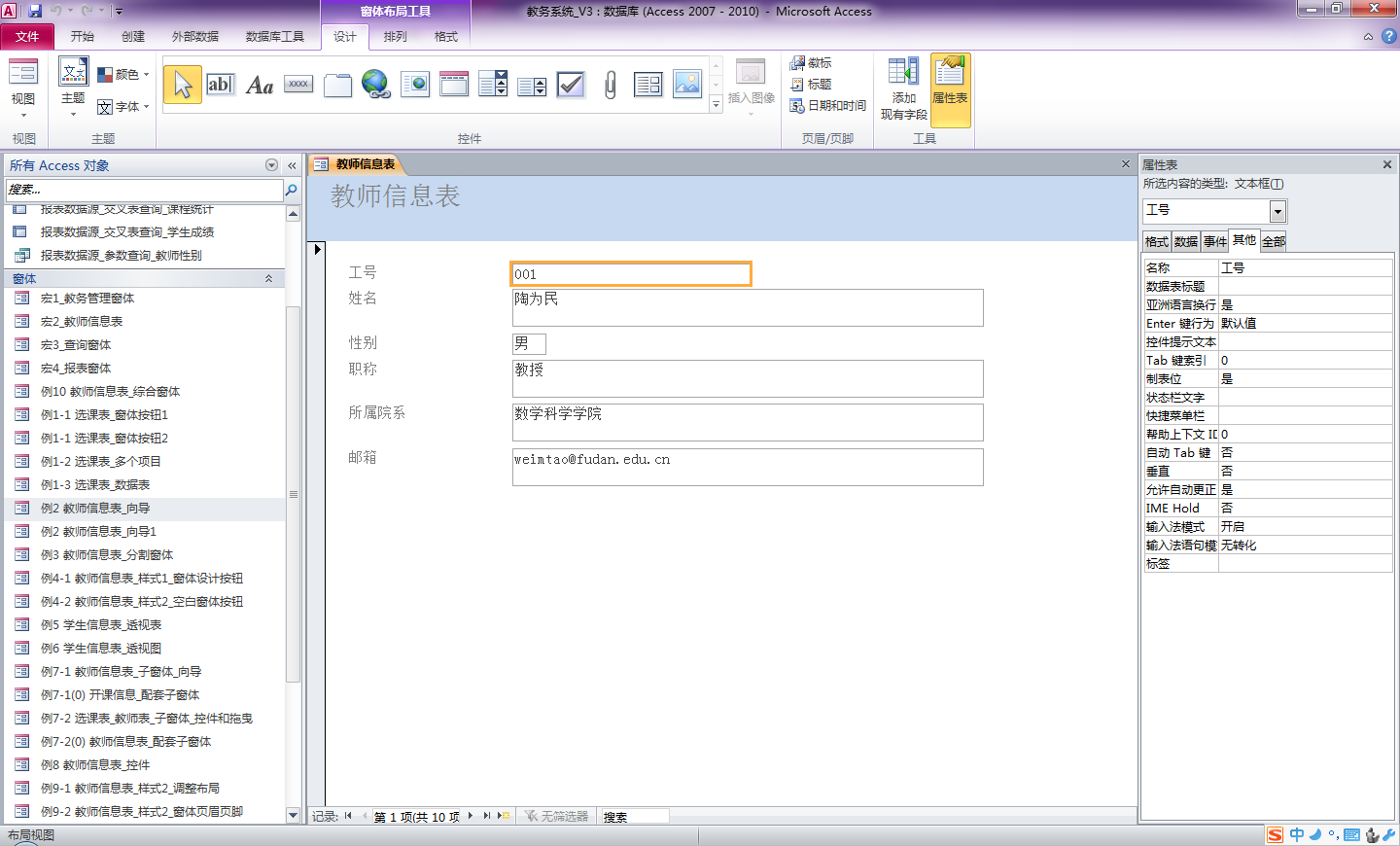 布局视图
（b）
（c）
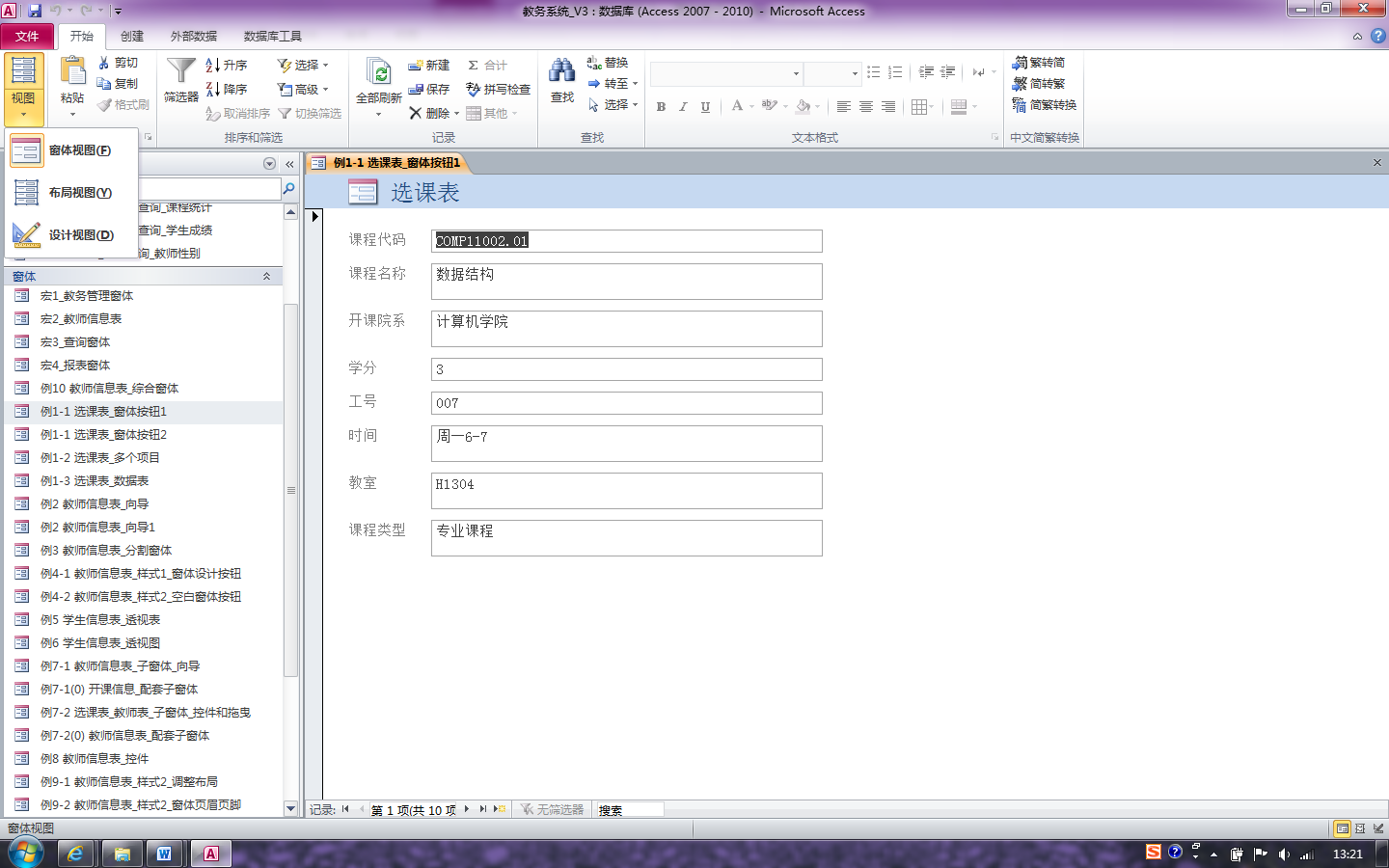 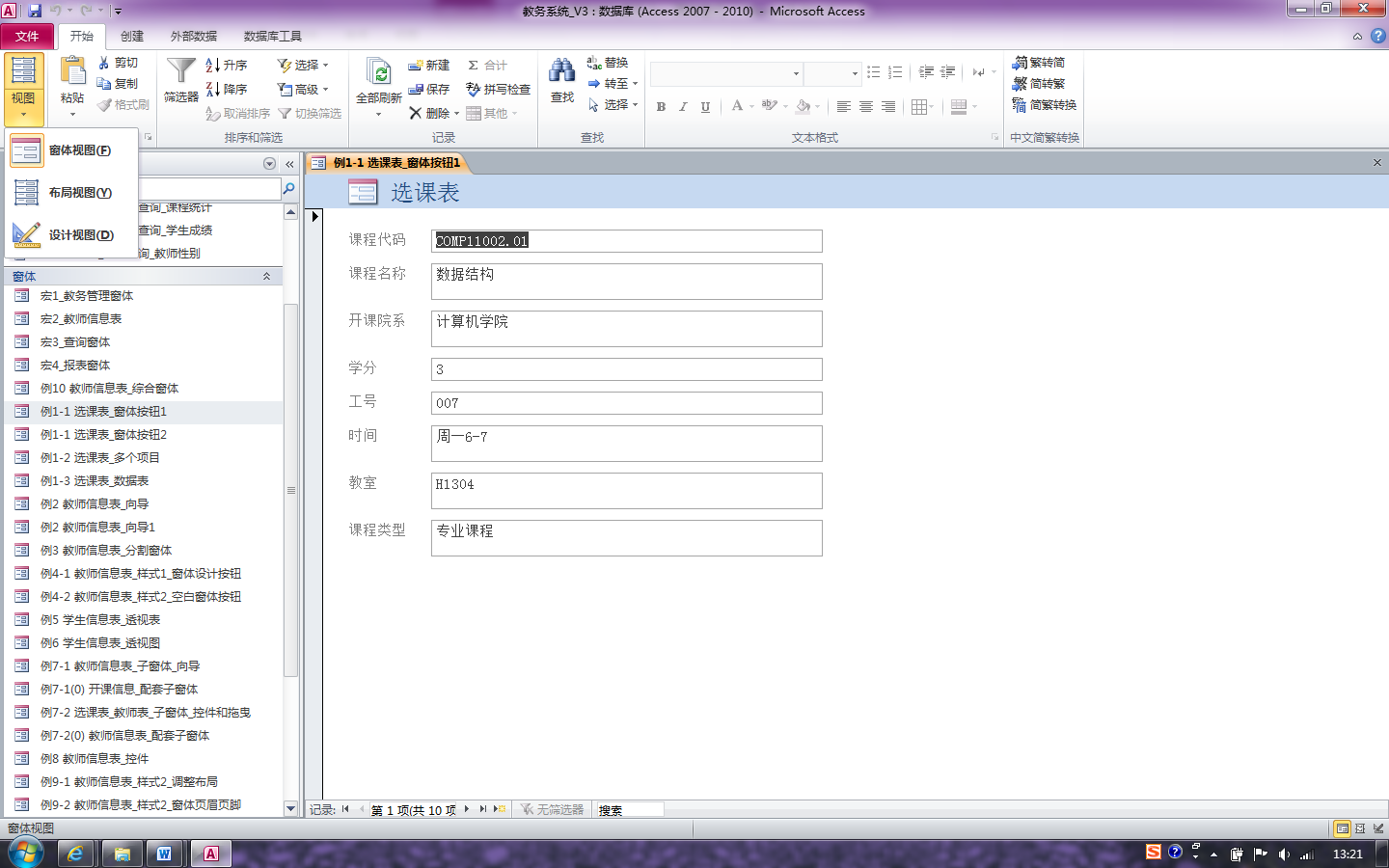 视图菜单
不同视图下的教师信息表窗体
95
返回
6.2.1创建窗体使用的命令或工具
6.2.2为当前数据表或查询创建窗体
6.2.3使用向导创建窗体
6.2.4创建分割式窗体
6.2.5创建自定义窗体
6.2.6创建数据透视表窗体
6.2.7创建数据透视图窗体
6.2.8创建主/子窗体
创建窗体一般操作步骤
步骤一：打开数据表
打开作为数据源的数据表或查询，使其成为当前数据表或查询
步骤二：单击命令按钮
单击“窗体”按钮 、“多个项目”按钮 、“数据表”按钮或“分割窗体”按钮
步骤三：查看窗体
在“窗体视图”下查看创建的窗体
步骤四：保存
单击“保存”按钮 ，在“另存为”对话框中输入窗体名称
6.2.1创建窗体使用的命令或工具
6.2.2为当前数据表或查询创建窗体
6.2.3使用向导创建窗体
6.2.4创建分割式窗体
6.2.5创建自定义窗体
6.2.6创建数据透视表窗体
6.2.7创建数据透视图窗体
6.2.8创建主/子窗体
创建窗体一般操作步骤
步骤一：单击命令按钮
单击“窗体向导”按钮
步骤二：按向导体提示操作
选择数据表、字段、窗体类型，输入窗体名称
6.2.1创建窗体使用的命令或工具
6.2.2为当前数据表或查询创建窗体
6.2.3使用向导创建窗体
6.2.4创建分割式窗体
6.2.5创建自定义窗体
6.2.6创建数据透视表窗体
6.2.7创建数据透视图窗体
6.2.8创建主/子窗体
创建窗体一般操作步骤
步骤一：单击命令按钮
单击“窗体设计”按钮
步骤二：添加字段
打开“字段列表”窗格，双击字段
步骤三：调整和查看窗体
调整控件的大小和位置，在“窗体视图”下查看窗体
步骤四：保存
单击“保存”按钮
6.2.1创建窗体使用的命令或工具
6.2.2为当前数据表或查询创建窗体
6.2.3使用向导创建窗体
6.2.4创建分割式窗体
6.2.5创建自定义窗体
6.2.6创建数据透视表窗体
6.2.7创建数据透视图窗体
6.2.8创建主/子窗体
创建窗体一般操作步骤
步骤一：打开数据表
打开作为数据源的数据表或查询
步骤二：单击命令按钮
单击“数据透视表”按钮、 “数据透视图”按钮
步骤三：查看窗体
拖曳字段至适当位置，作为行字段、列字段、筛选字段、汇总和明细字段（透视图为分类字段、系列字段、数据字段和筛选字段）
步骤四：保存
单击“保存”按钮
6.2.1创建窗体使用的命令或工具
6.2.2为当前数据表或查询创建窗体
6.2.3使用向导创建窗体
6.2.4创建分割式窗体
6.2.5创建自定义窗体
6.2.6创建数据透视表窗体
6.2.7创建数据透视图窗体
6.2.8创建主/子窗体
创建窗体一般操作步骤
步骤一：建立表关系
步骤二：单击命令按钮
单击“窗体向导”按钮，按向导提示操作
步骤三：分两次选择数据表名称及其字段
选择一个数据表及其字段、再选择另一个数据表及其字段，选择窗体布局等，完成向导
步骤四：调整窗体布局
切换到“布局视图”进行必要的窗体布局修改
步骤五：用匹配的名称保存主、子窗体
先按默认名称保存，再重命名为匹配的名称，以防误删除
返回